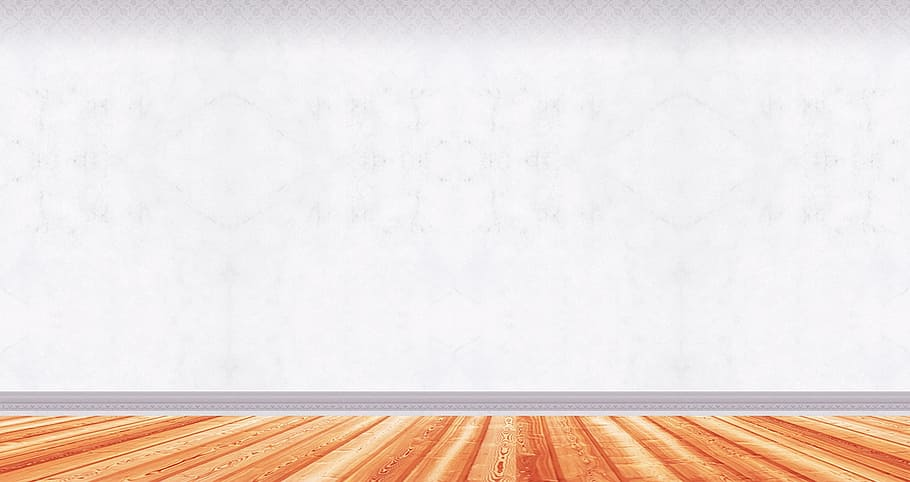 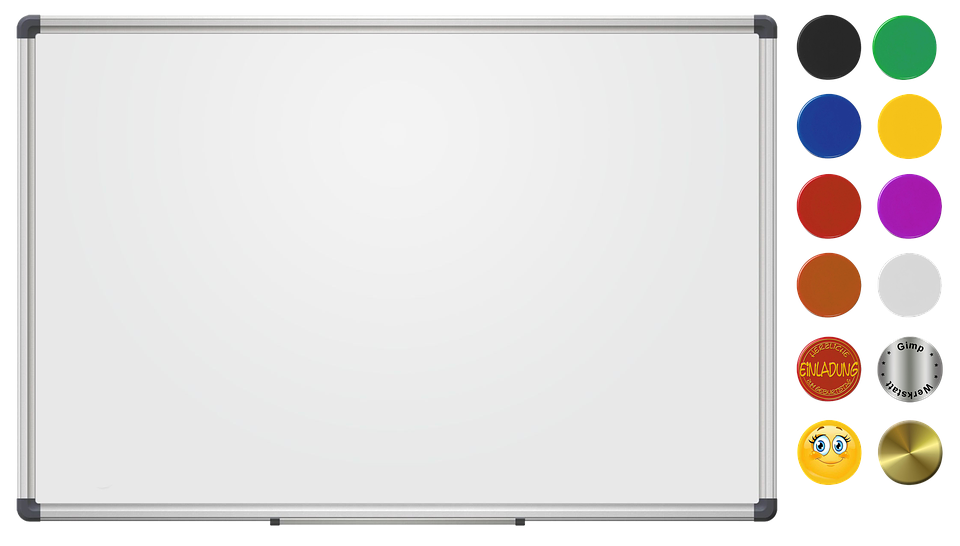 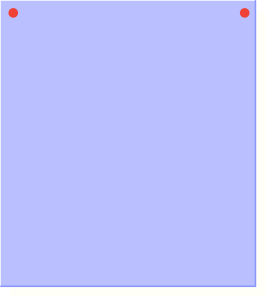 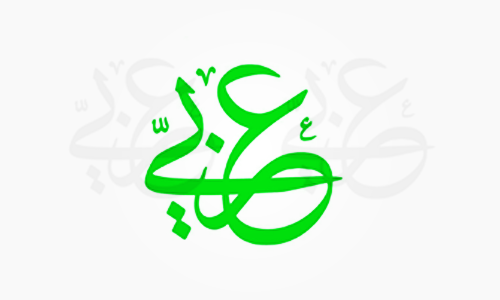 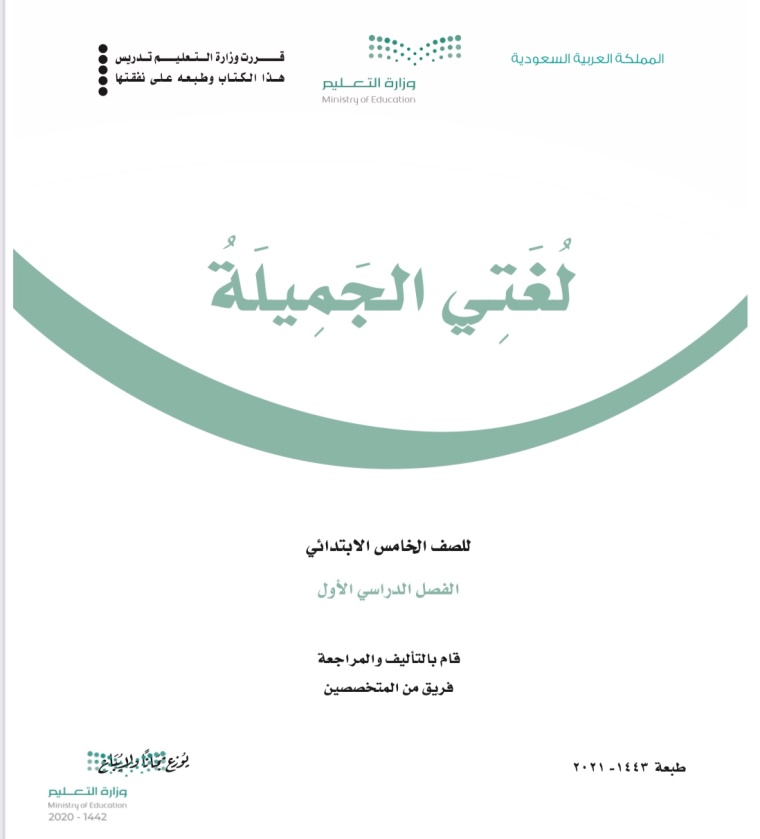 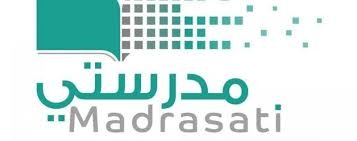 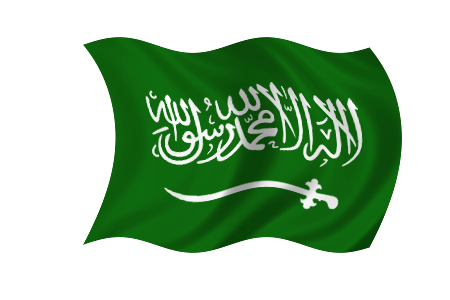 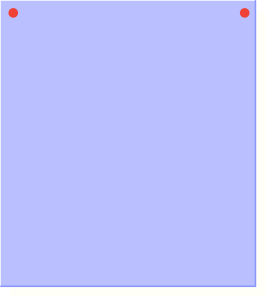 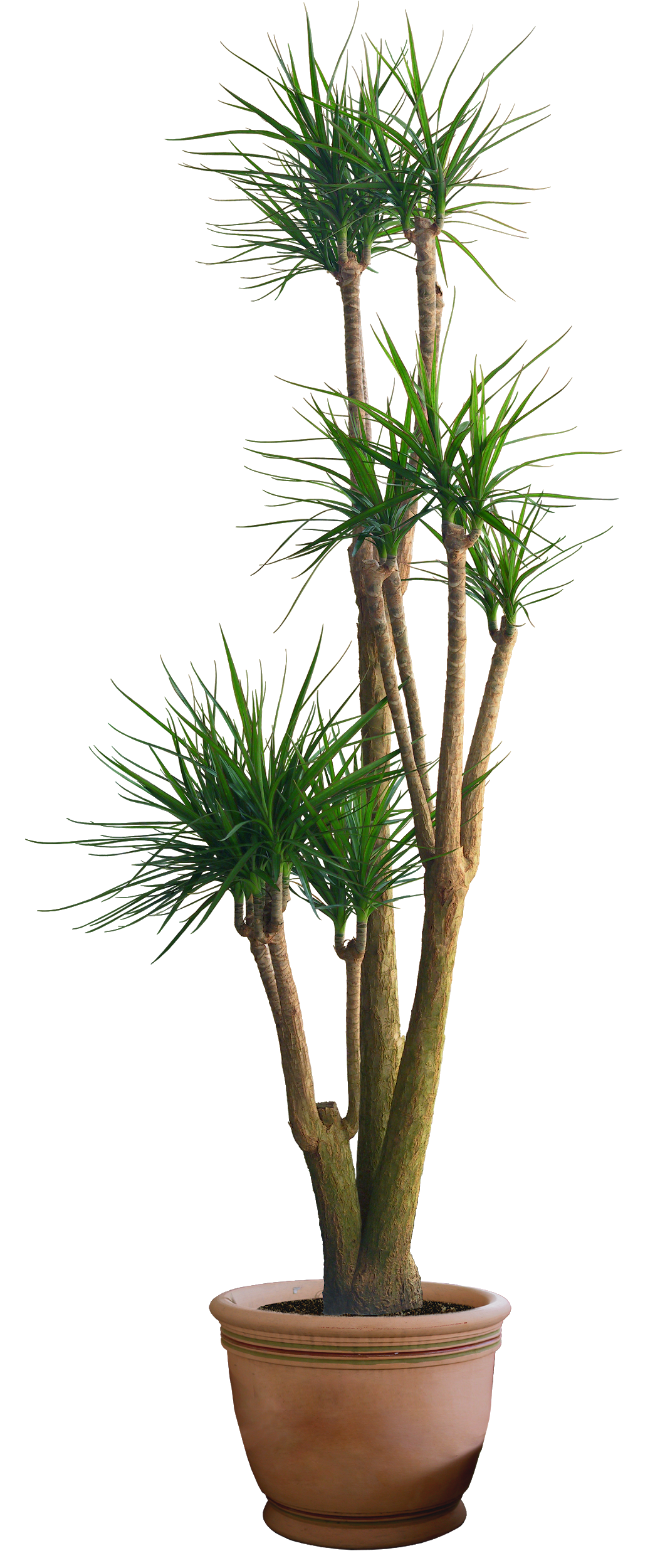 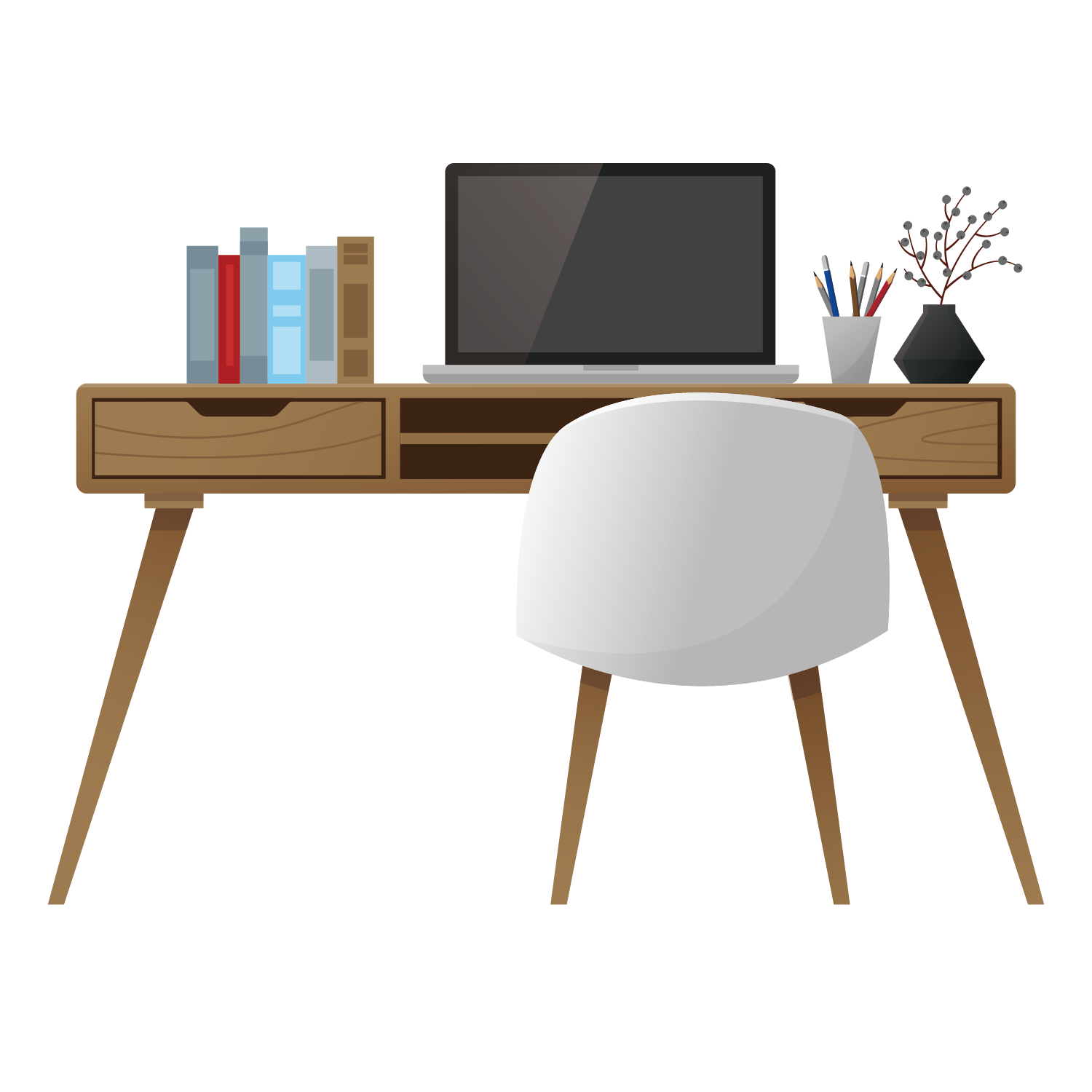 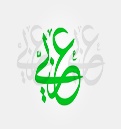 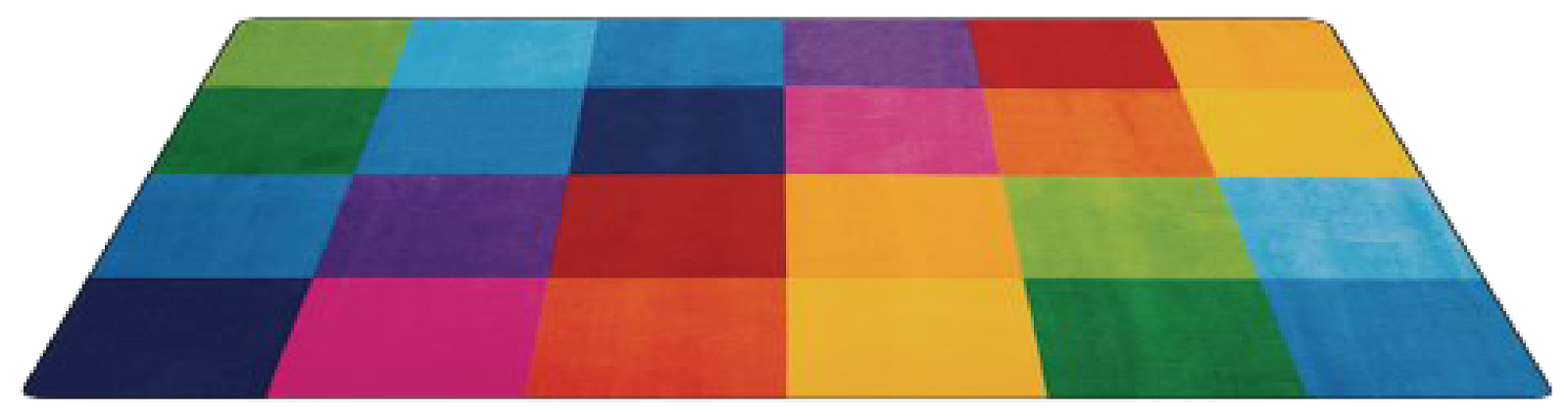 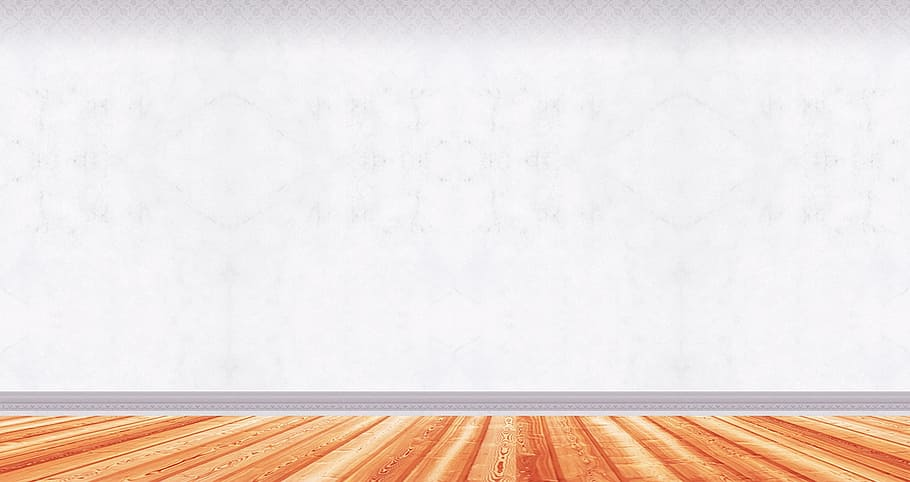 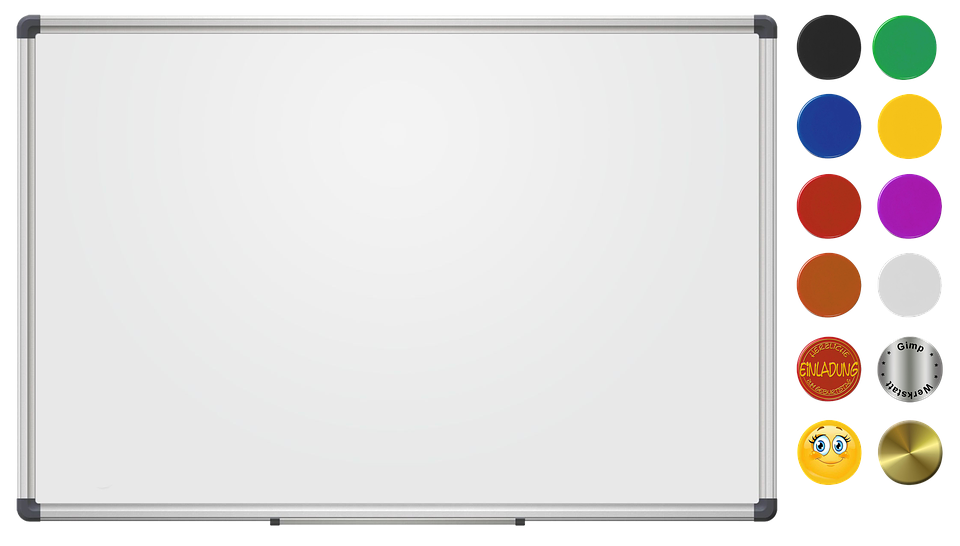 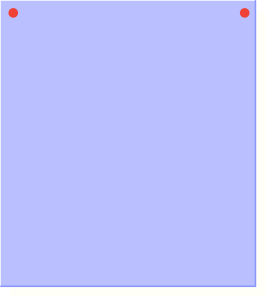 النشيد                  الوطني السعودي
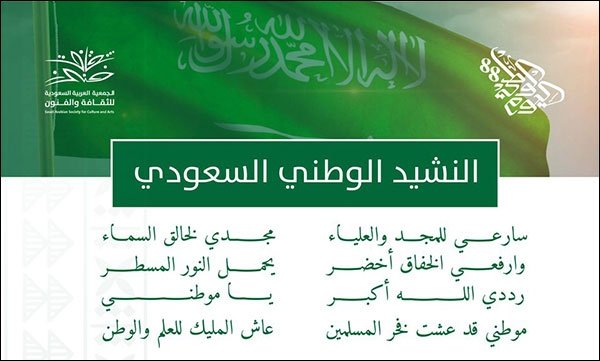 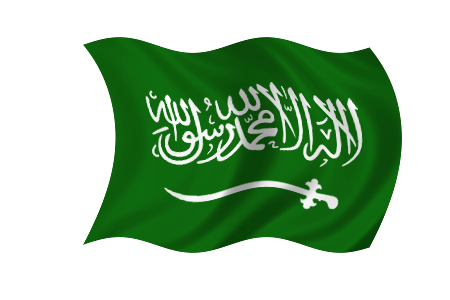 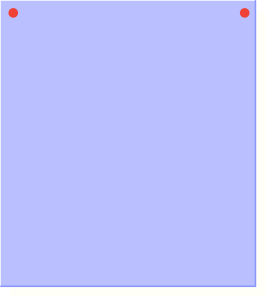 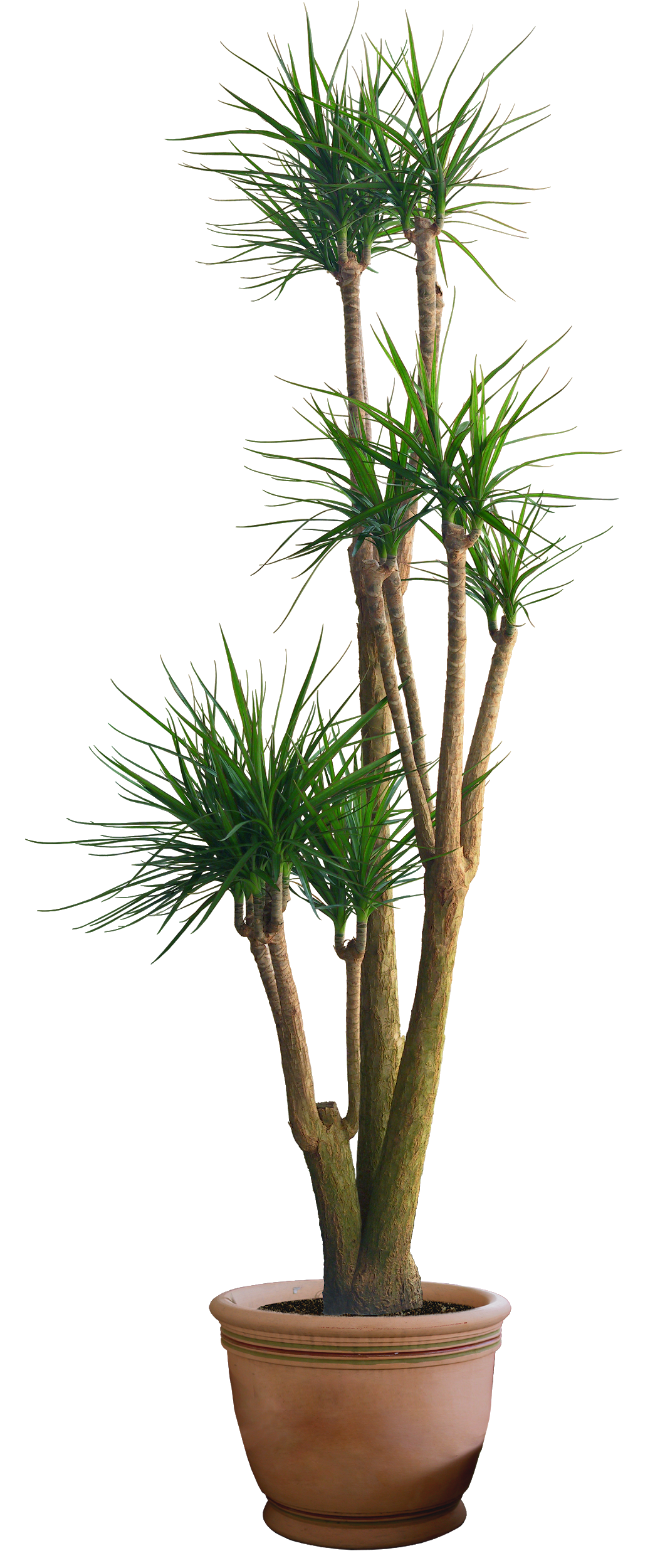 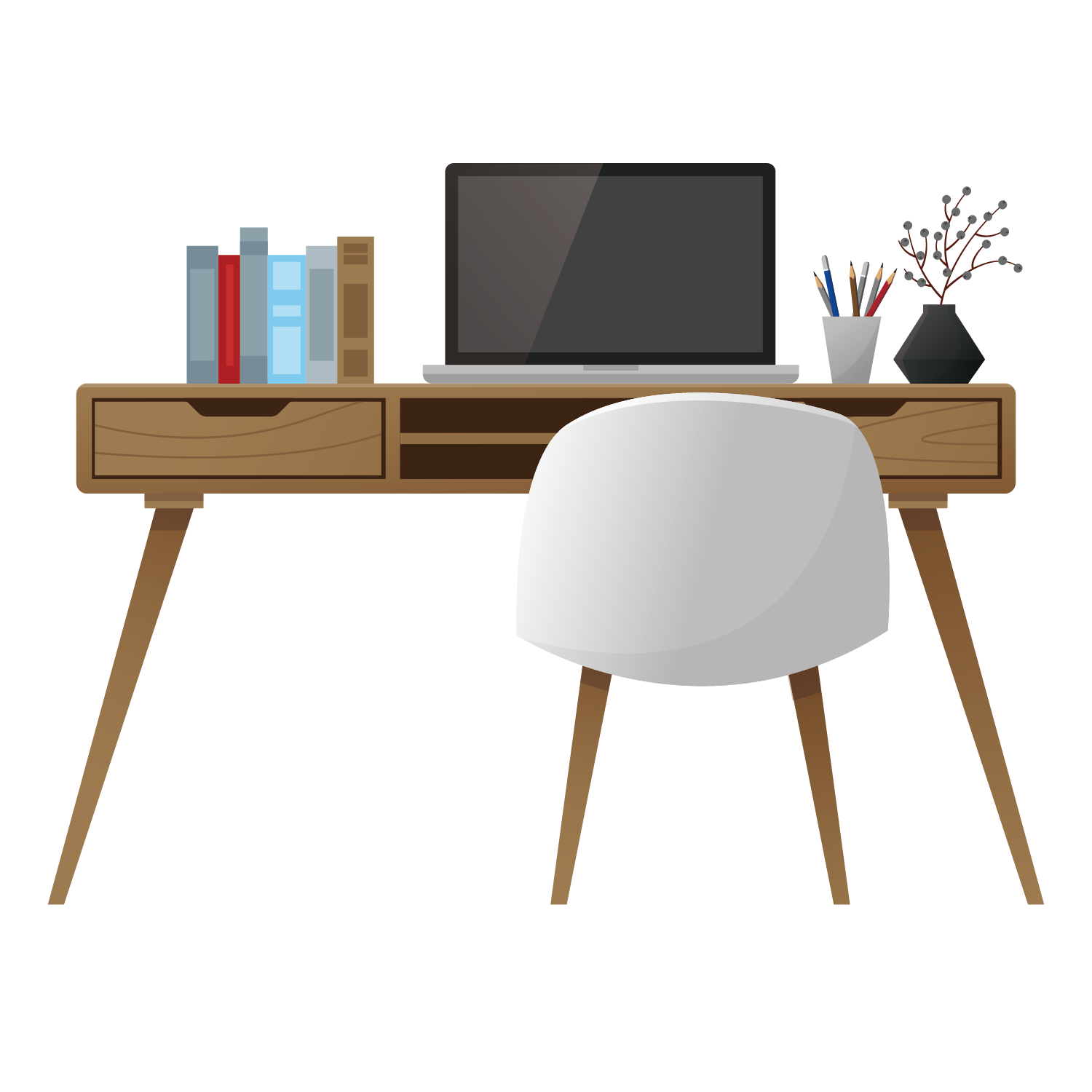 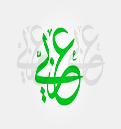 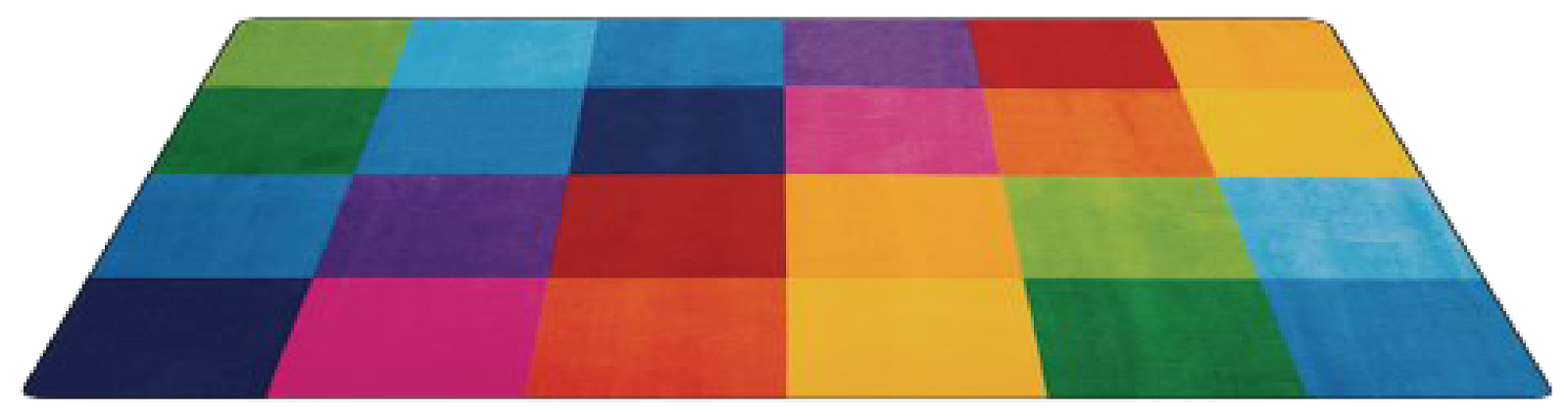 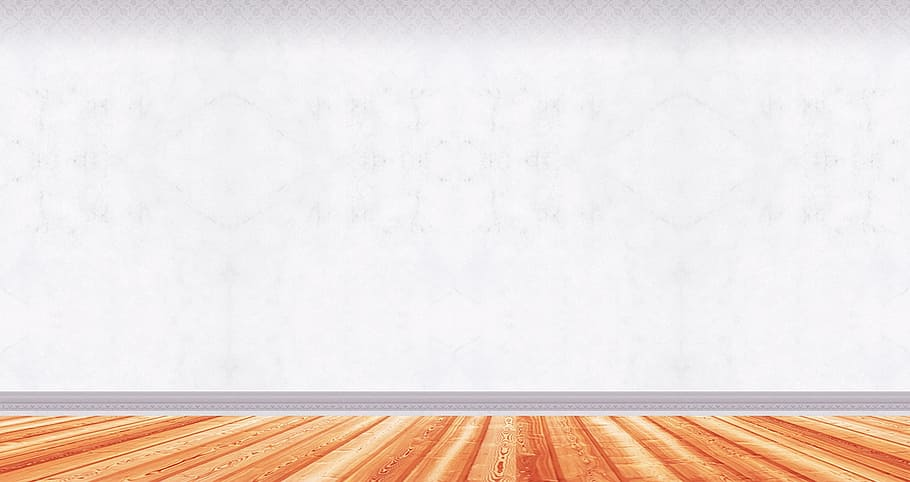 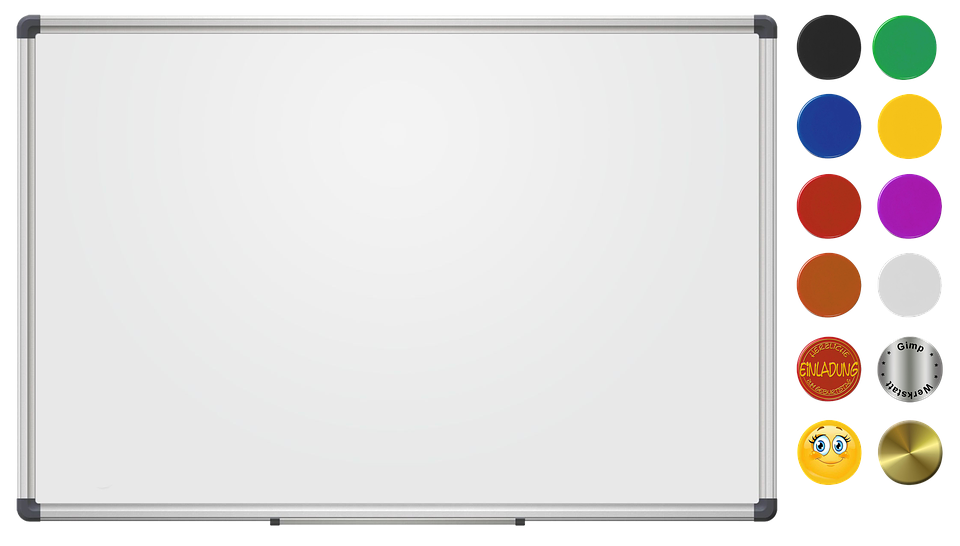 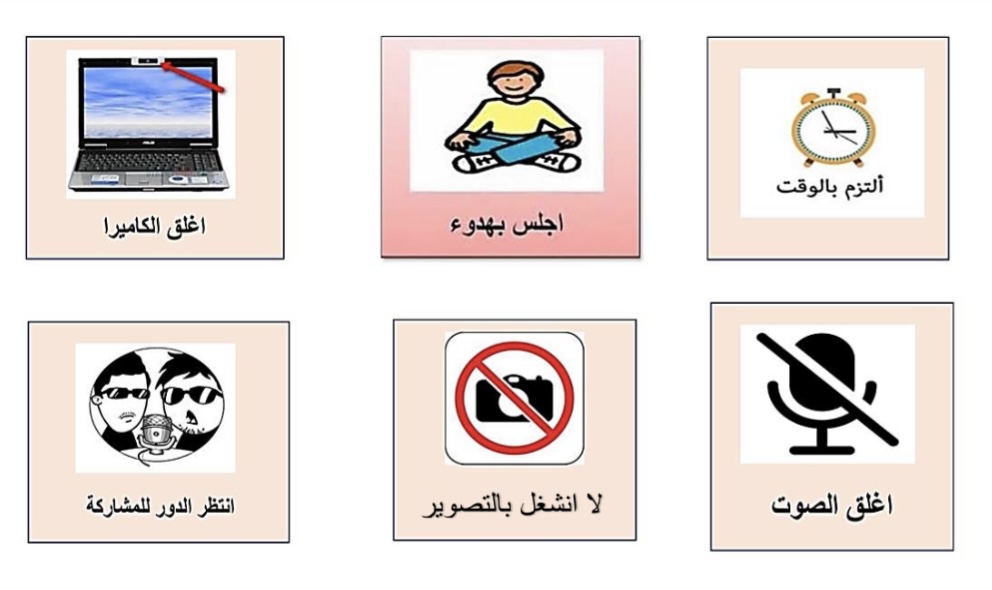 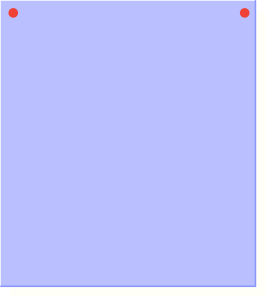 قوانين التعلم 
عن بعد
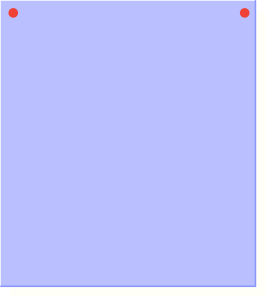 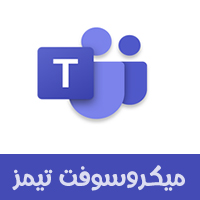 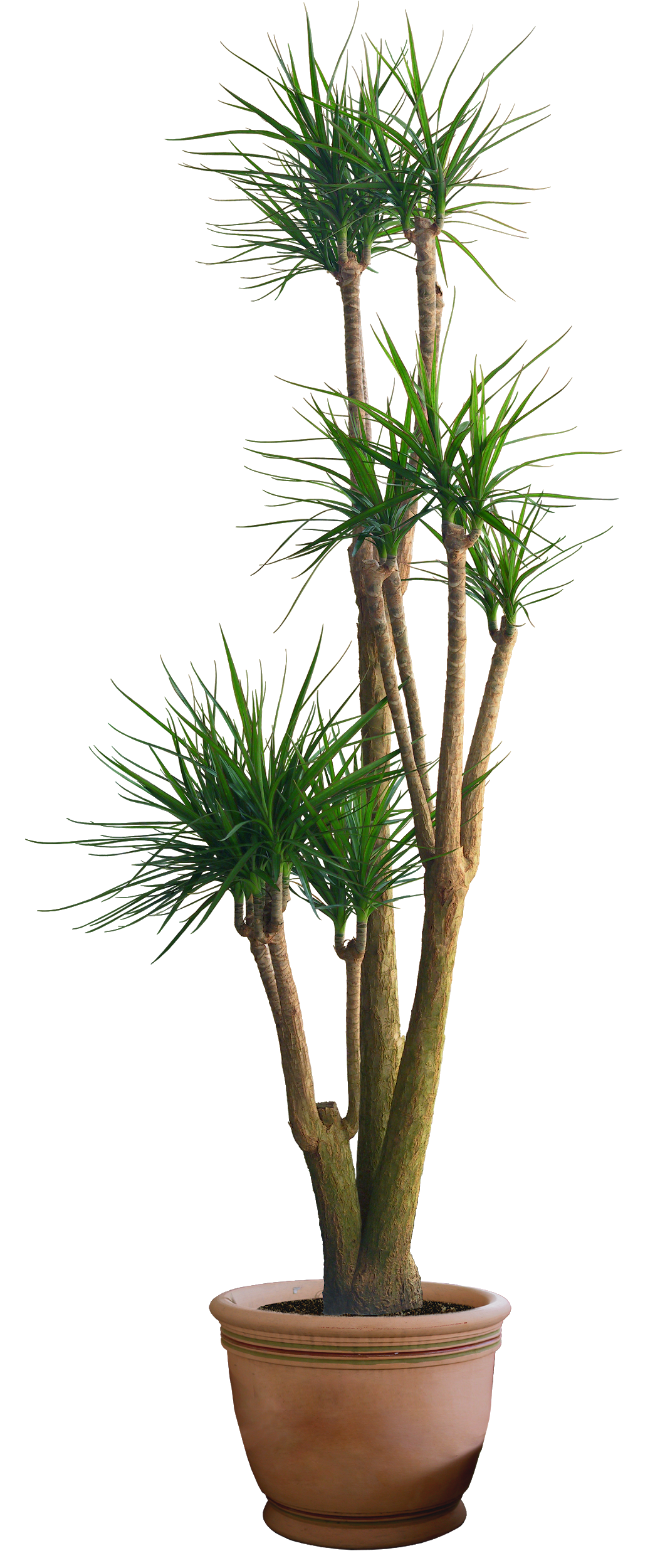 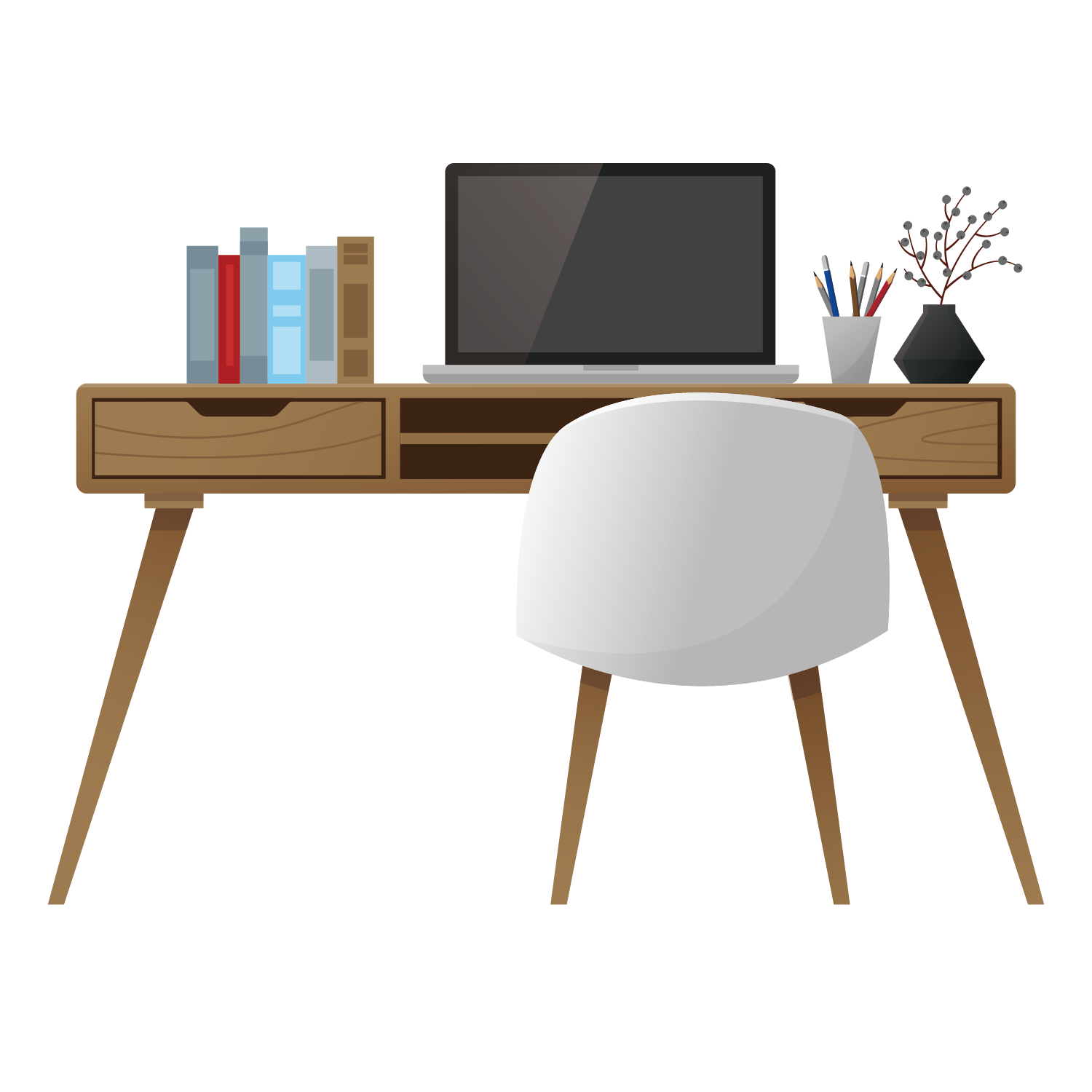 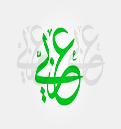 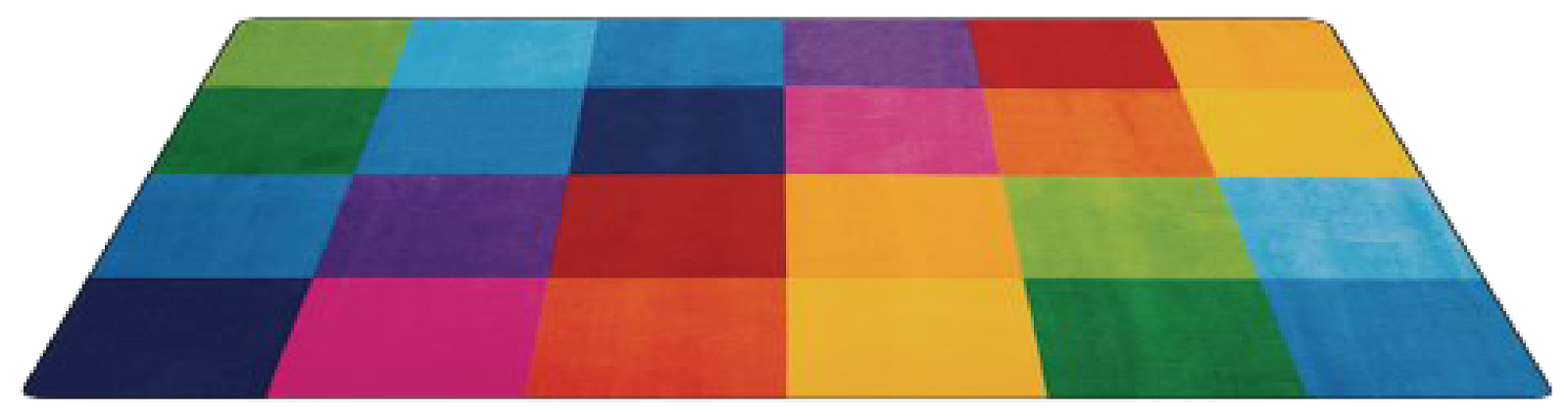 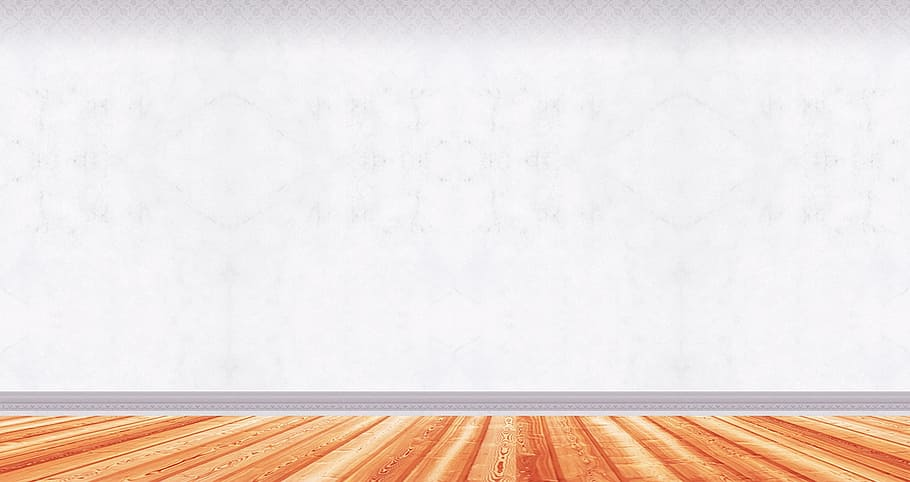 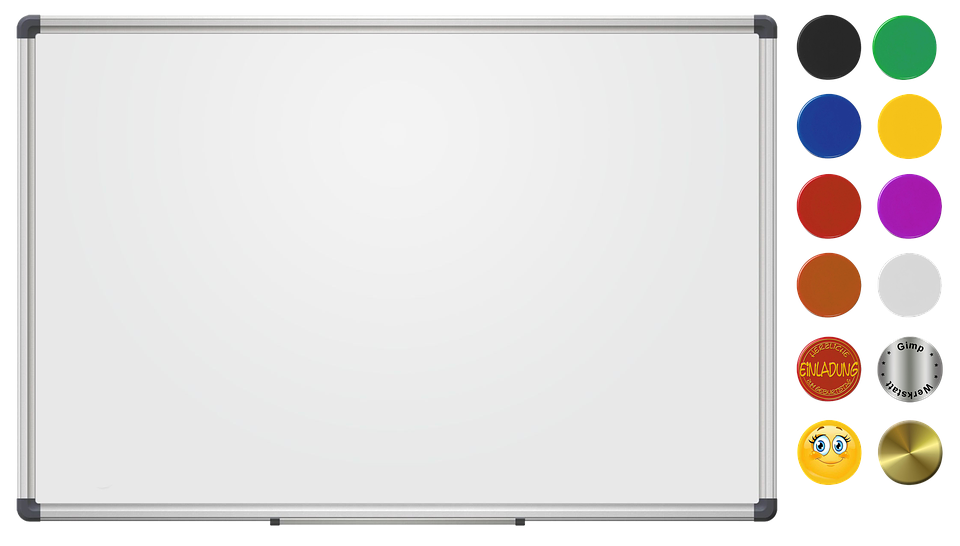 الخط الذي ندرسه في المرحلة الابتدائية هو خط :
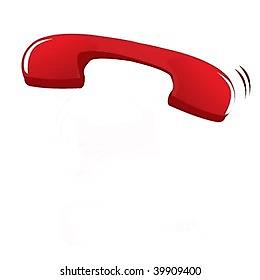 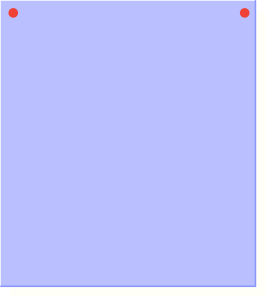 التغذية 
الراجعة
1
الرقعة
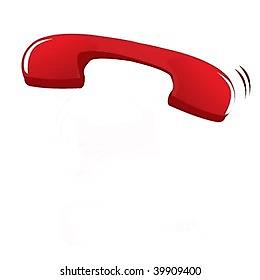 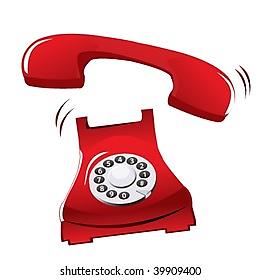 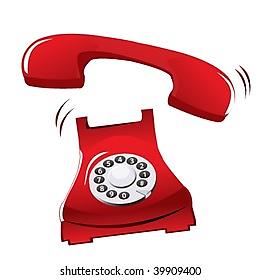 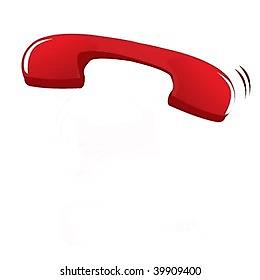 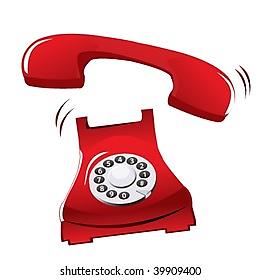 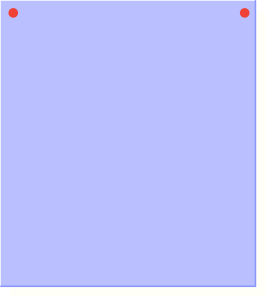 2
استراتيجية
 التعلم باللعب
2
النسخ
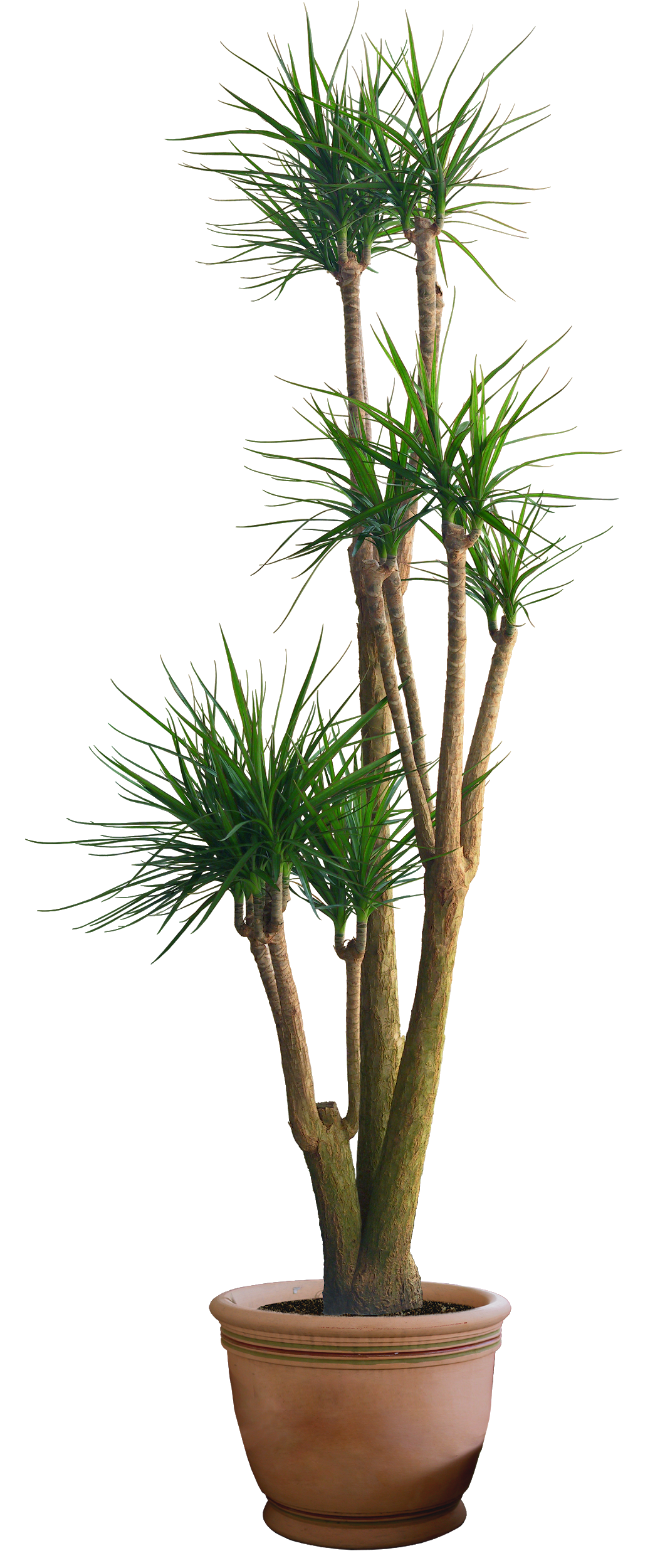 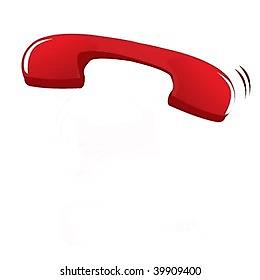 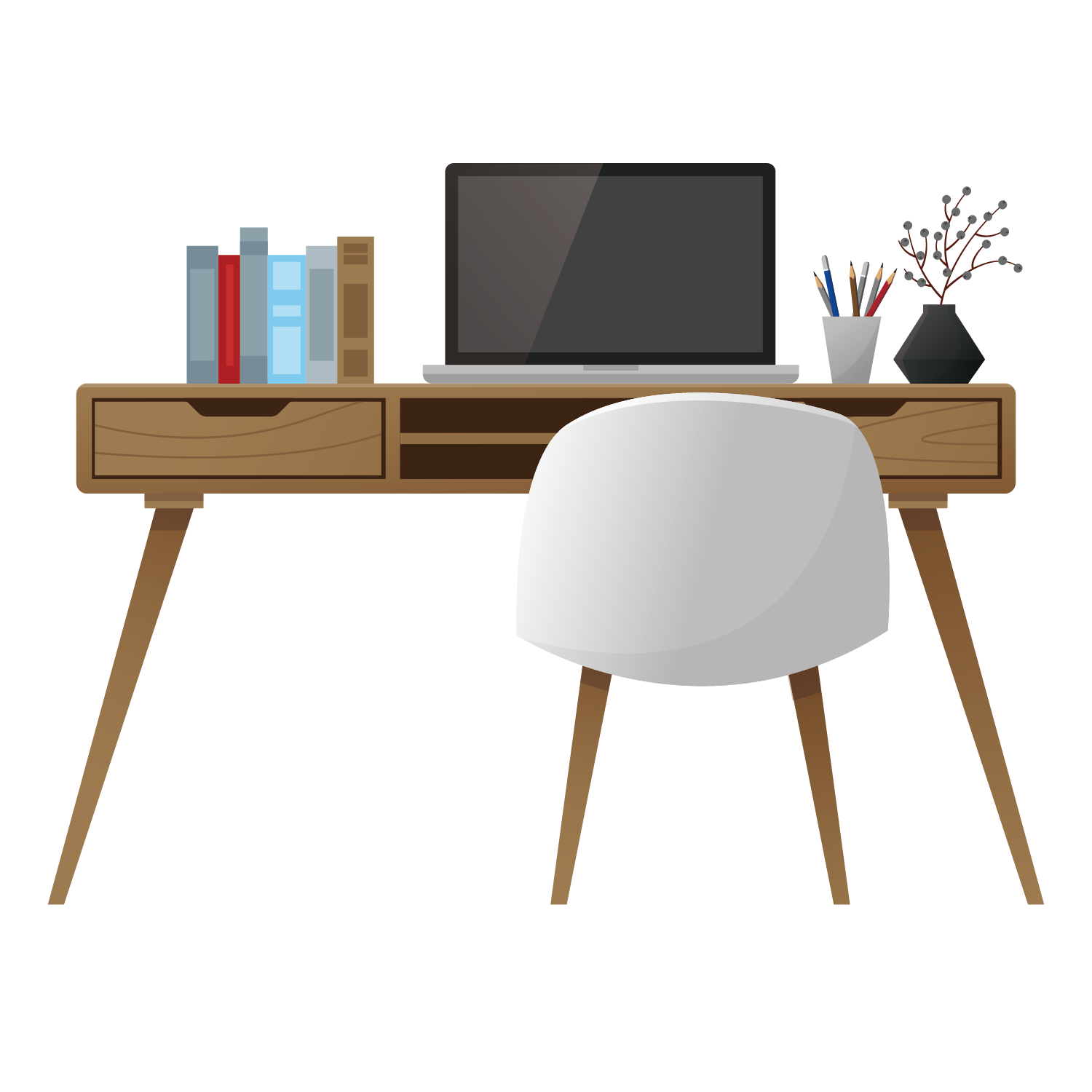 3
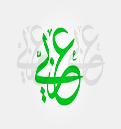 الثلث
لنجد رقم التحويلة المناسبة للاتصال
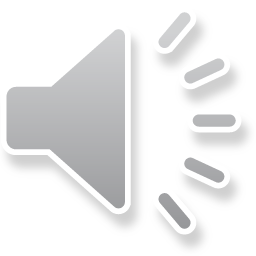 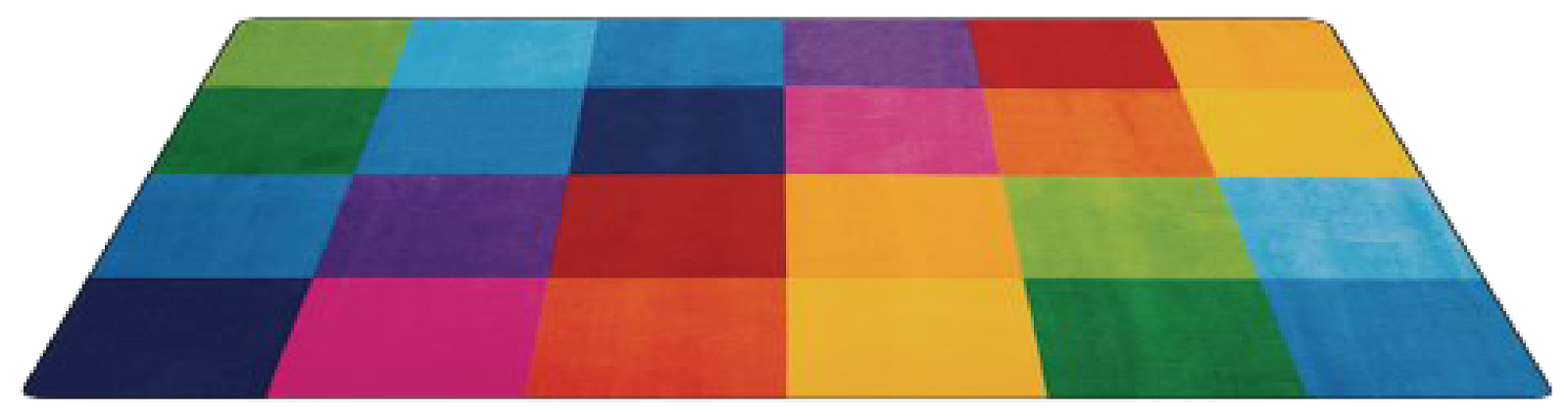 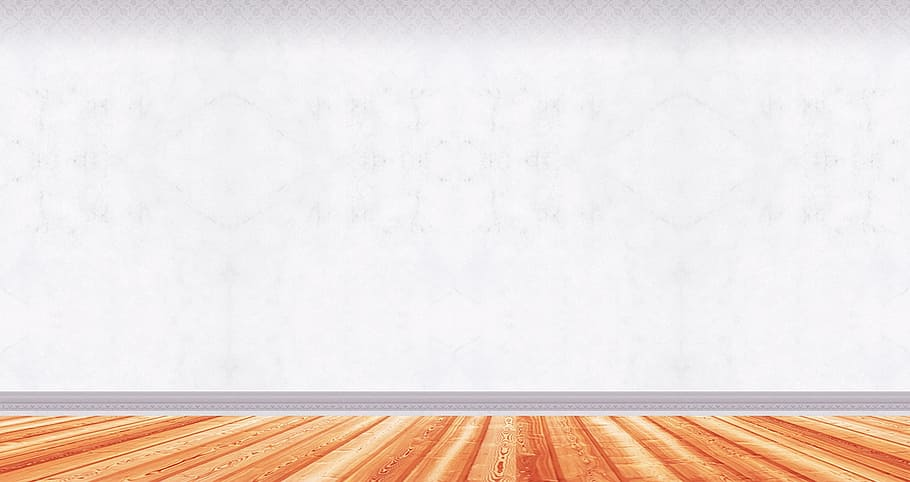 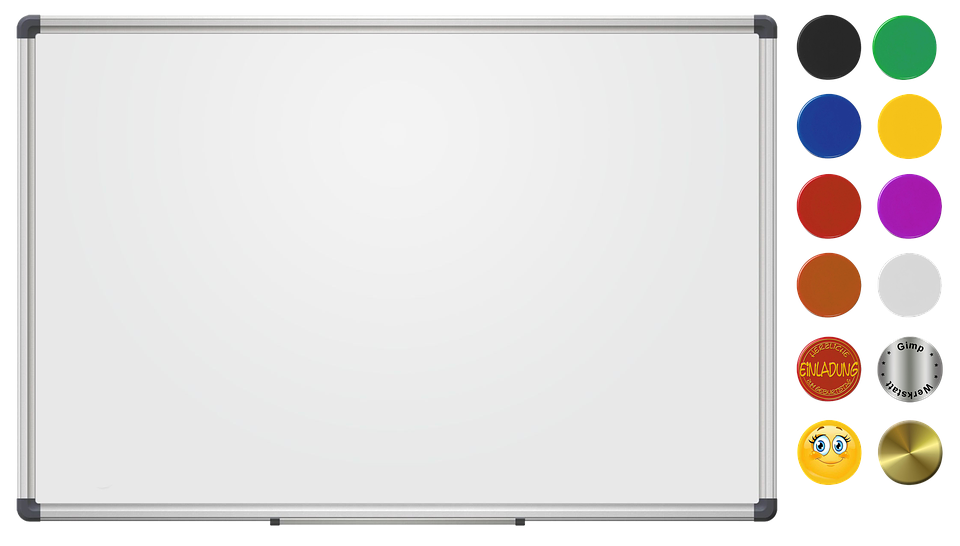 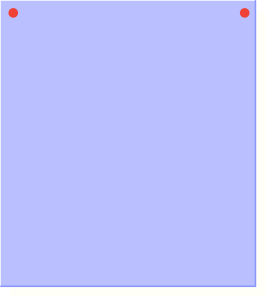 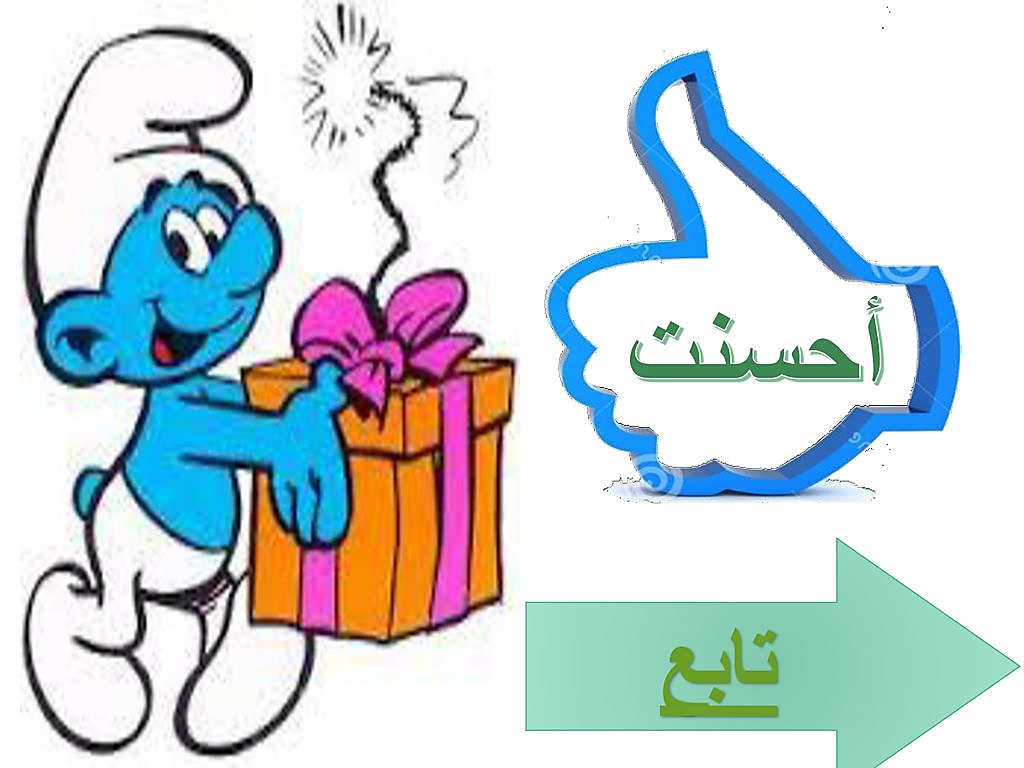 التغذية 
الراجعة
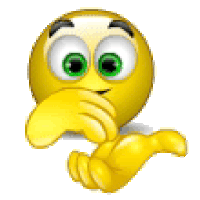 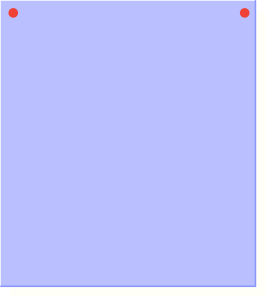 استراتيجية
 التعلم باللعب
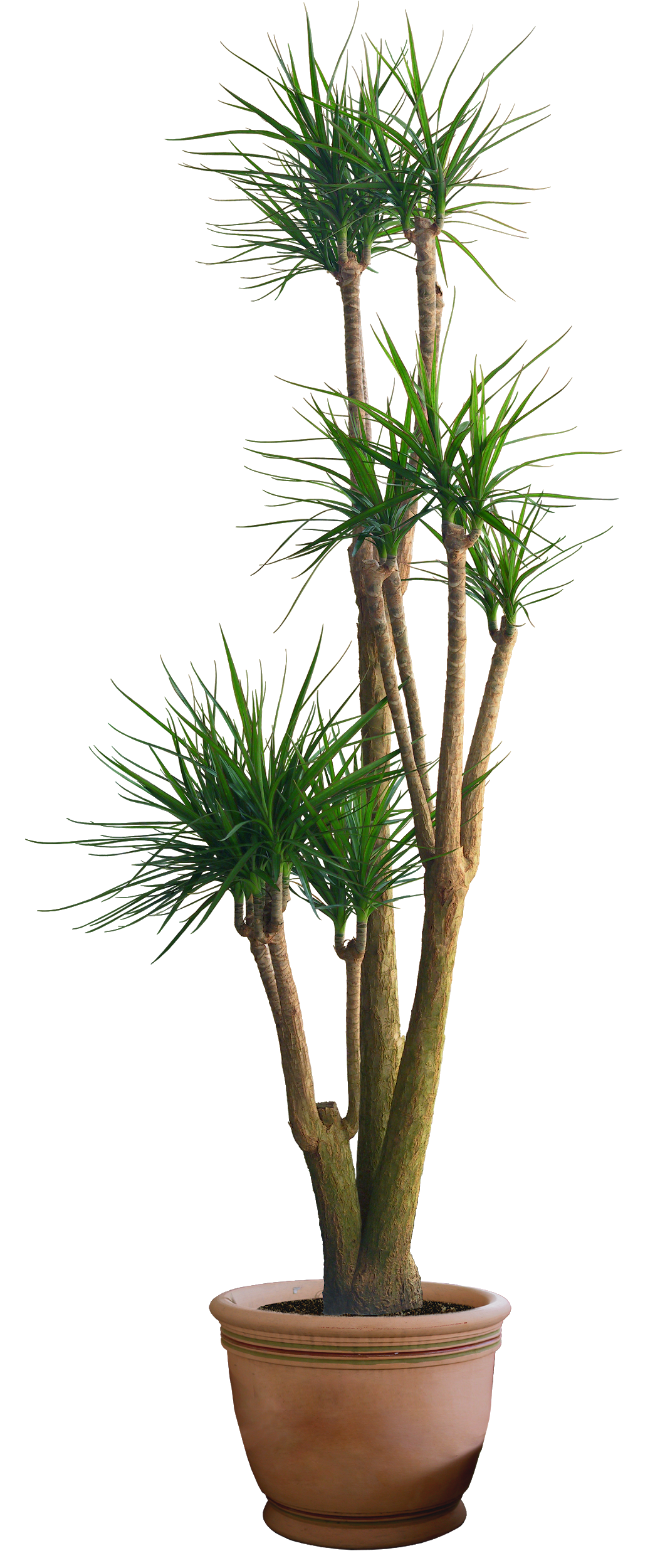 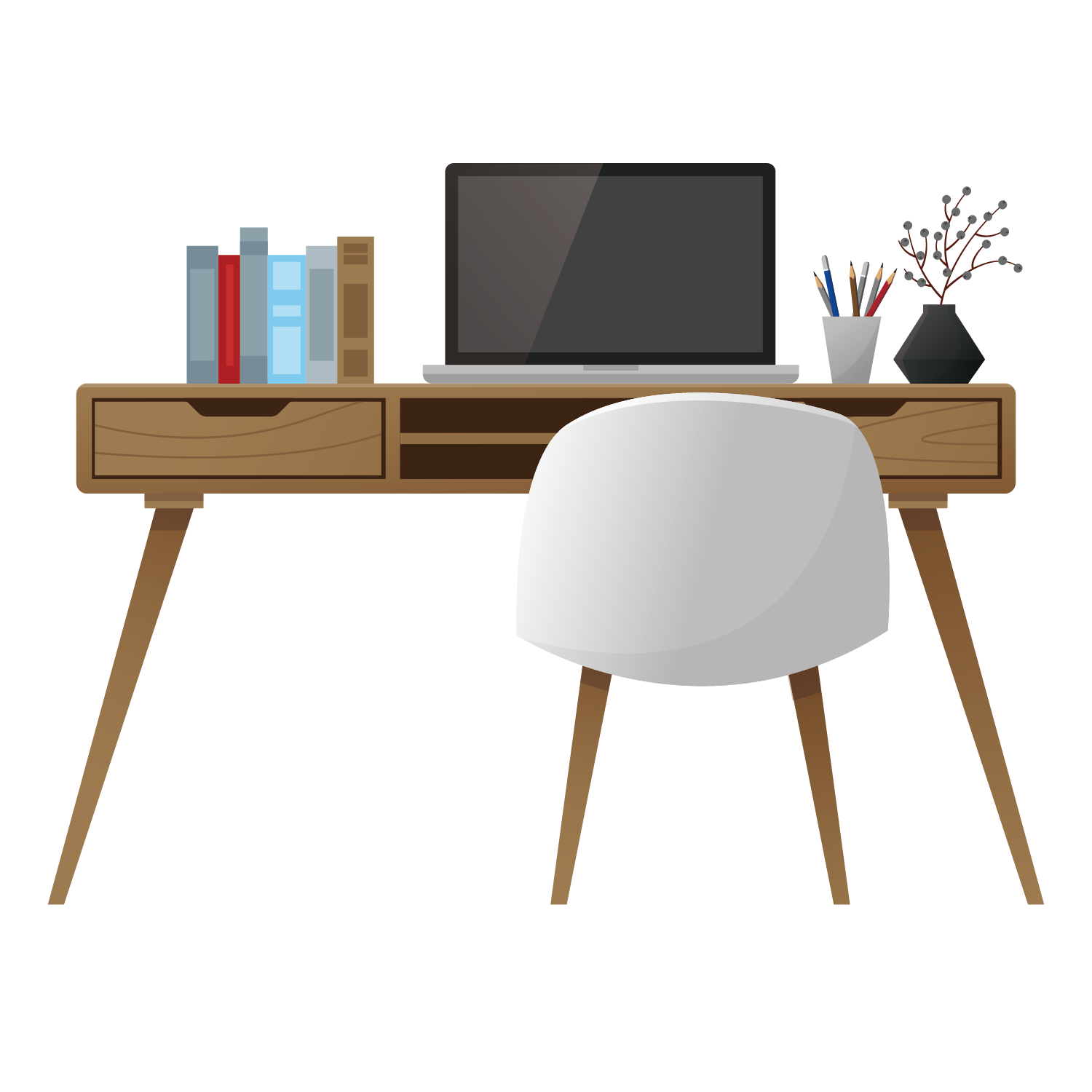 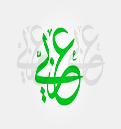 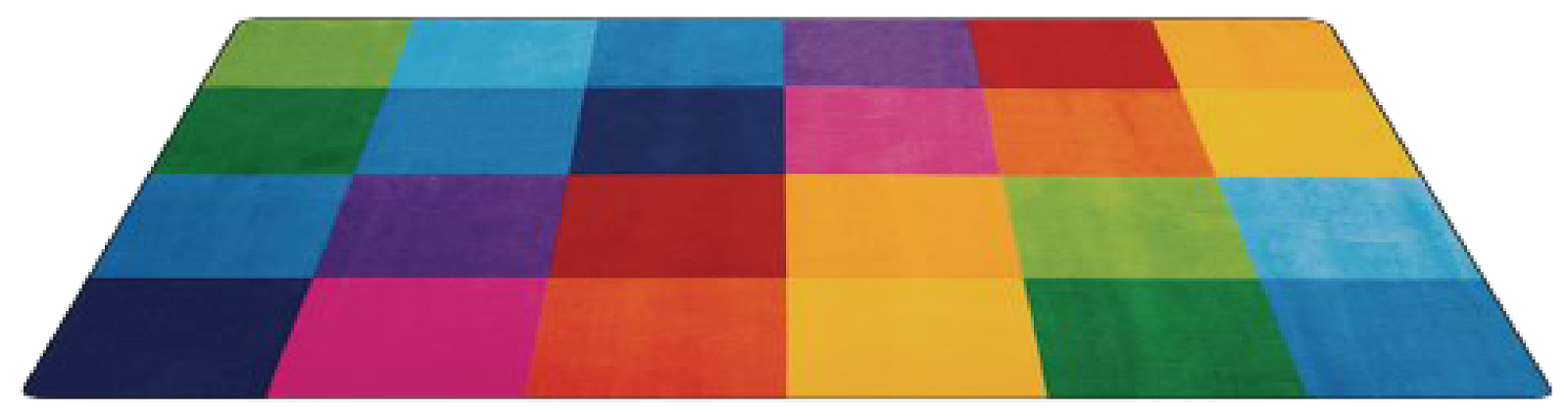 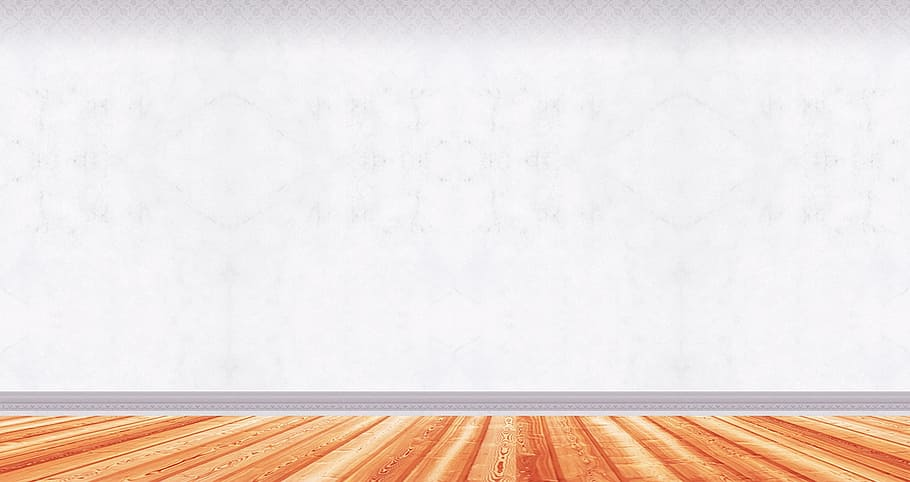 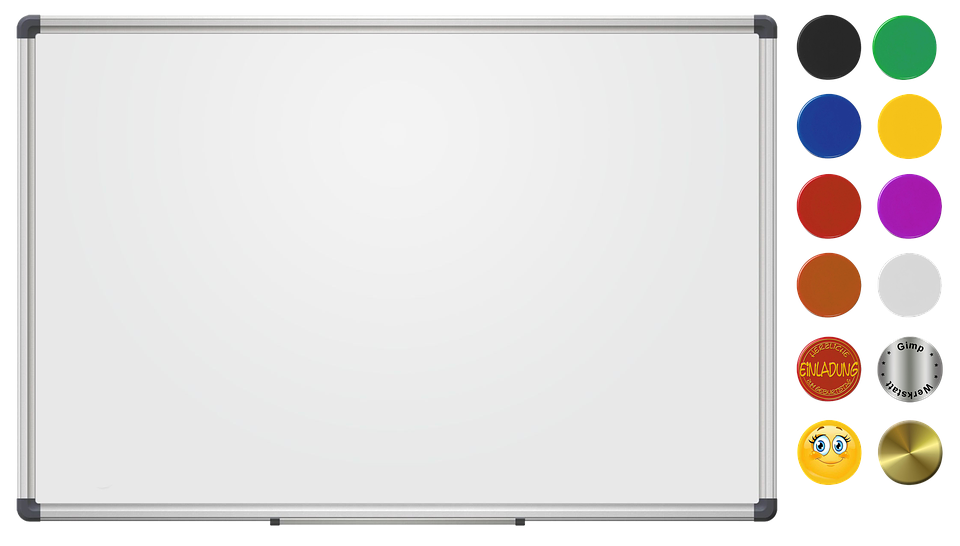 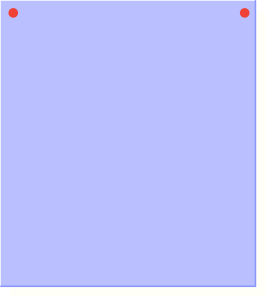 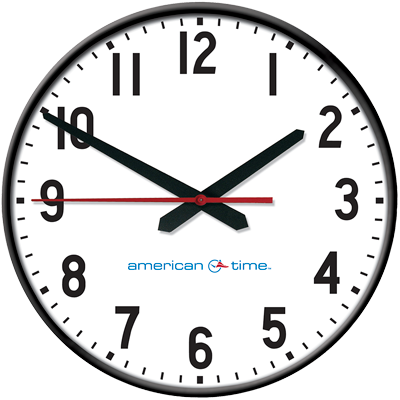 الهدف
 تحسين مستوى الطالبات في مهارة الإملاء
السطر الإملائي :
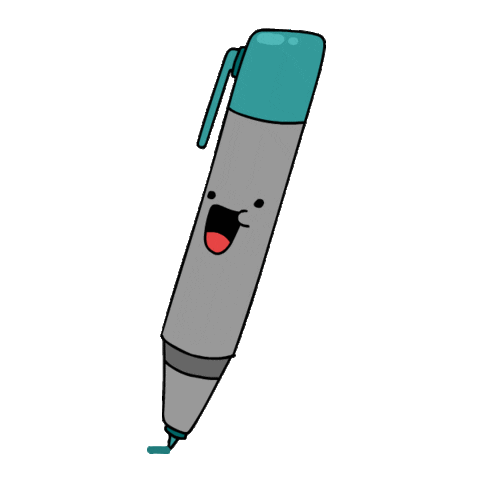 الأمانة خلق ، من أخلاق النبي عليه السلام
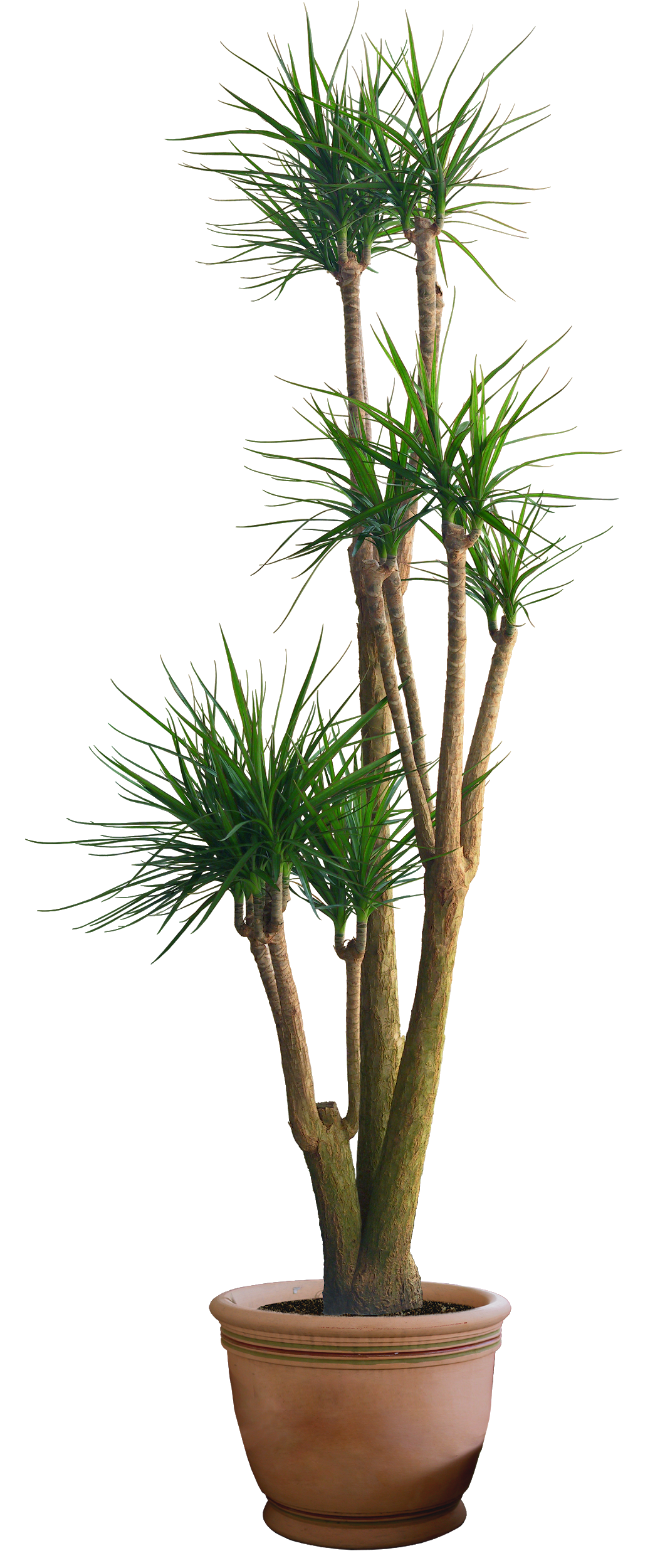 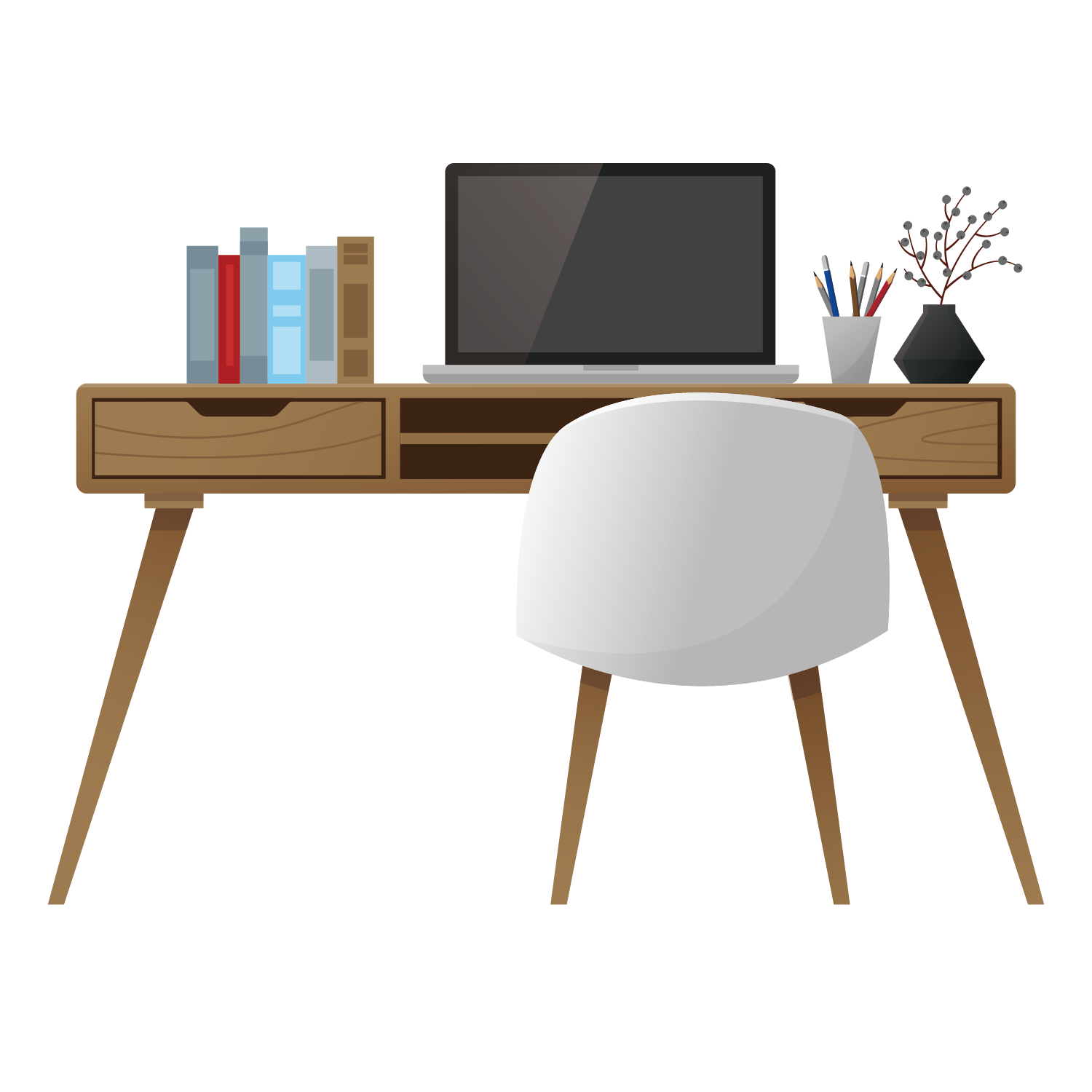 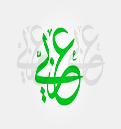 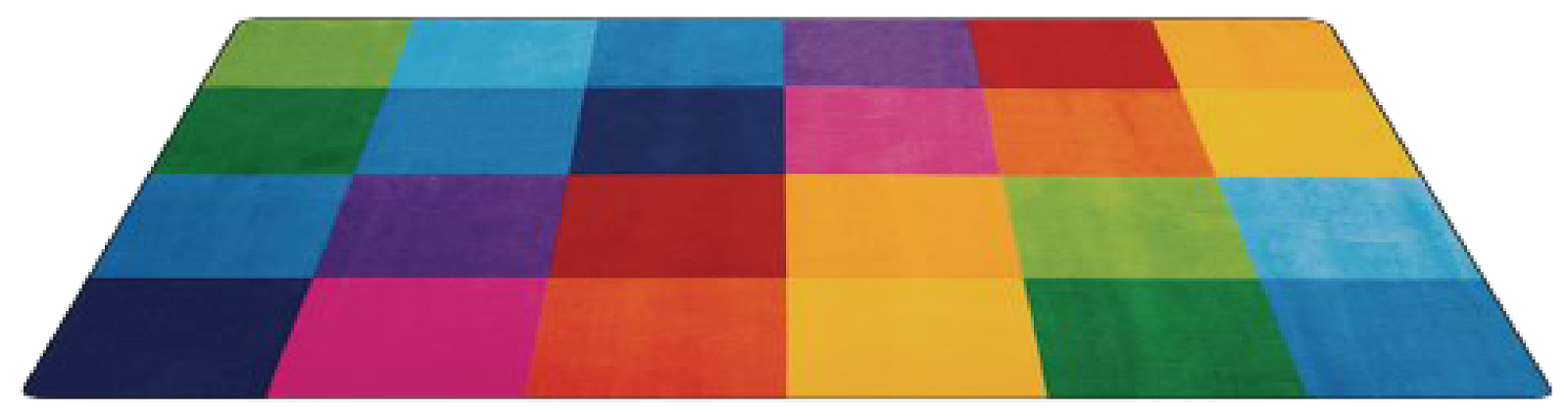 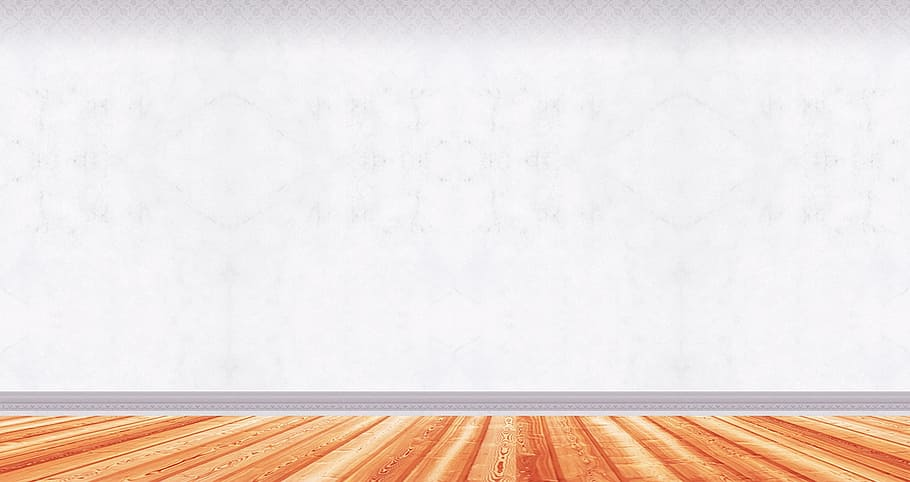 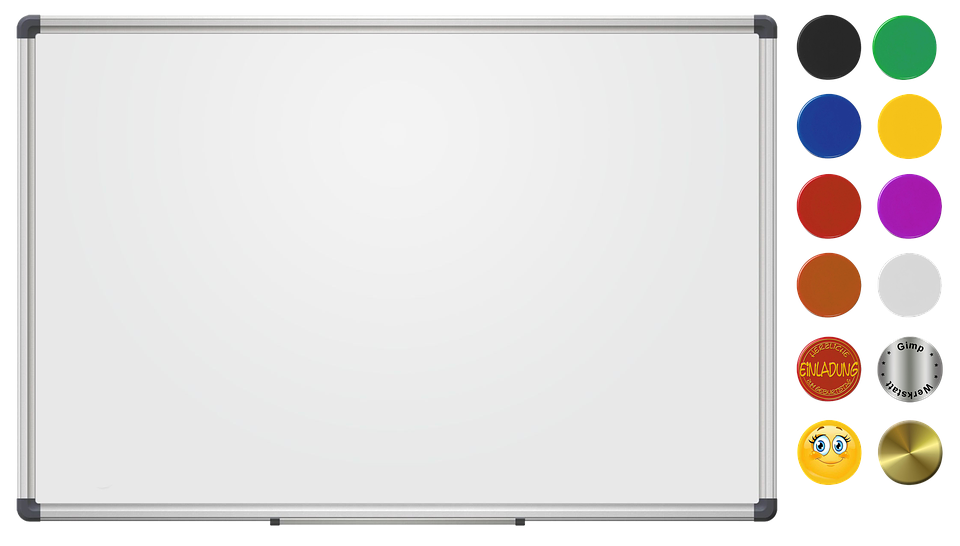 عبري عن المقطع التالي من خلال رؤيتك .
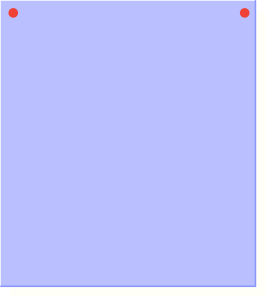 التمهيد
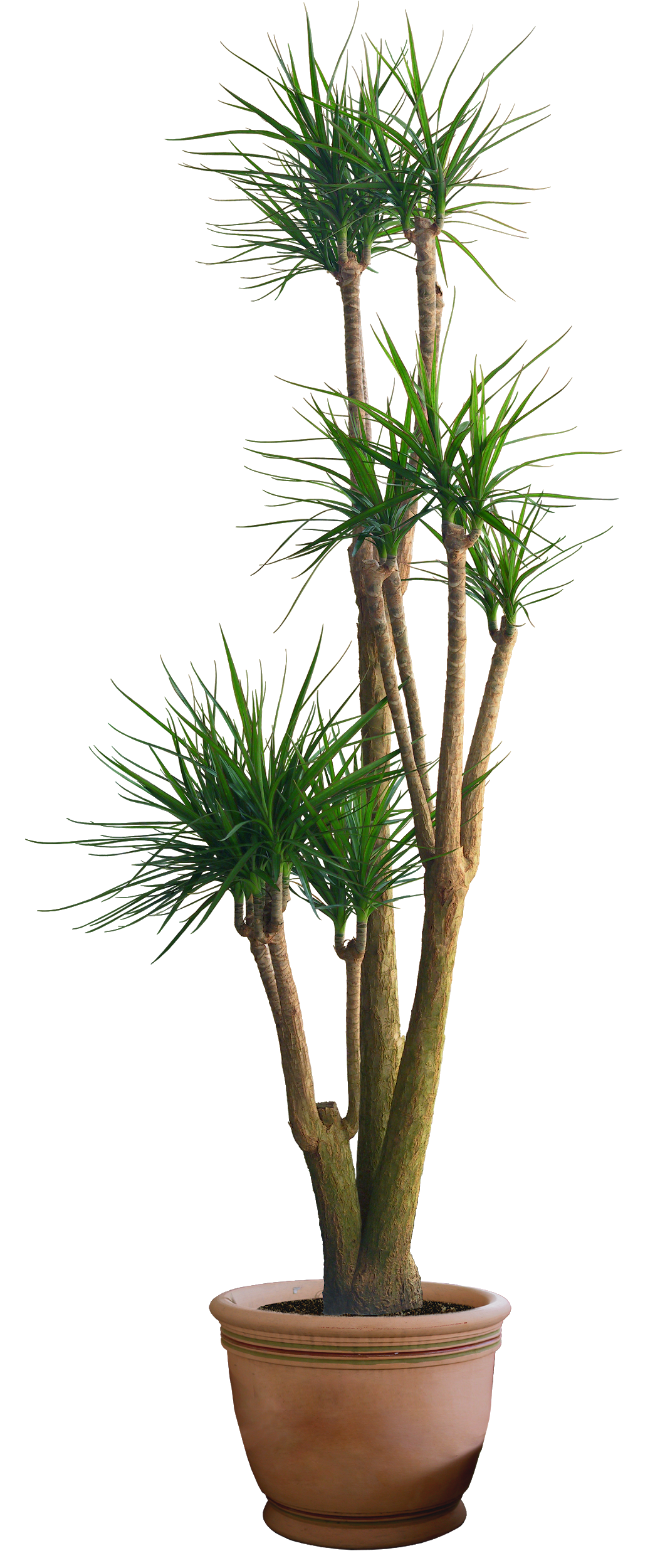 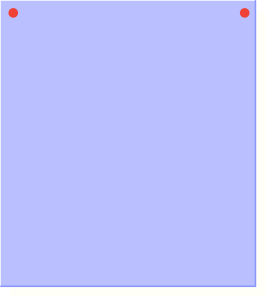 من خارج الكتاب
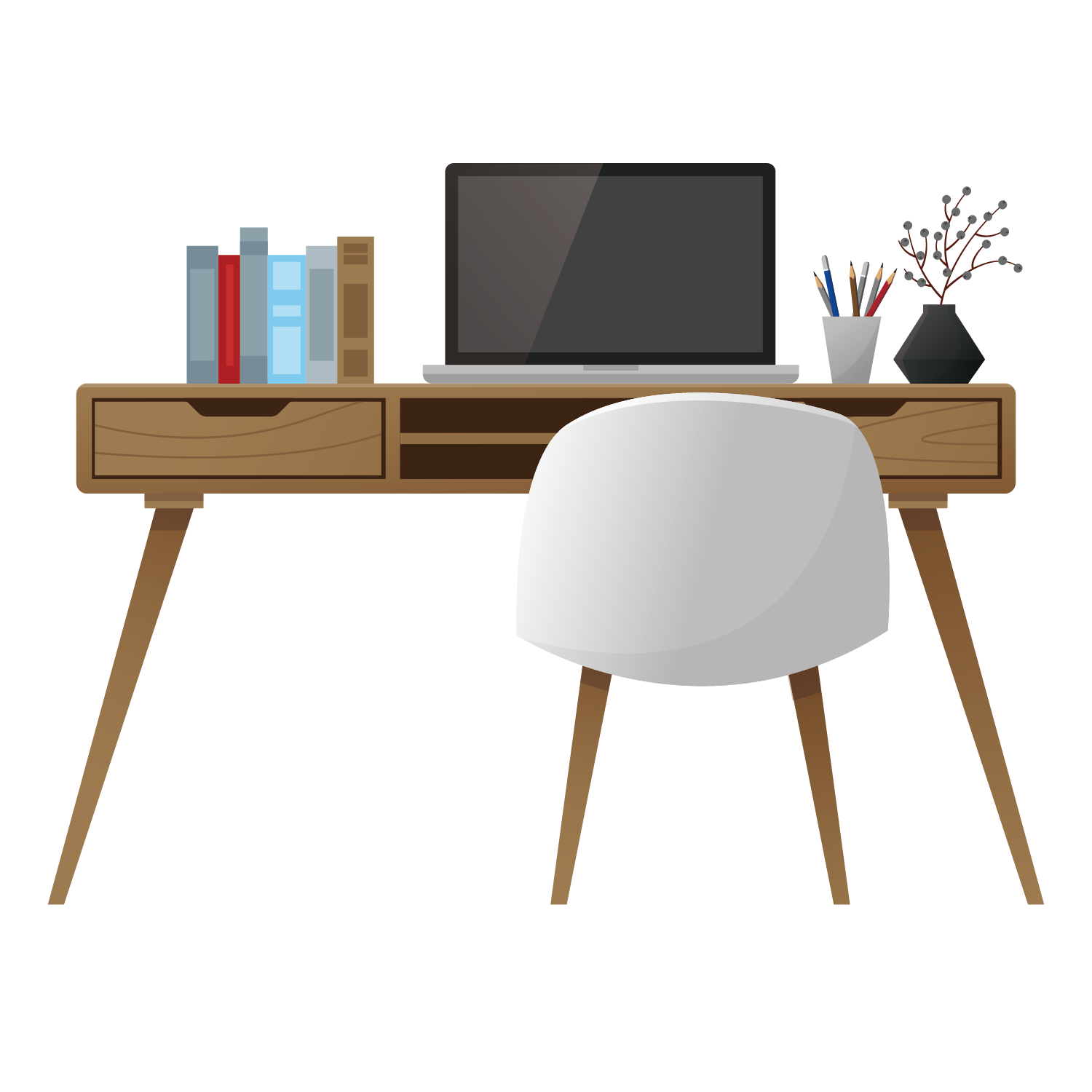 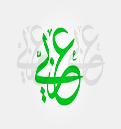 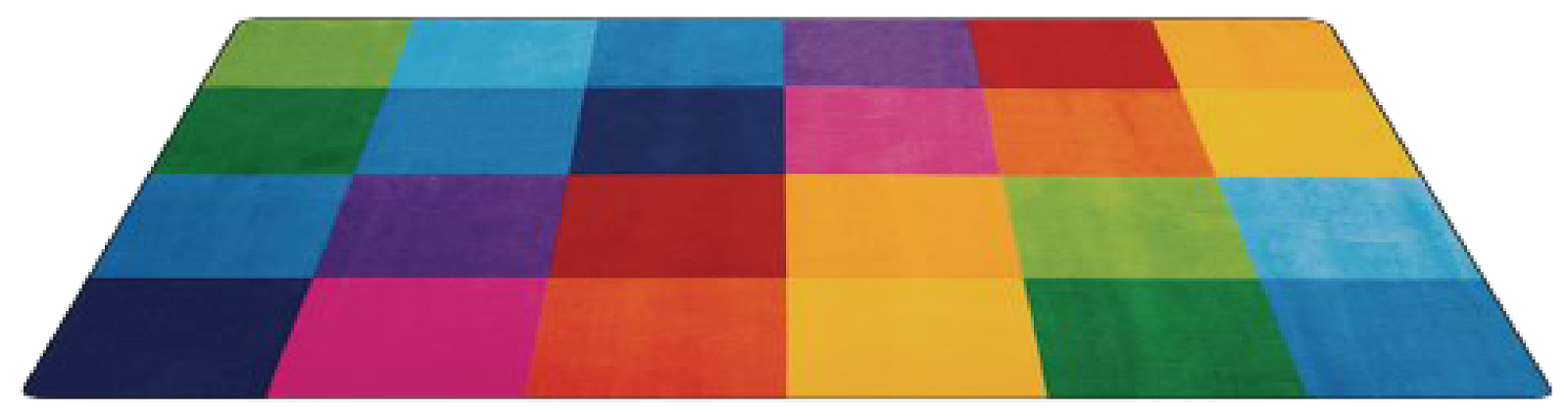 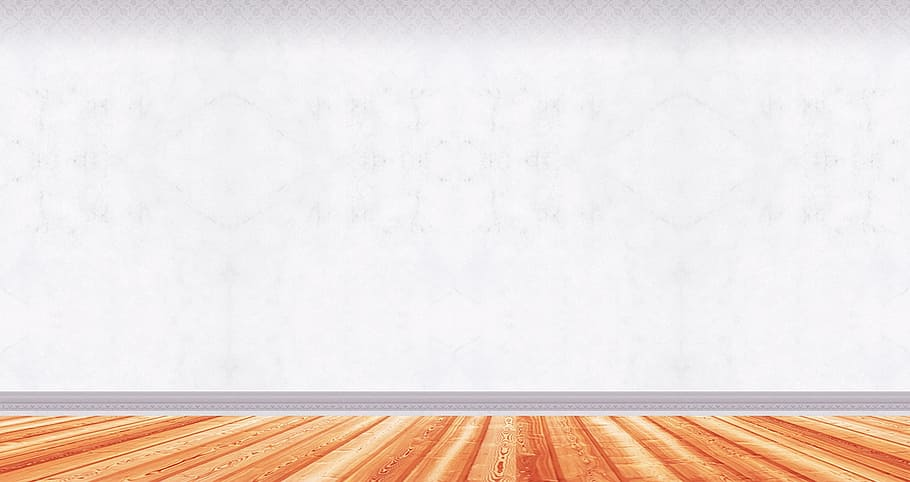 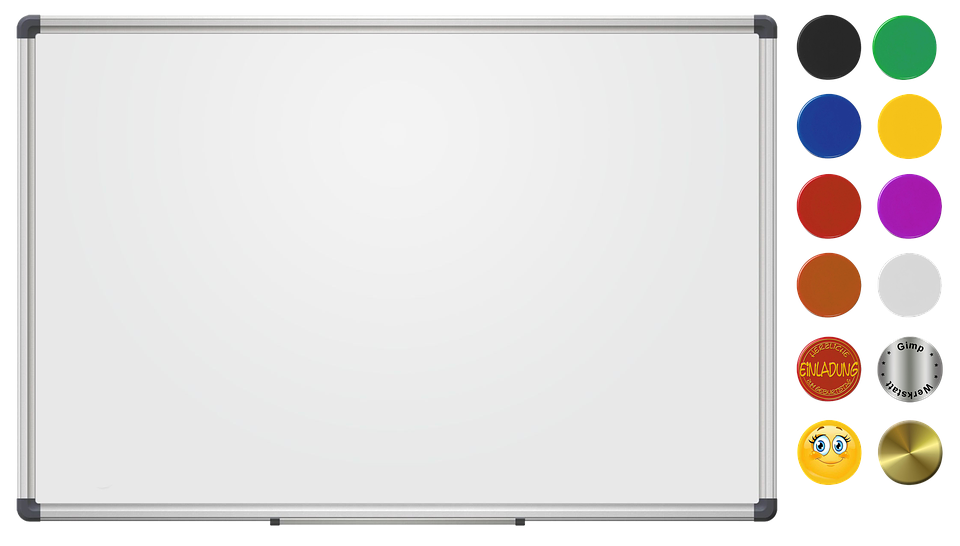 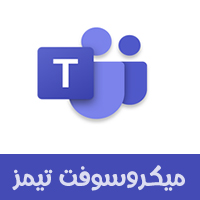 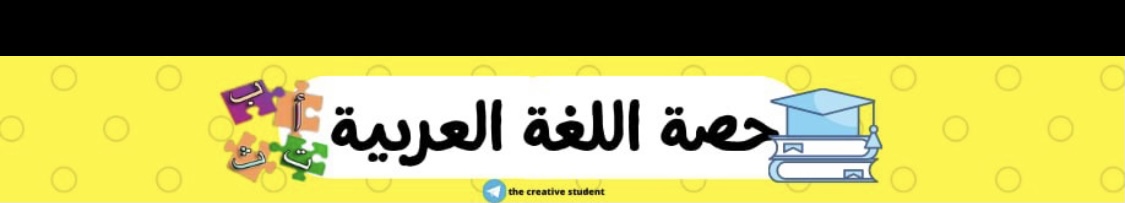 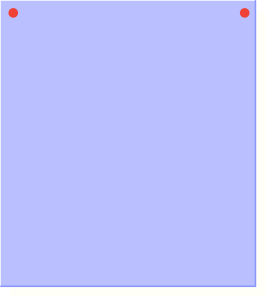 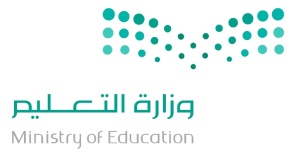 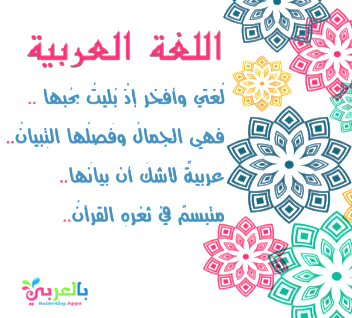 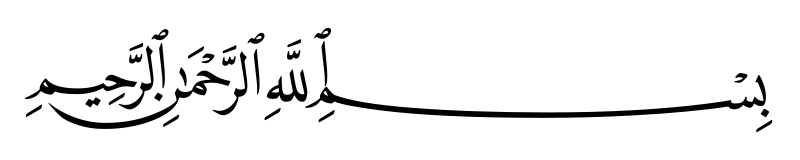 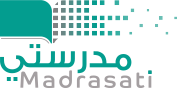 التاريخ :    /    / 1443 هـ
المادة : لغتي الجميلة .
الوحدة الرابعة  : أخلاق وفضائل
المكون :  النص الشعري
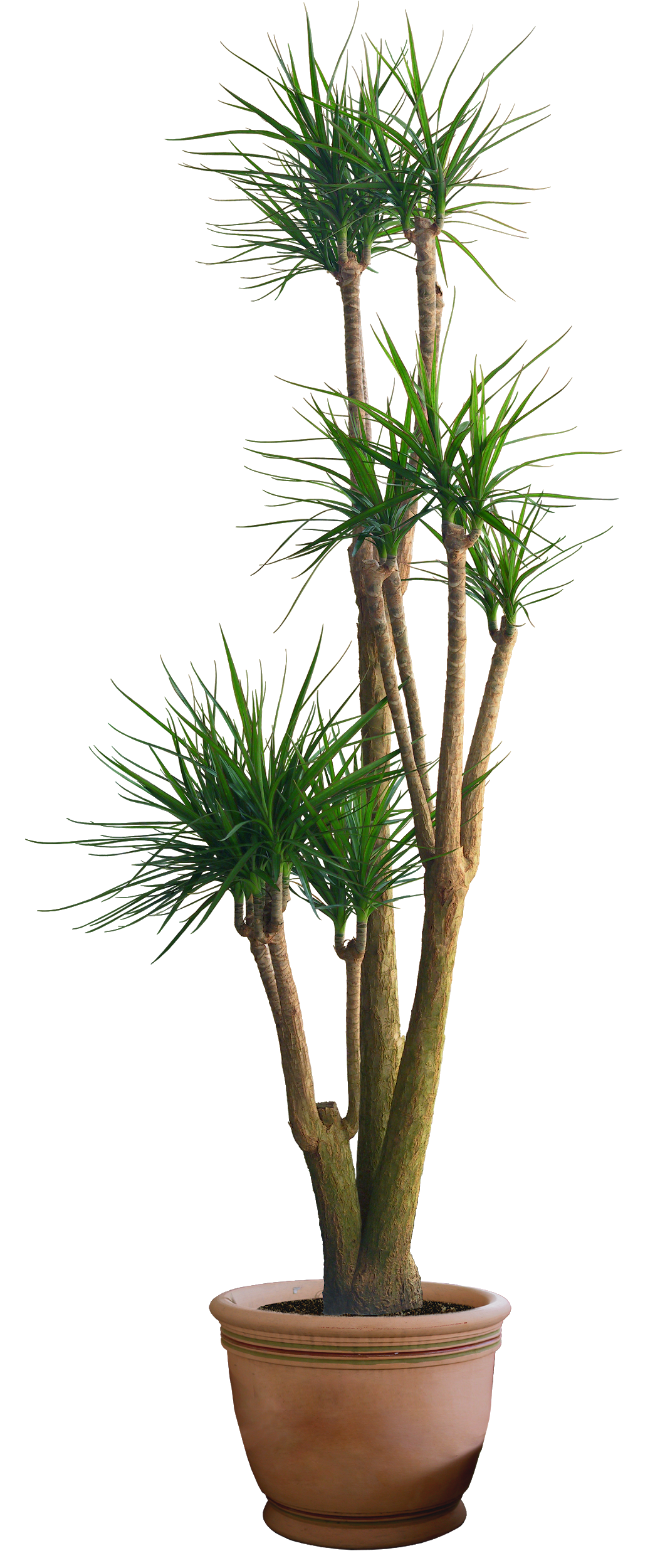 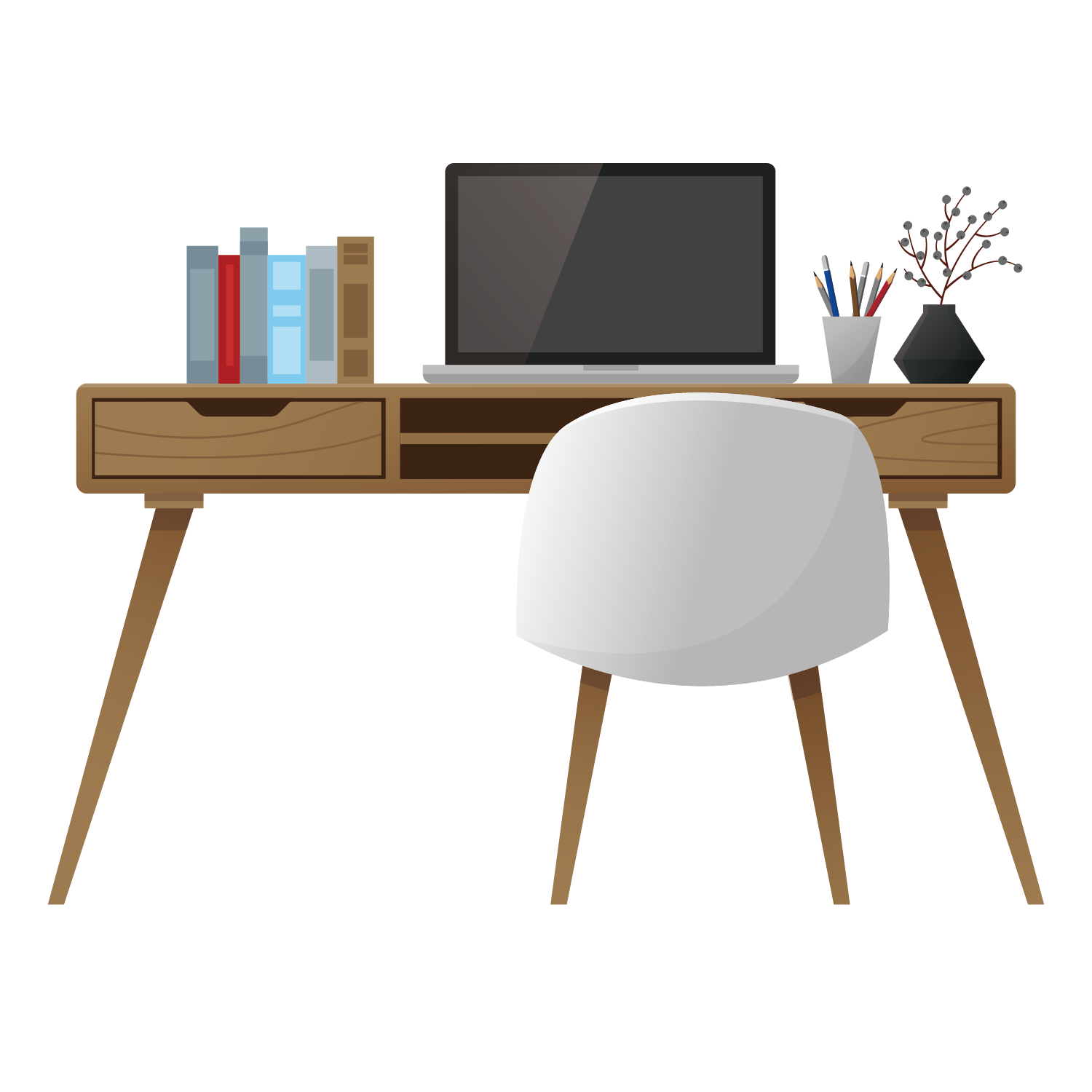 الموضوع /  من أصادق
 من صفحة 74 إلى صفحة 78
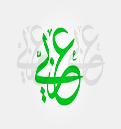 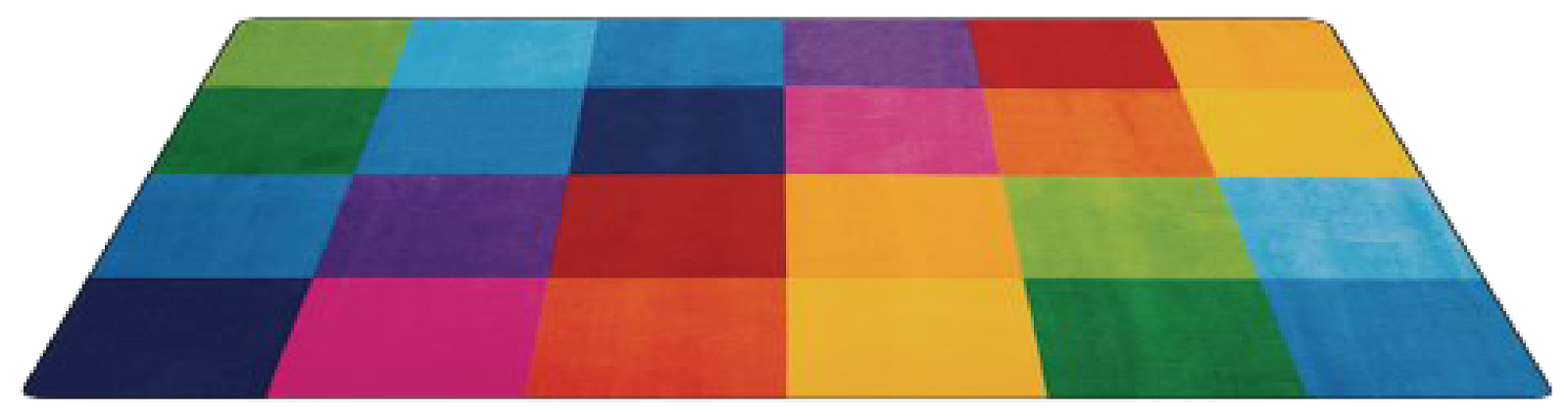 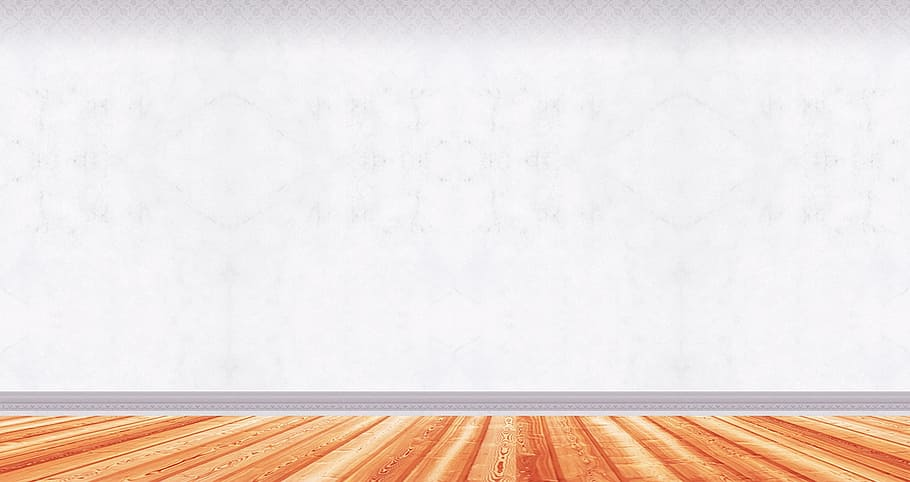 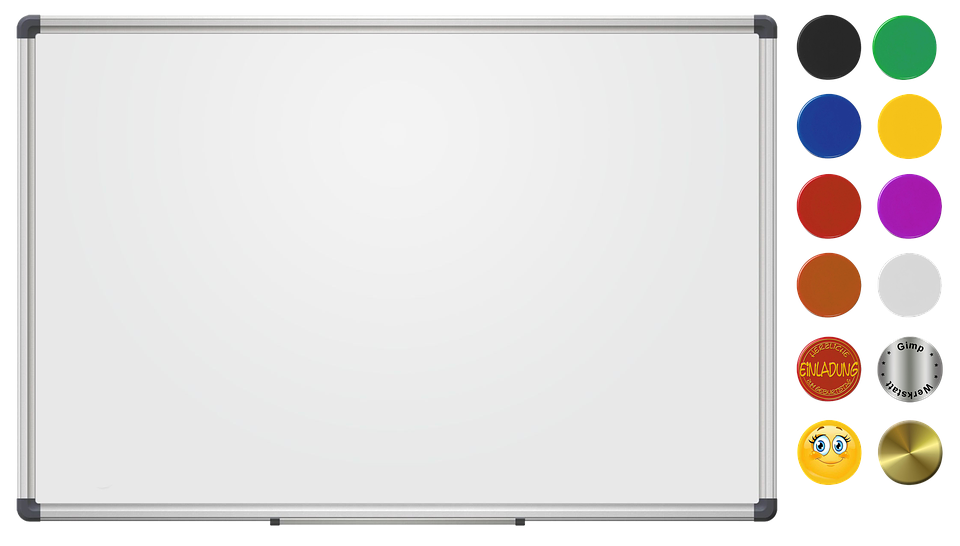 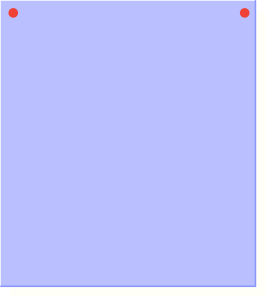 اكتساب اتجاهات وقيم تتعلق بمحور ( أخلاق وفضائل )
الكفايات
 والأهداف
اكتساب رصيد معرفي ولغوي متصل بمحور ( أخلاق وفضائل )
الكفايات :
الاقتداء بسلوك وآداب من سيرة النبي عليه السلام وهديه
قراءة  الكفايات المستهدفة قراءة صحيحة
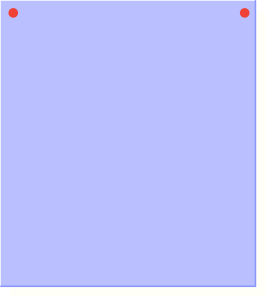 يتوقع من الطالبة
 في نهاية المكون :
فهم النصوص وتذوق ما فيها من صور جمالية وأساليب بلاغية
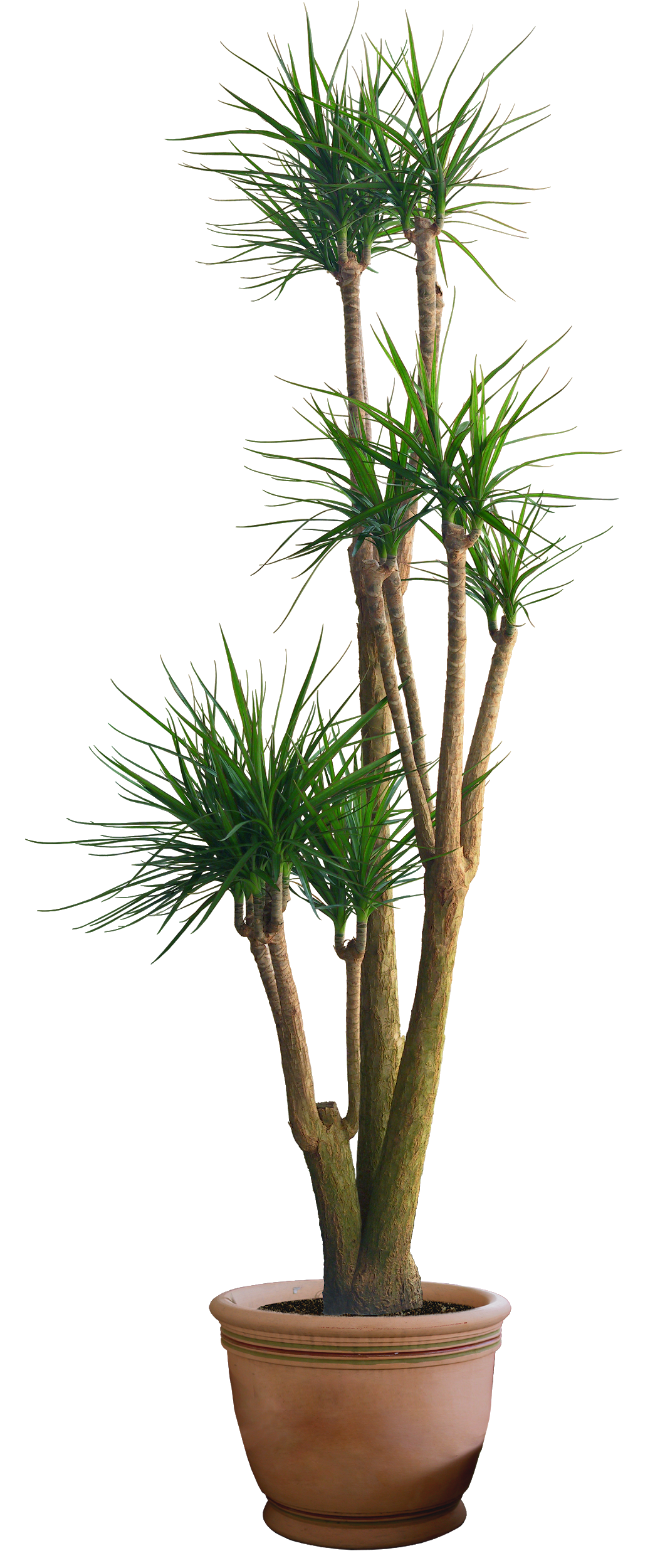 استنتاج الفكرة الرئيسية والأفكار الفرعية للنص
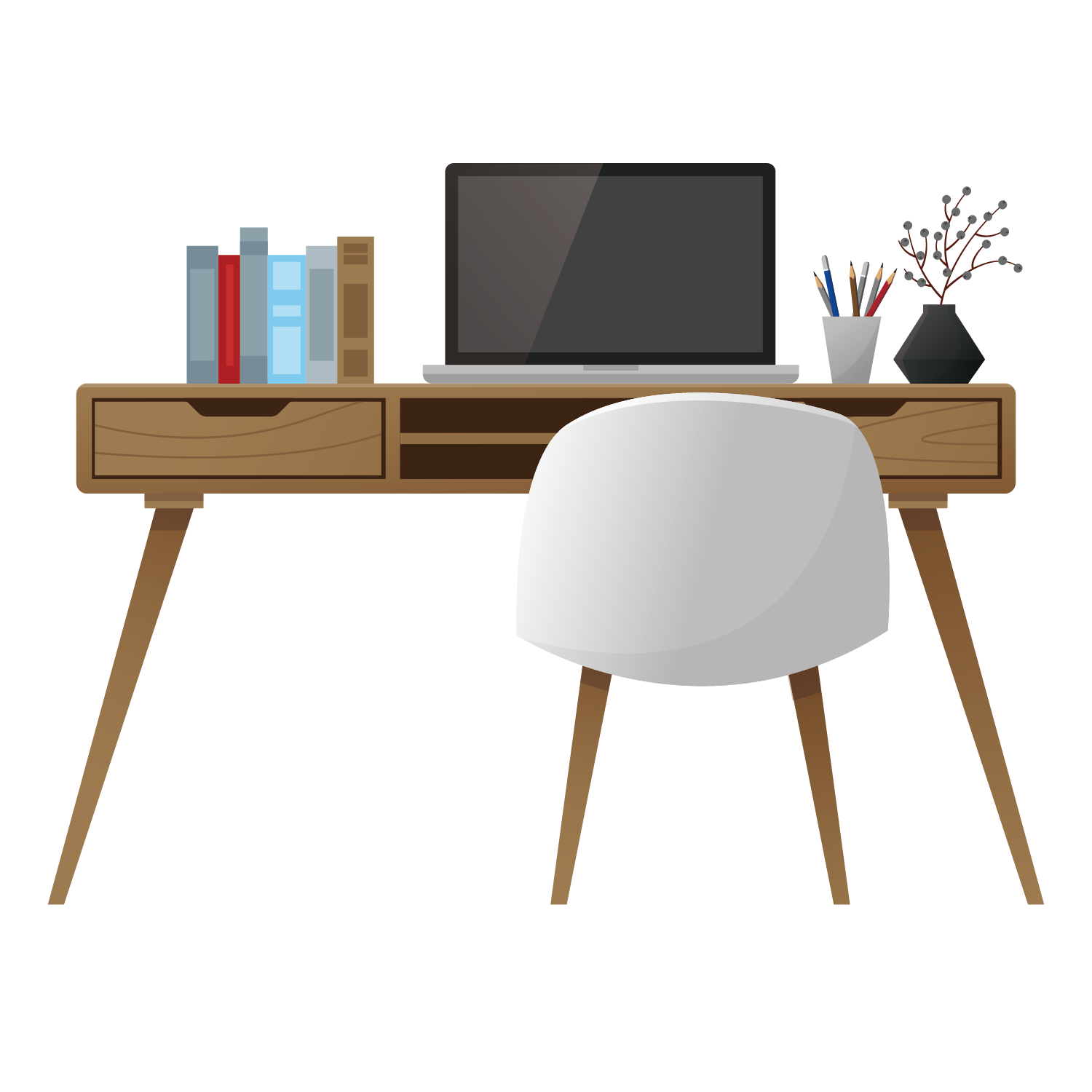 الأهداف :
الإجابة عن الاسئلة من خلال النص حسب المطلوب
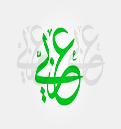 قراءة الأبيات قراءة معبرة
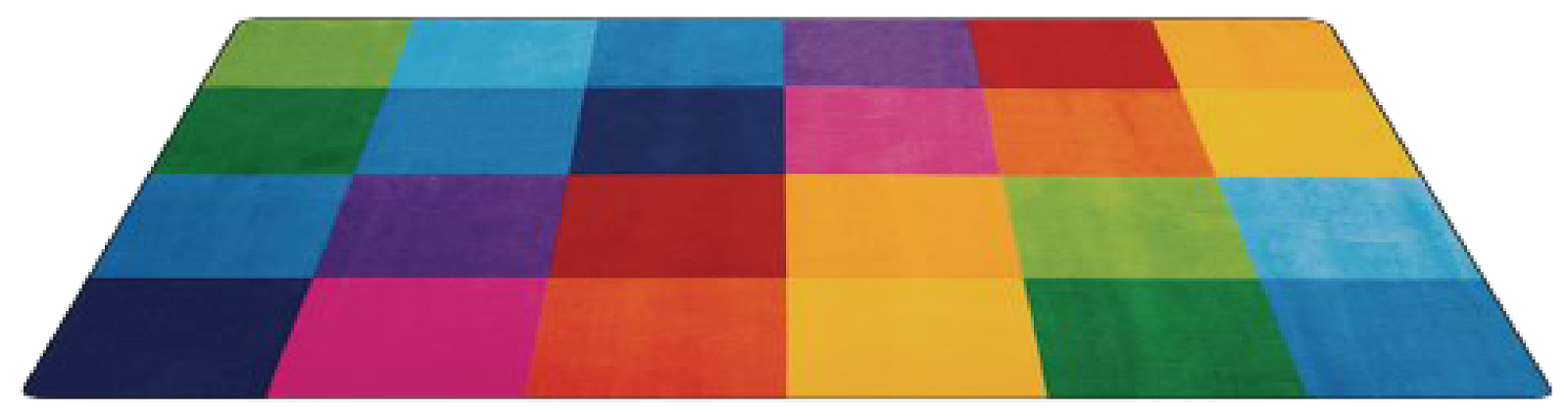 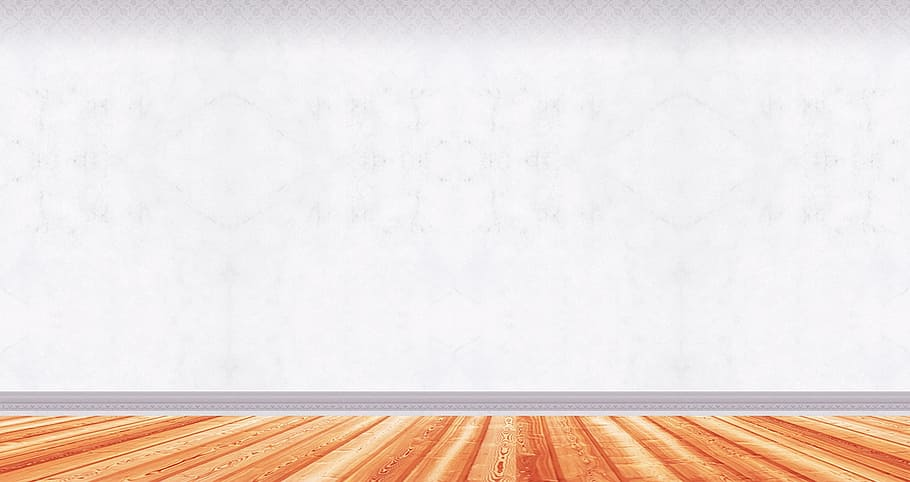 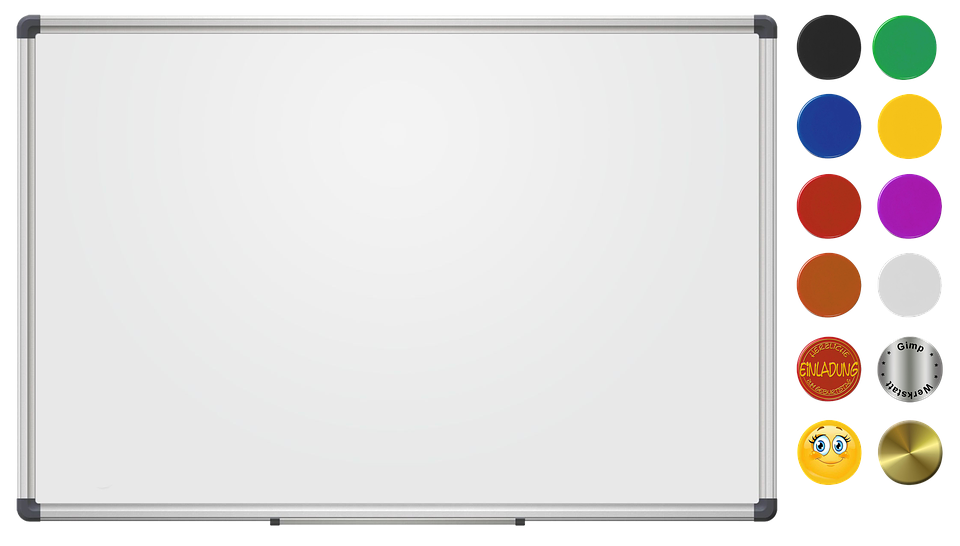 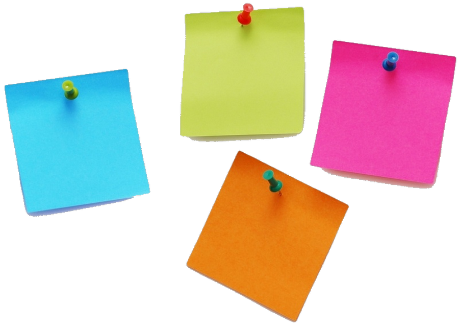 لنفتح الكتاب على صفحة  74
ولنقرأ النص الشعري قراءة صامتة لمدة 5 دقائق
مع توضيح الآتي :
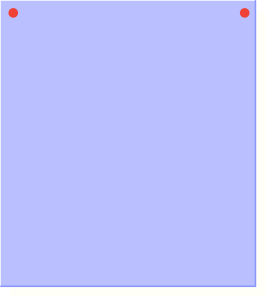 مهارة
القراءة الصامتة
عنوان النص
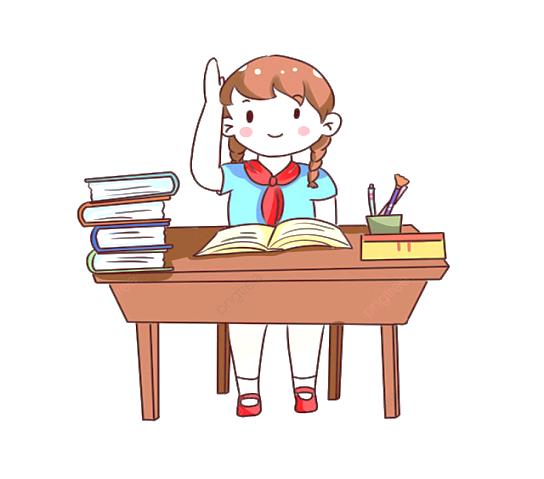 قائل النص
عدد أبيات النص
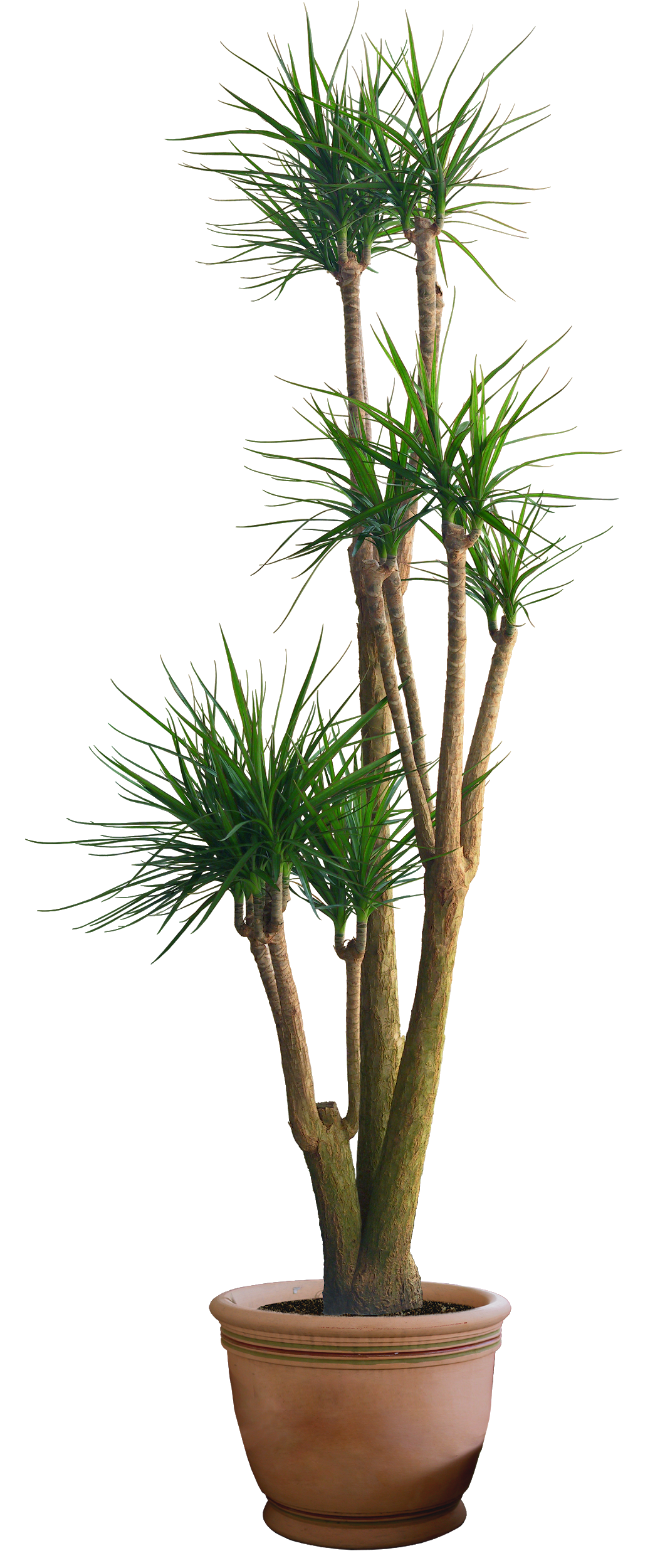 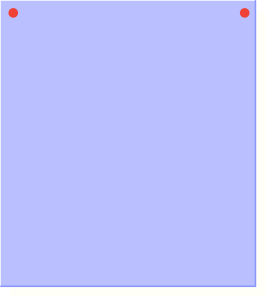 من خارج الكتاب
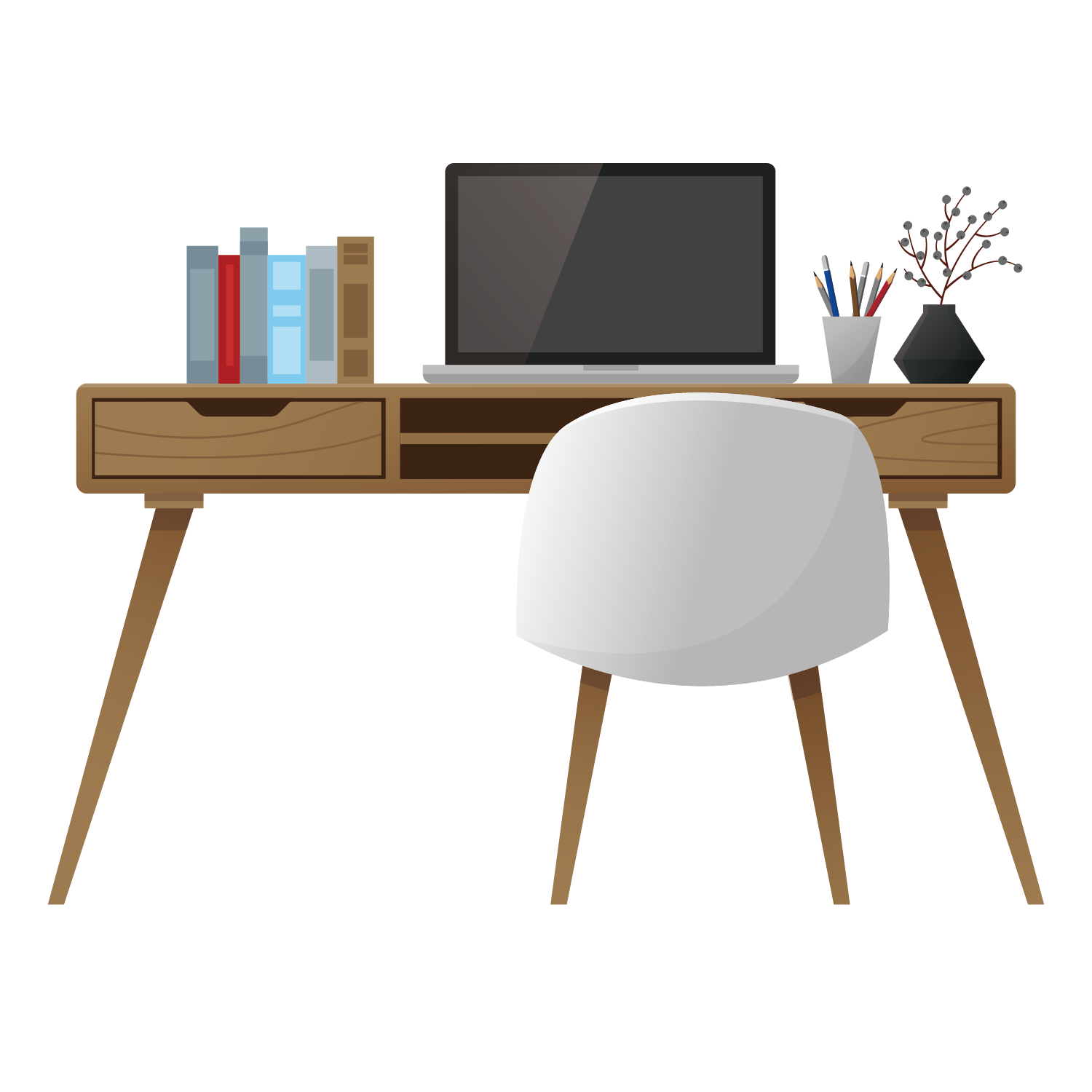 الصور المصاحبة للنص
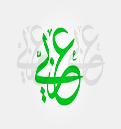 الكلمات الجديدة والغامضة
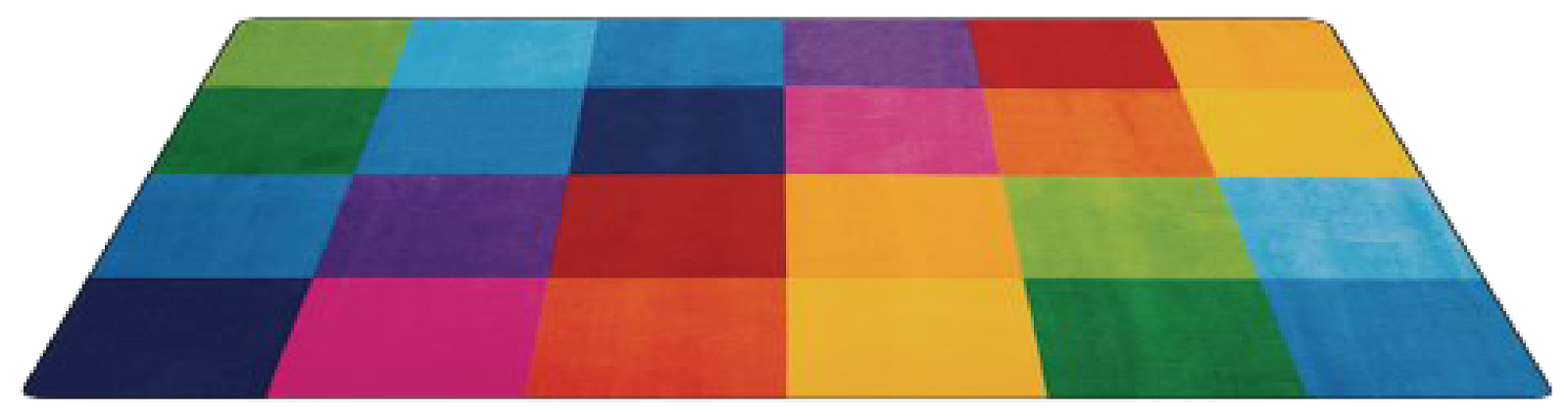 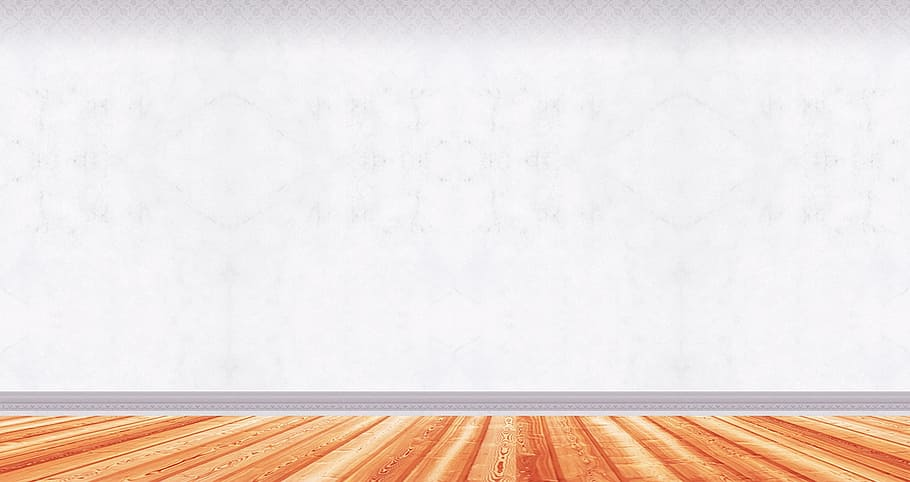 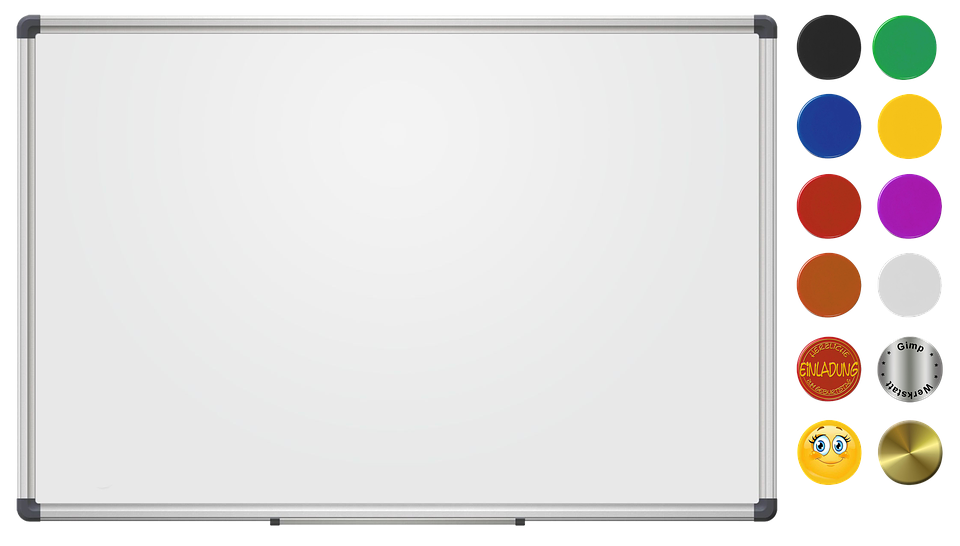 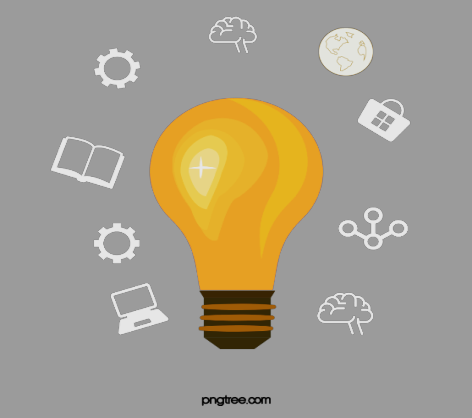 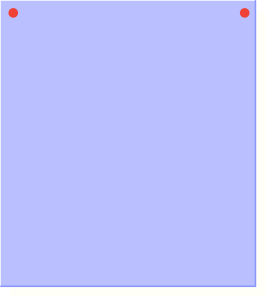 استراتيجية
خرائط المفاهيم
بعد القراءة المتعمقة ، اكملي الخريطة التالية :
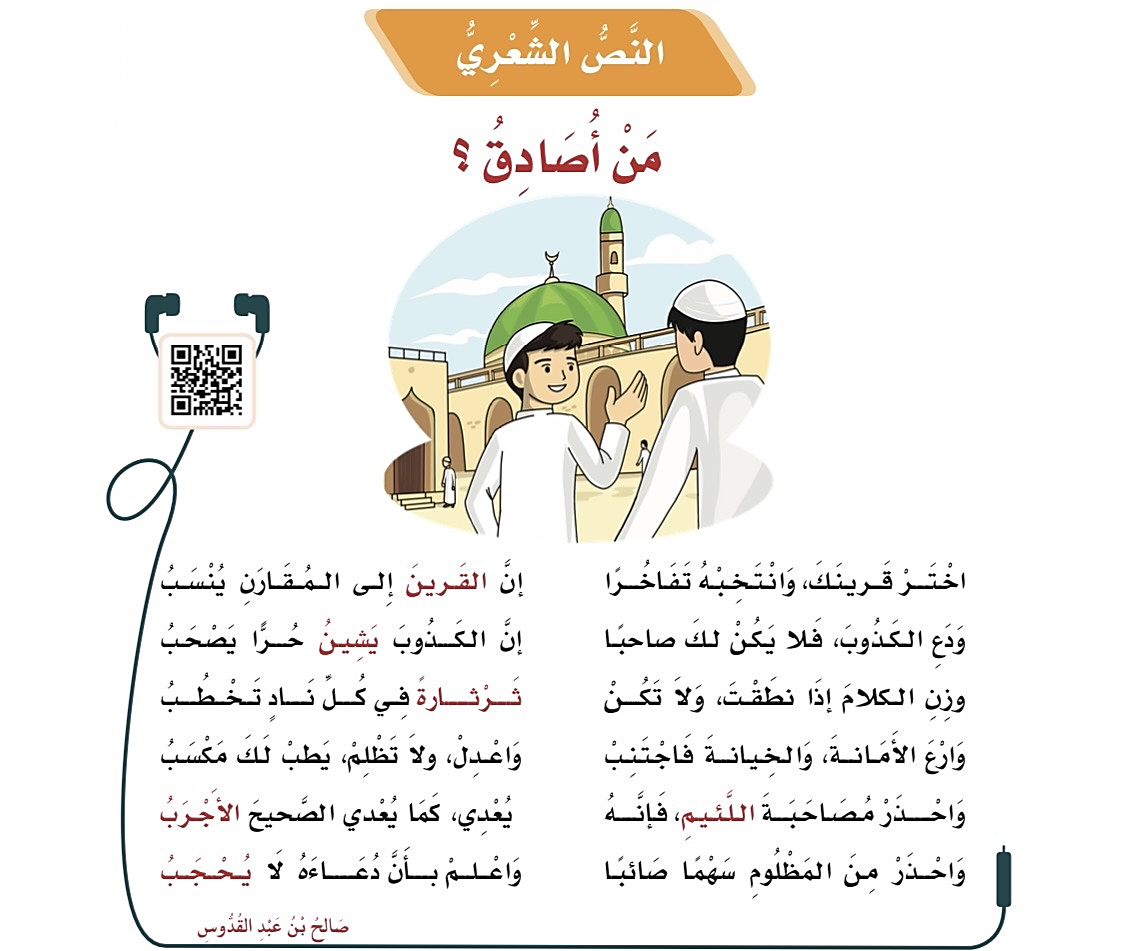 عدد الأبيات
عنوان النص
6
من أصادق
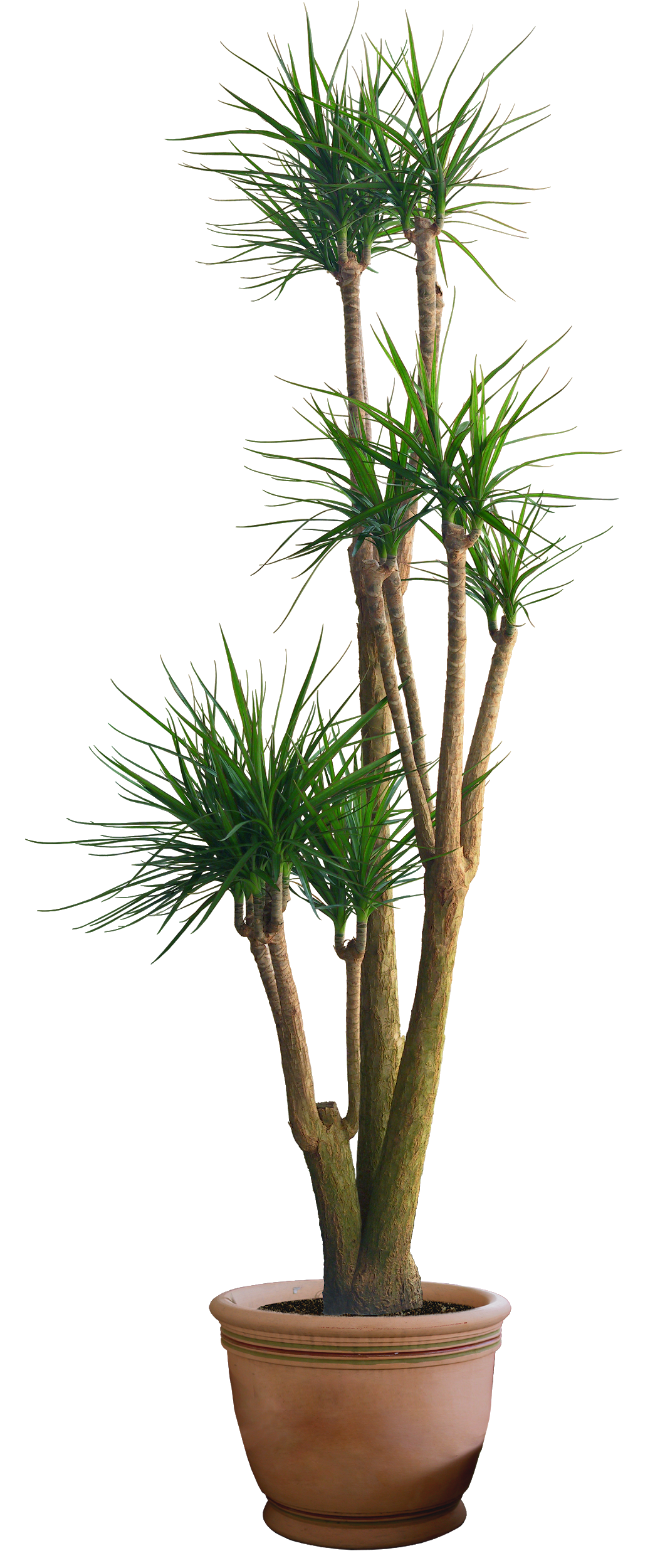 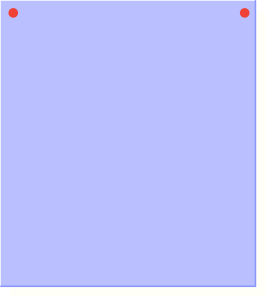 من خارج الكتاب
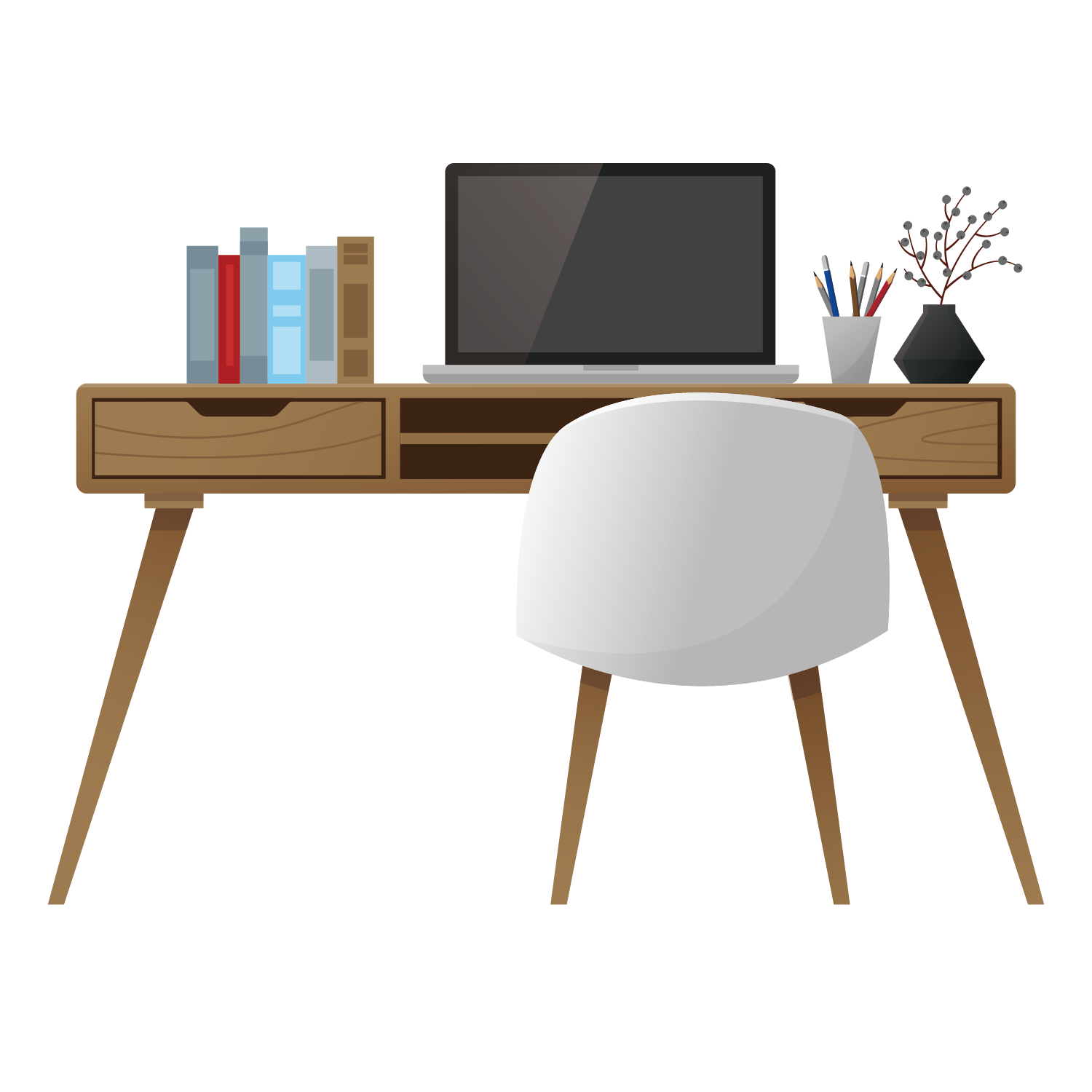 صالح عبد القدوس
قائل النص /
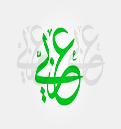 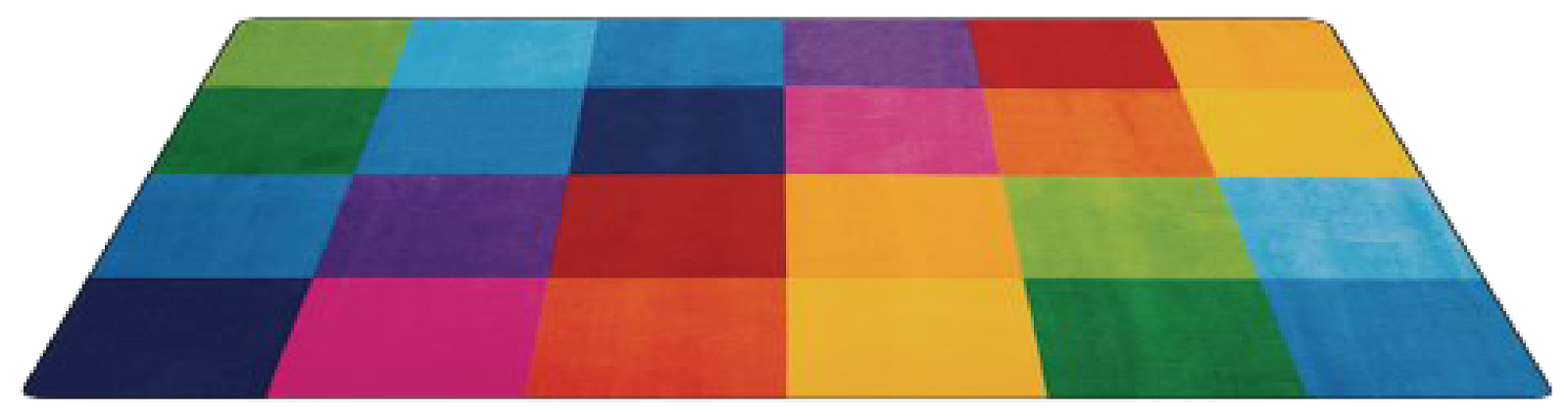 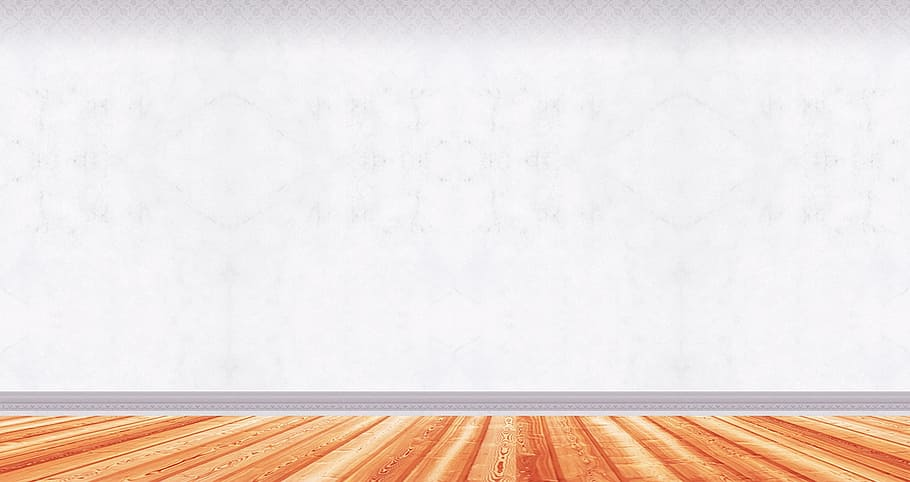 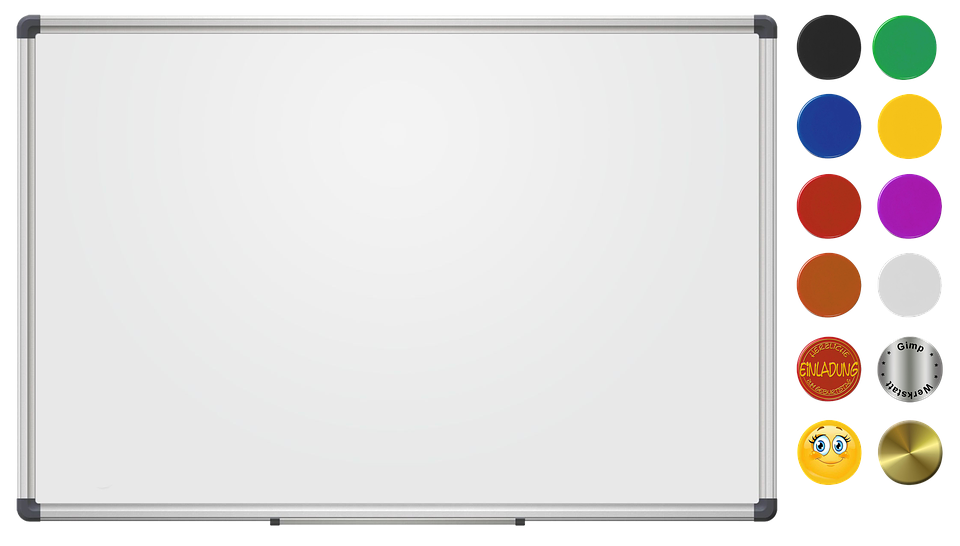 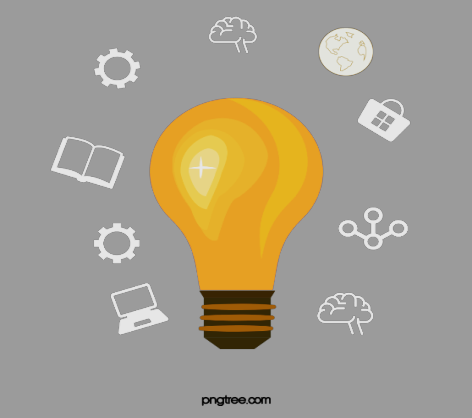 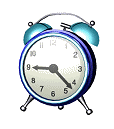 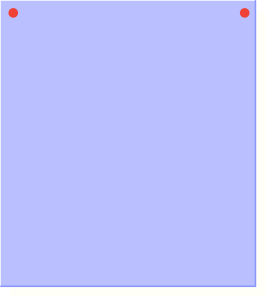 بعد القراءة المتعمقة ، لنملأ معًا الصندوق اللغوي :
استراتيجية
العصف الذهني
صندوقي اللغوي
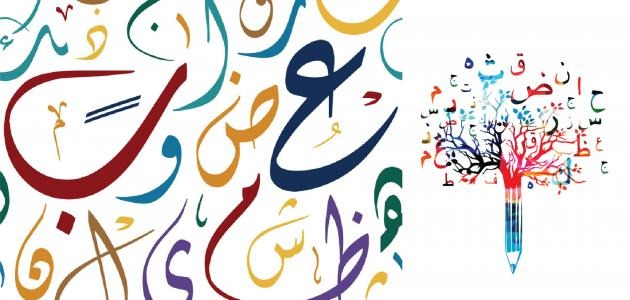 انتخبه
صندوقي
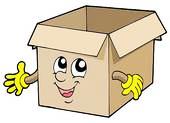 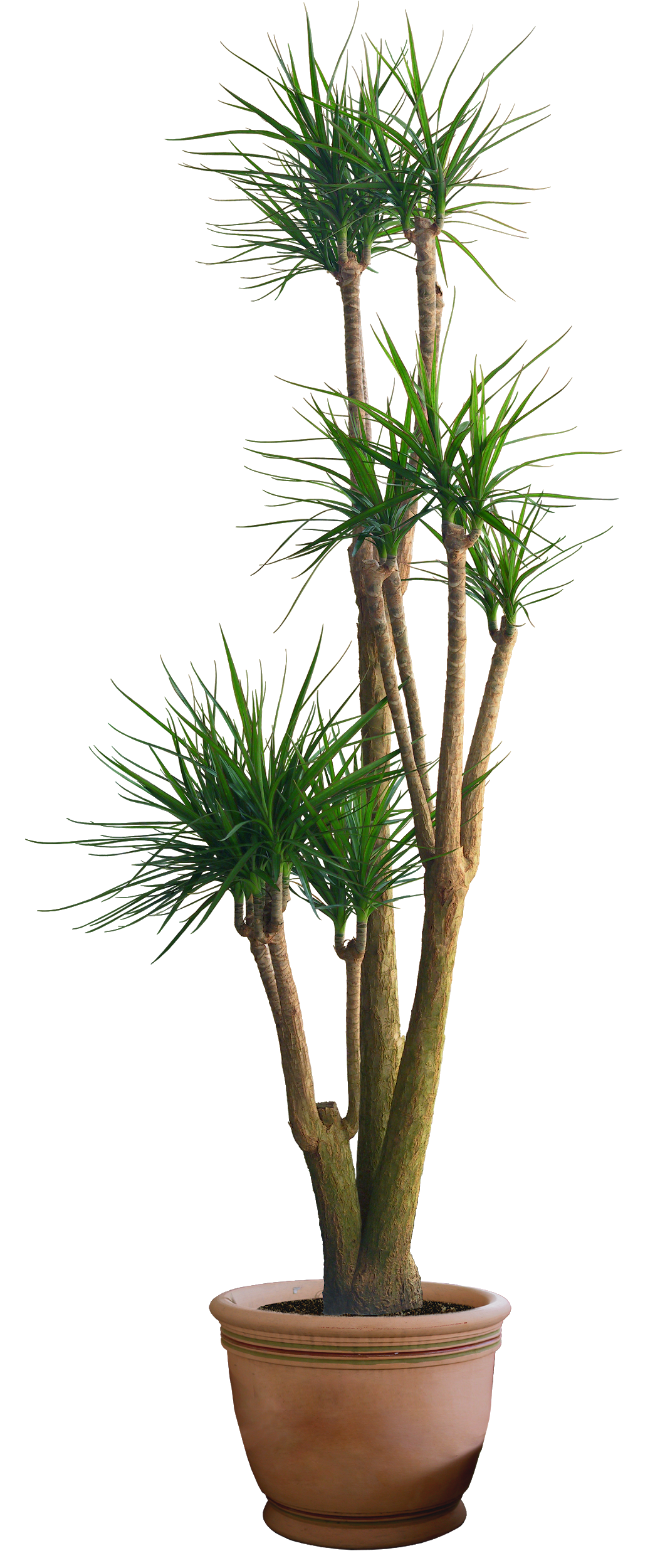 القرين
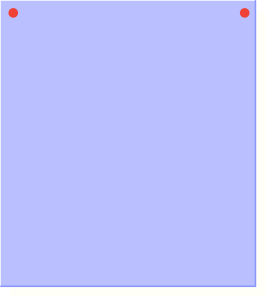 من خارج الكتاب
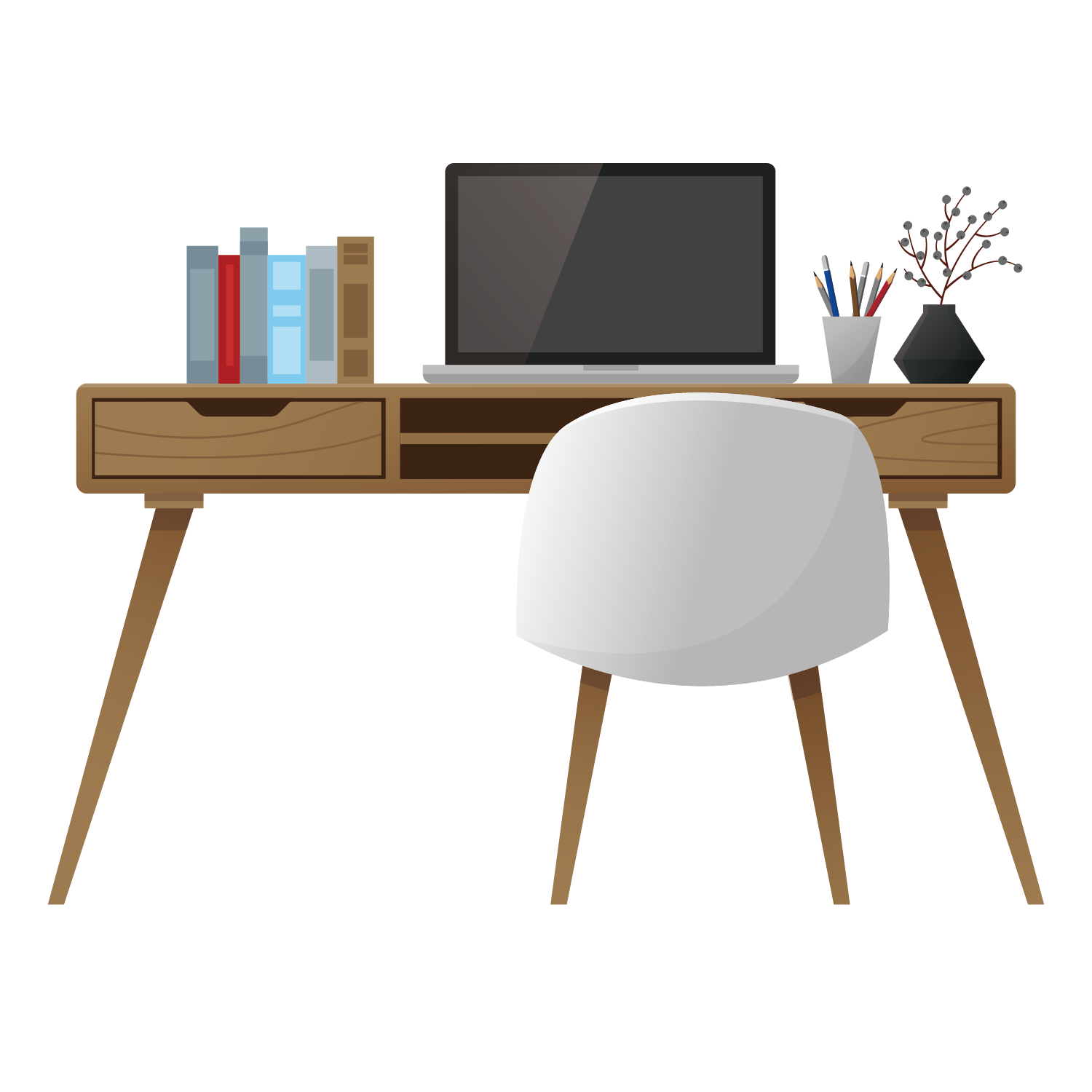 اللُّغـوي
الأجرب
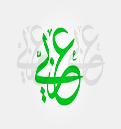 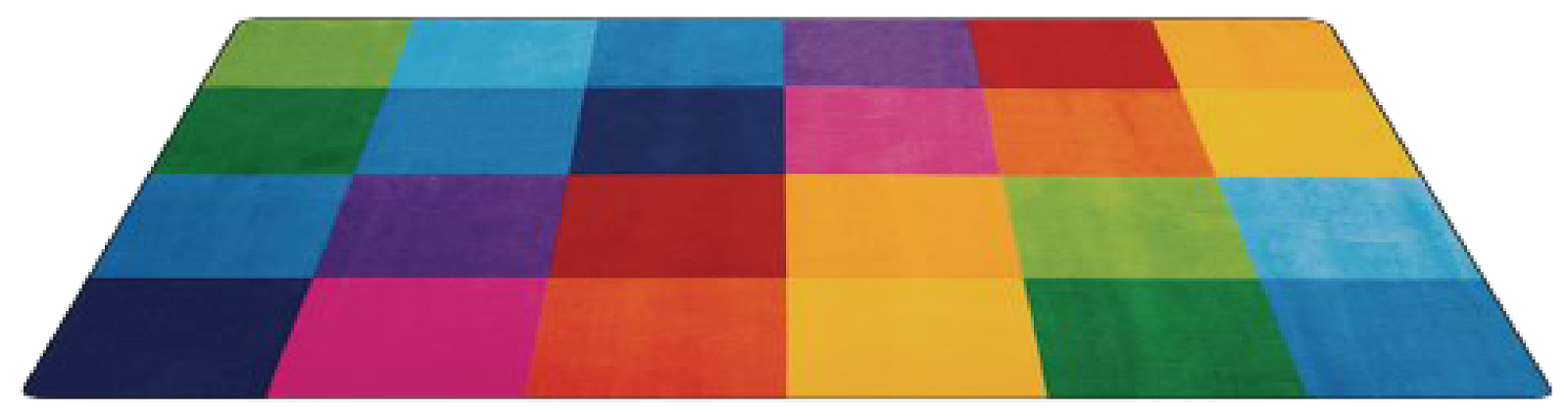 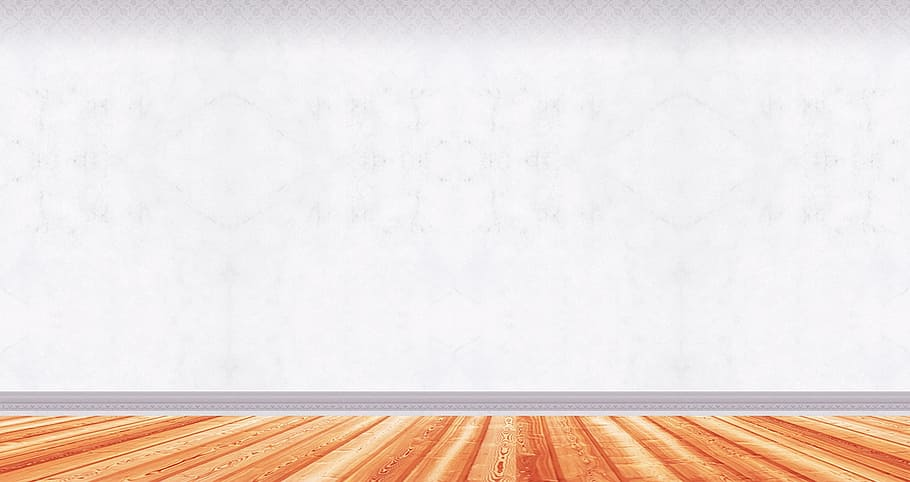 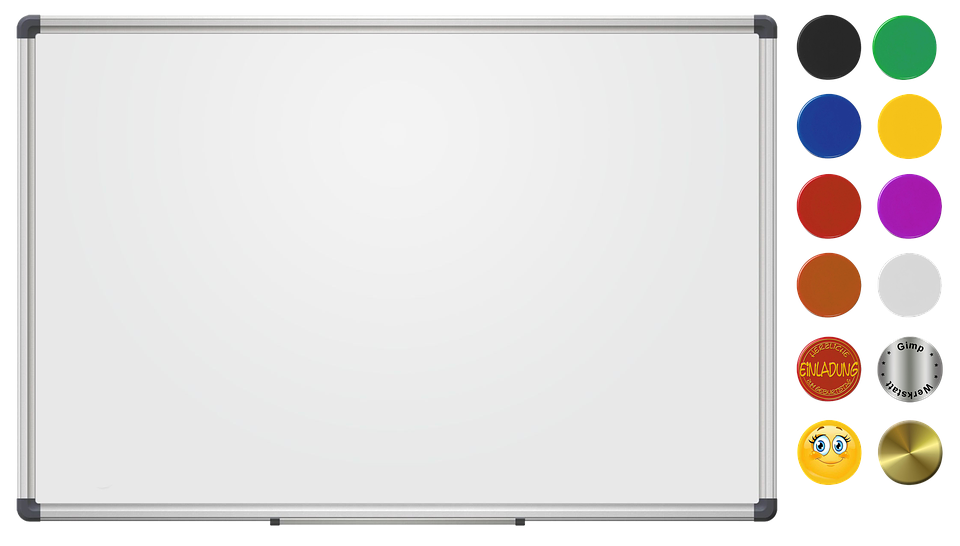 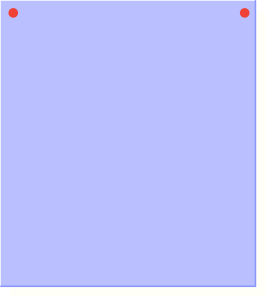 مهارة 
الاستماع
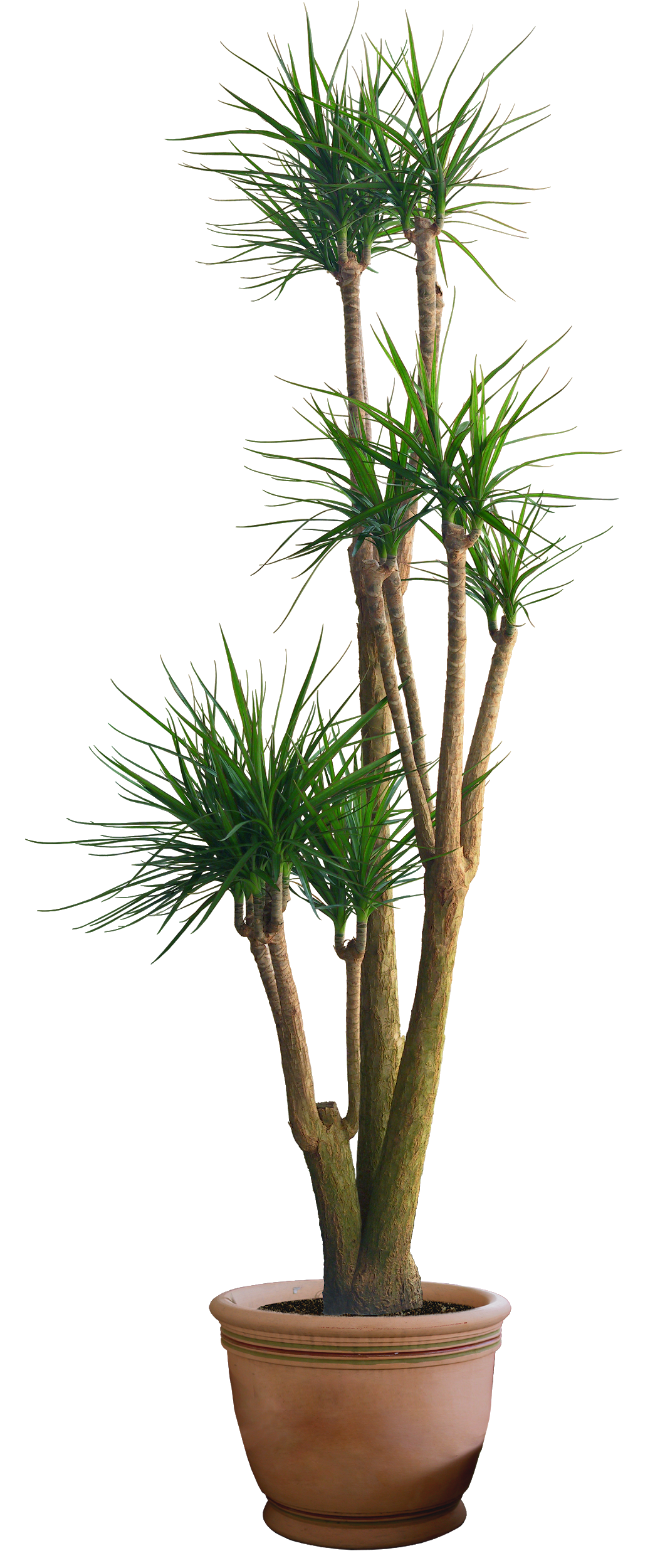 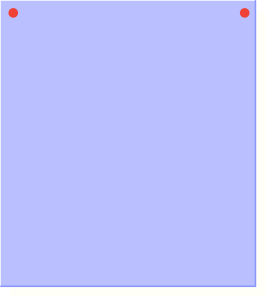 من خارج الكتاب
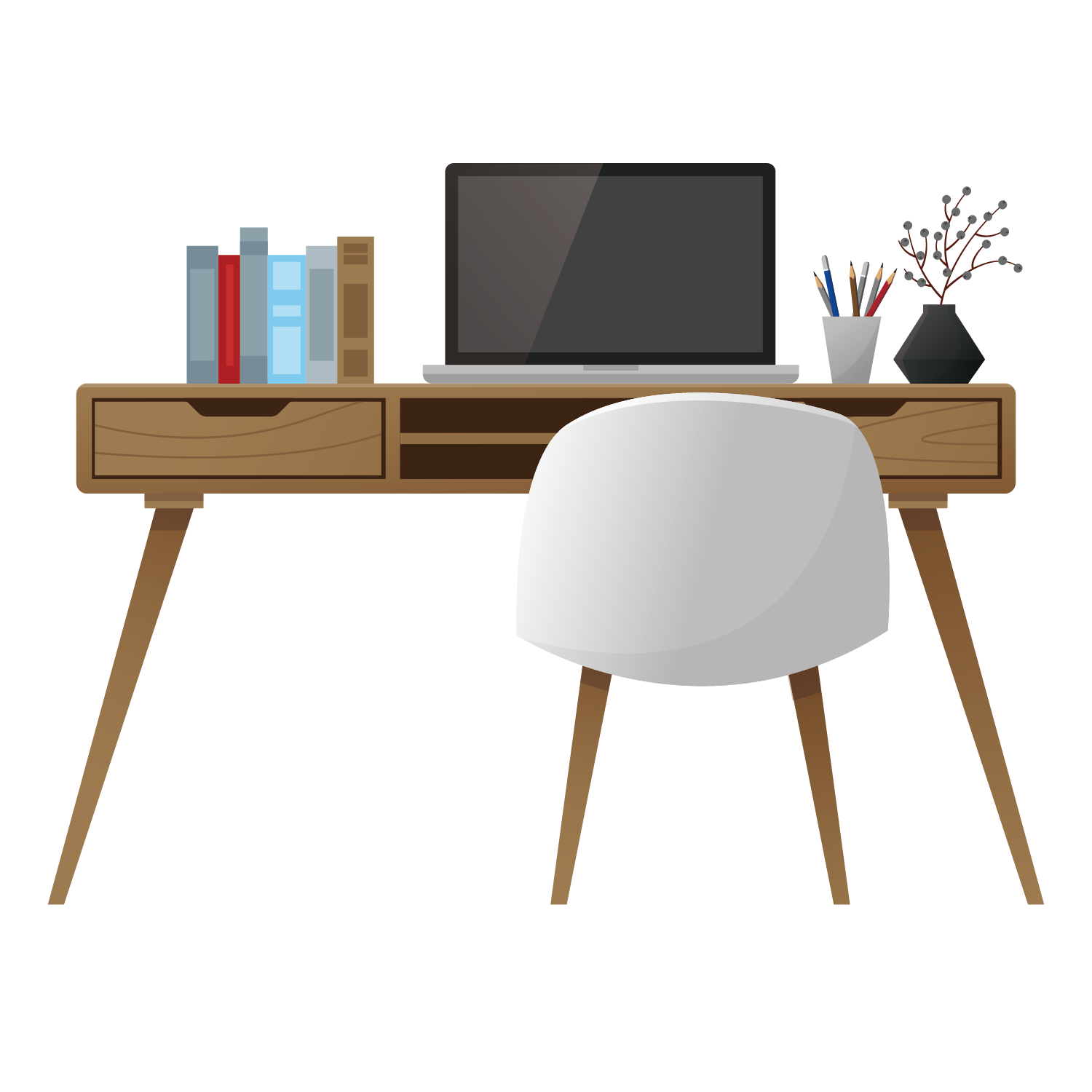 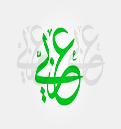 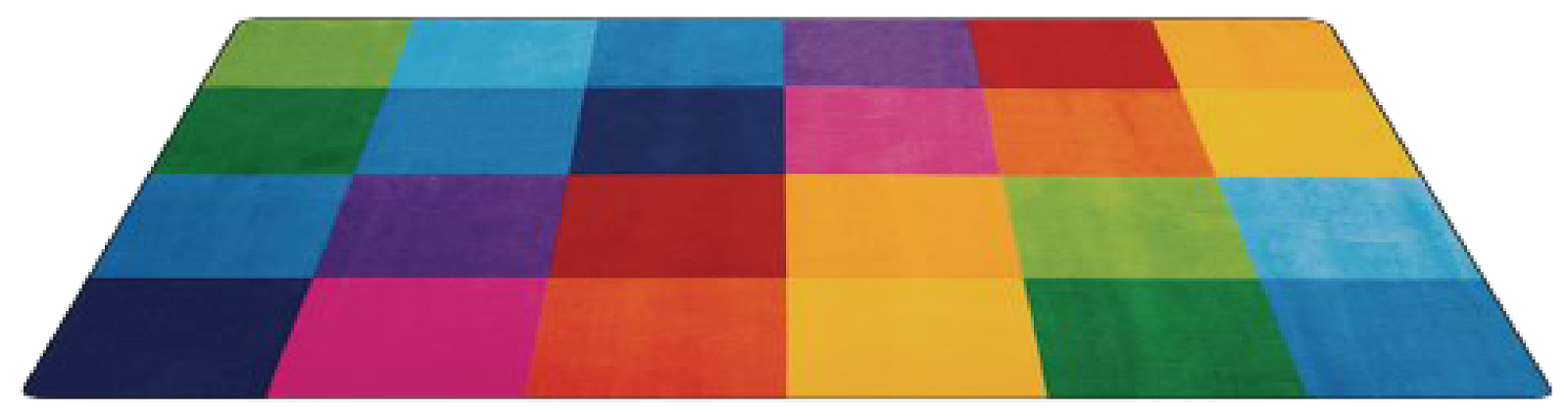 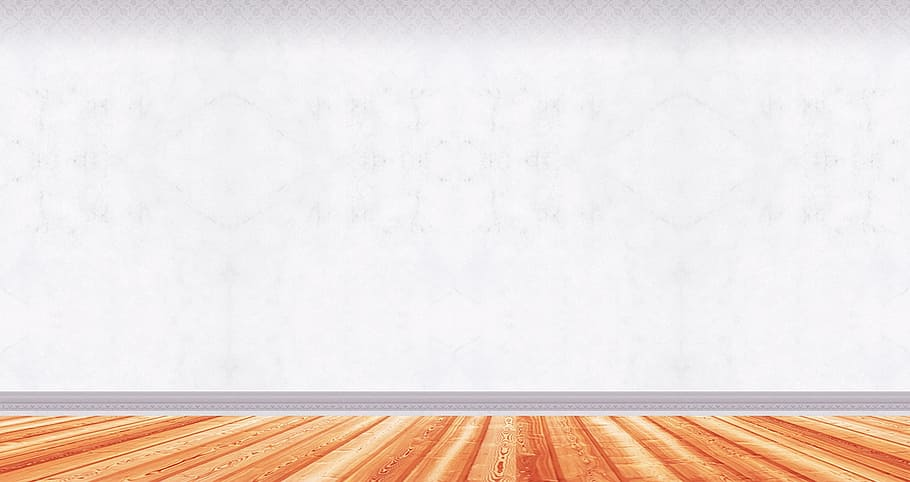 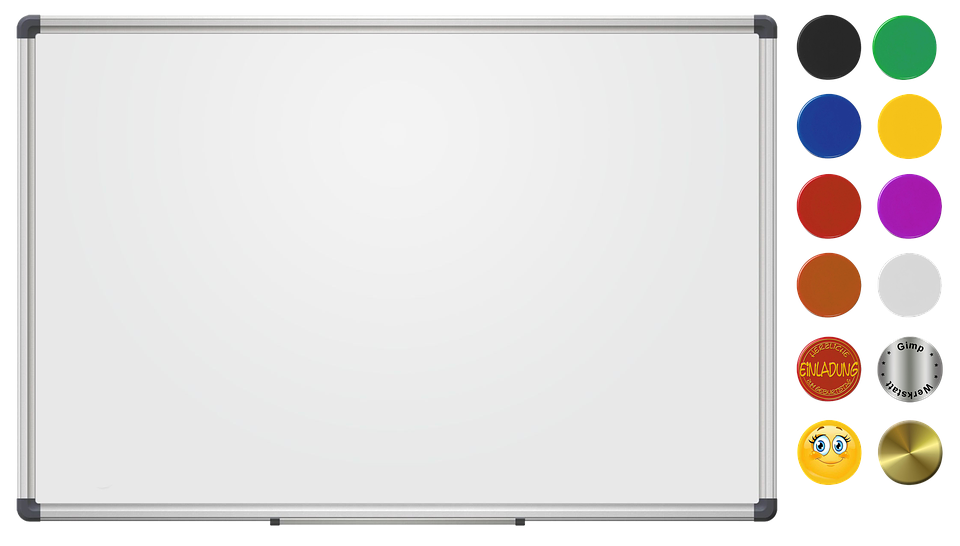 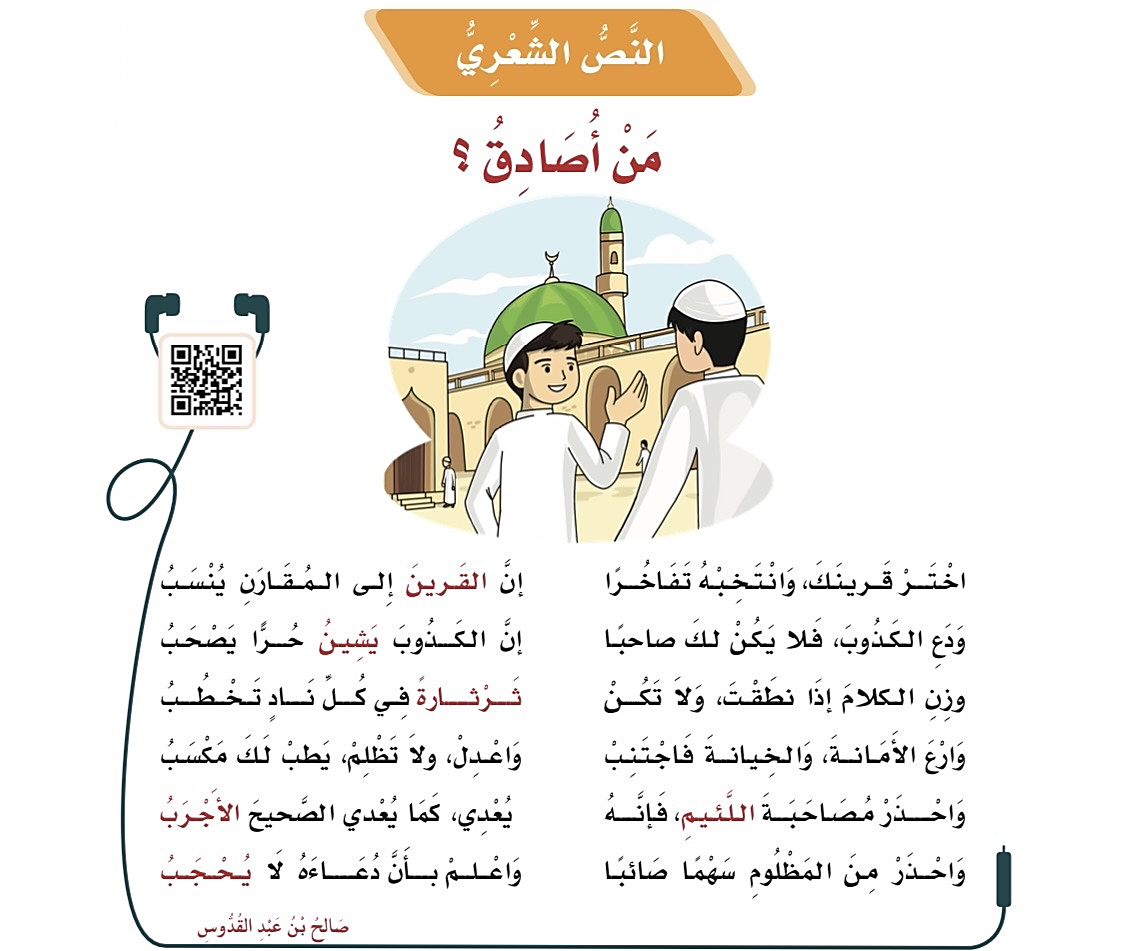 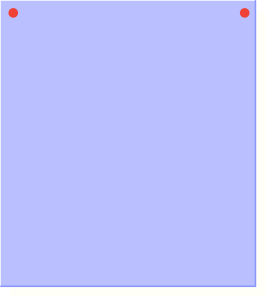 مهارة
الاستماع
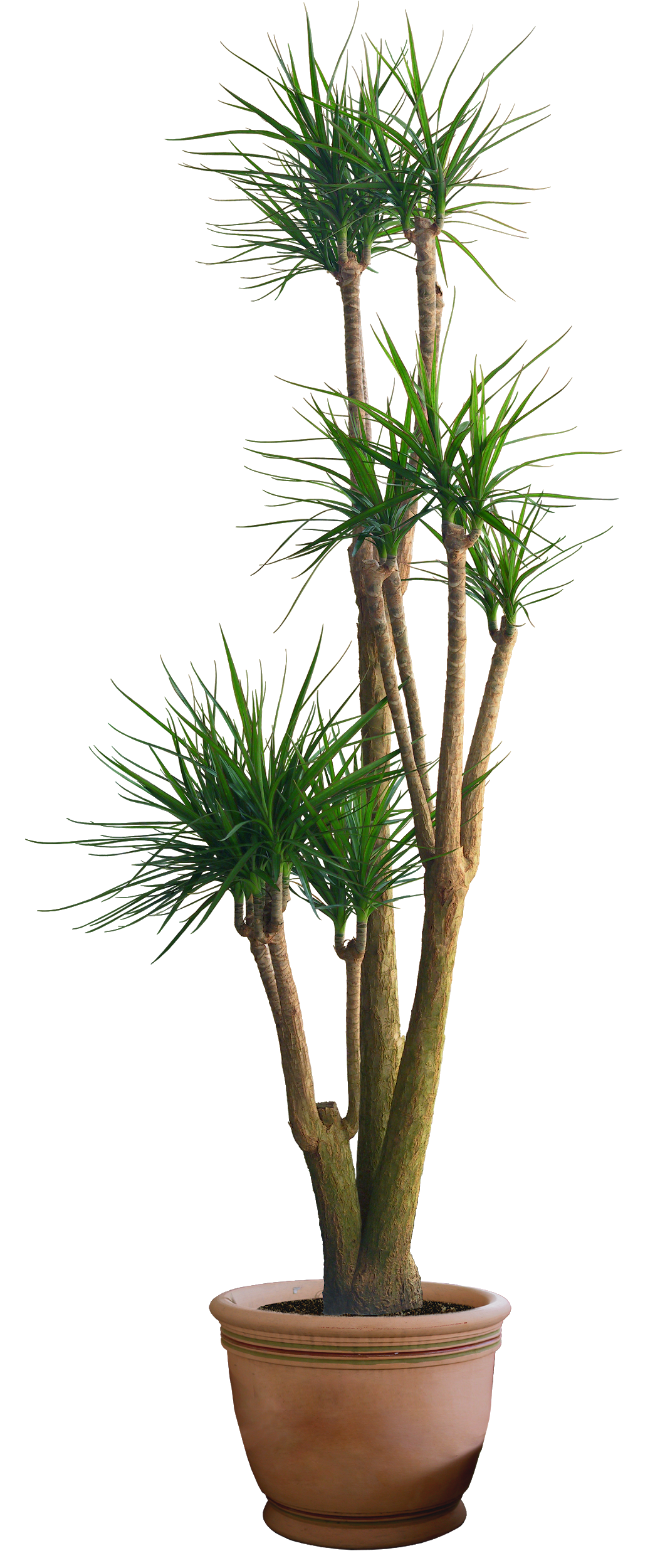 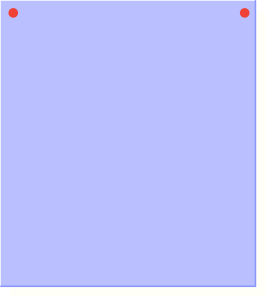 ص 74
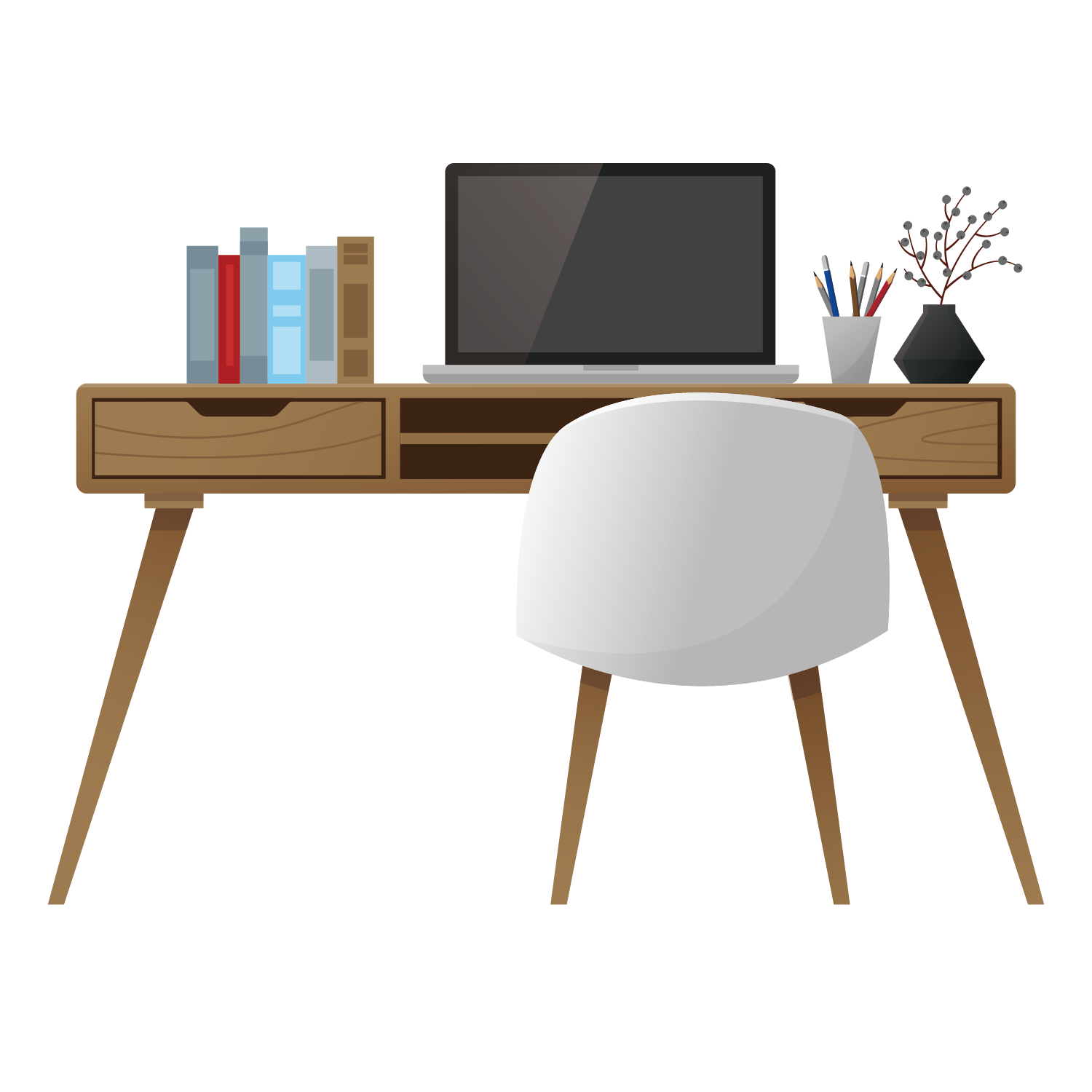 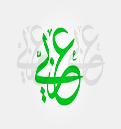 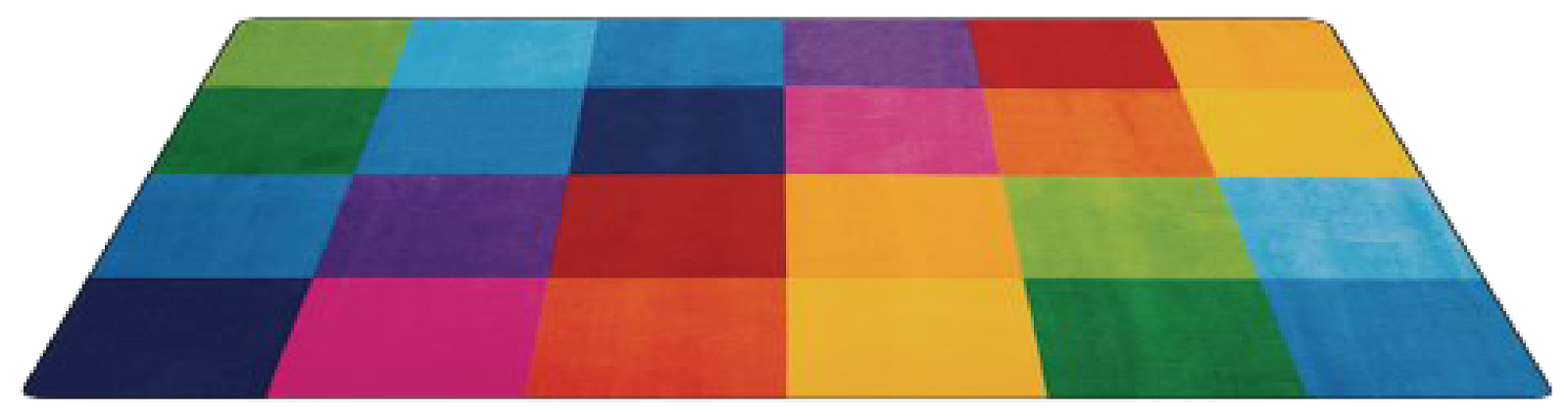 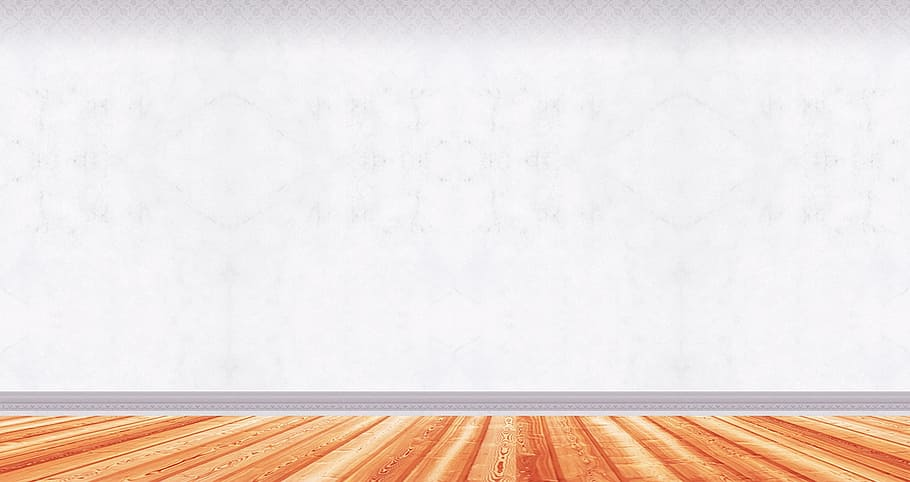 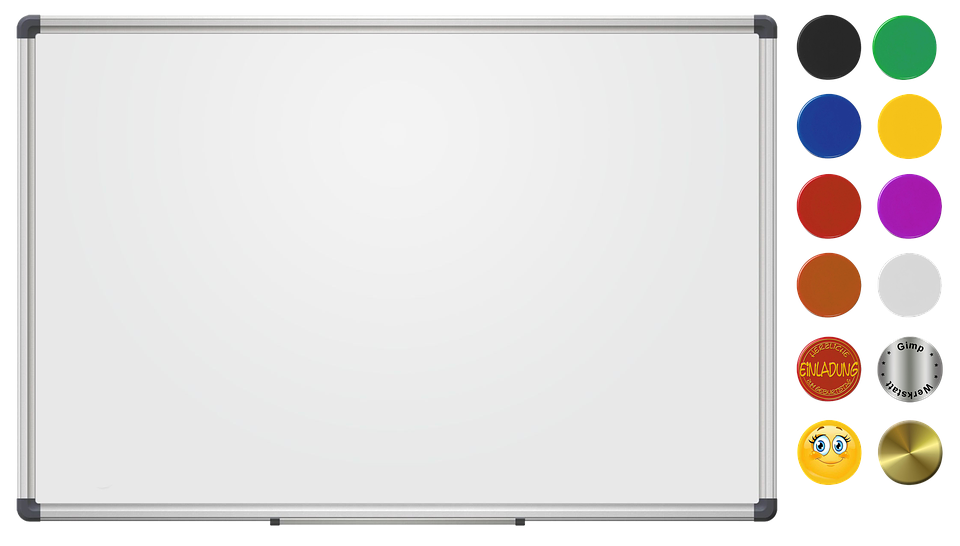 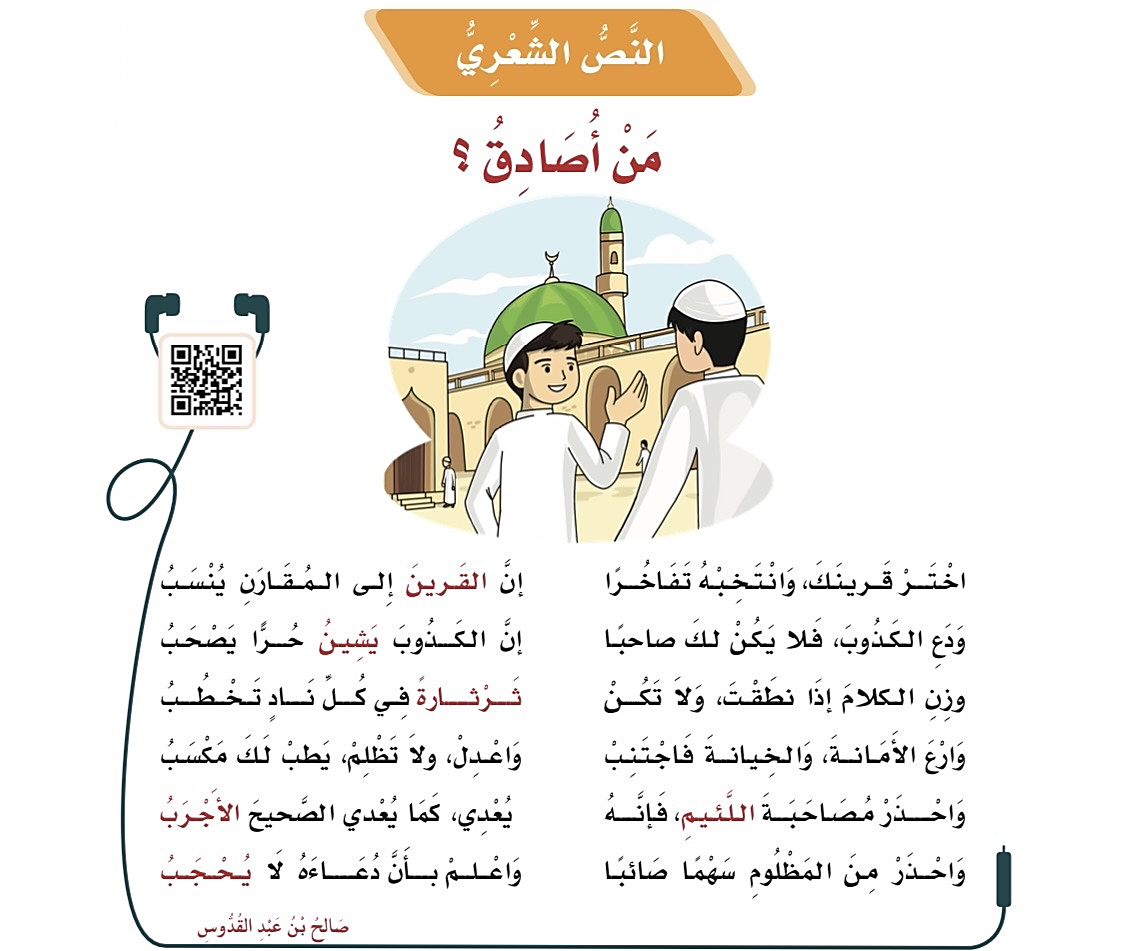 الآن ، سنقرأ النص قراءة معبرة 
من مستعدة لتسمعنا النص بصوتها الجميل ؟
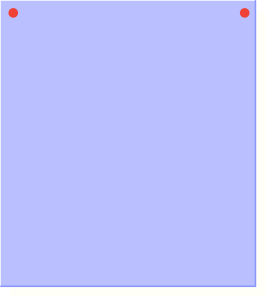 مهارة 
الإلقاء
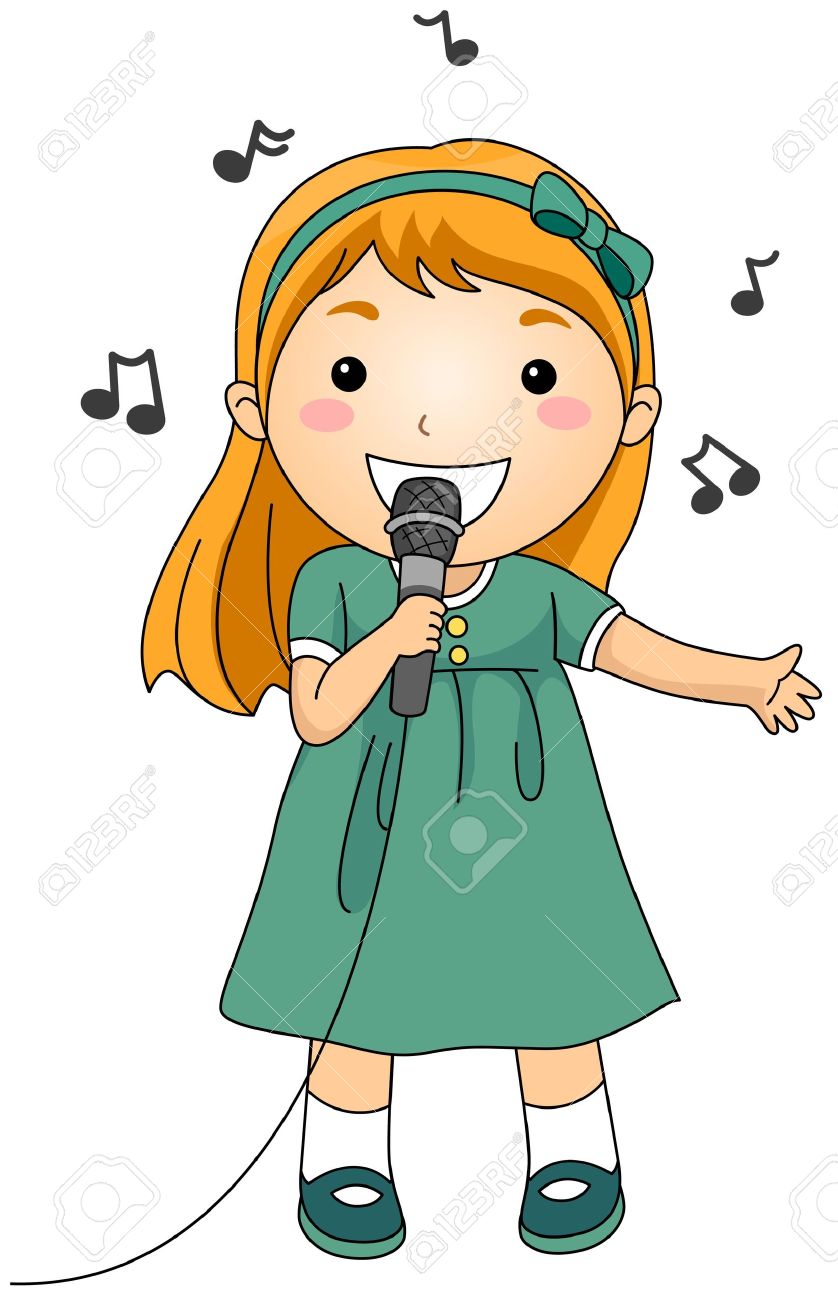 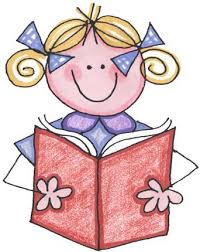 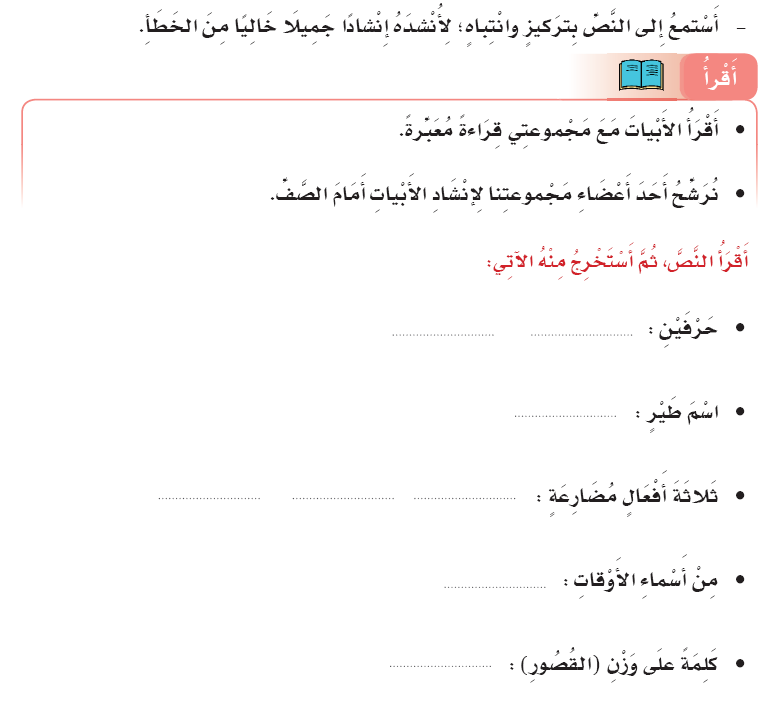 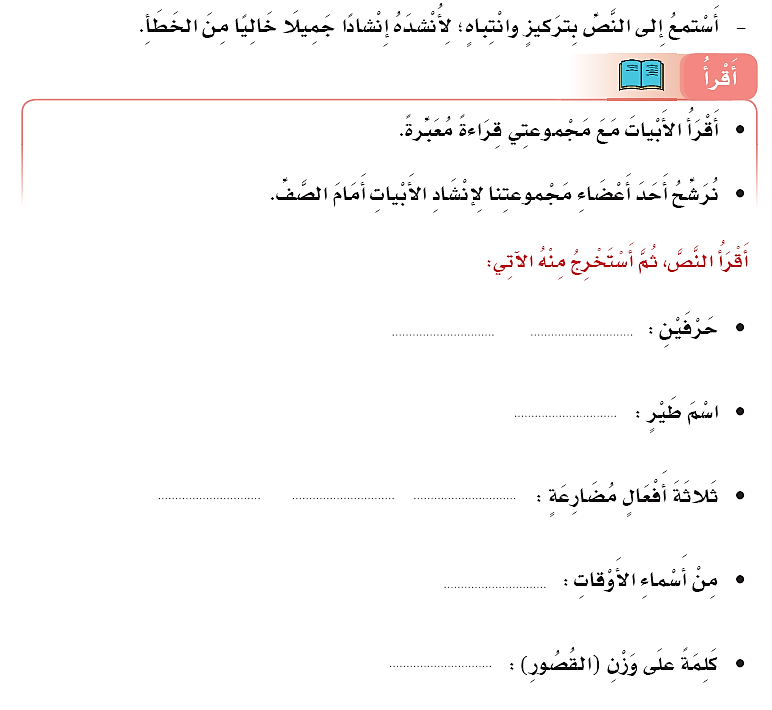 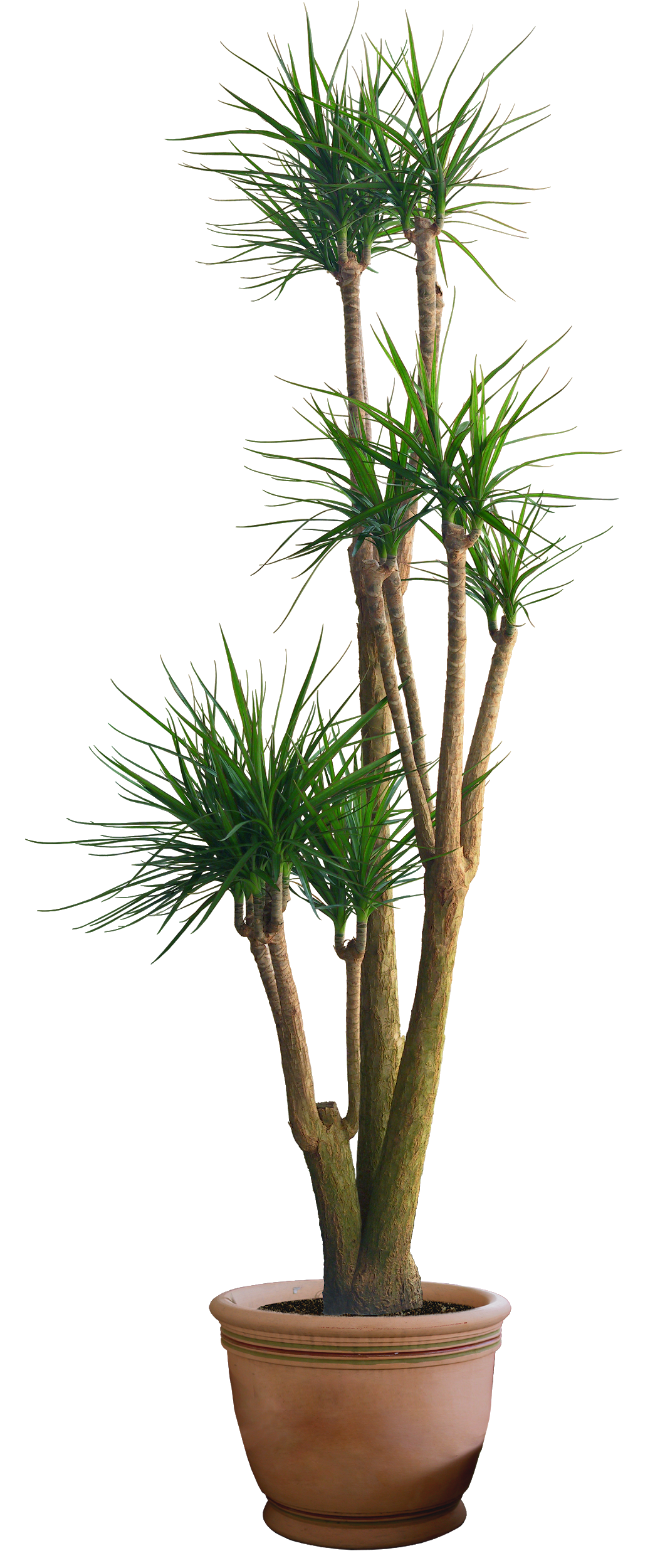 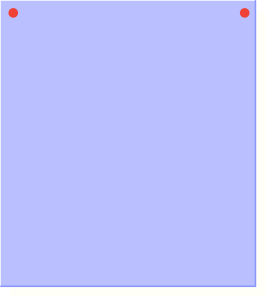 ص 74
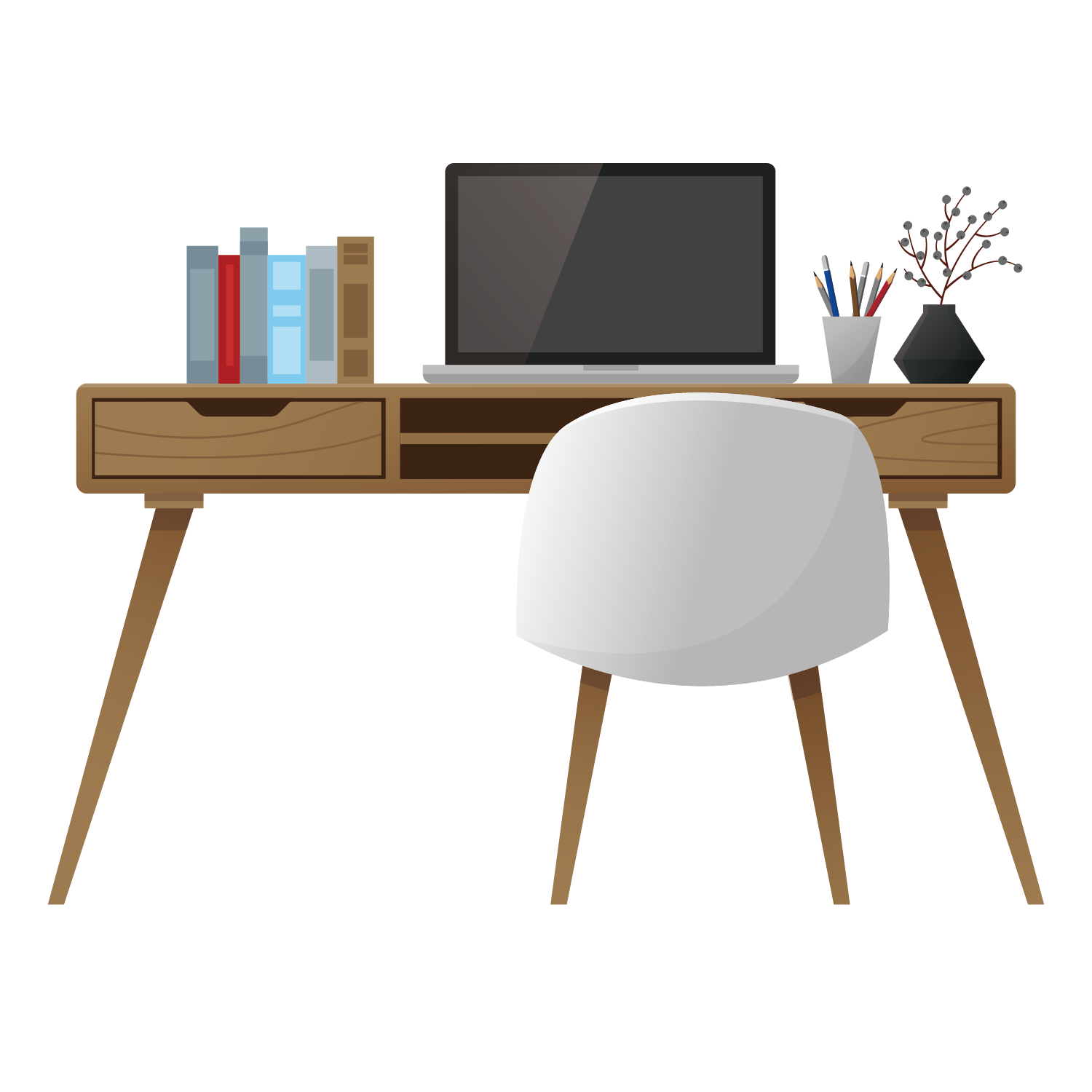 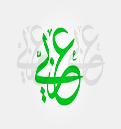 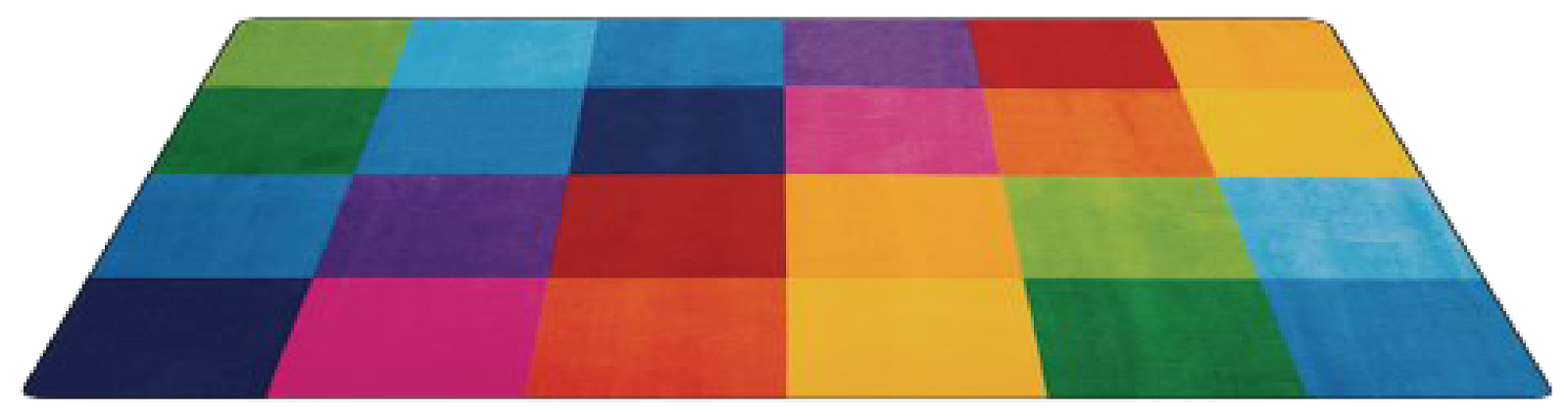 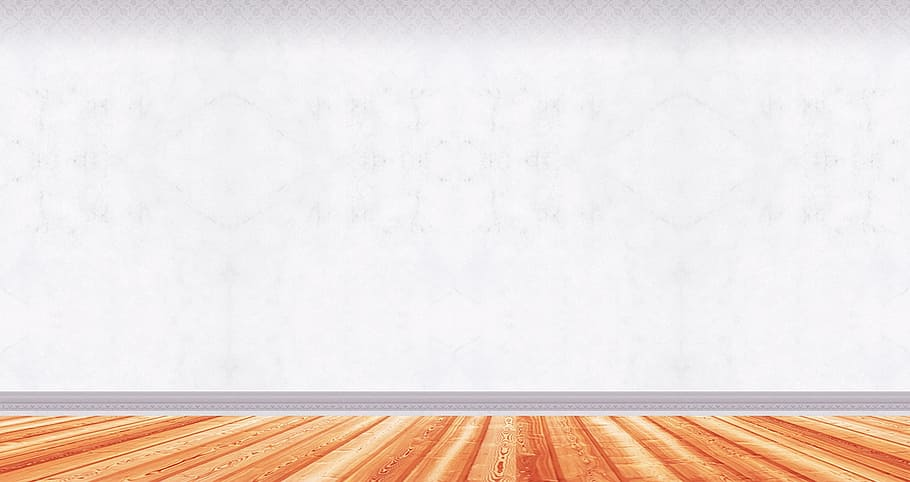 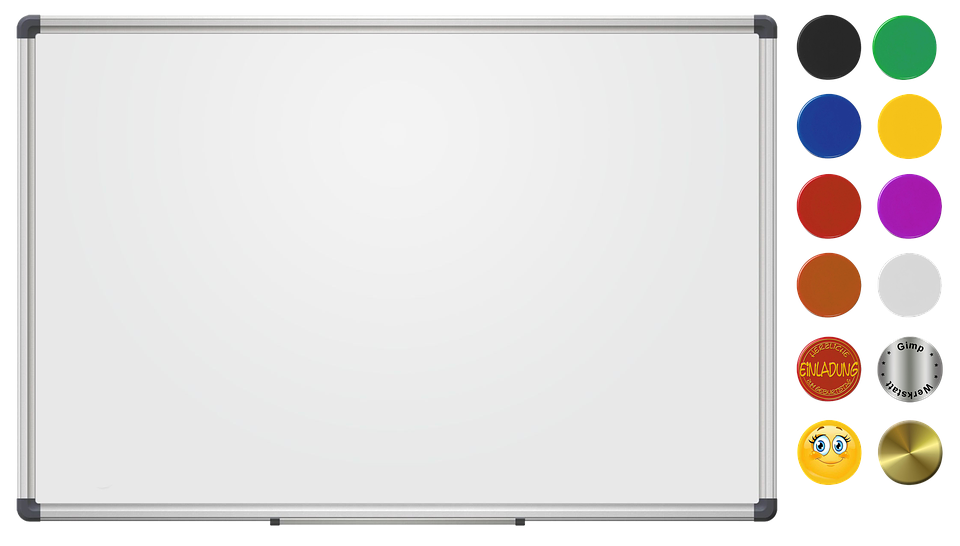 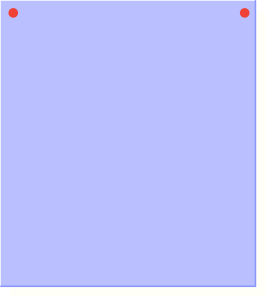 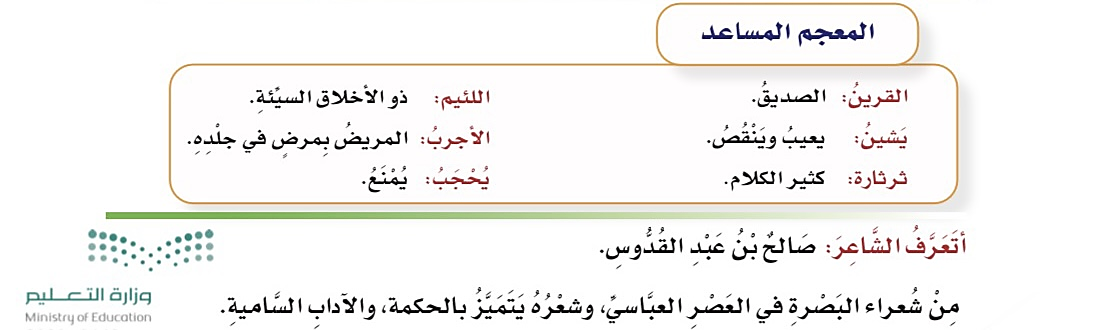 استراتيجية
نصفي الآخر
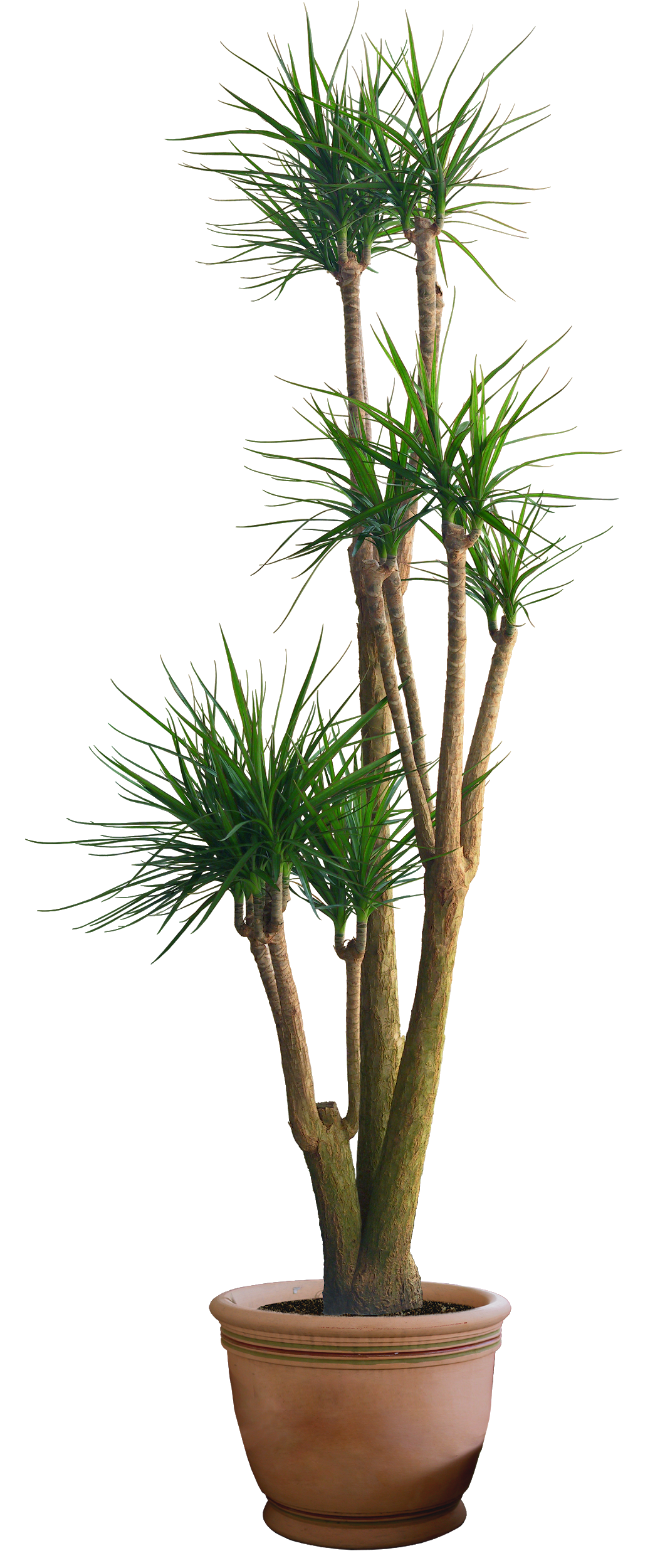 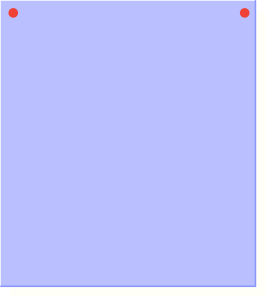 ص 74
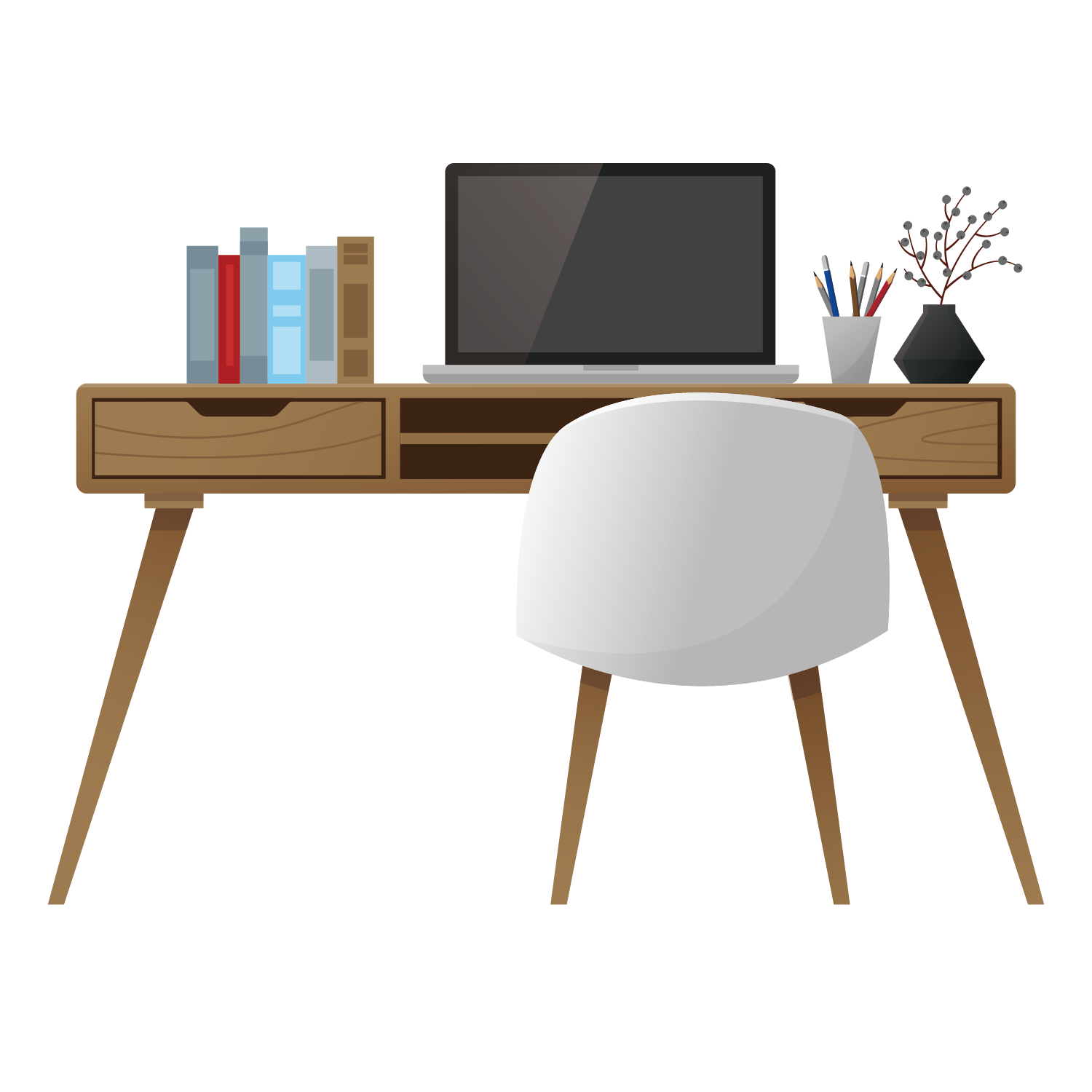 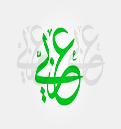 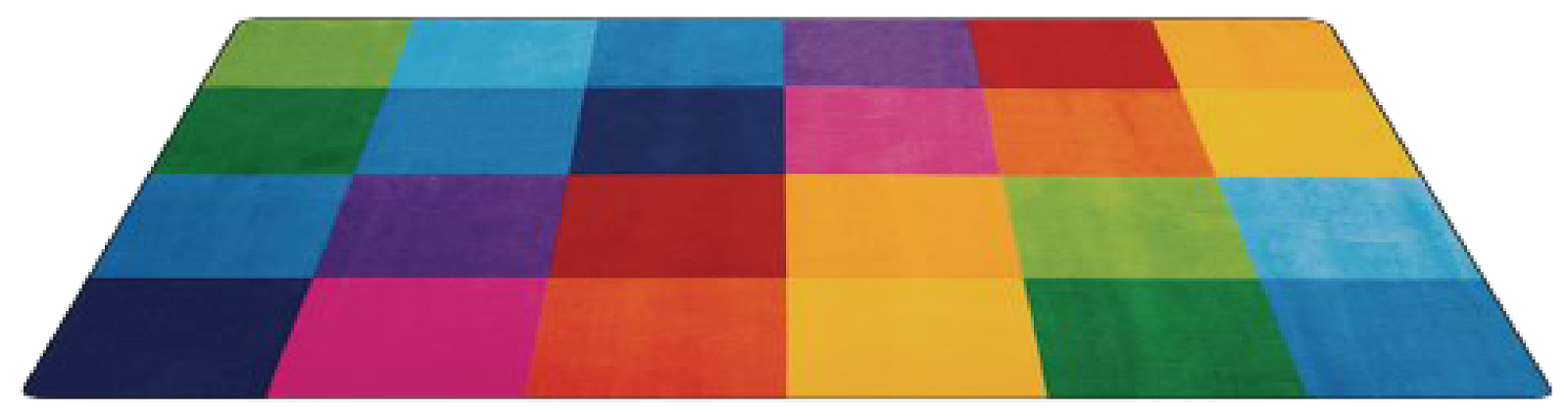 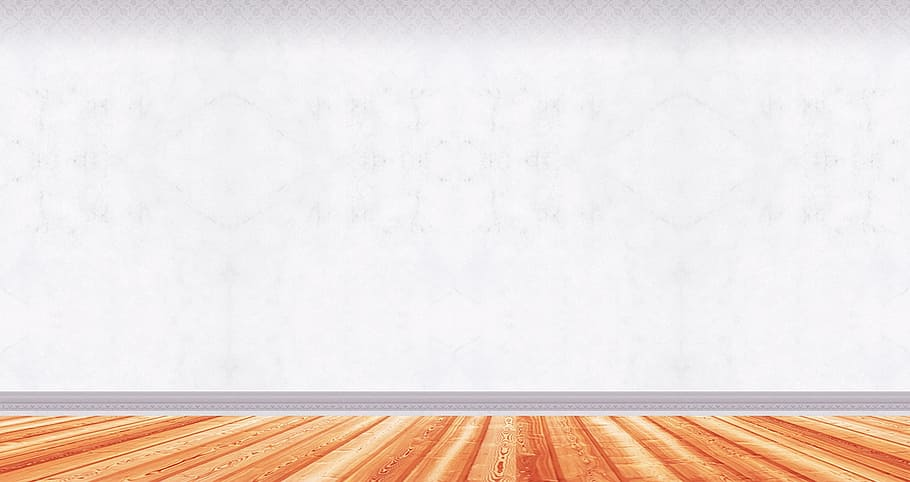 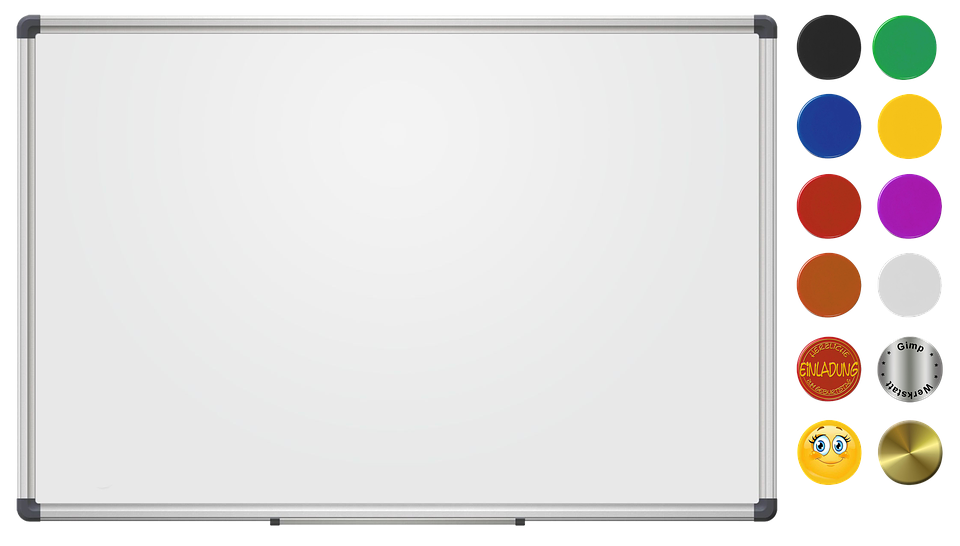 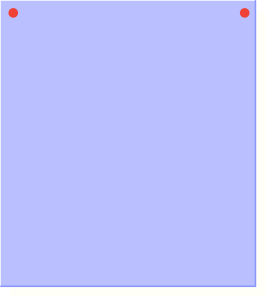 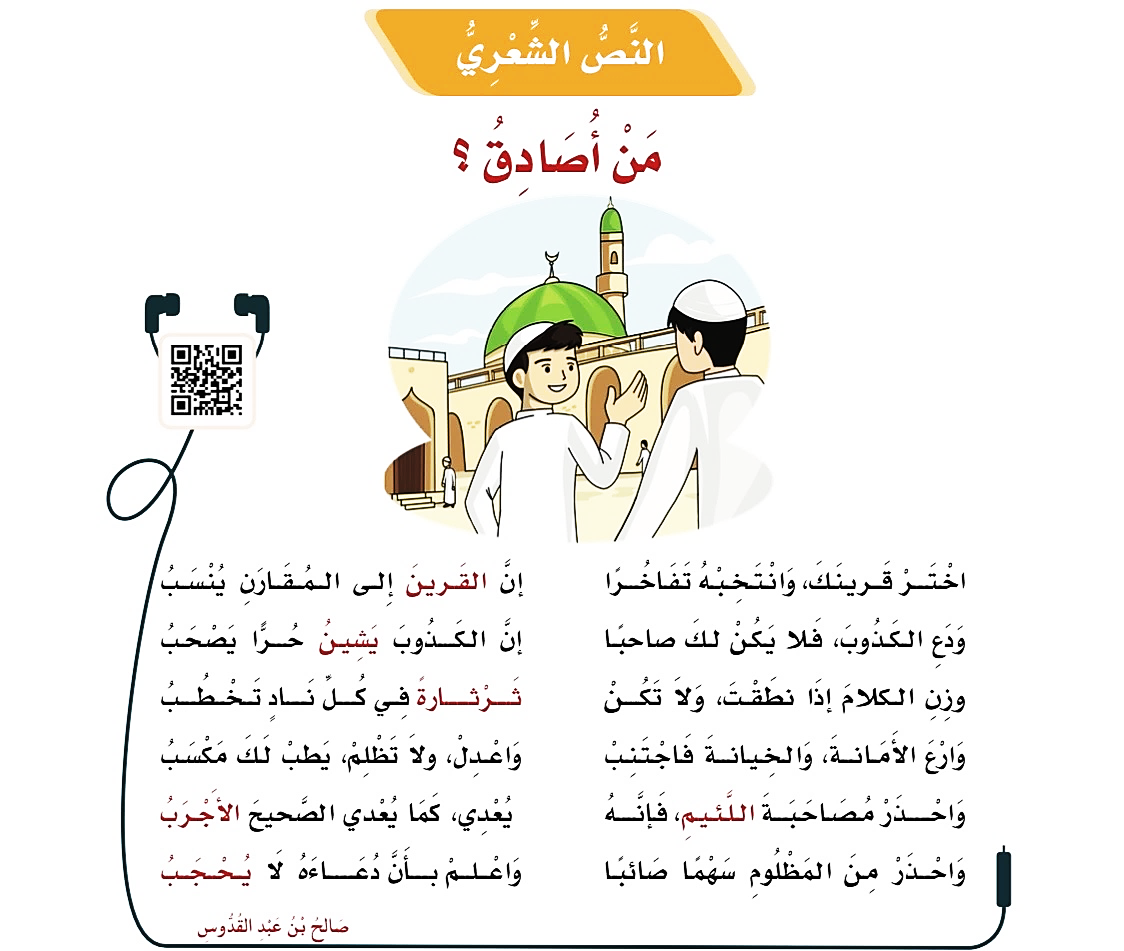 استراتيجية
العصف الذهني
ما معنى كلمة قرين ؟
الصديق والصاحب
الفكرة الجزئية للنص :
بم أوصانا الشاعر في الأبيات ؟
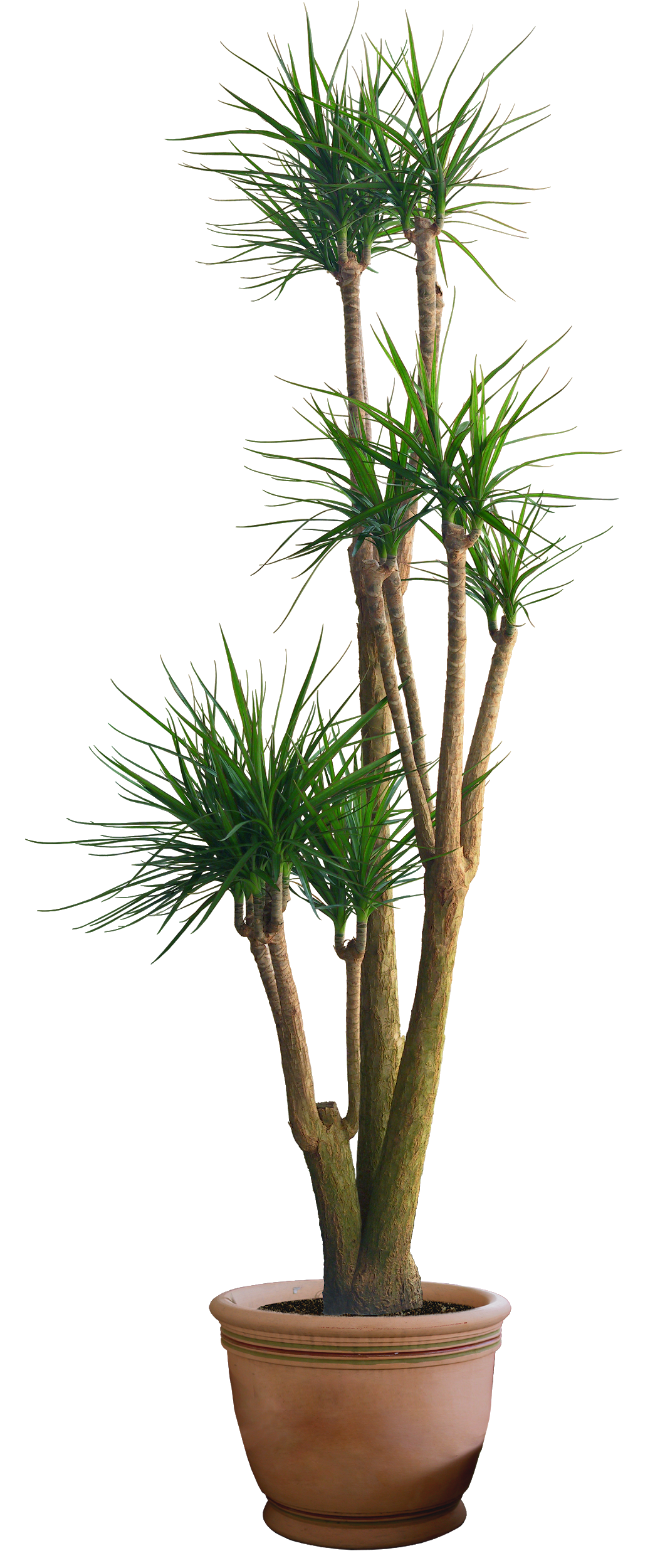 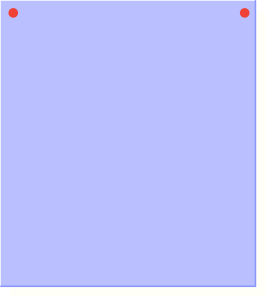 ص 41
أن نحسن اختيار الأصدقاء
حسن اختيار الأصدقاء
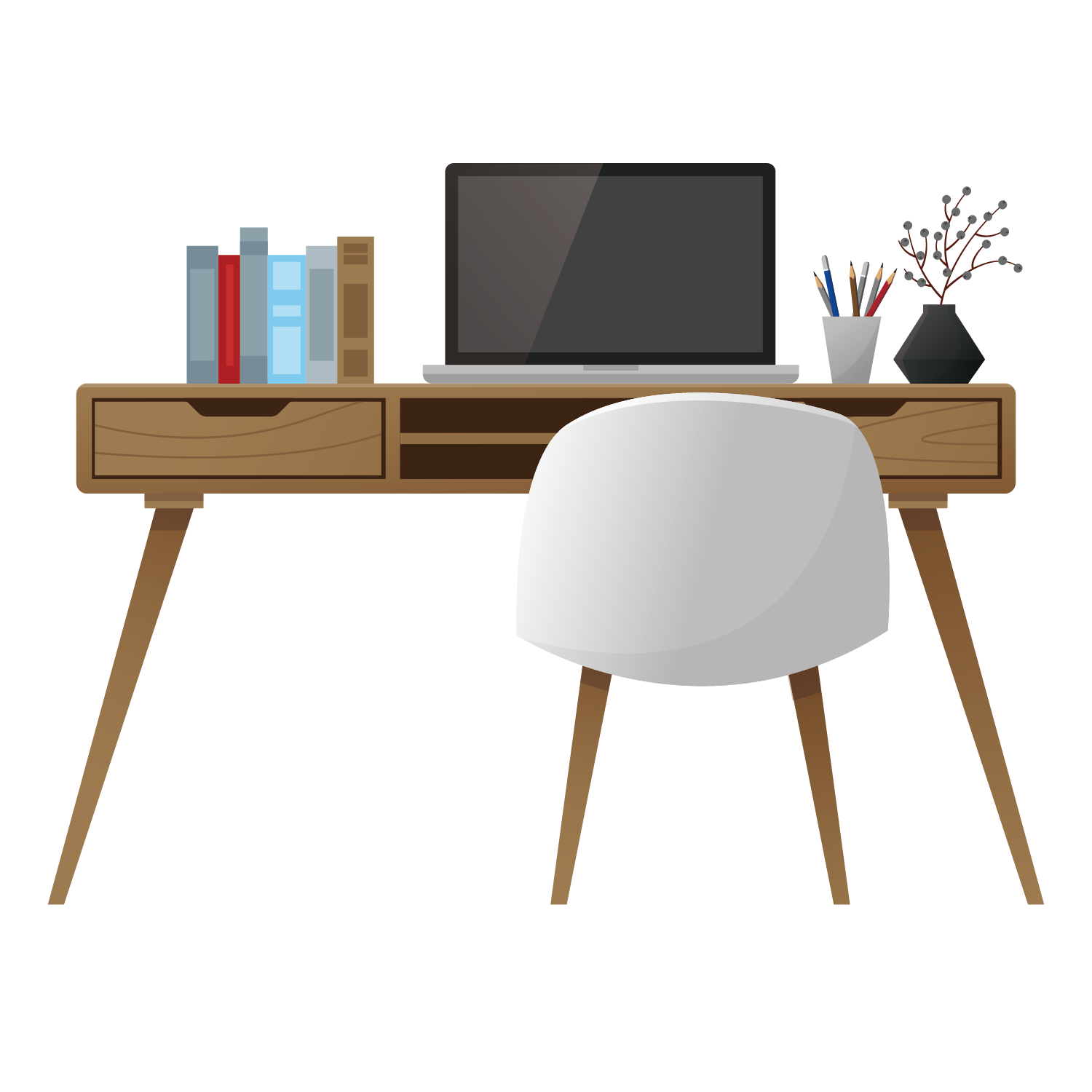 أي أنواع الأصدقاء يجب أن نبتعد عنهم ؟ ولماذا ؟
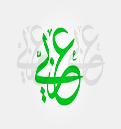 الكاذب ، لأنه ينقص من قدرنا بين الناس
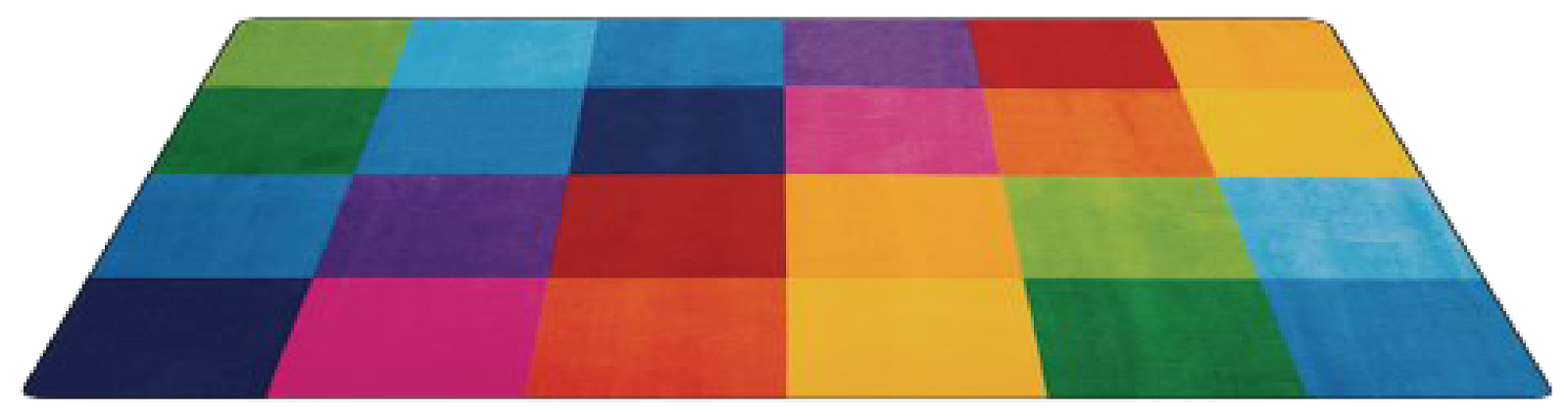 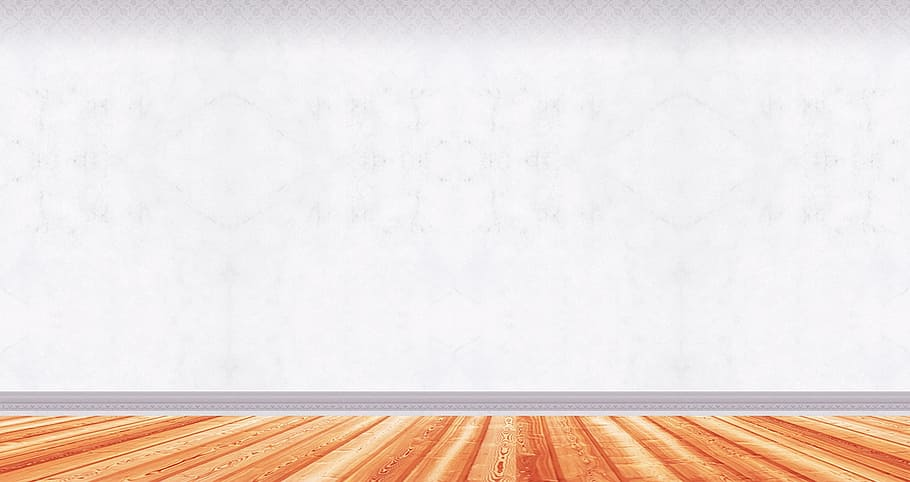 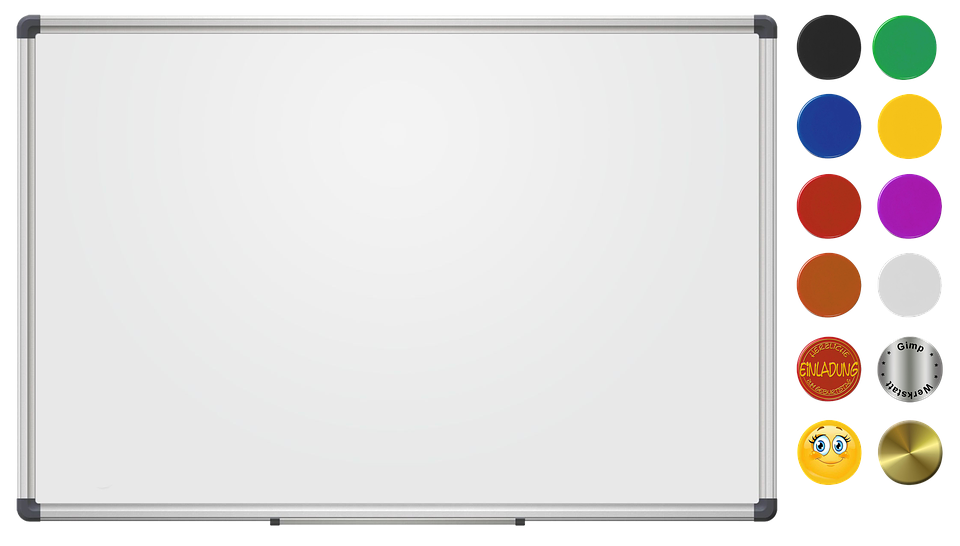 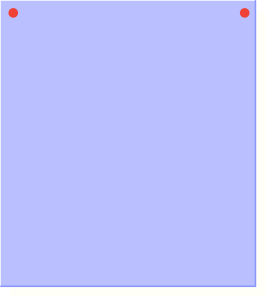 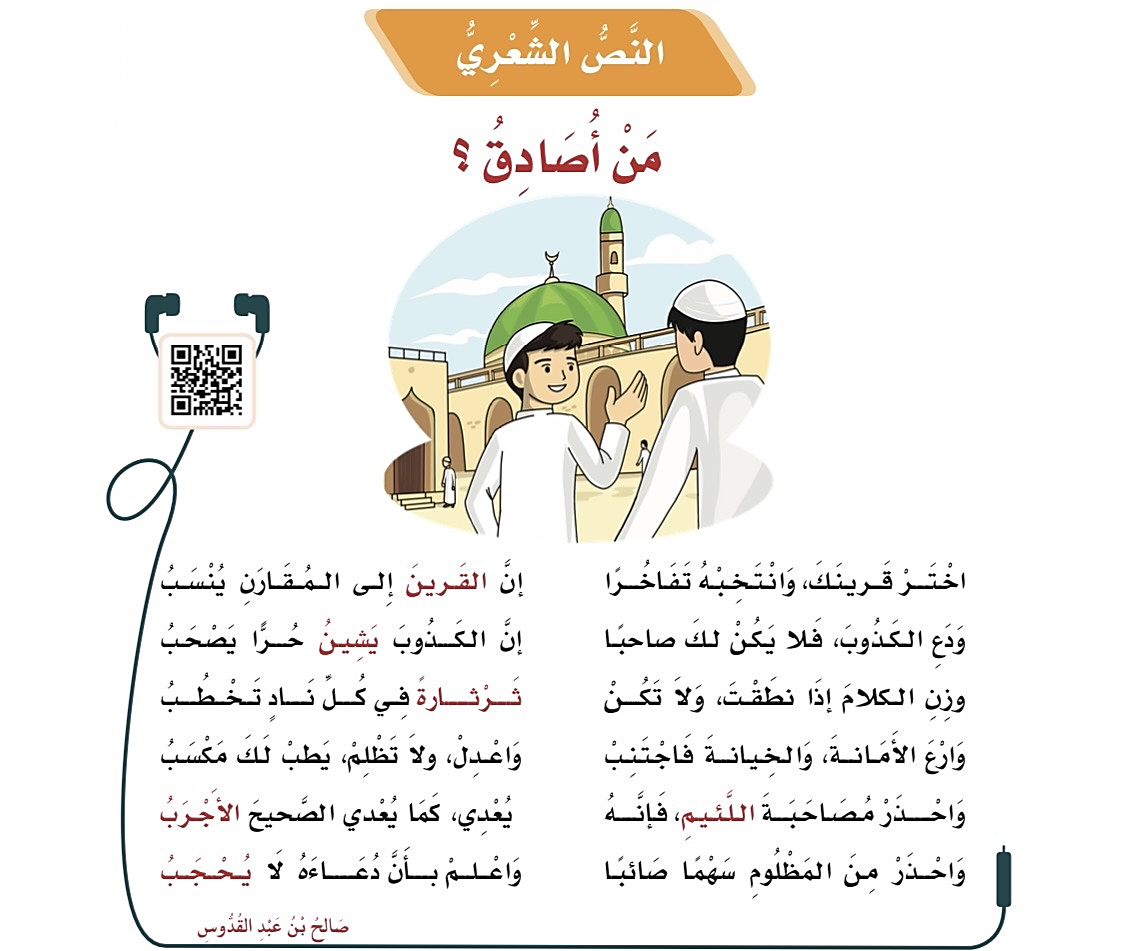 استراتيجية
العصف الذهني
عم نهانا الشاعر ؟
عن الثرثرة وكثرة الكلام
الفكرة الجزئية للنص :
بم أوصانا في البيت الثاني ؟
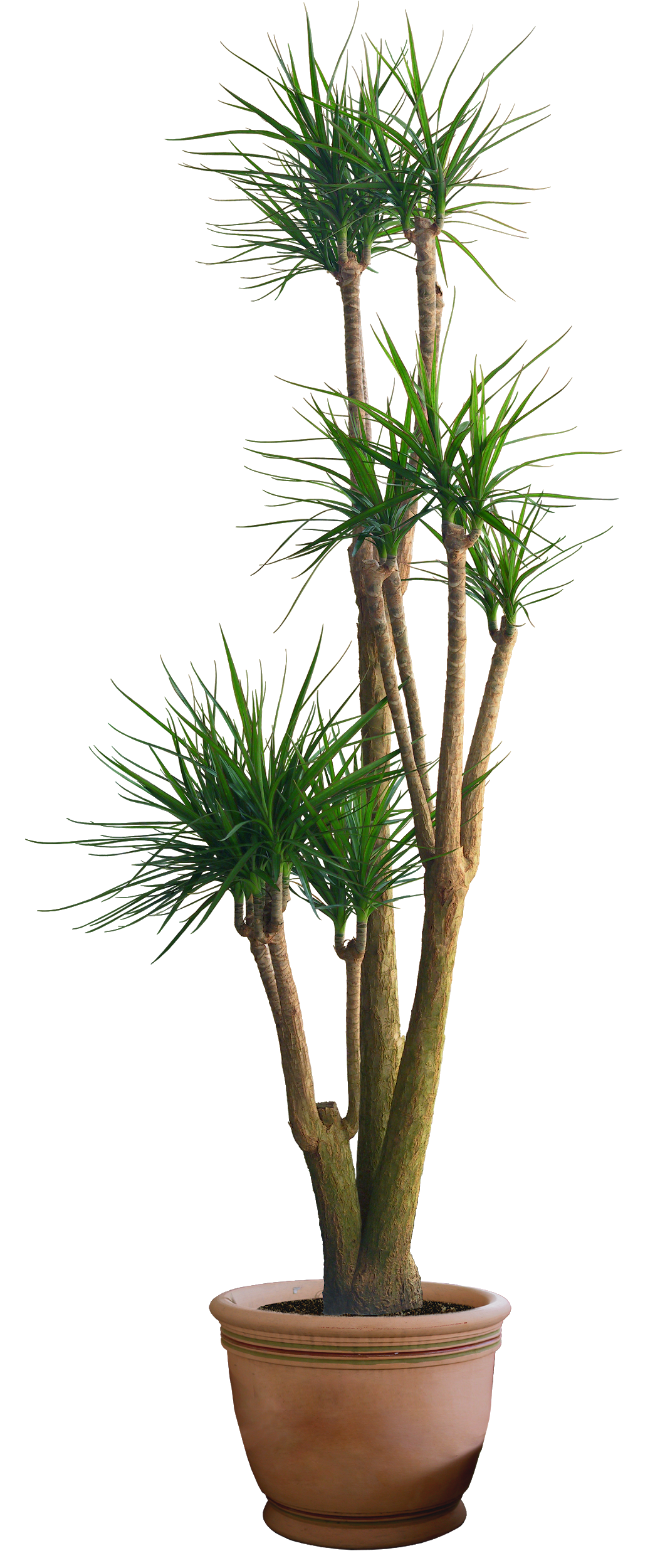 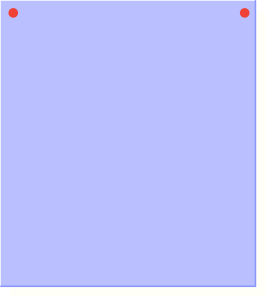 ص 41
بخلق الأمانة والعدل والابتعاد عن الخيانة والظلم
وصايا الشاعر
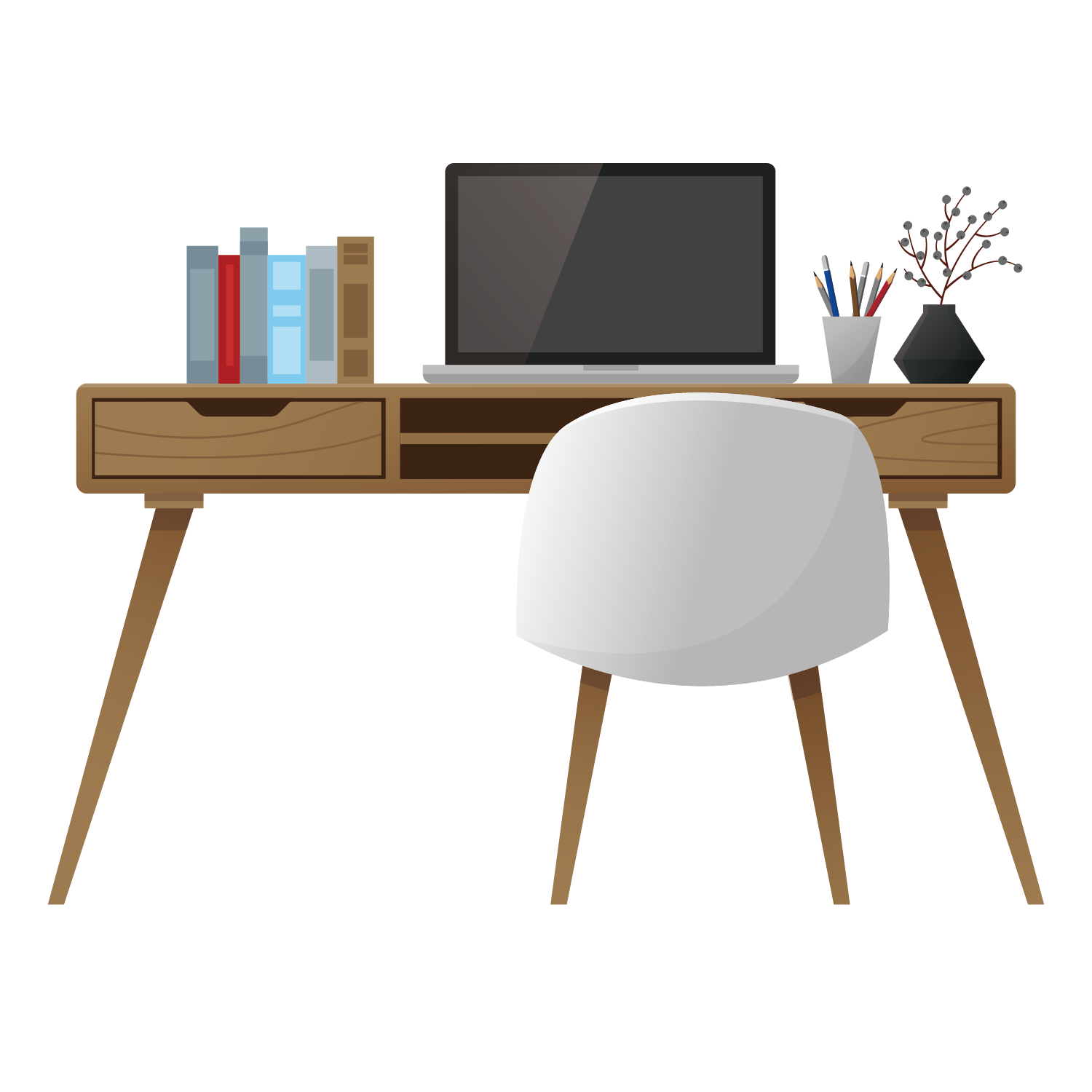 ما ثمرة الأخلاق الحسنة ؟
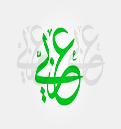 تطيب بها الحياة ويزدهر العيش
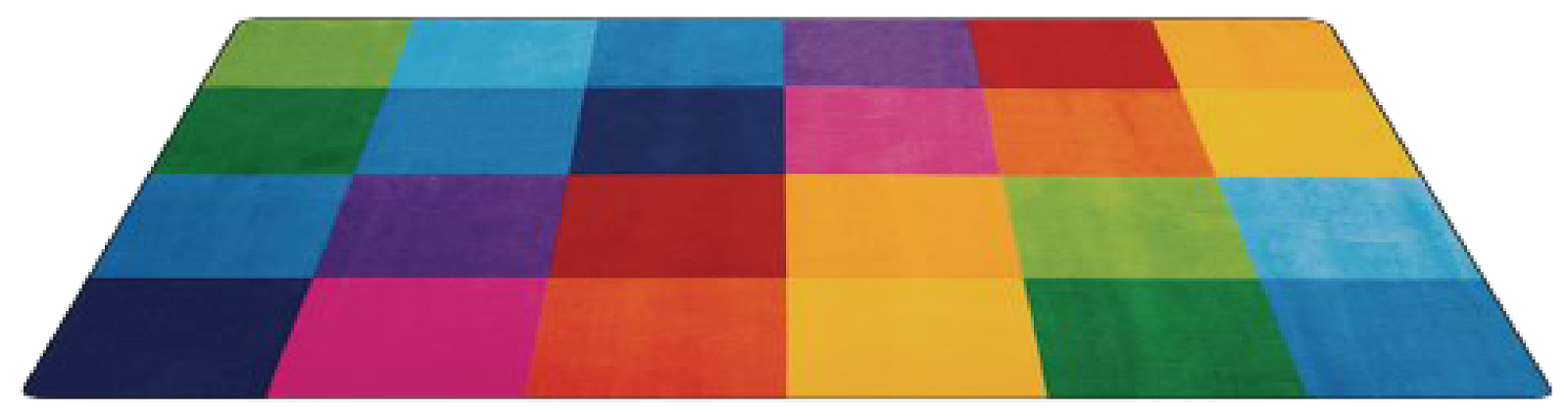 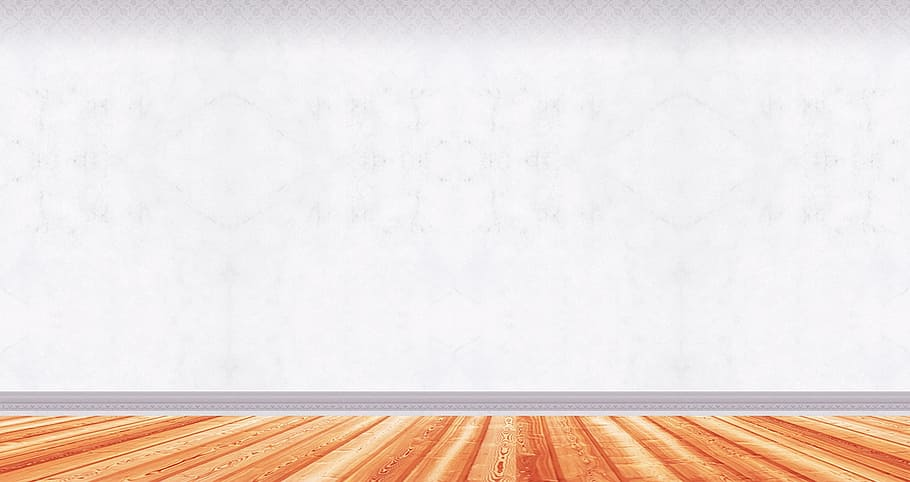 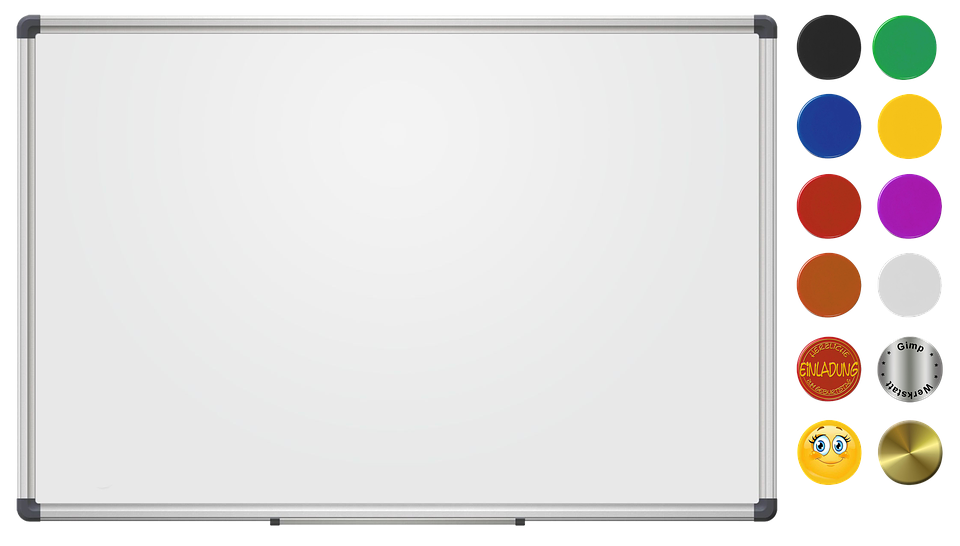 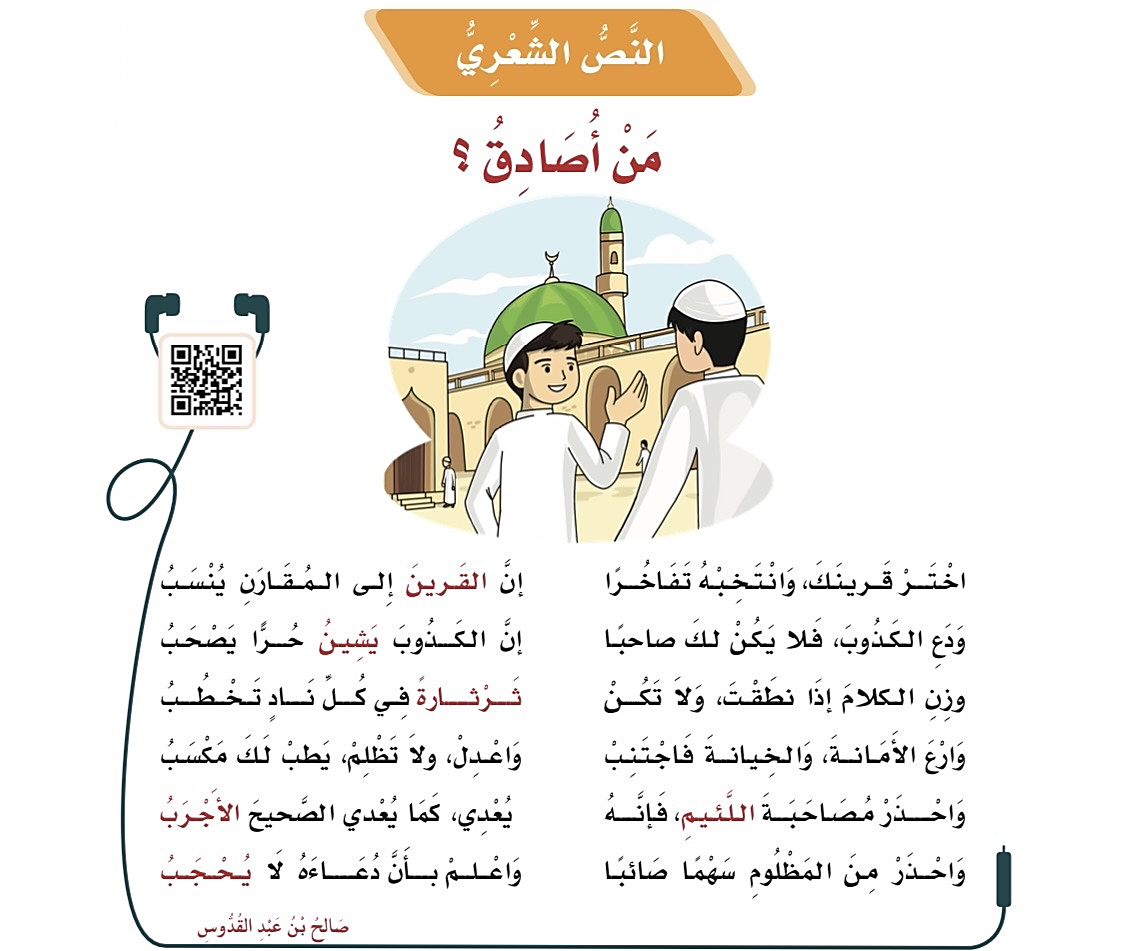 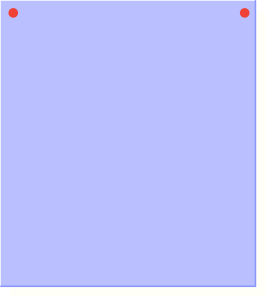 استراتيجية
العصف الذهني
مم حذرنا الشاعر ؟
من مصاحبة اللئيم ودعوة المظلوم
الفكرة الجزئية للنص :
لم حذرنا من مصاحبة الشخص اللئيم ؟
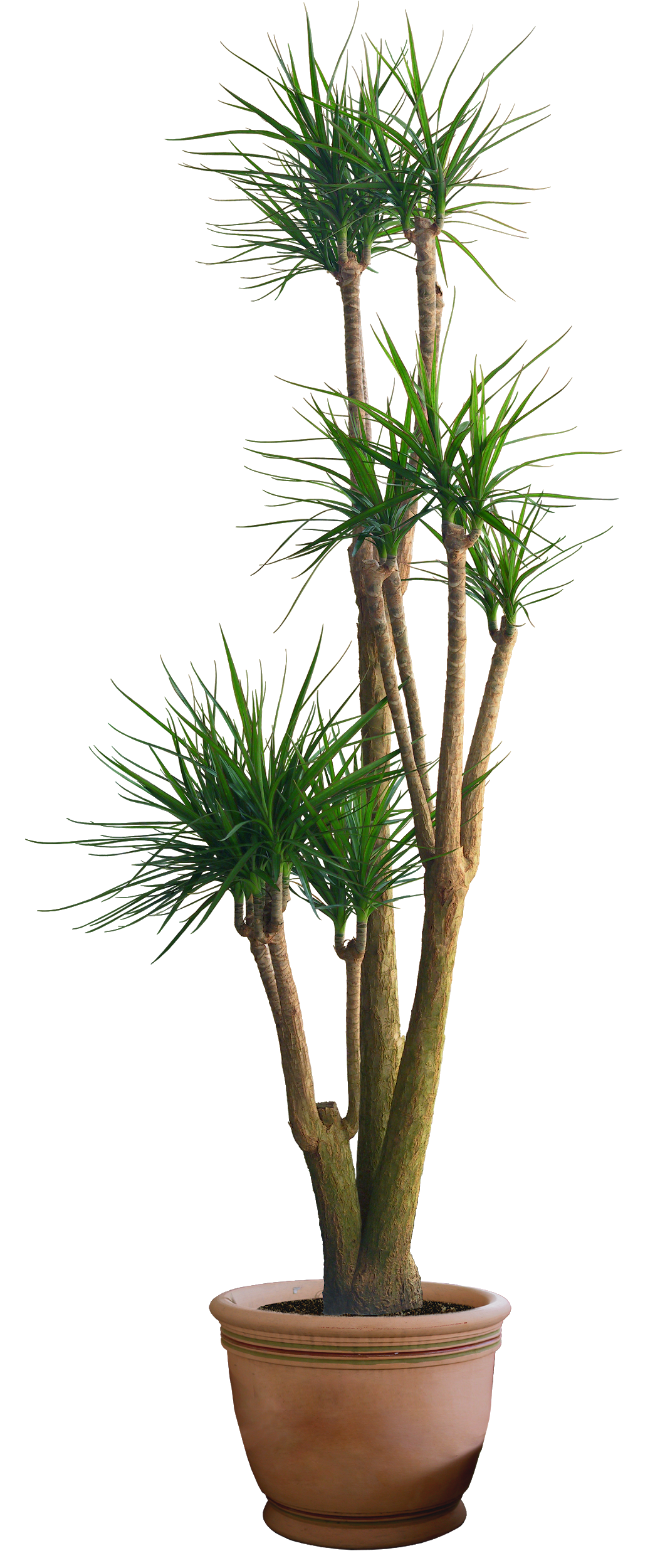 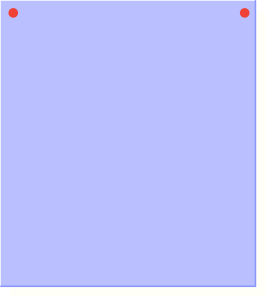 ص 41
لأنه ينقل لنا الأخلاق السيئة
الحذر من ظلم الناس ومرافقة اللئيم
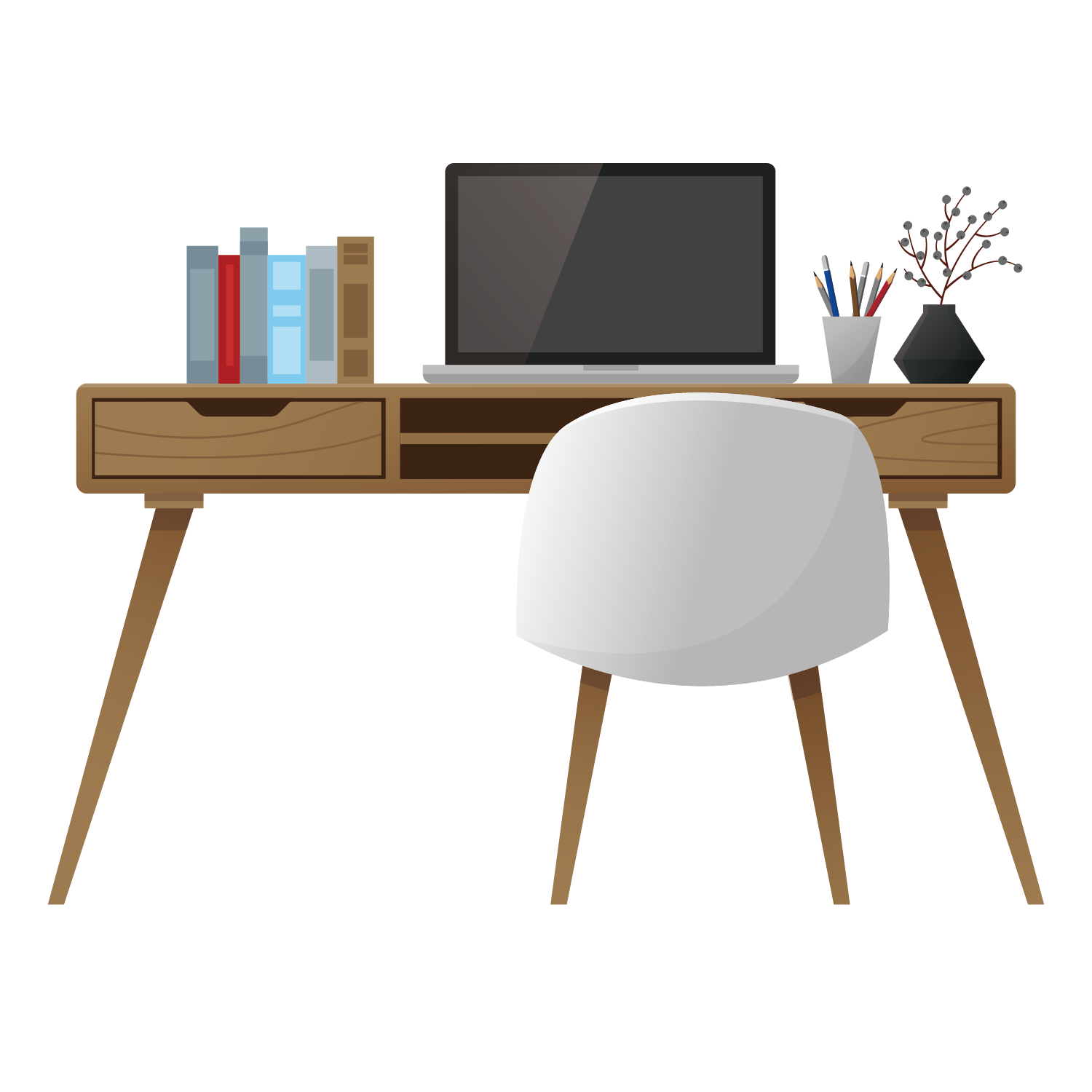 لم حذرنا من دعوة المظلوم ؟
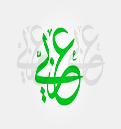 لأن دعوته مجابة عند الله
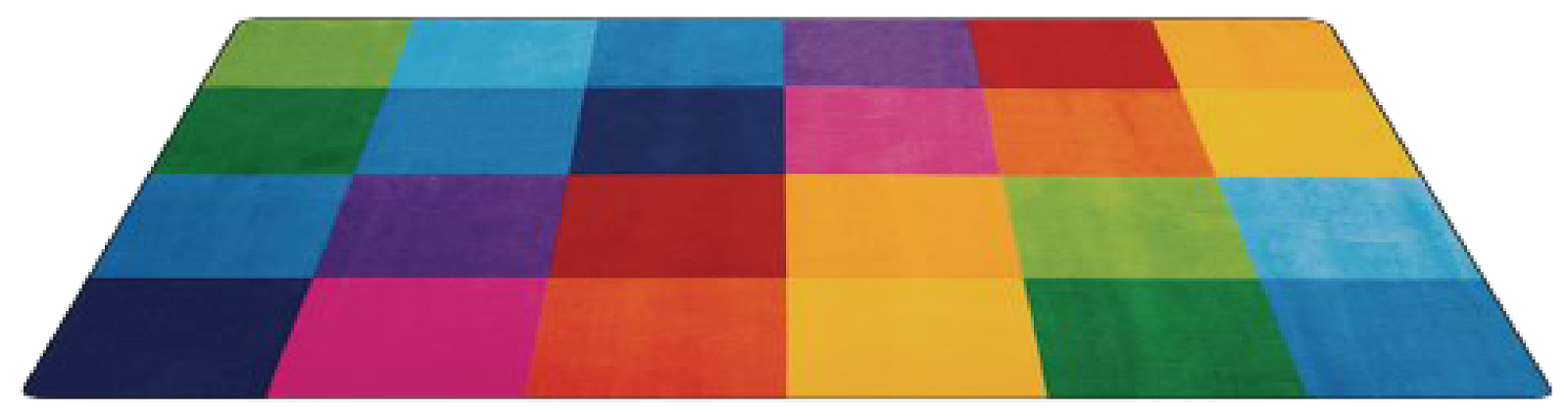 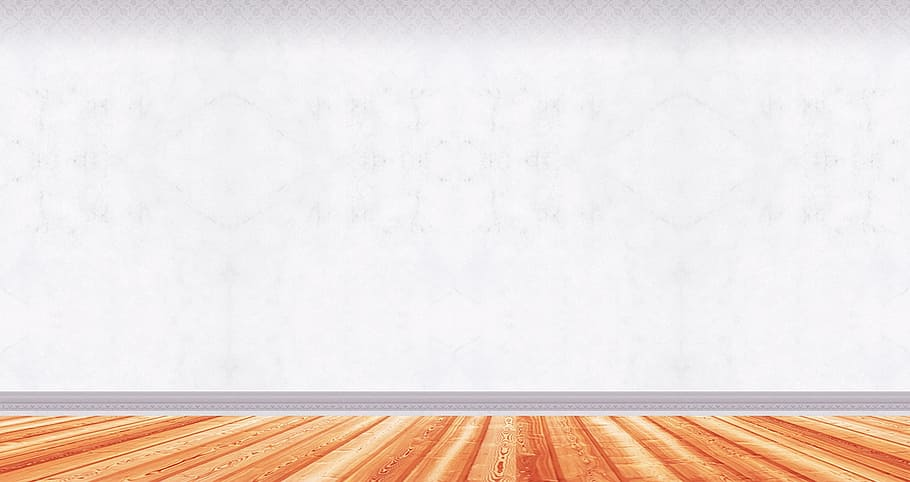 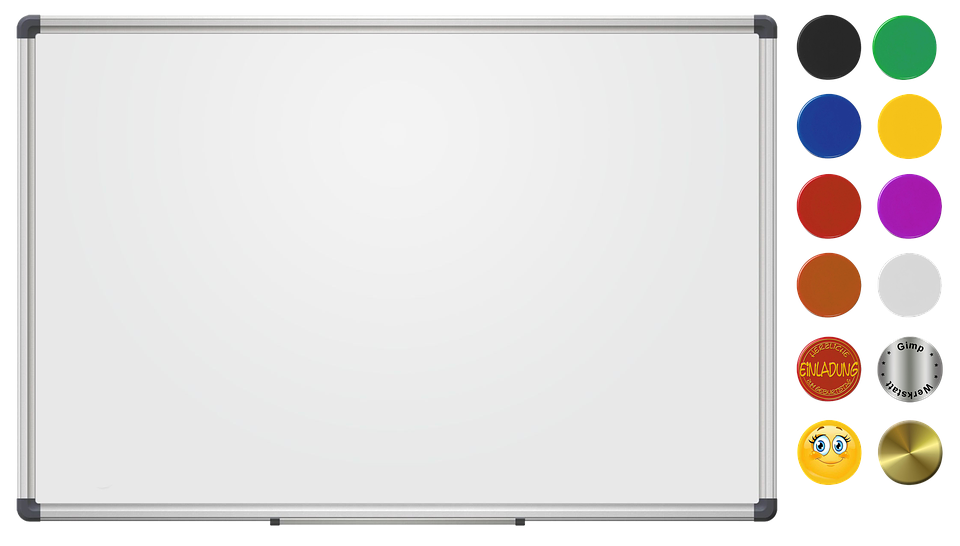 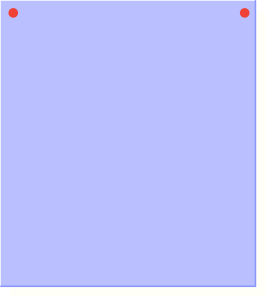 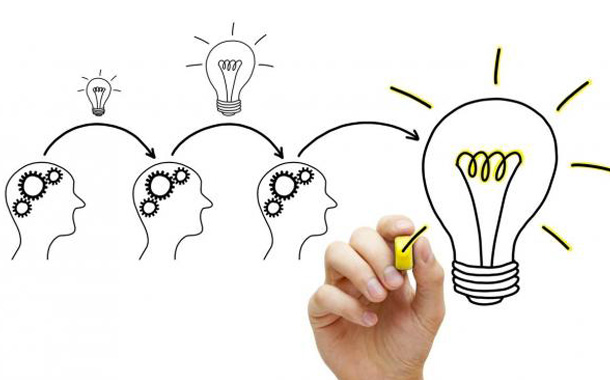 استراتيجية
العصف الذهني
الفكرة الرئيسية للنص :
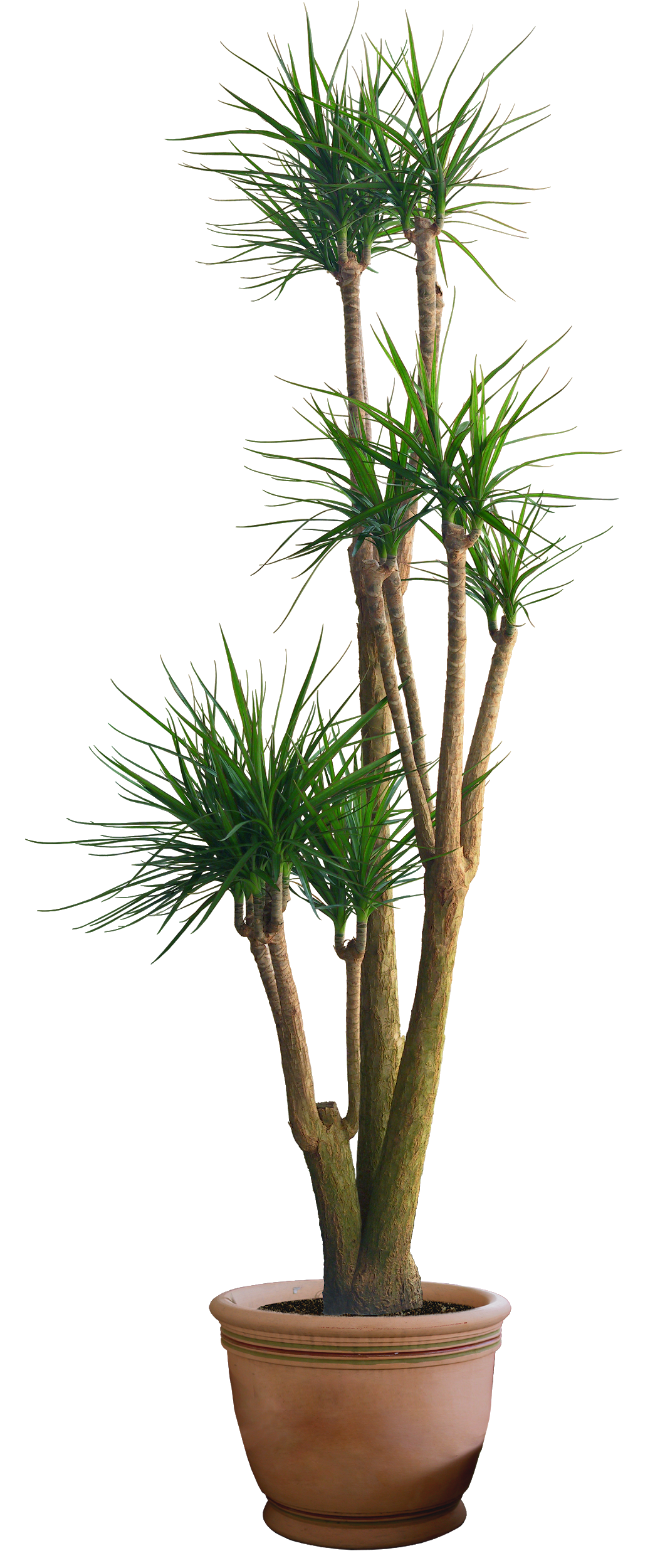 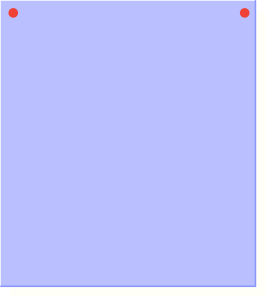 من خارج الكتاب
حسن اختيار الصديق
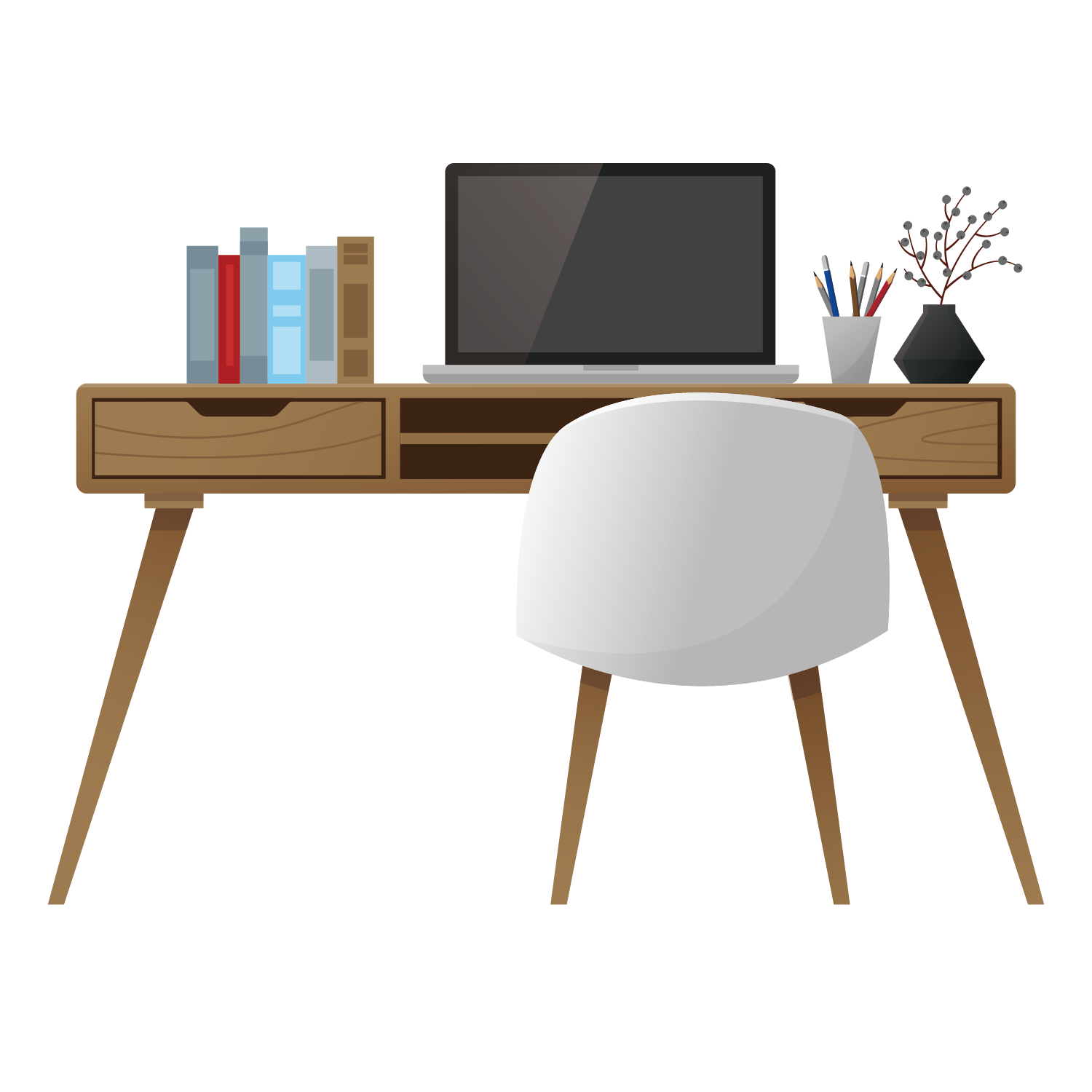 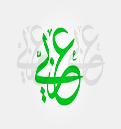 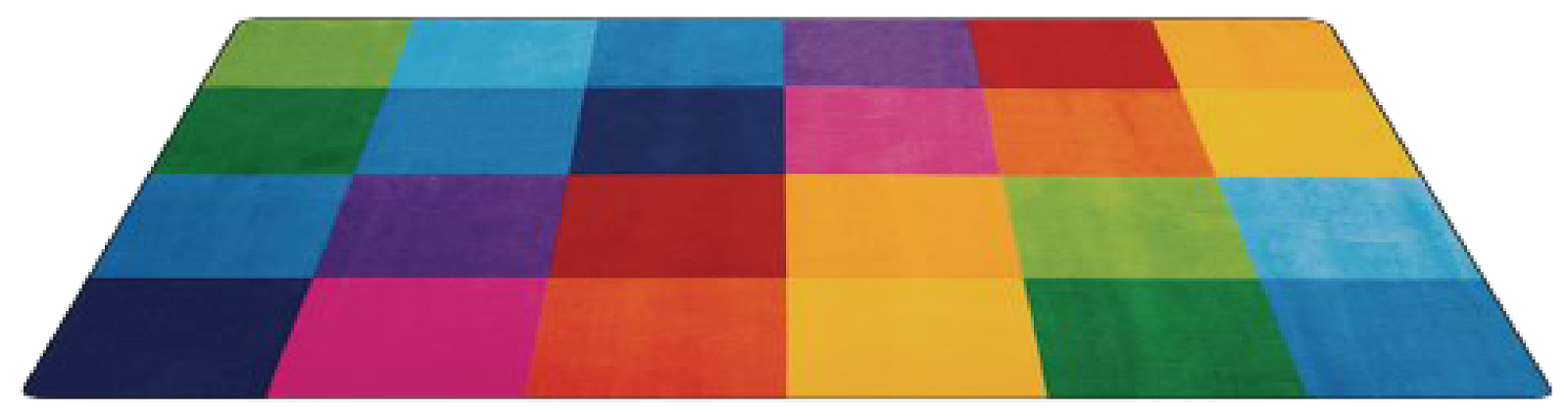 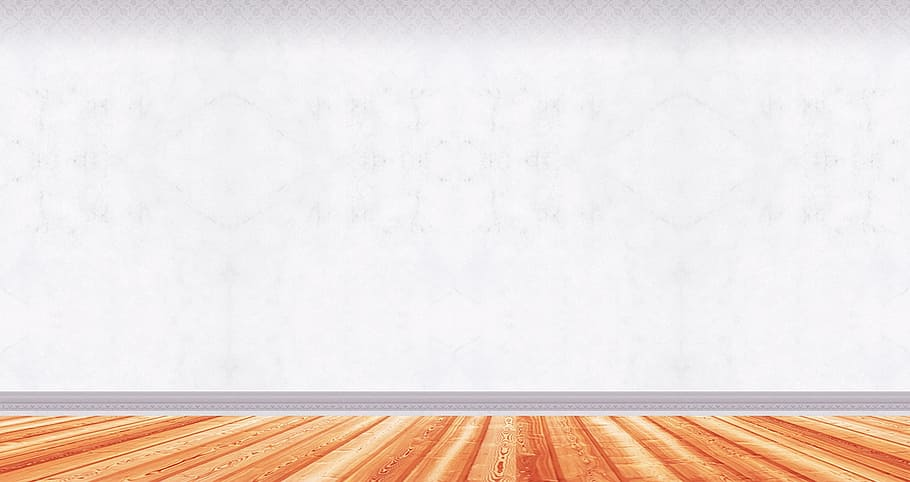 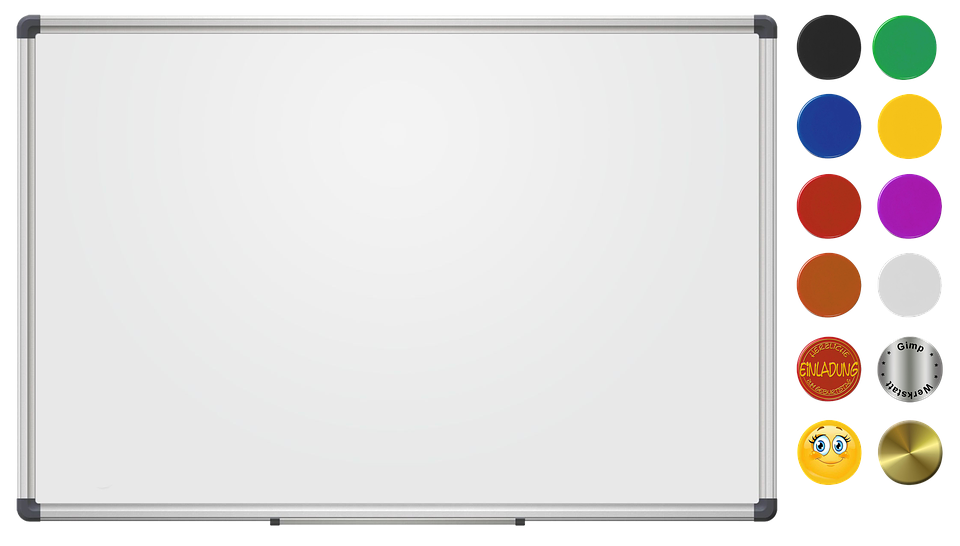 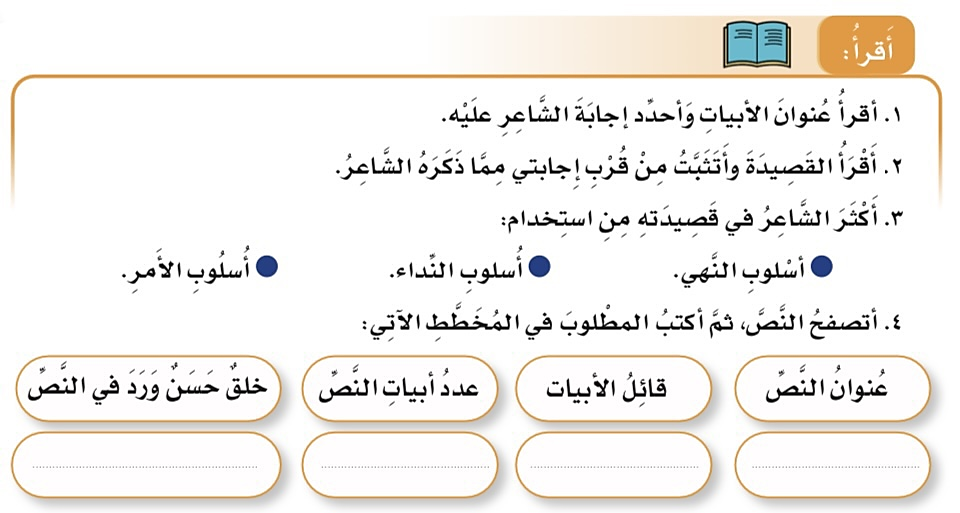 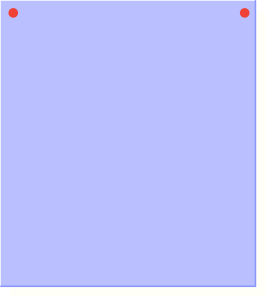 استراتيجية
فجوة المعلومات
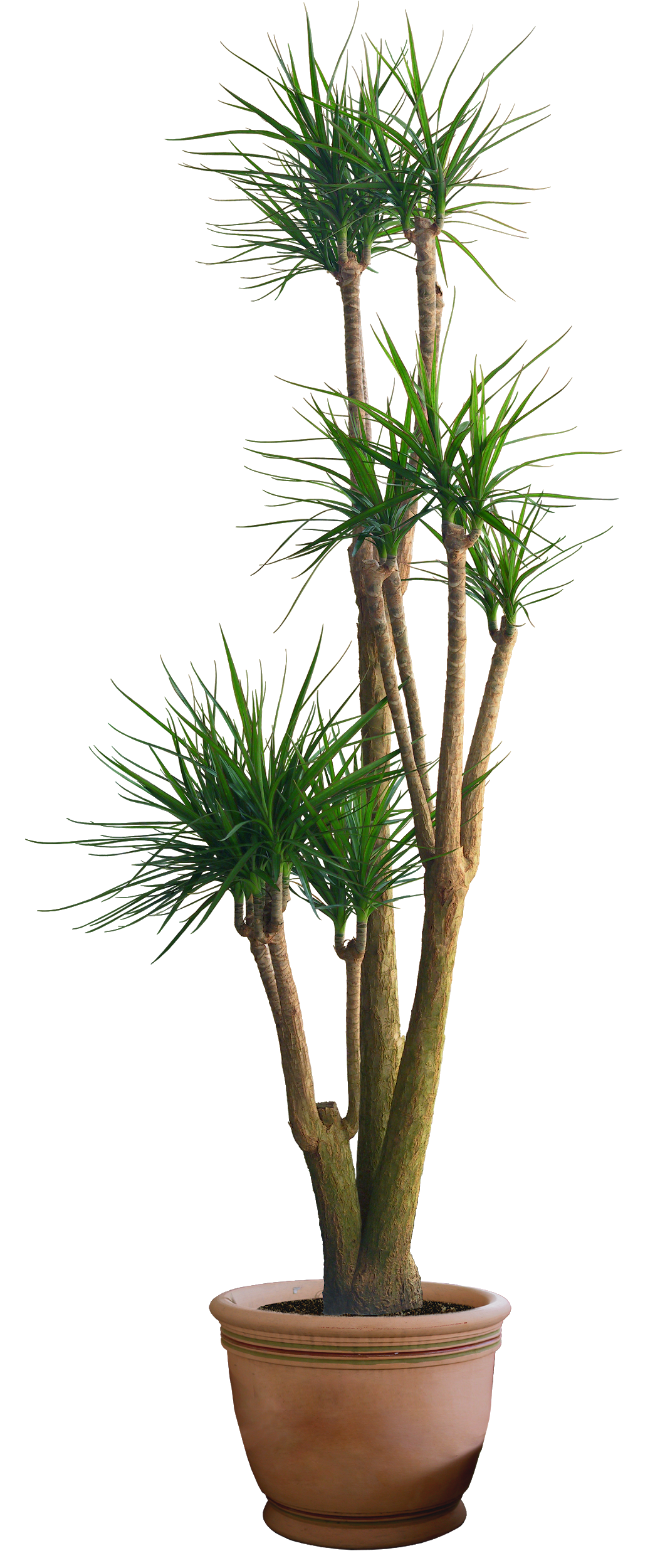 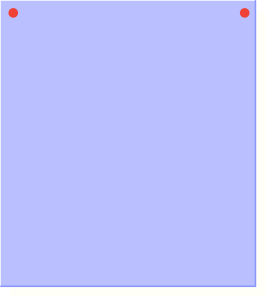 ص 75
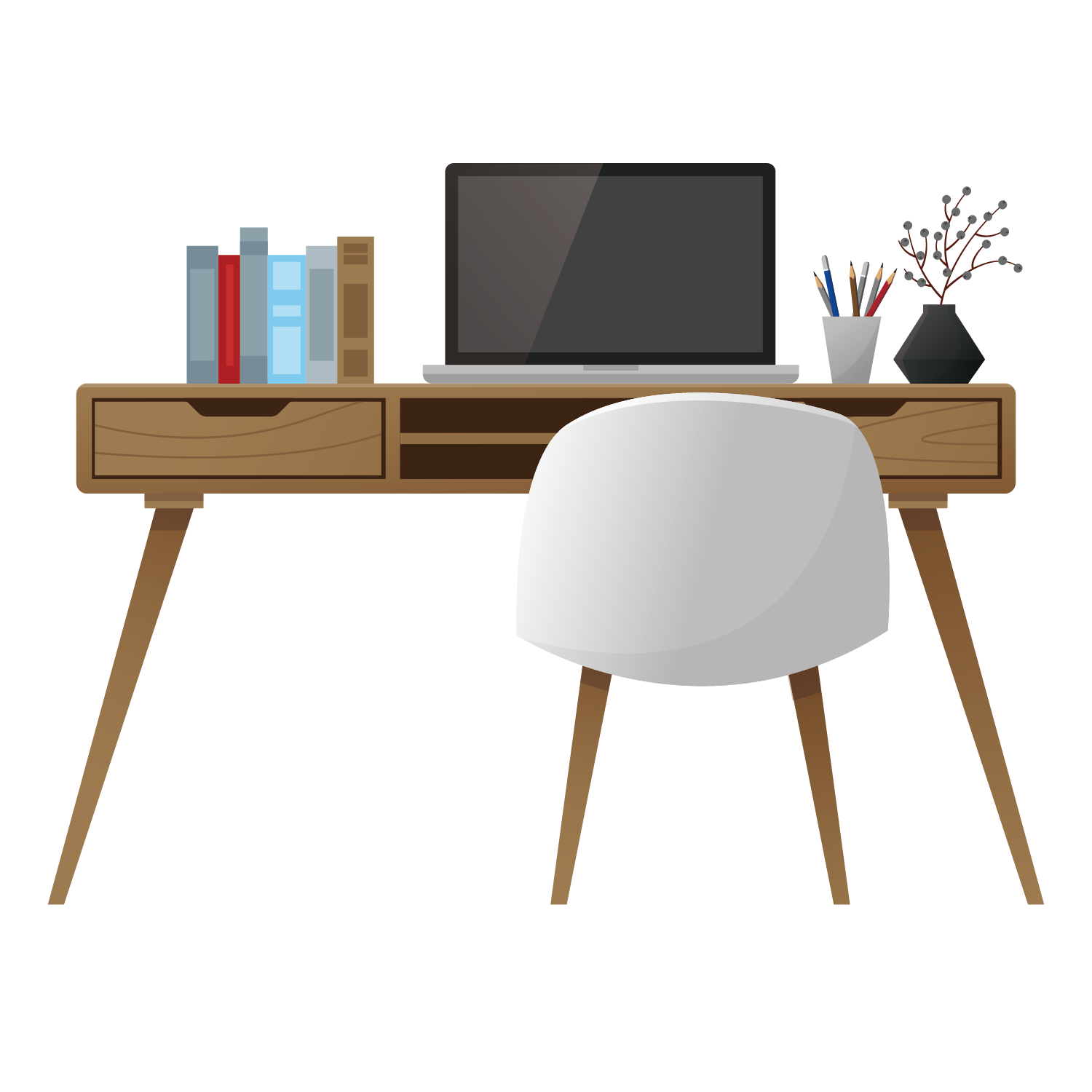 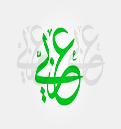 الأمانة
من أصادق
6
صالح عبد القدوس
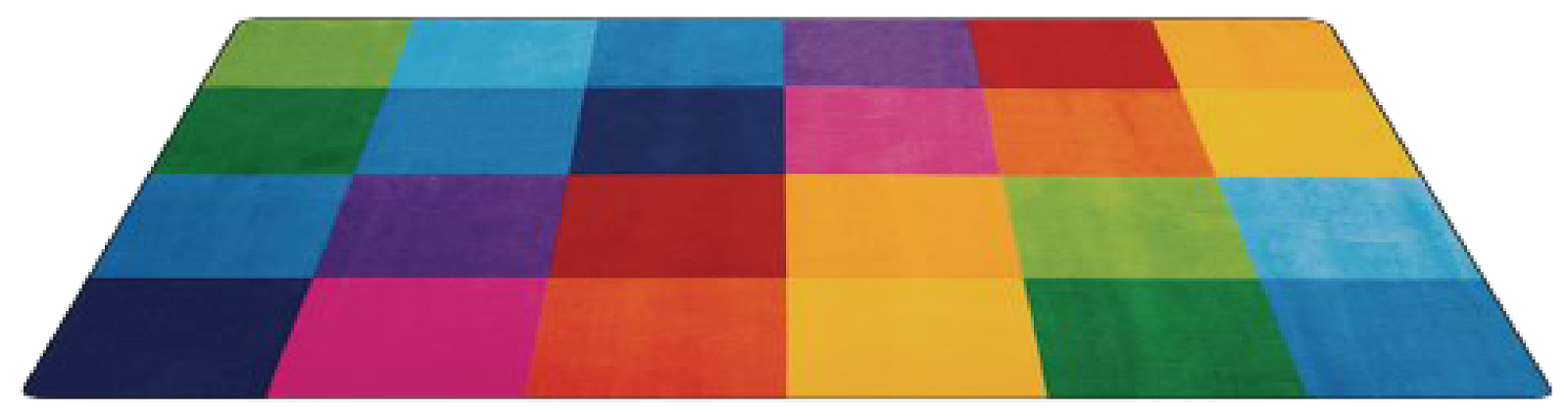 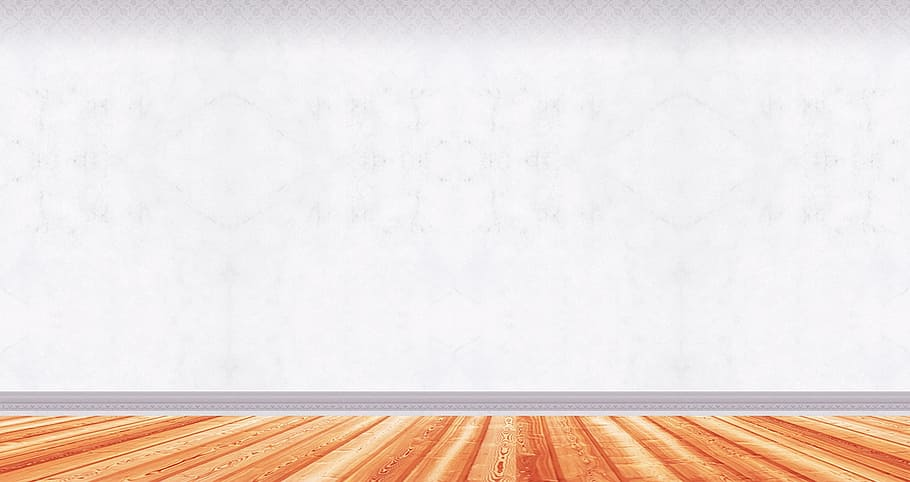 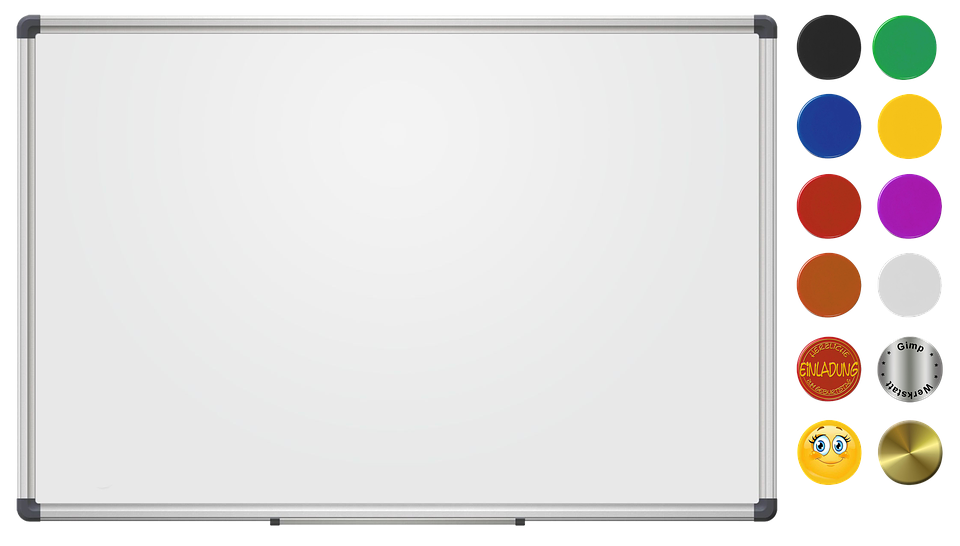 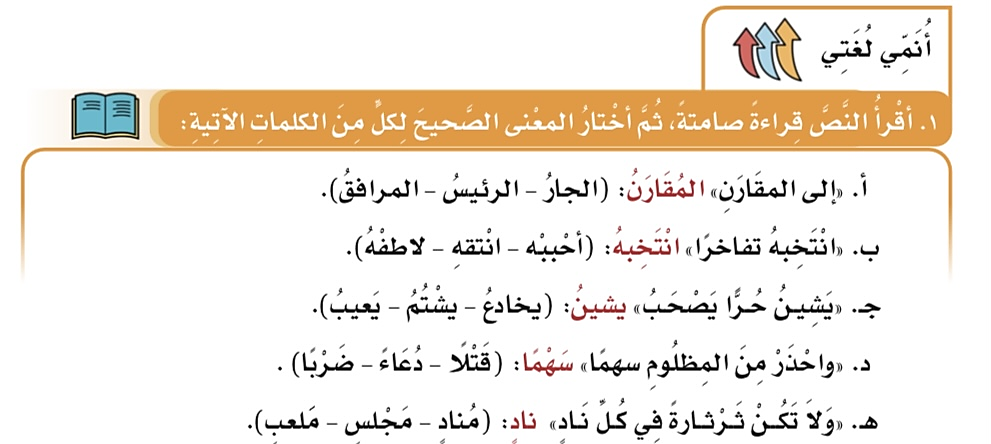 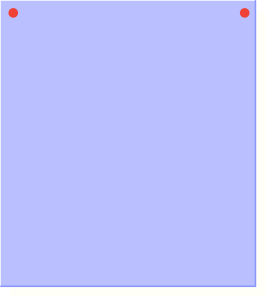 استراتيجية
نصفي الآخر
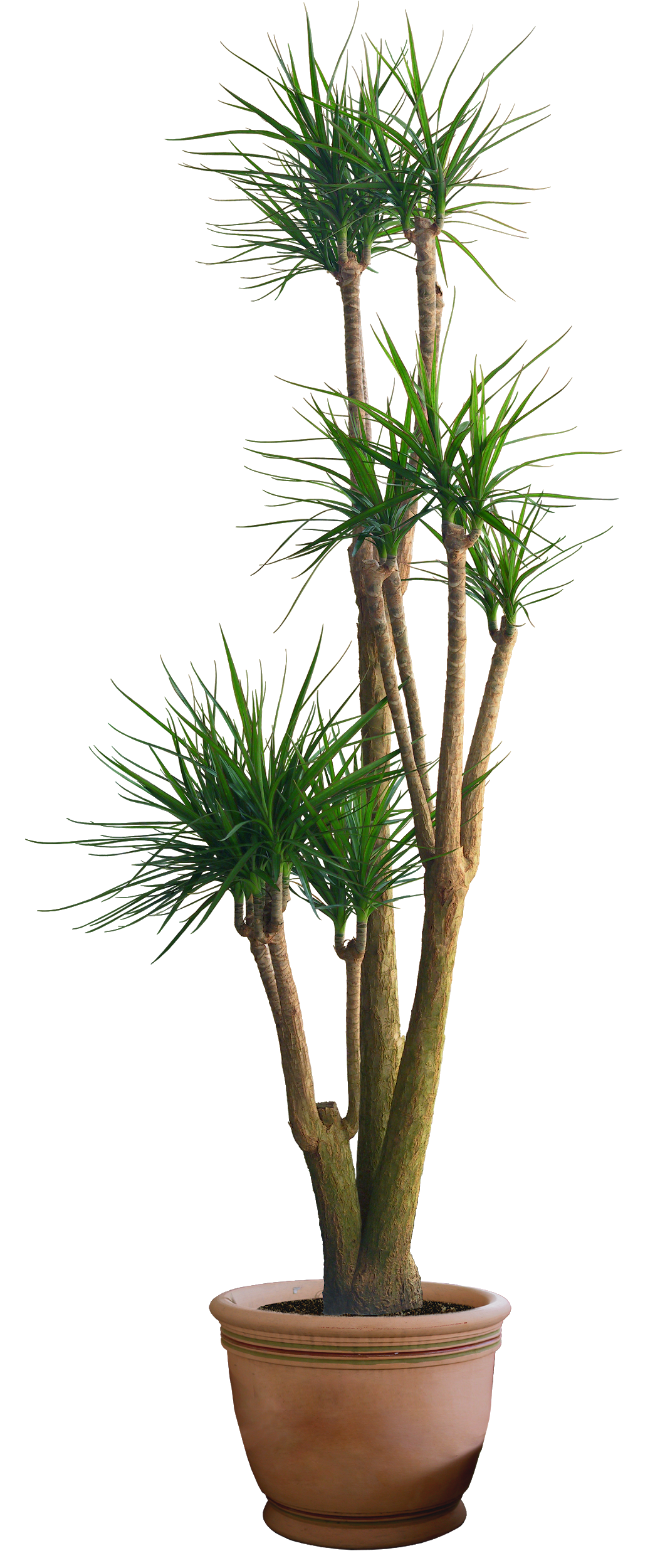 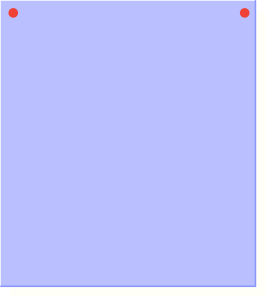 ص 75
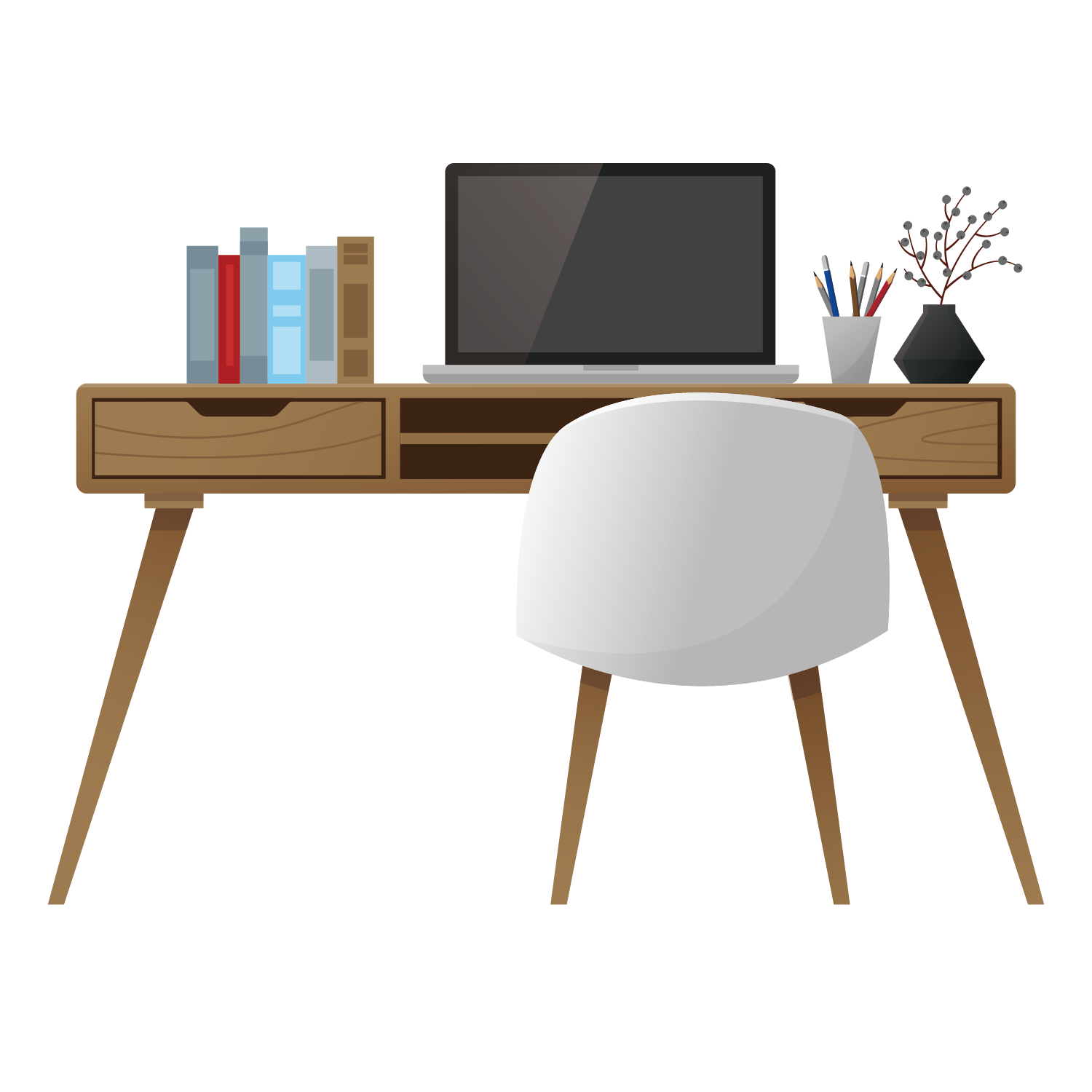 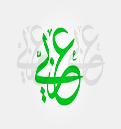 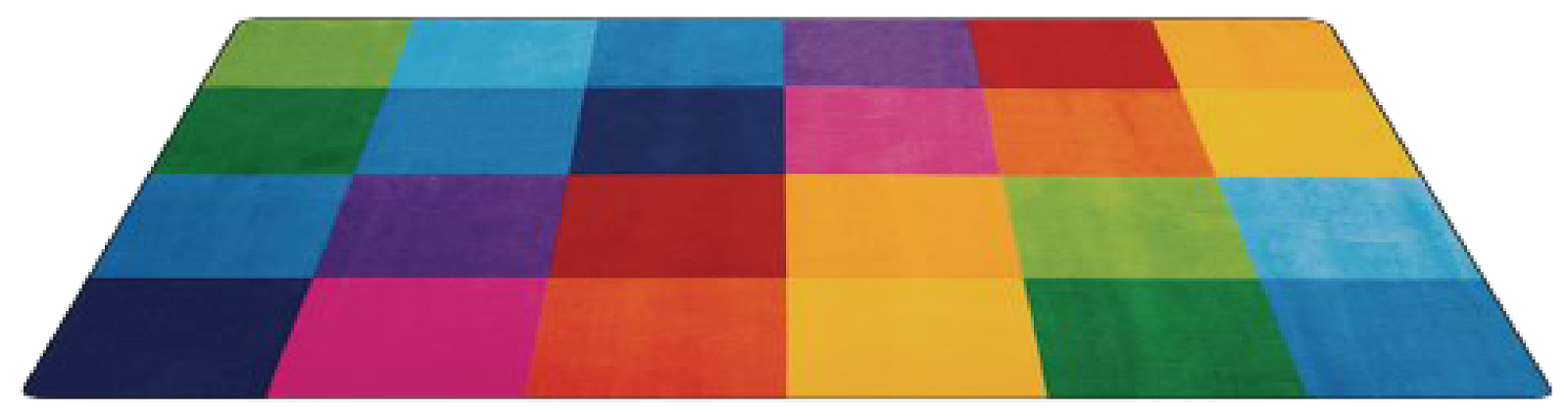 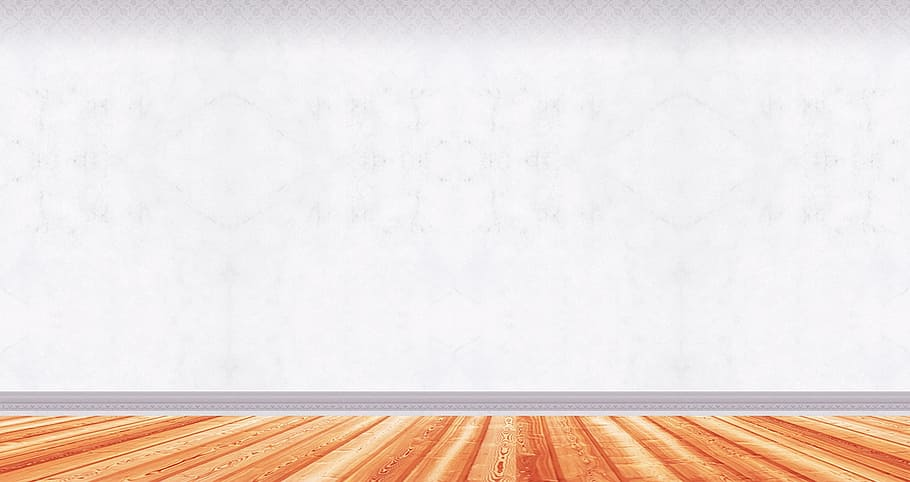 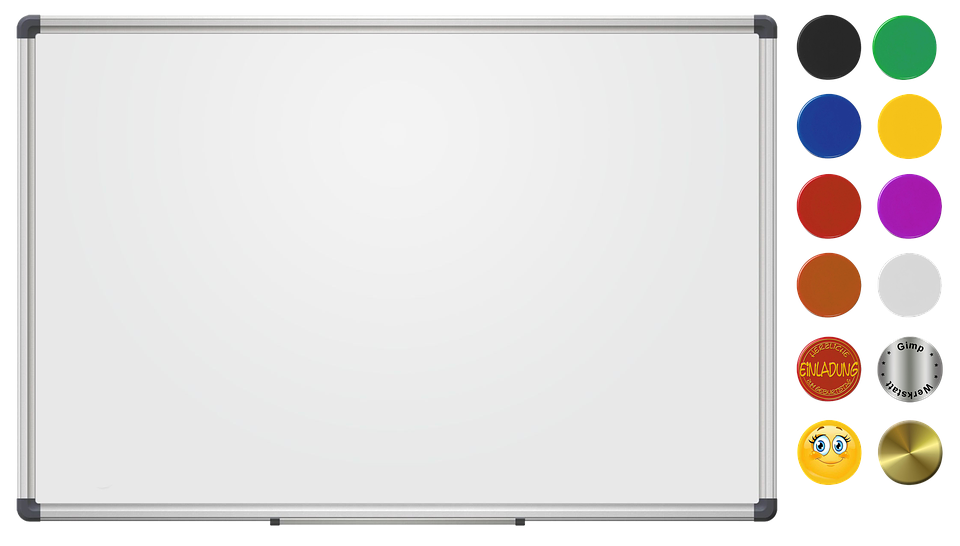 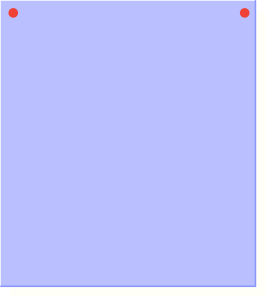 استراتيجية
شريط الذكريات
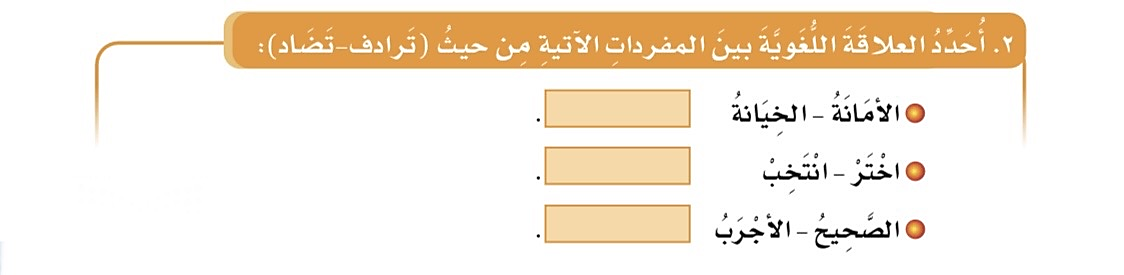 تضاد
ترادف
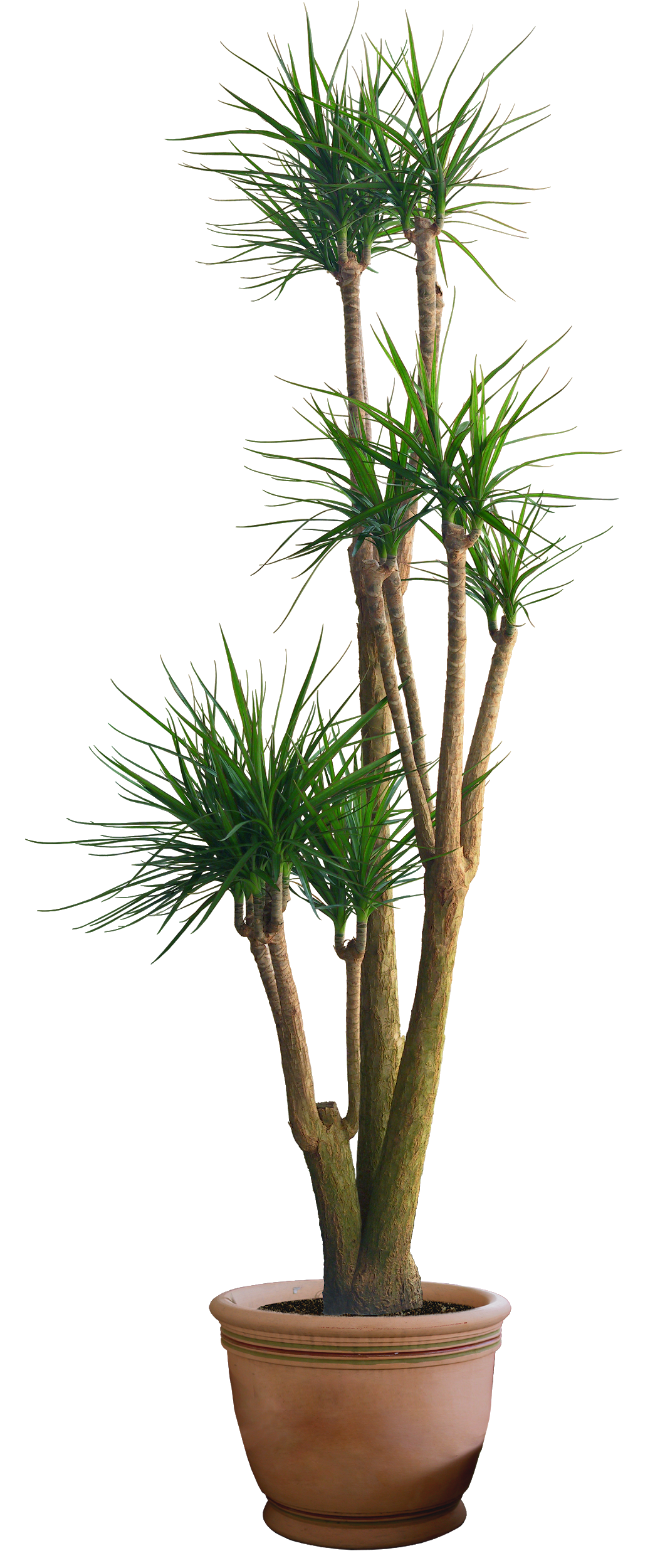 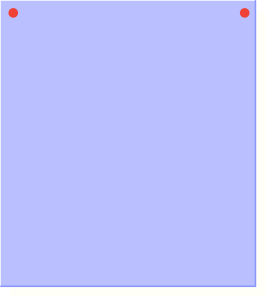 ص 75
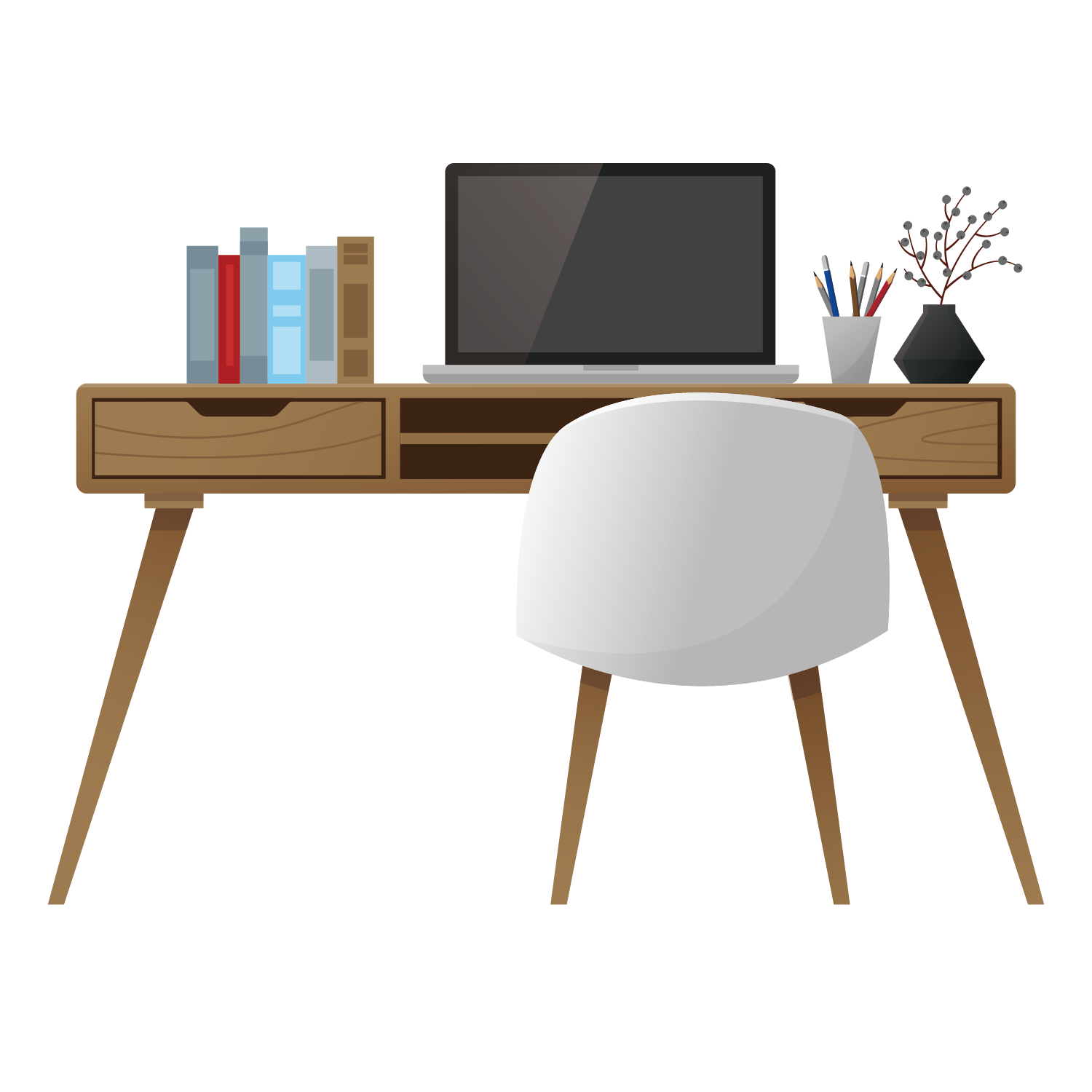 تضاد
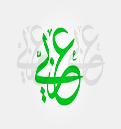 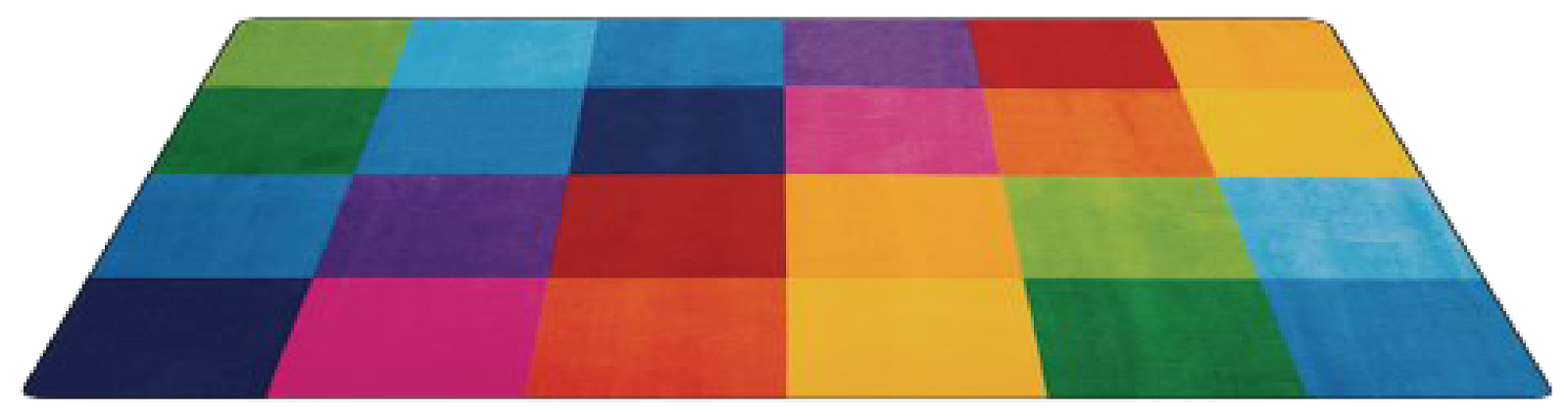 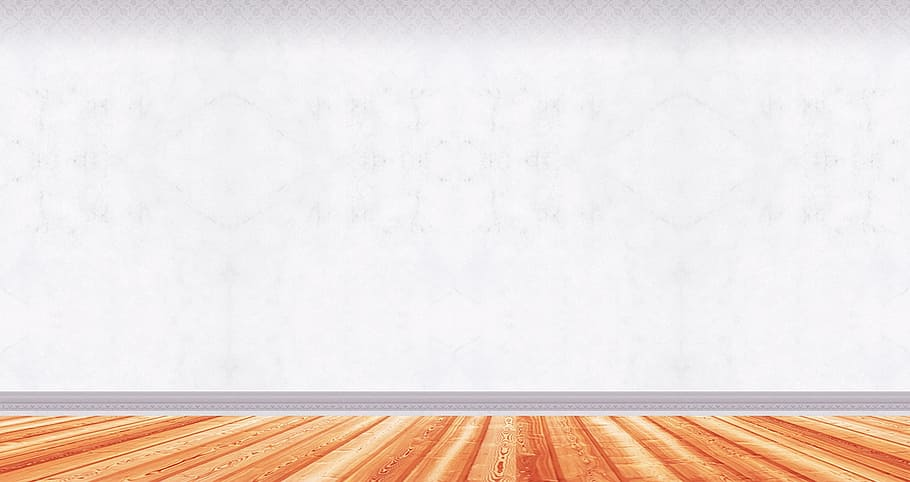 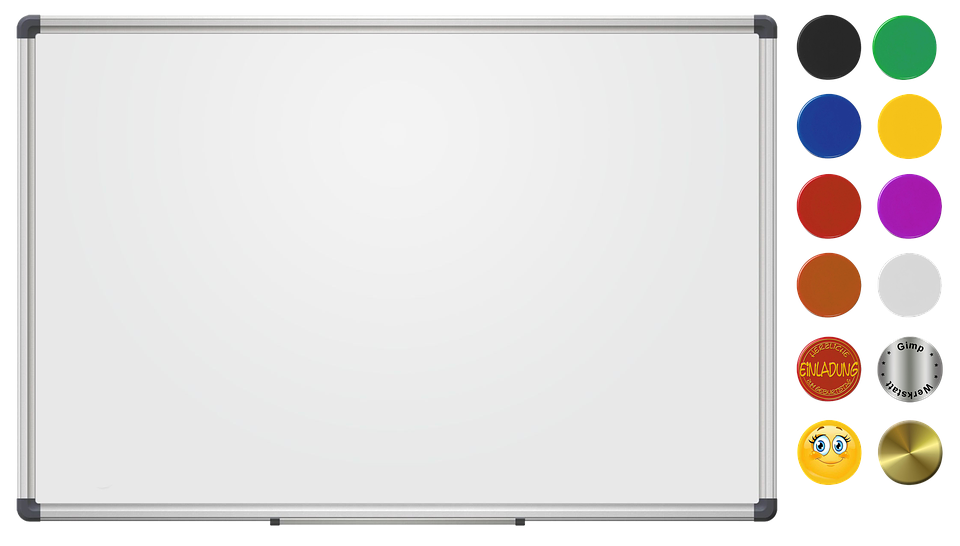 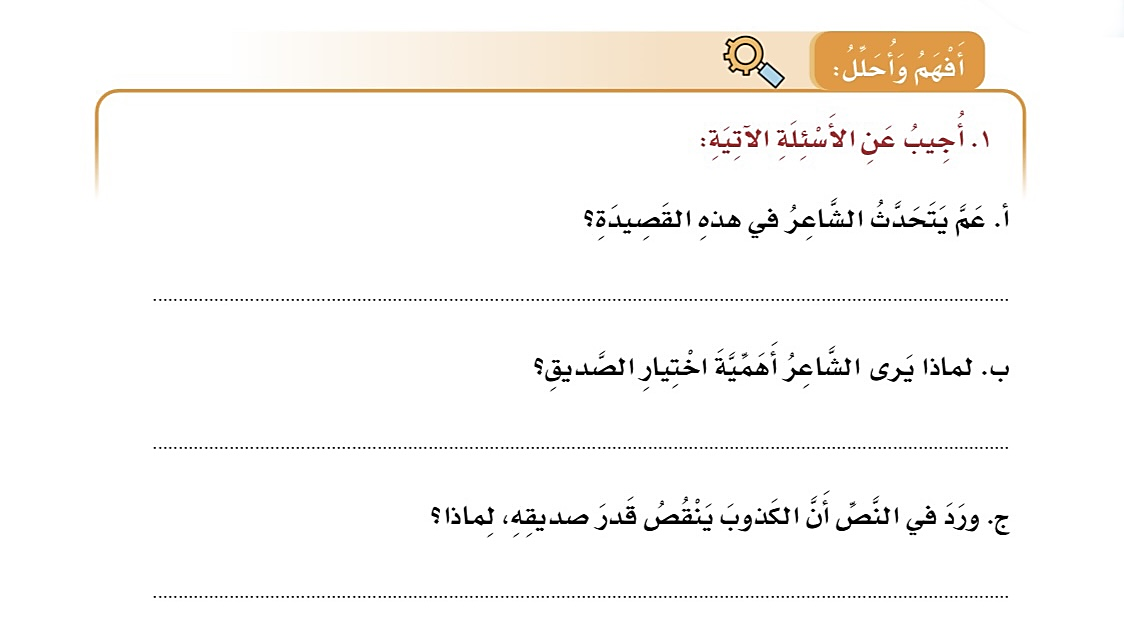 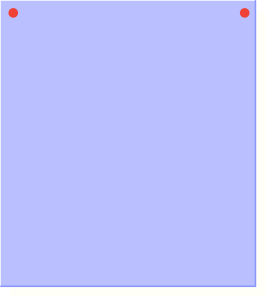 مهارة 
الفهم
انتقاء الصديق الحسن
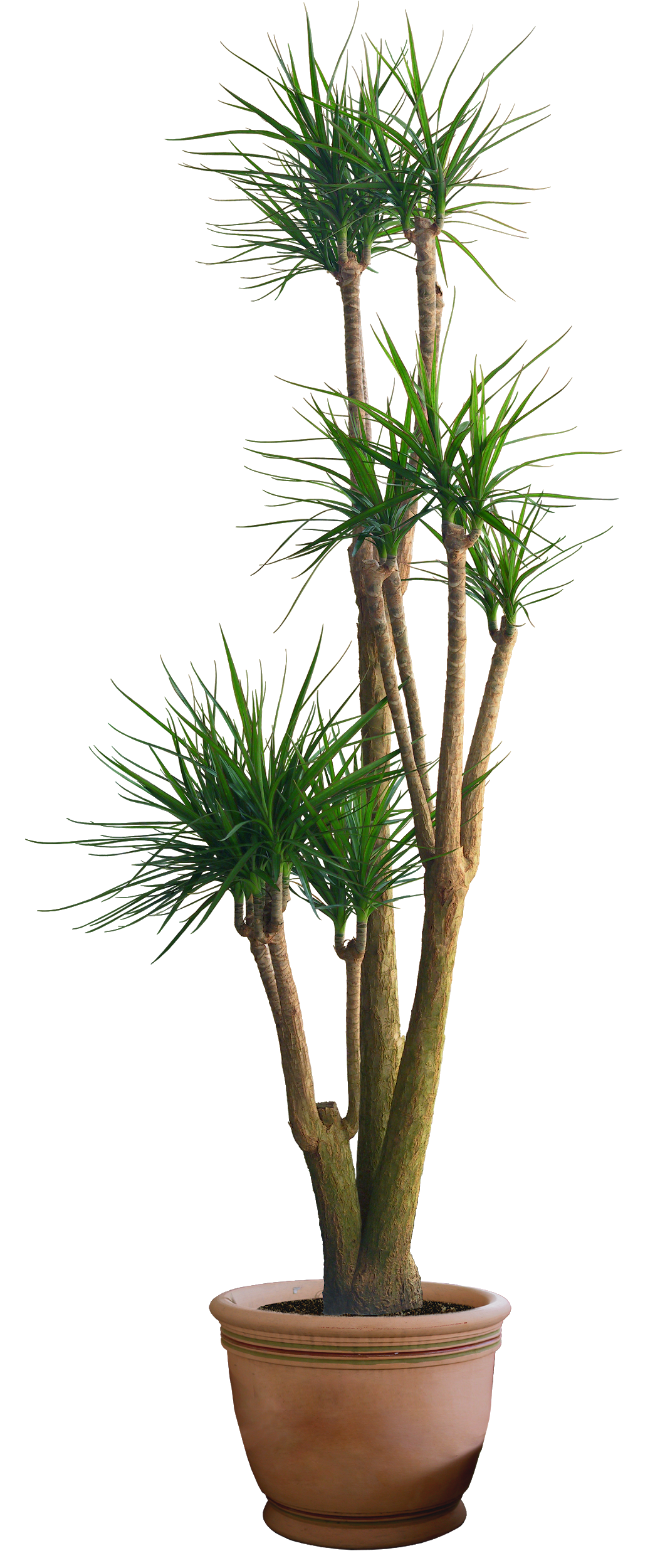 لأنه يُنسب إلى صديقه ، ولأنه يؤثر في أخلاق صديقه
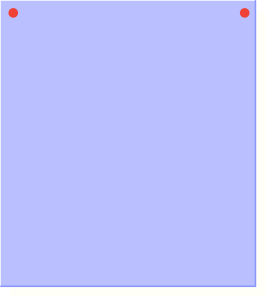 ص 76
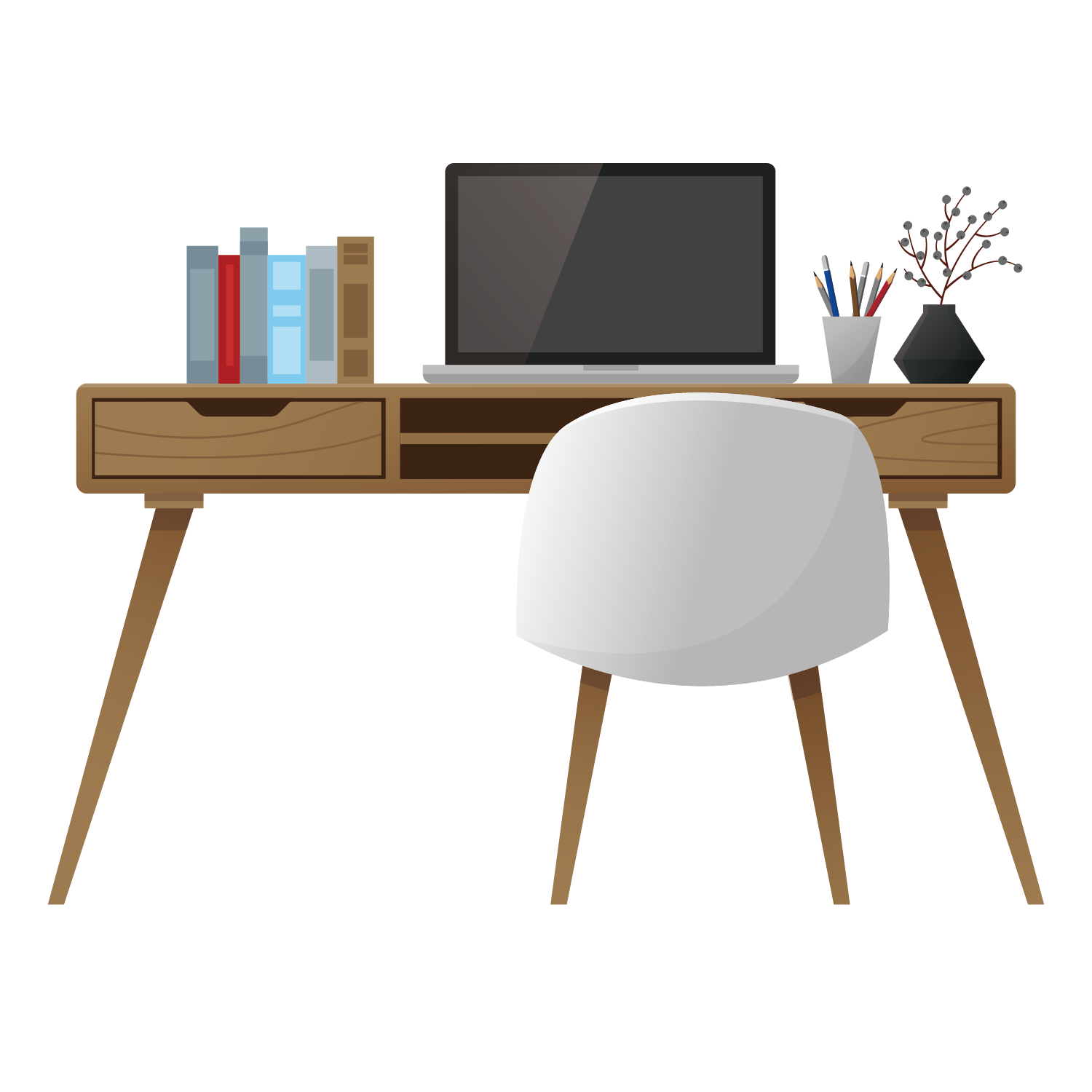 لأن الكذوب ينقص من قدر صديقه بين الناس
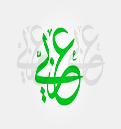 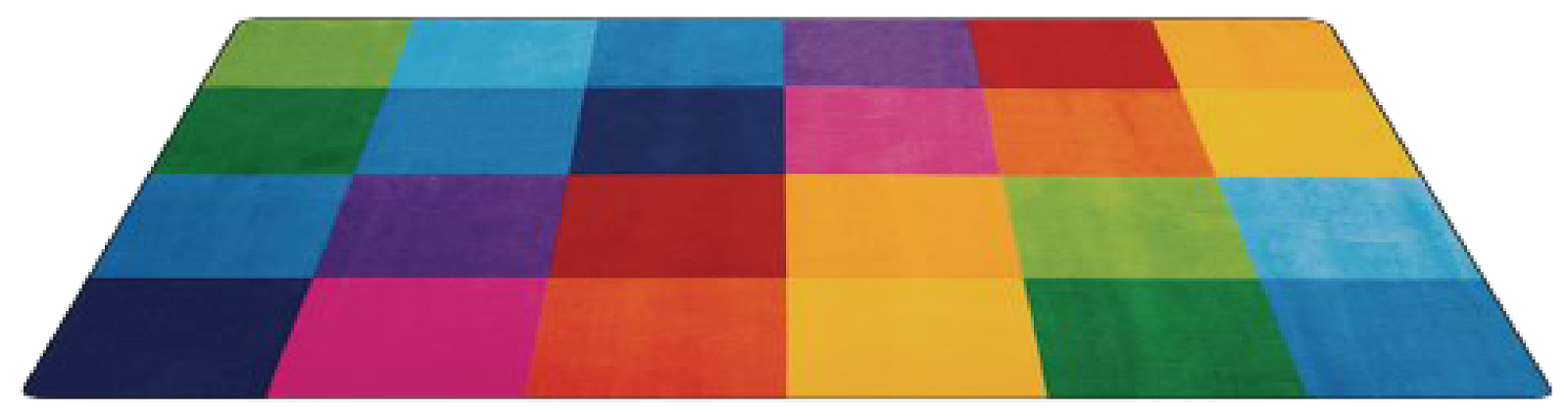 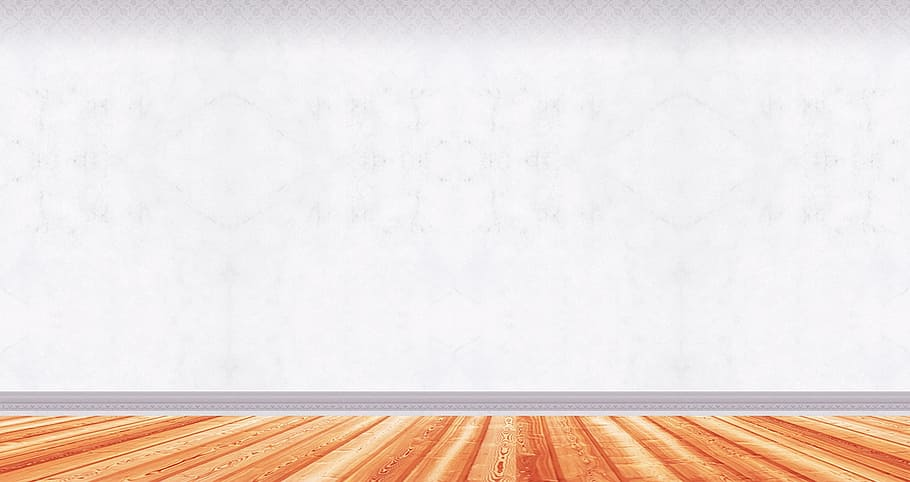 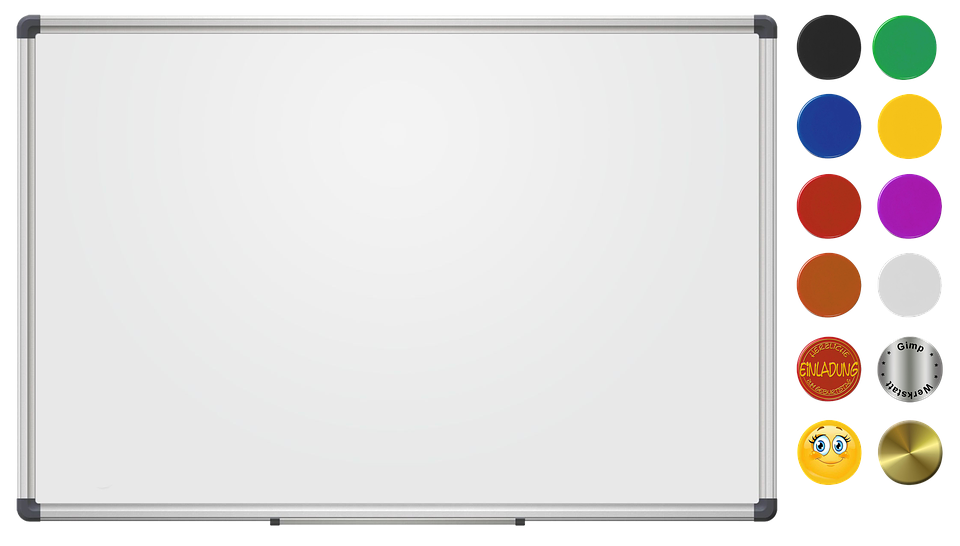 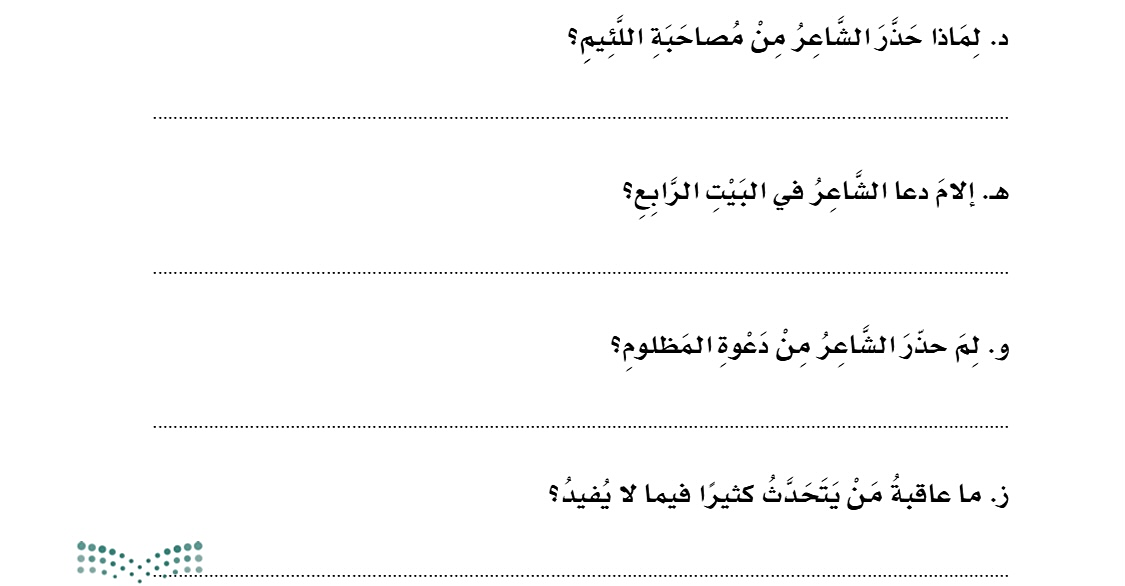 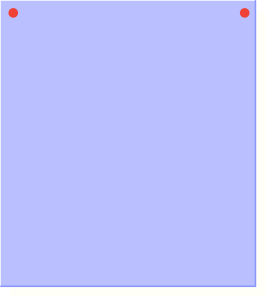 مهارة 
الفهم
لأنه ينقل أخلاقه السيئة إلى صاحبه
دعا إلى الأمانة والعدل واجتناب الخيانة والظلم
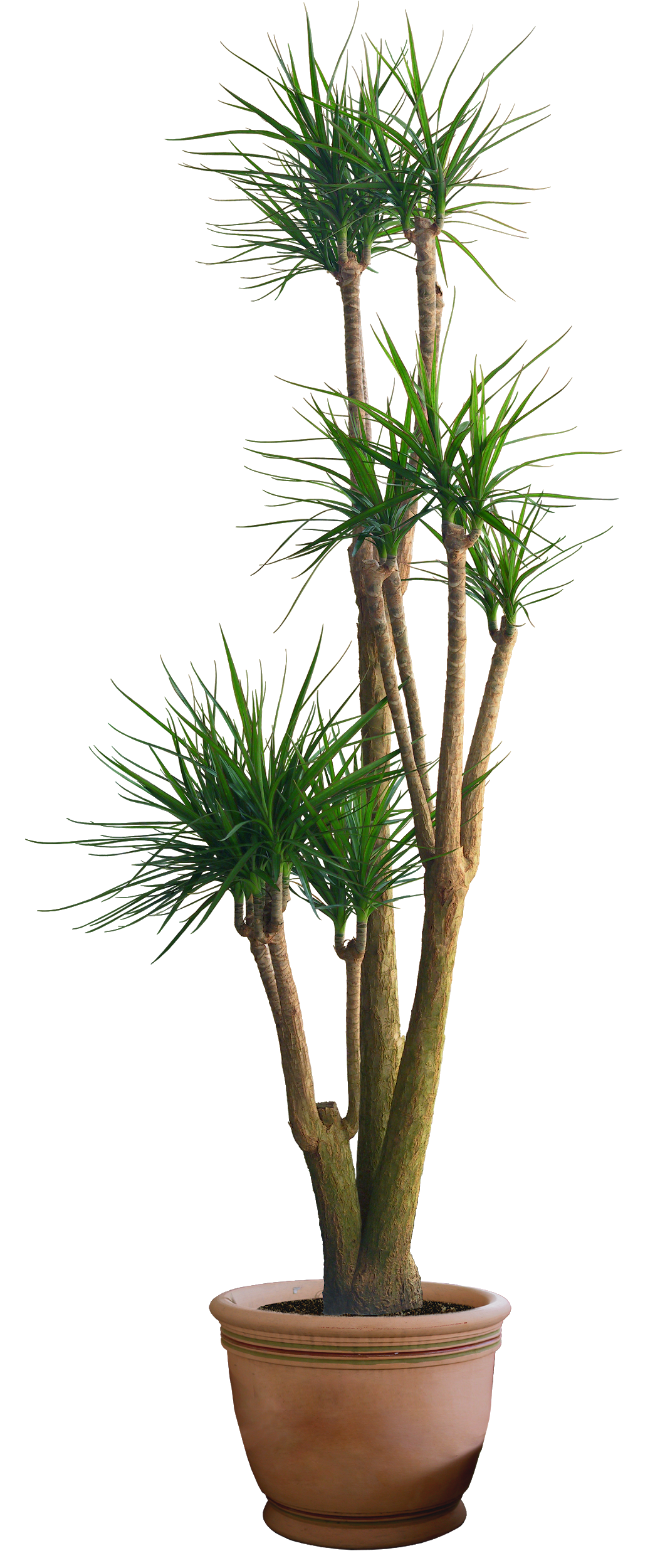 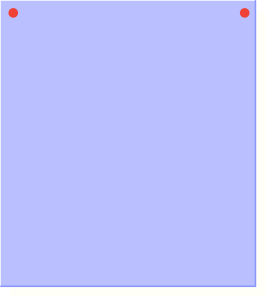 ص 76
لأنها تُستجاب ولاتُمنع
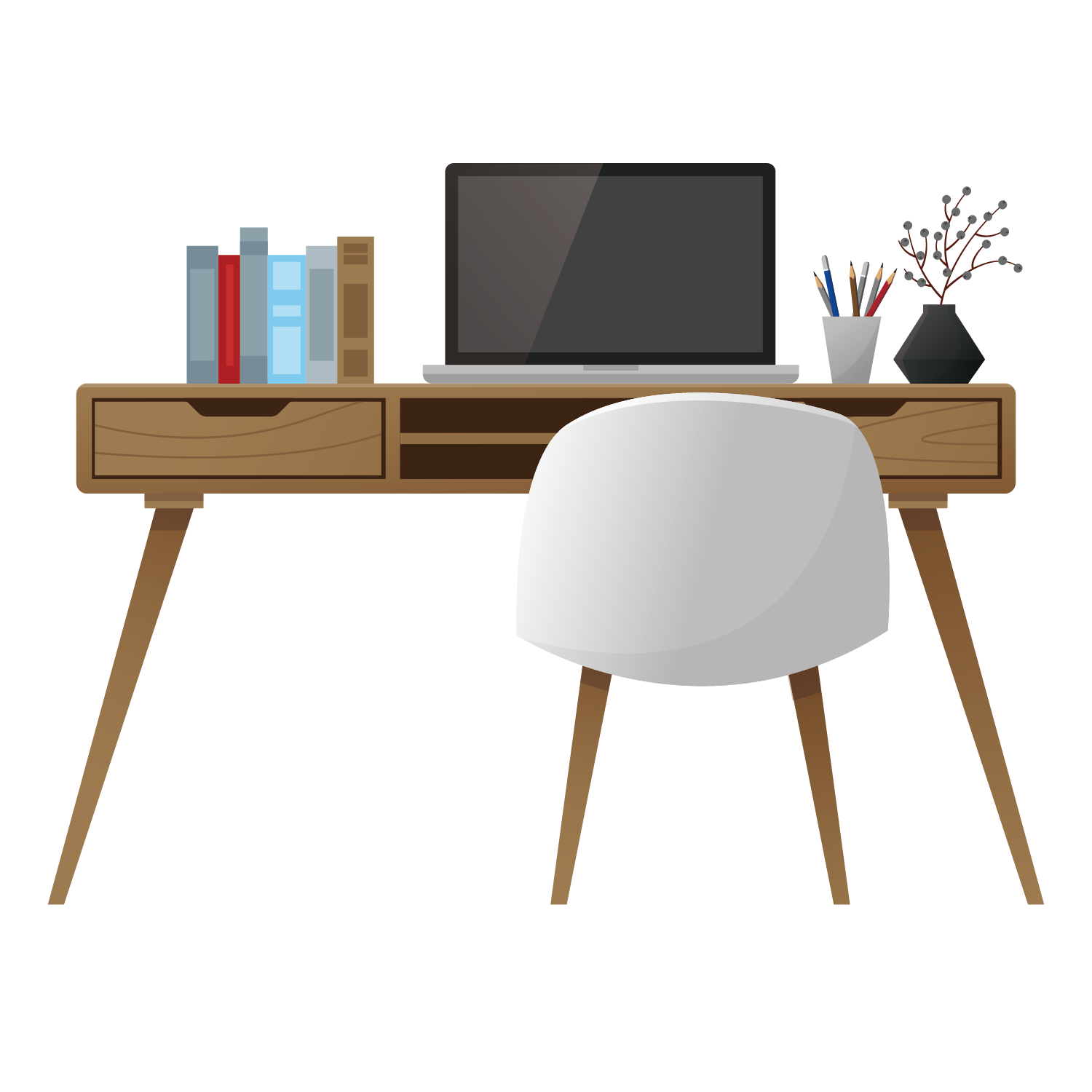 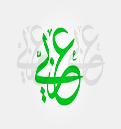 تكثر منه الأخطاء ، ويمل منه الناس
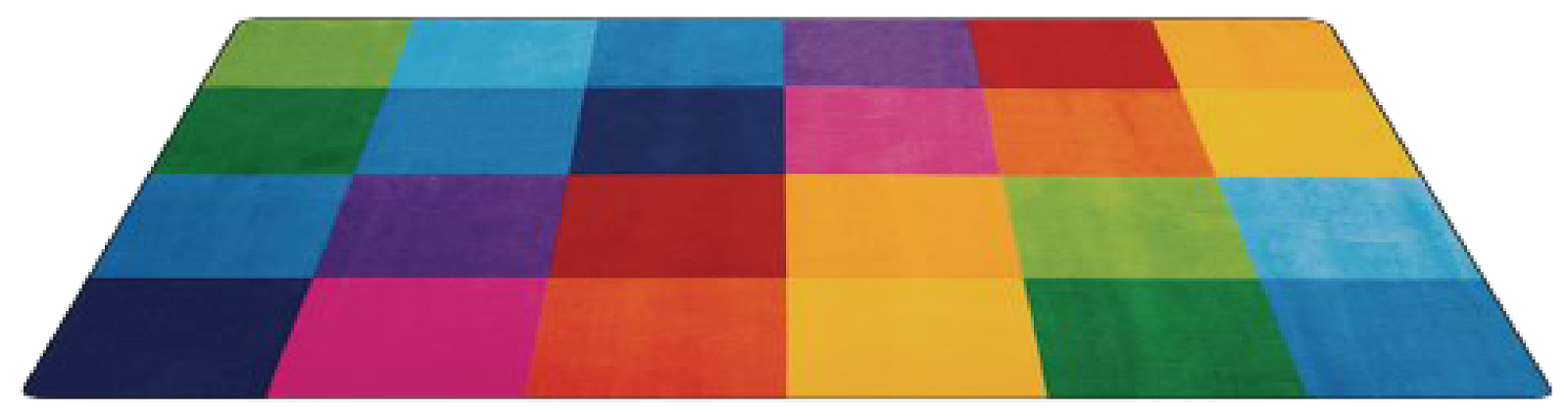 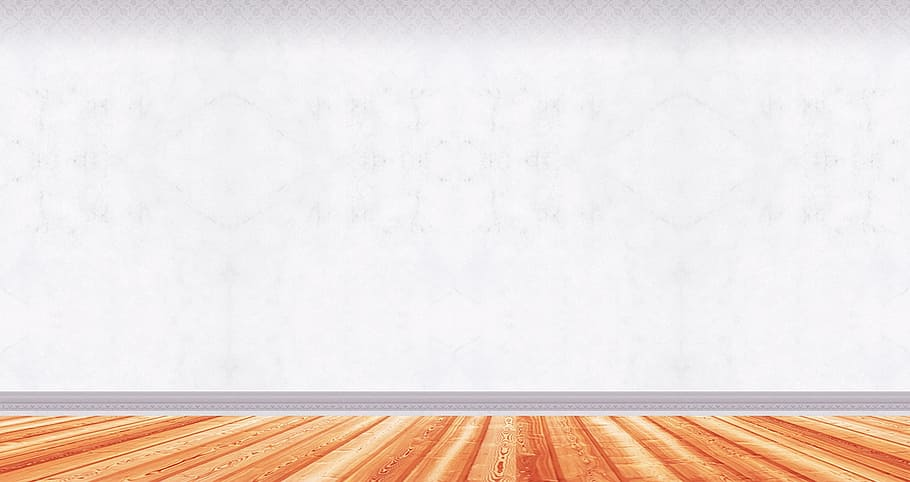 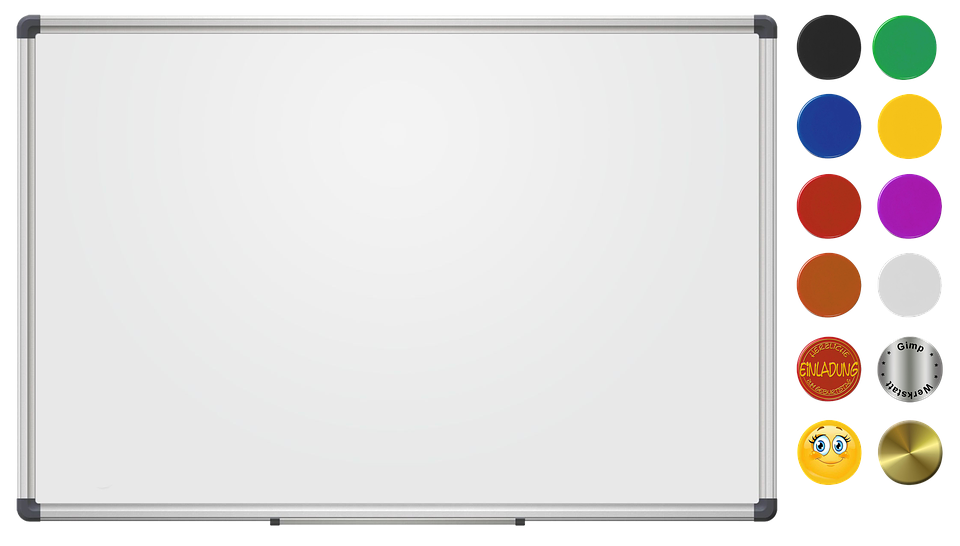 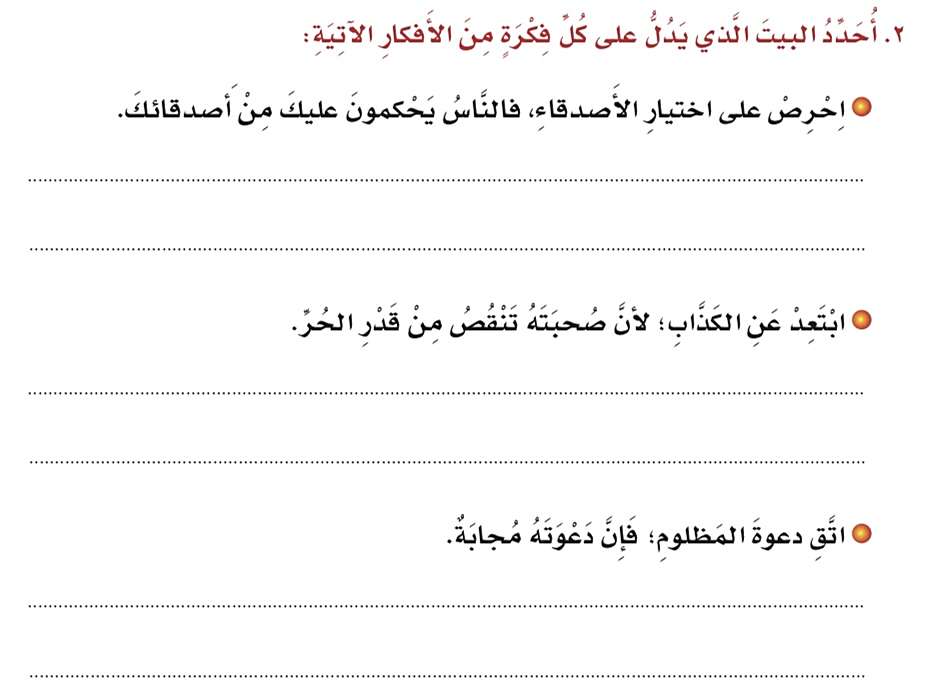 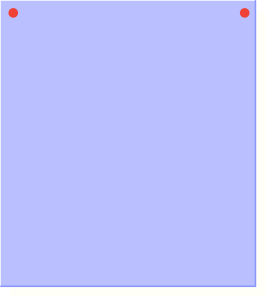 استراتيجية
أقرأ وأدون
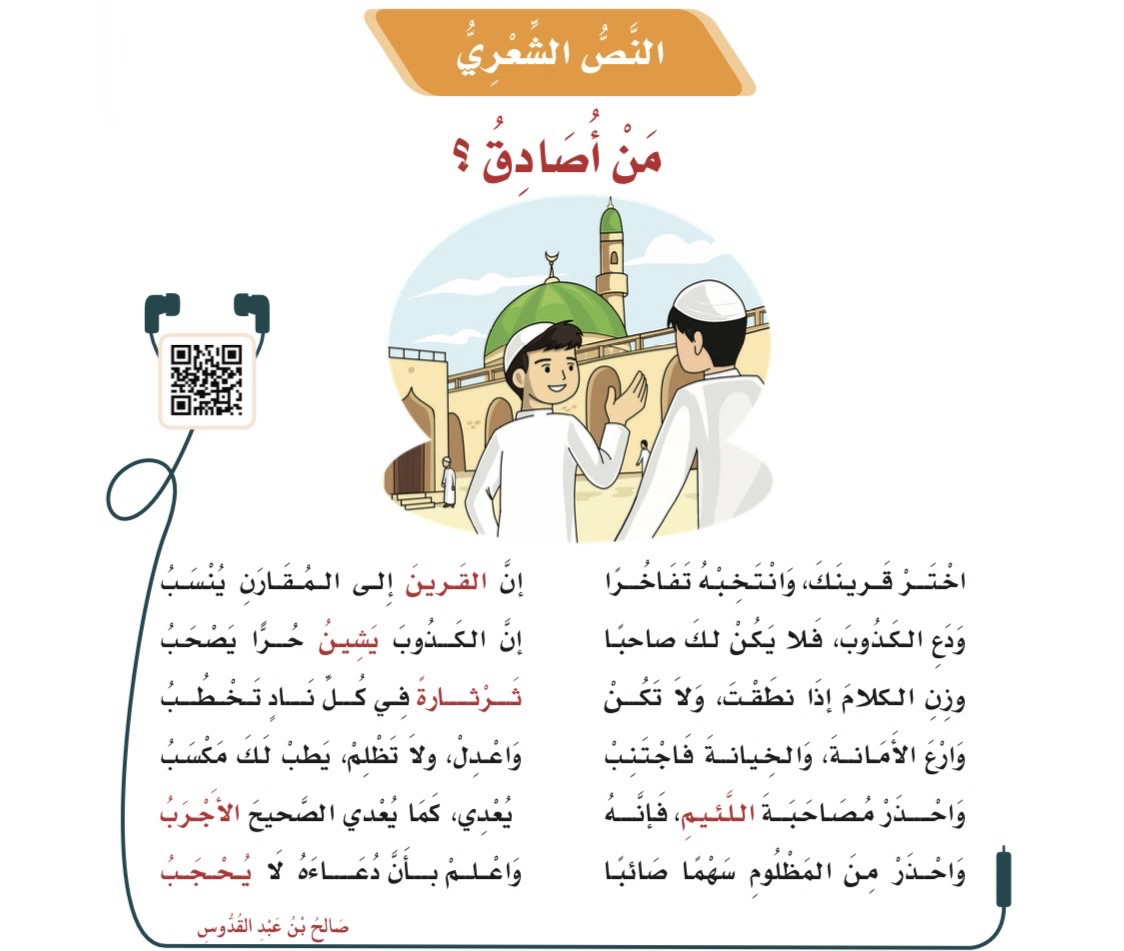 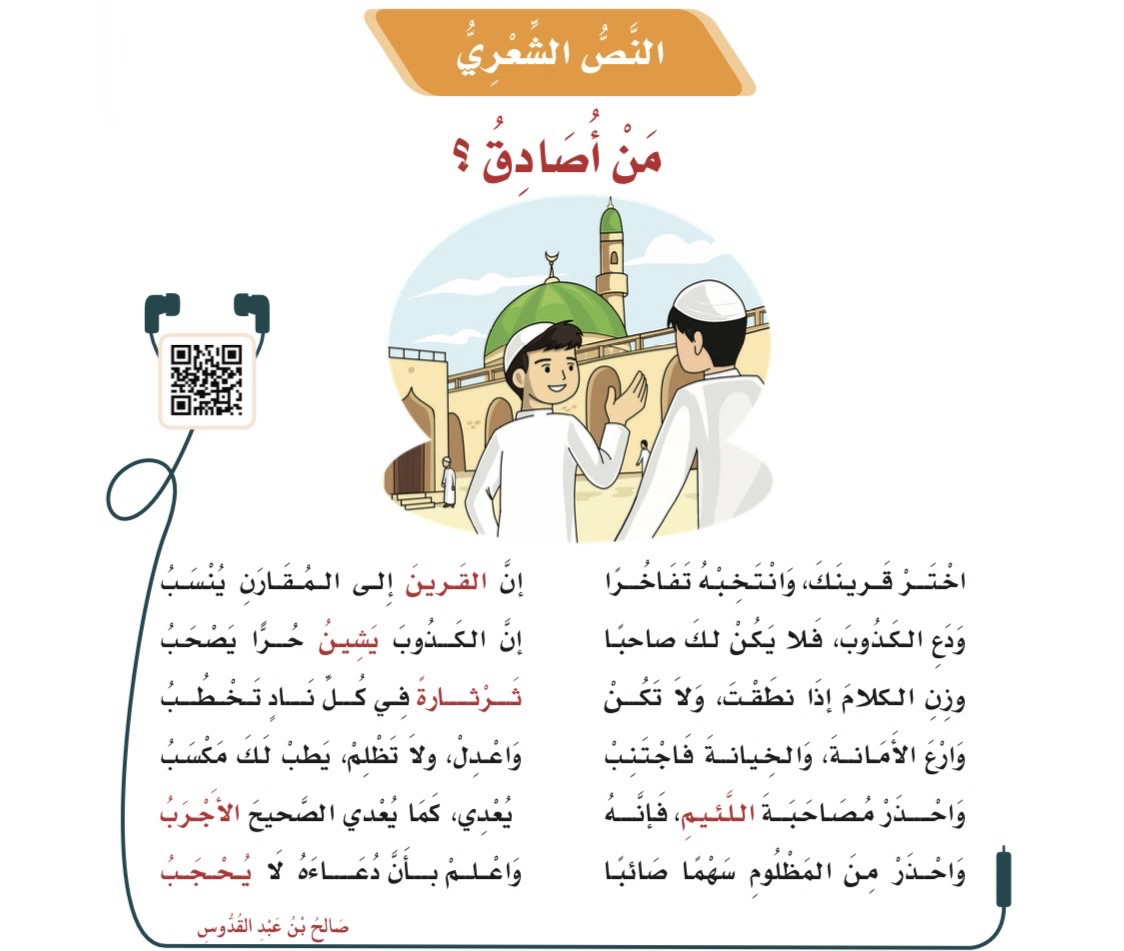 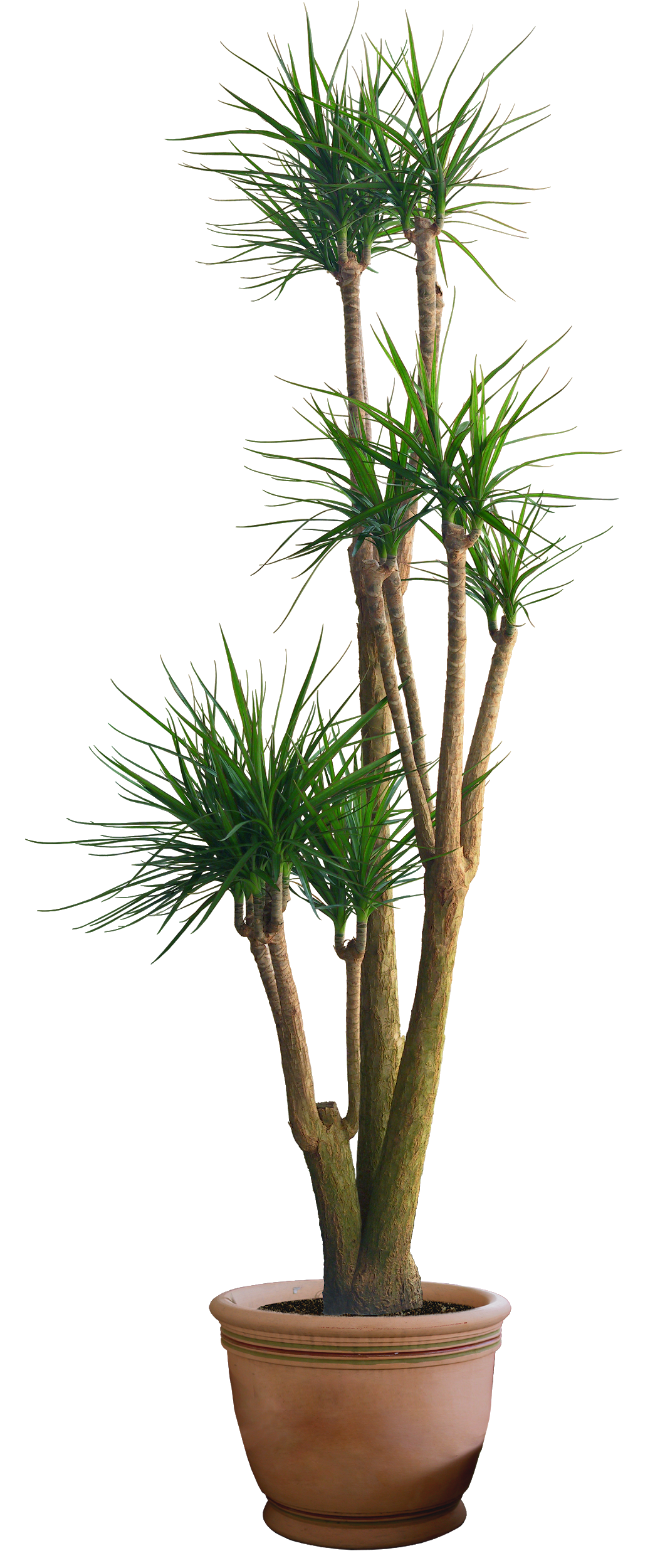 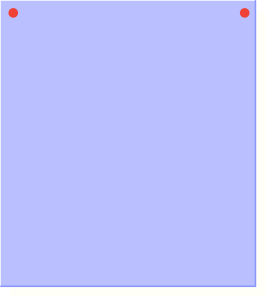 ص 77
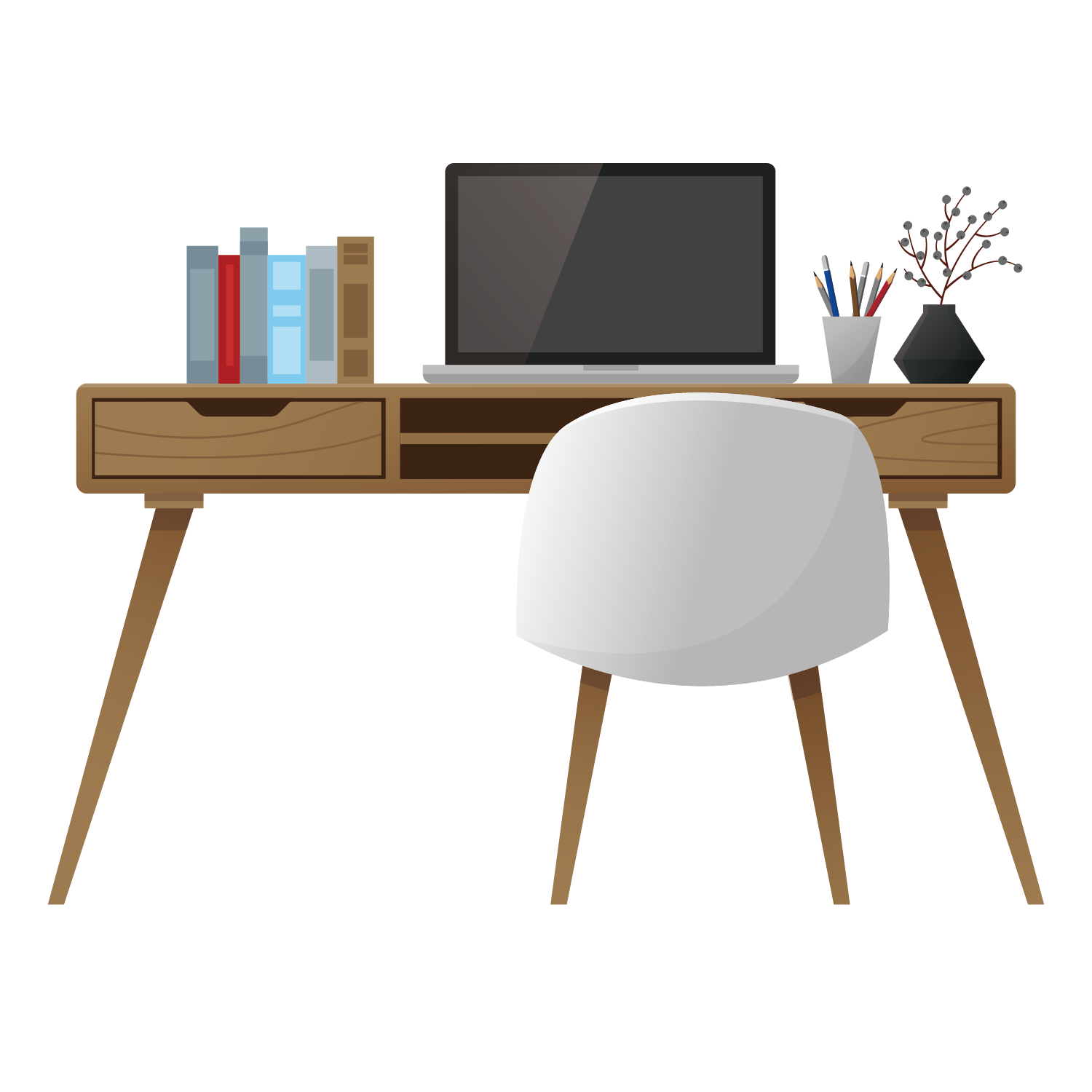 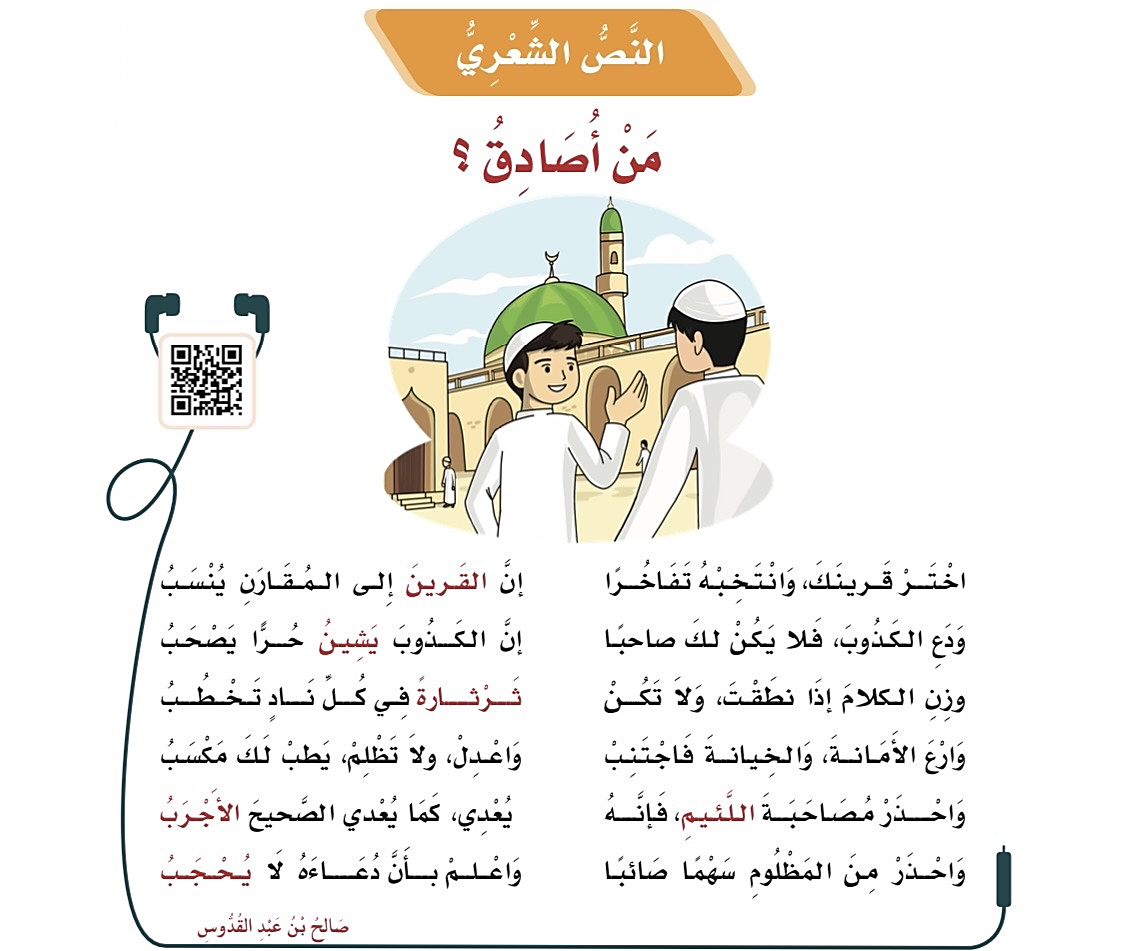 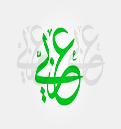 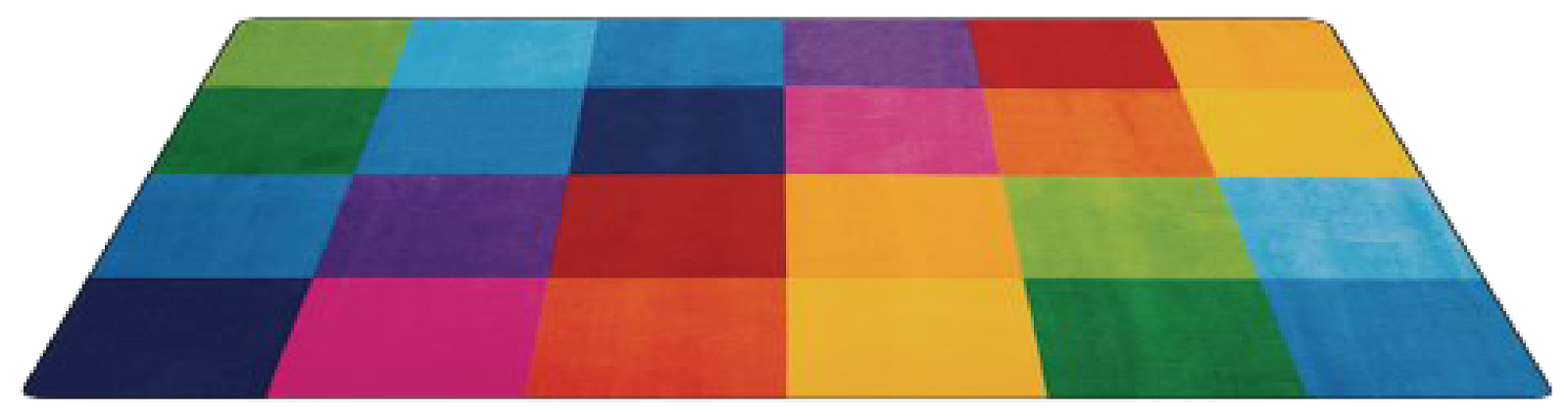 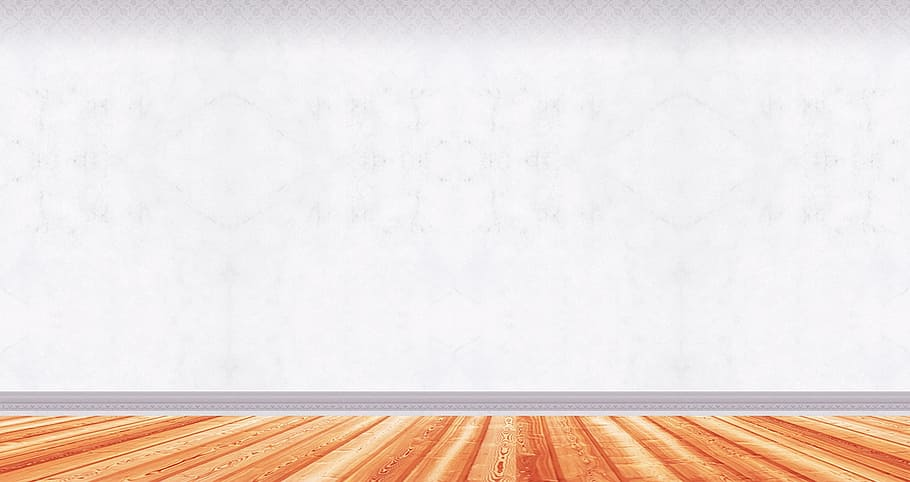 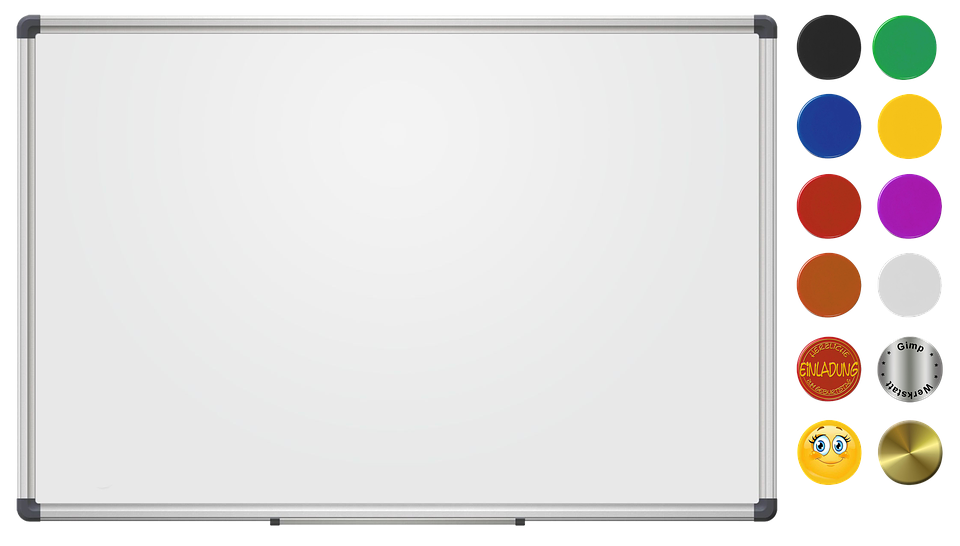 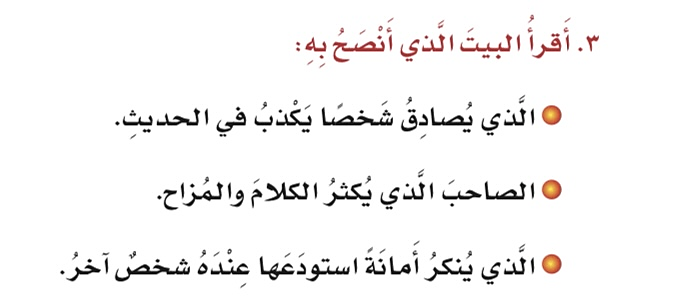 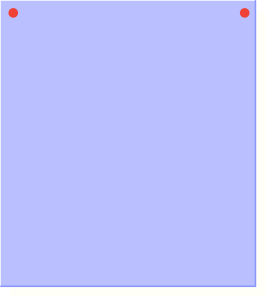 استراتيجية
أقرأ وأدون
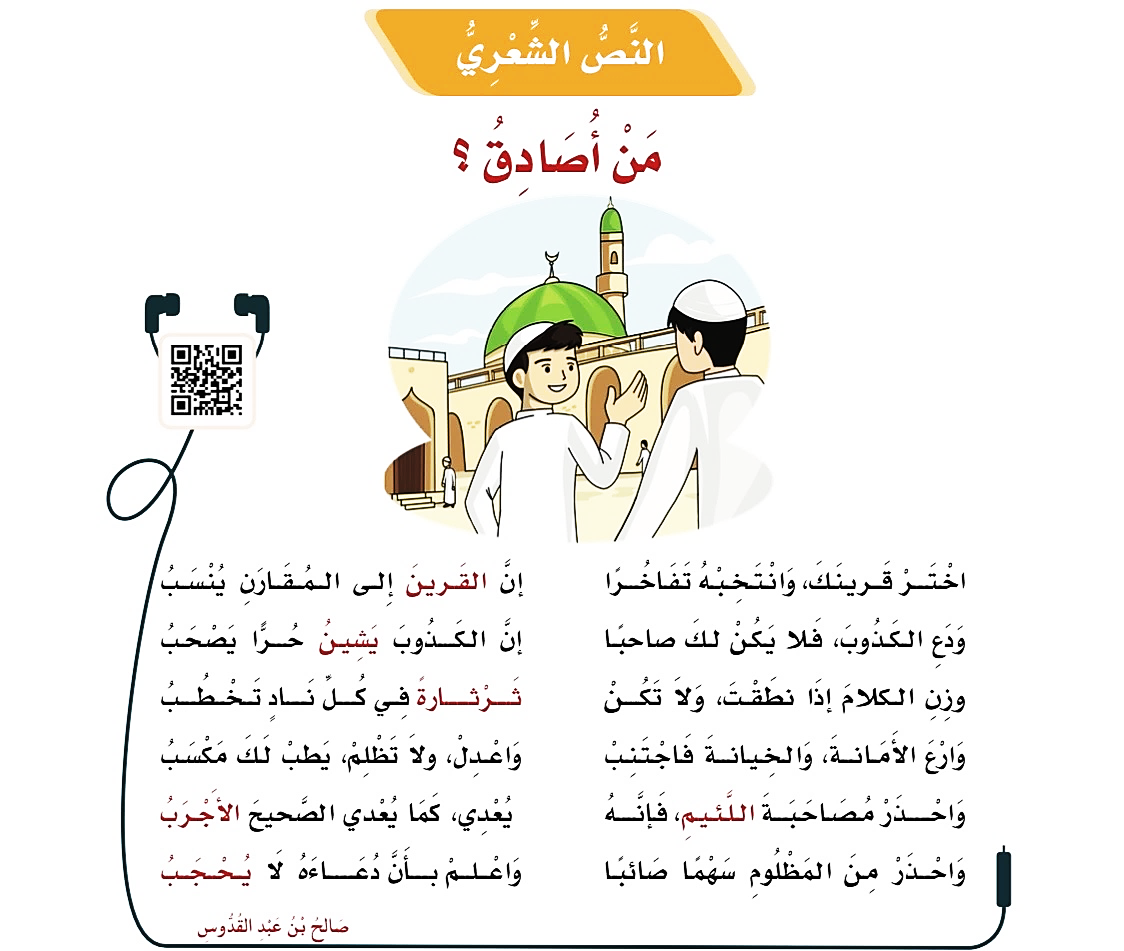 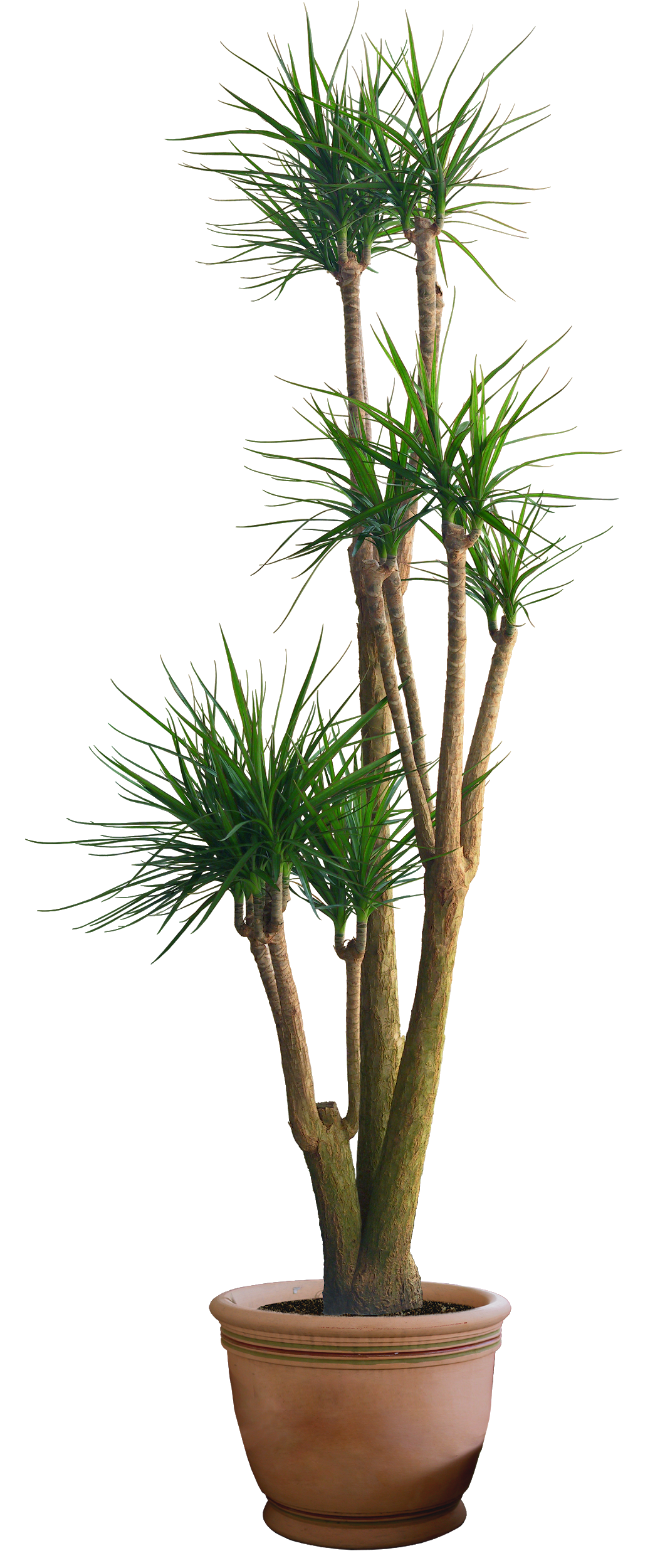 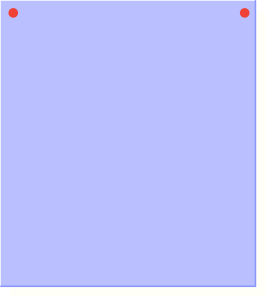 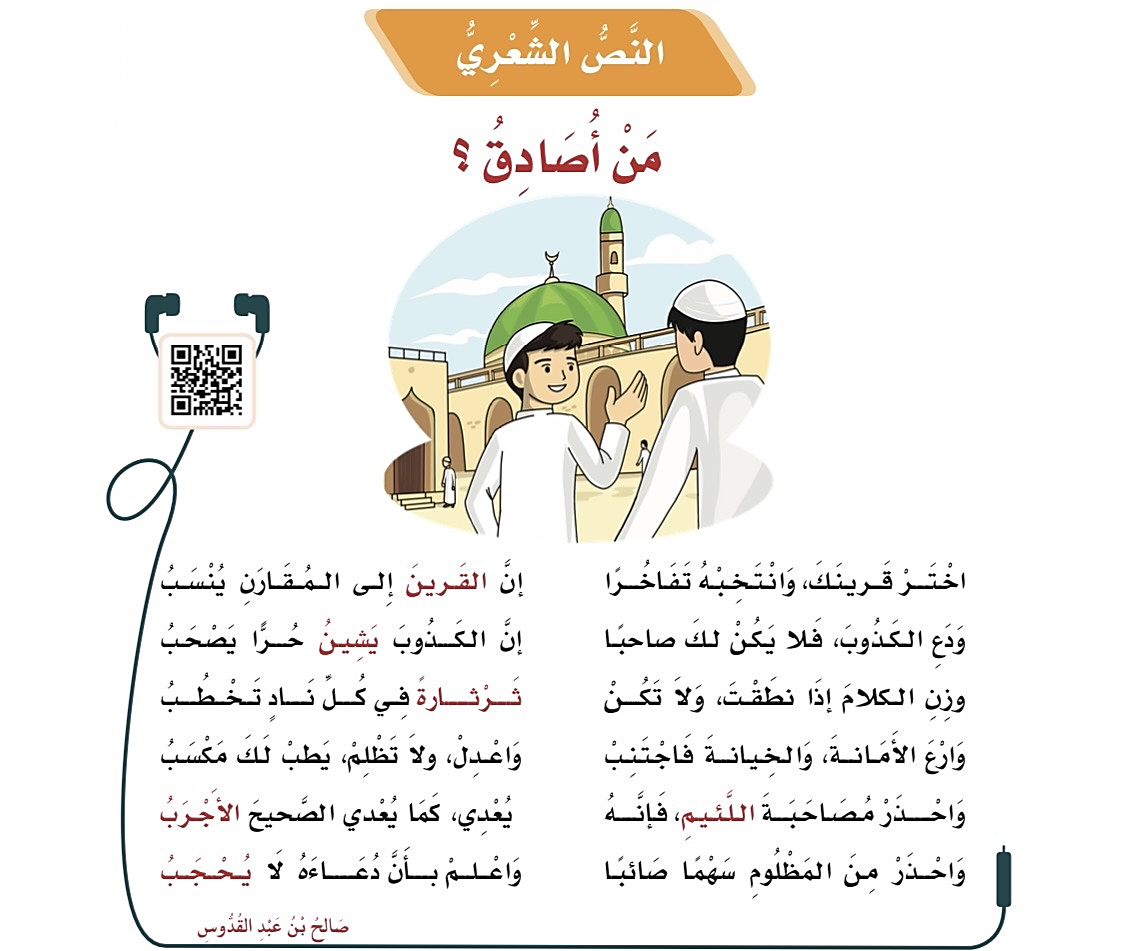 ص 77
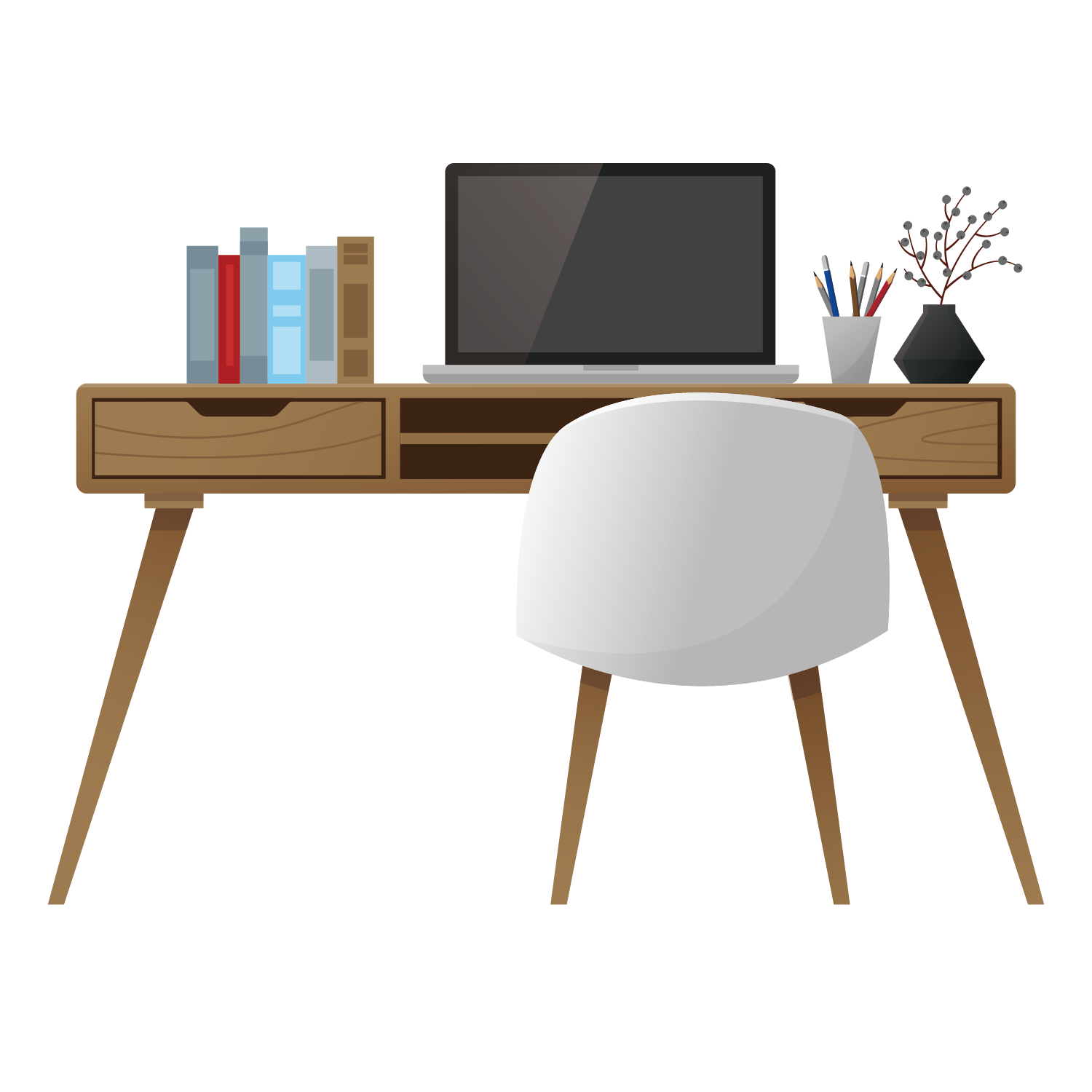 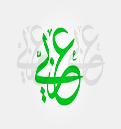 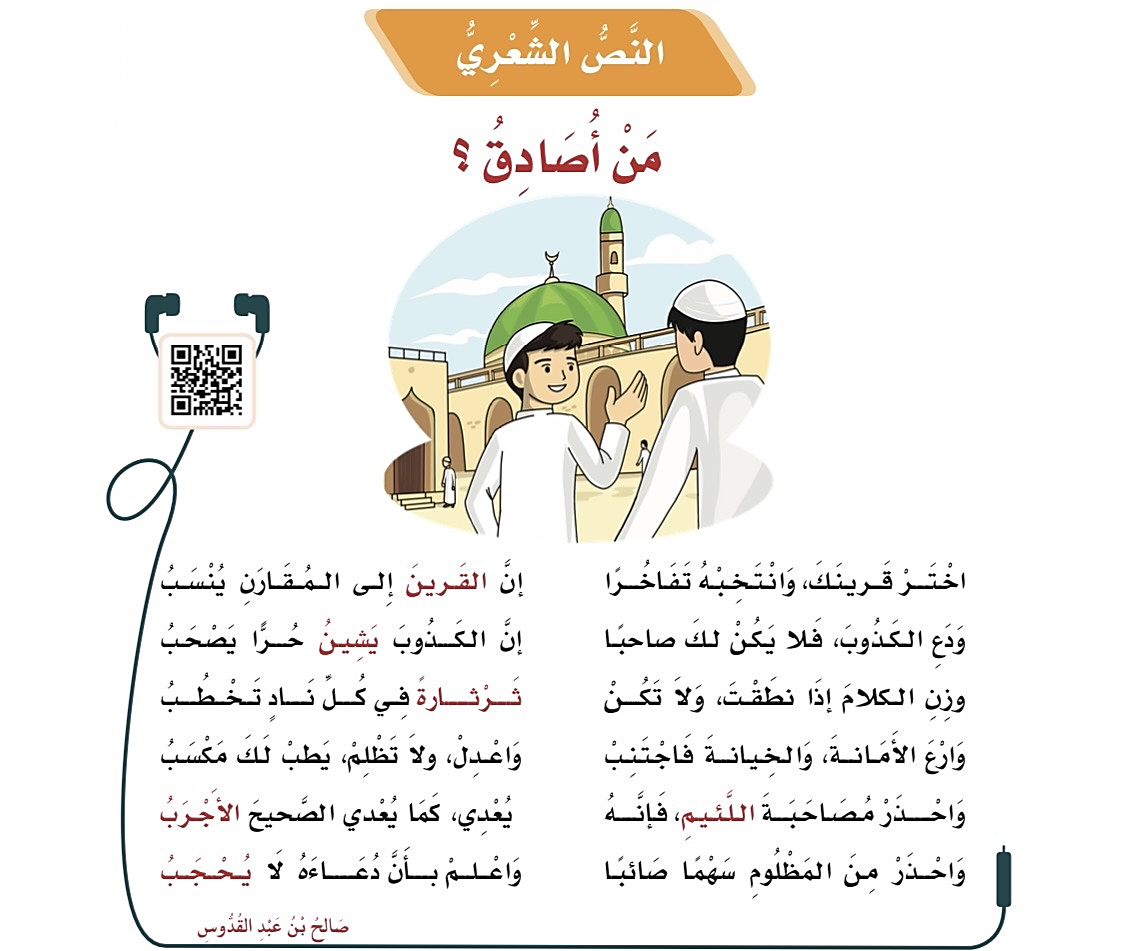 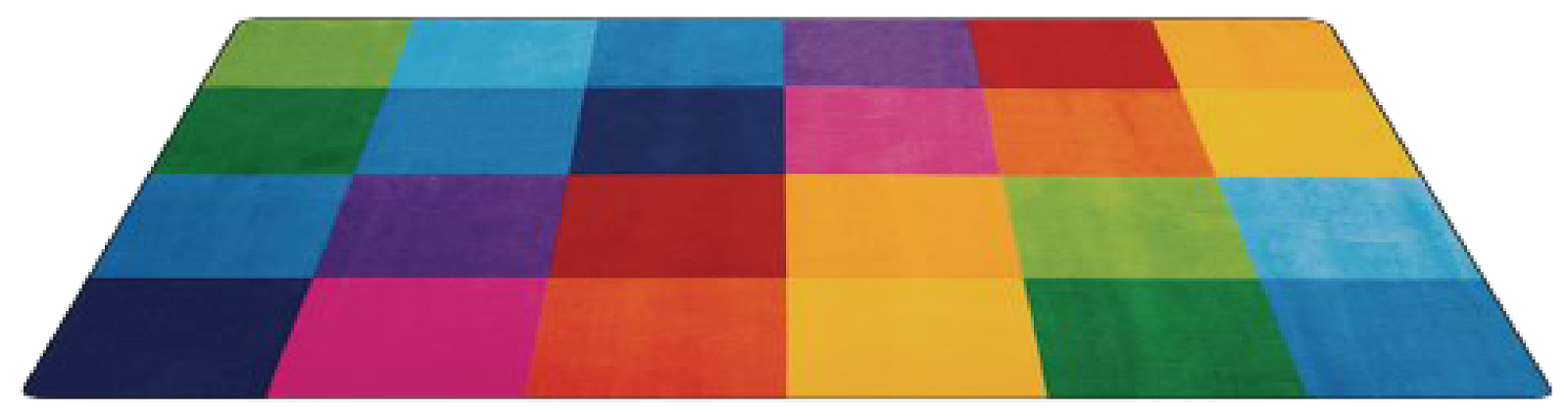 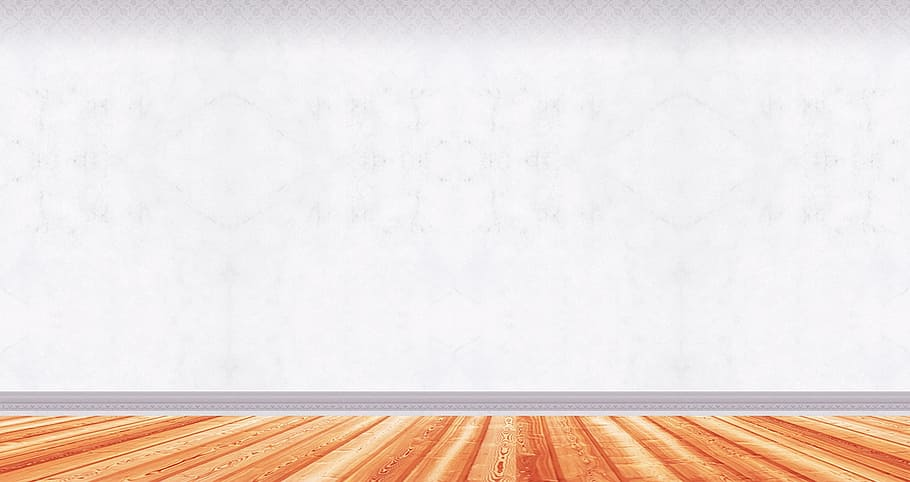 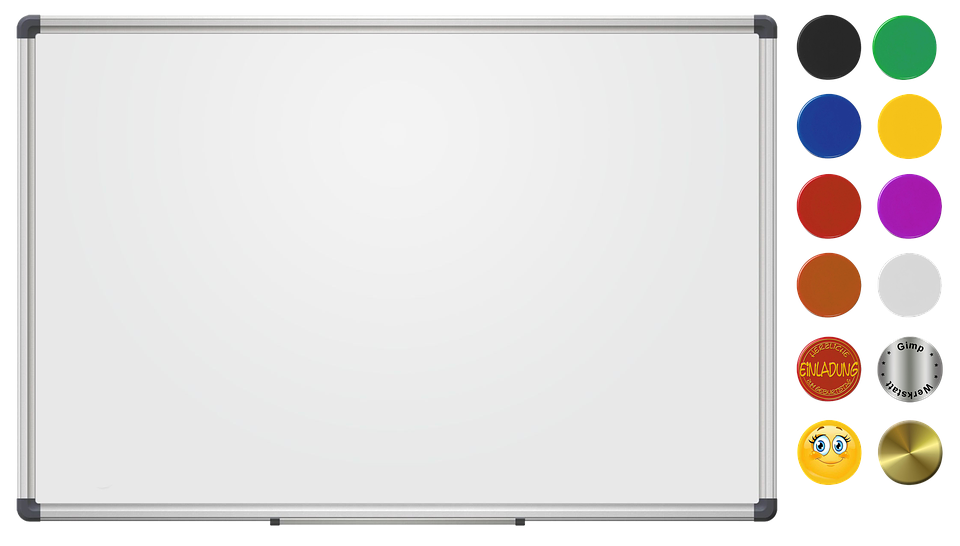 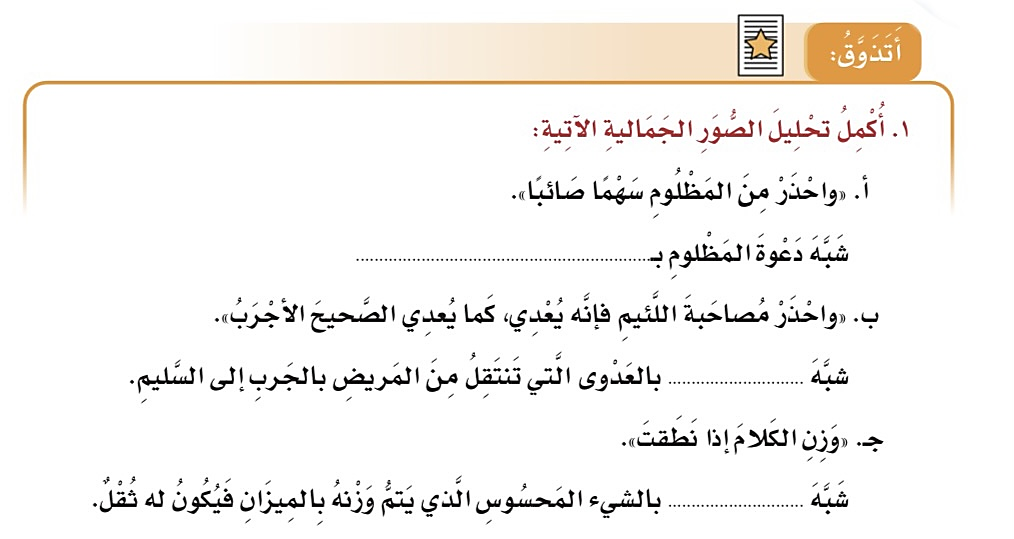 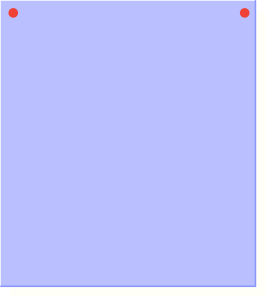 مهارة 
الفهم
السهم الصائب
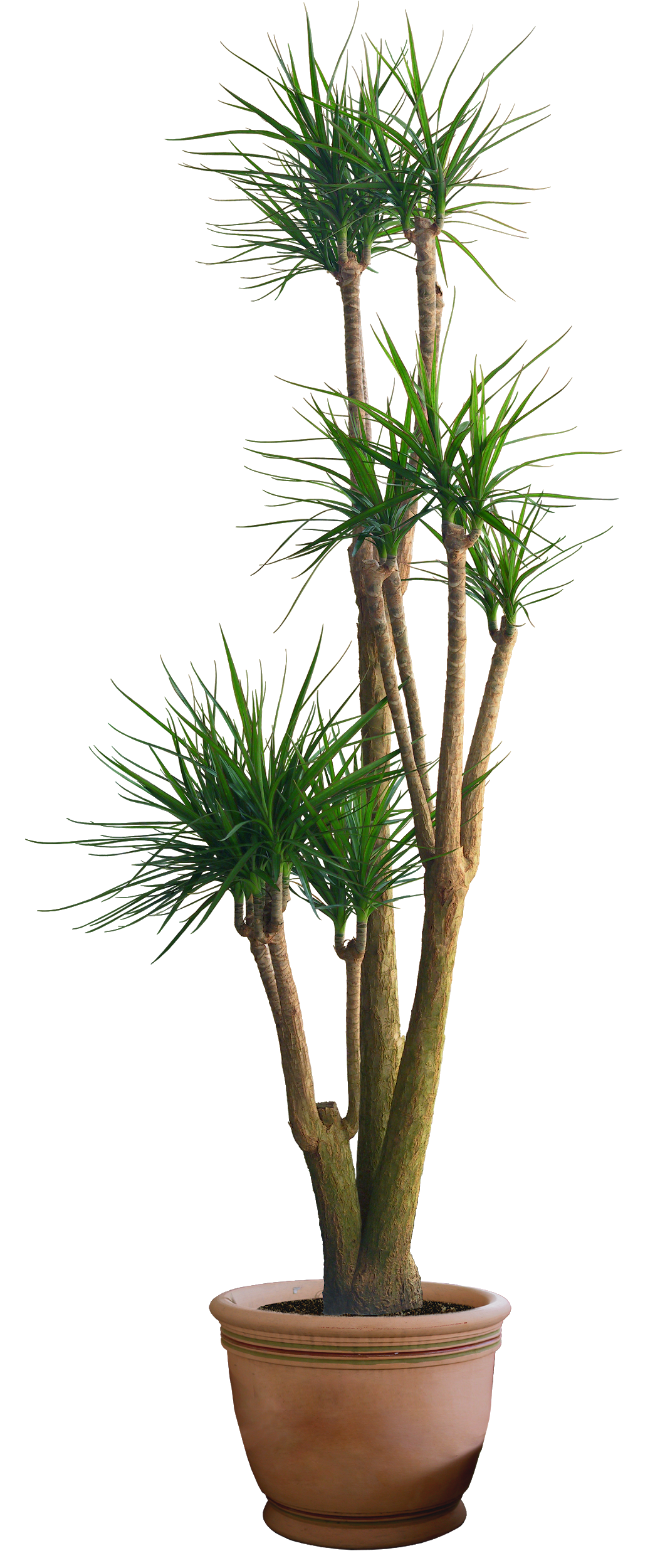 أخلاق اللئيم
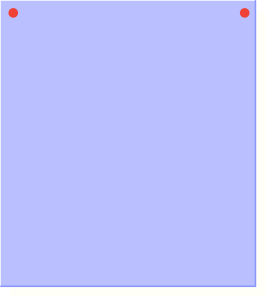 ص 78
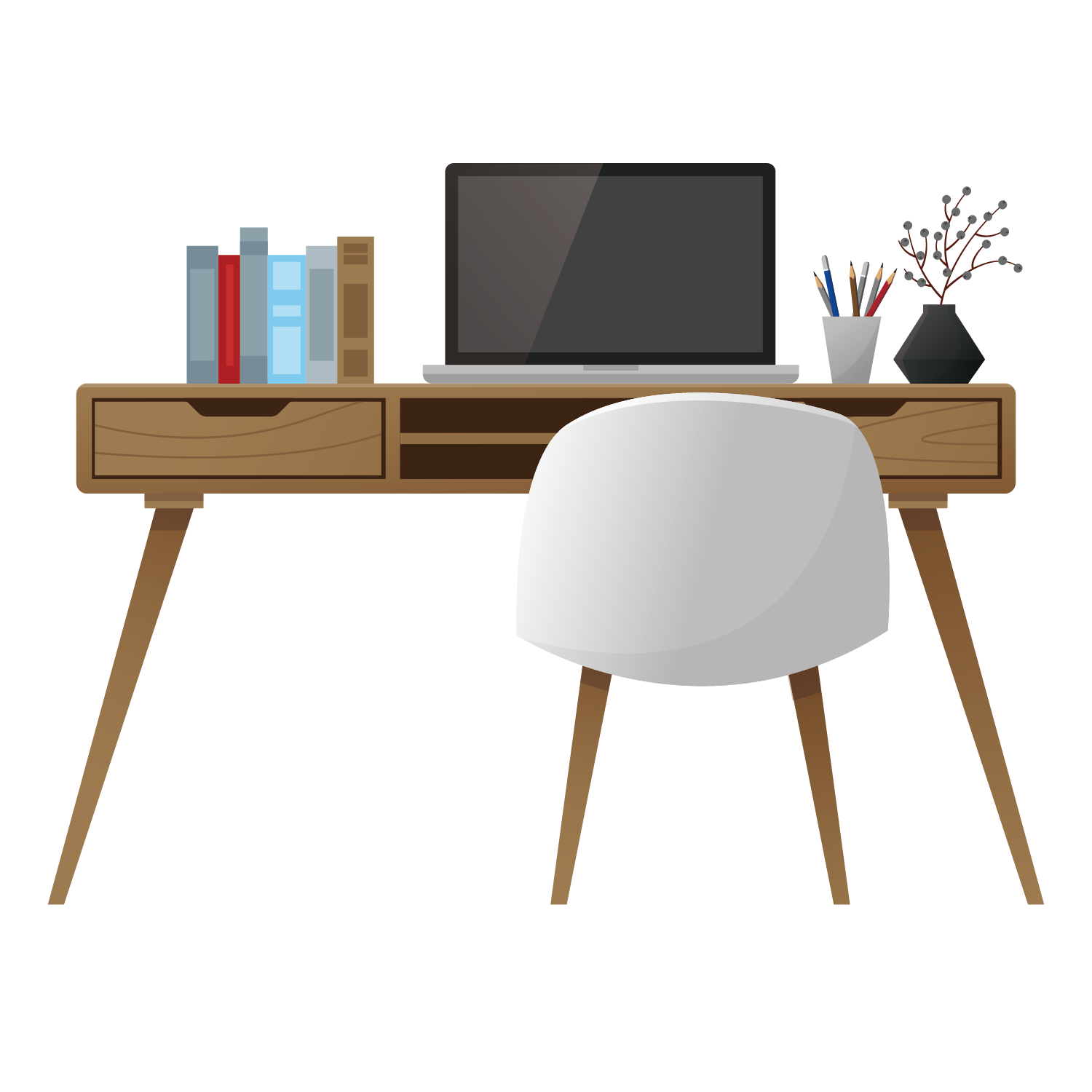 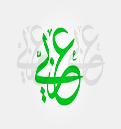 الكلام
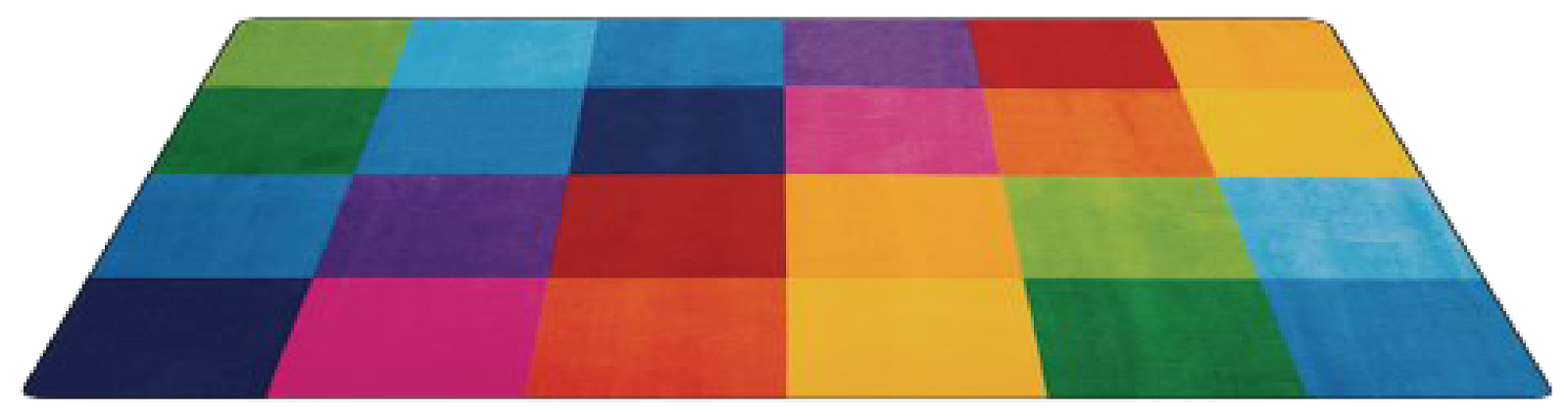 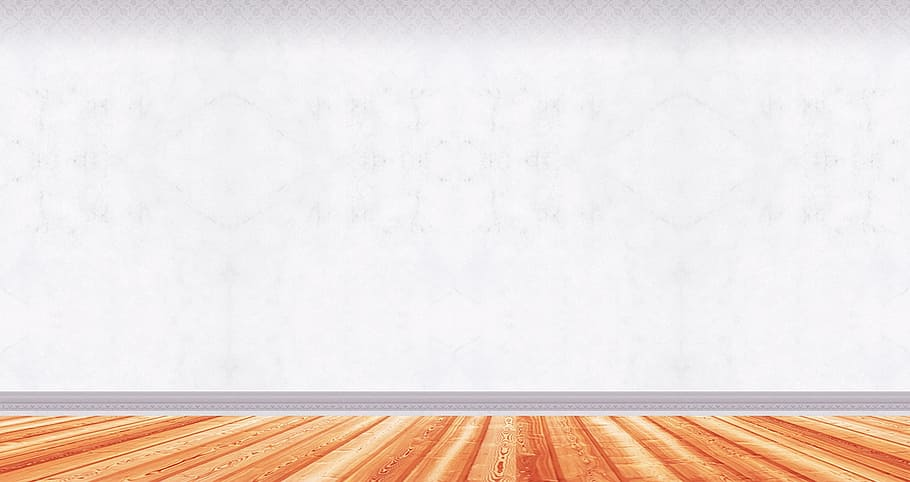 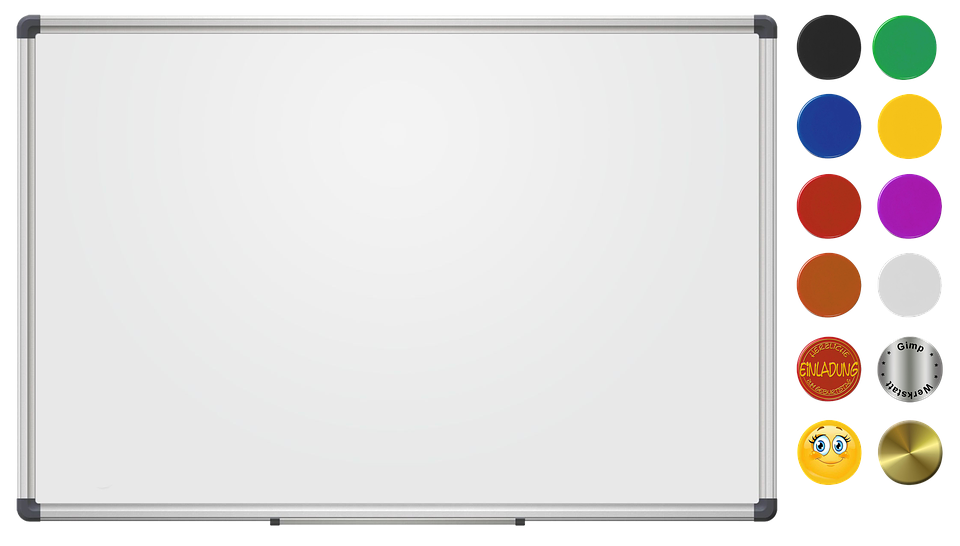 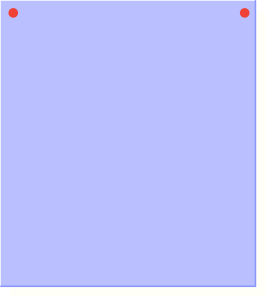 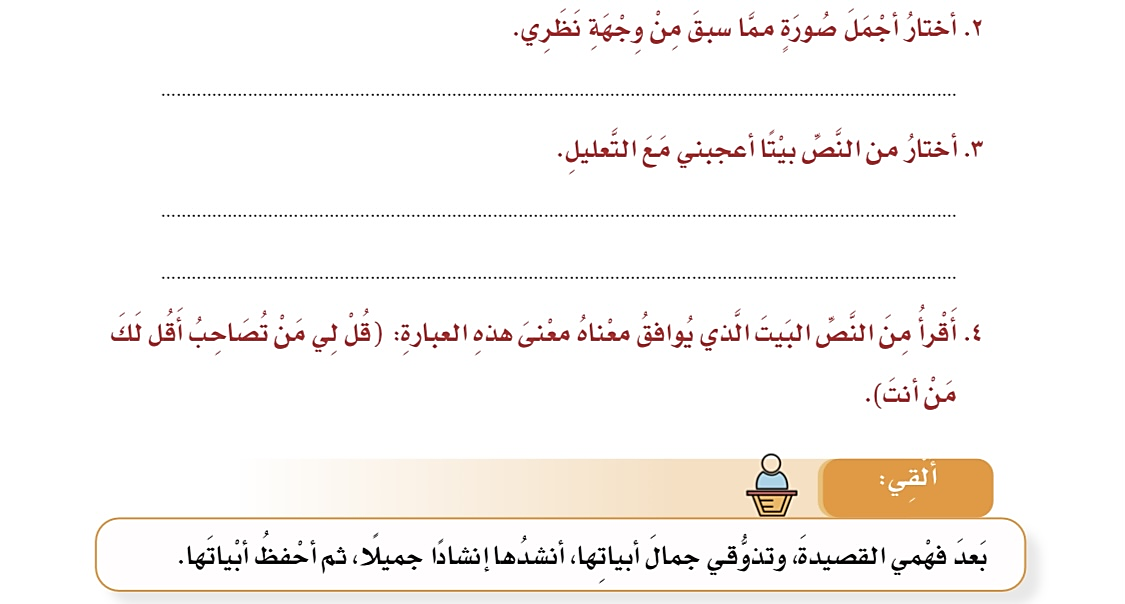 مهارة 
الفهم
متروك لذائقة  للطالبة
متروك لذائقة  للطالبة
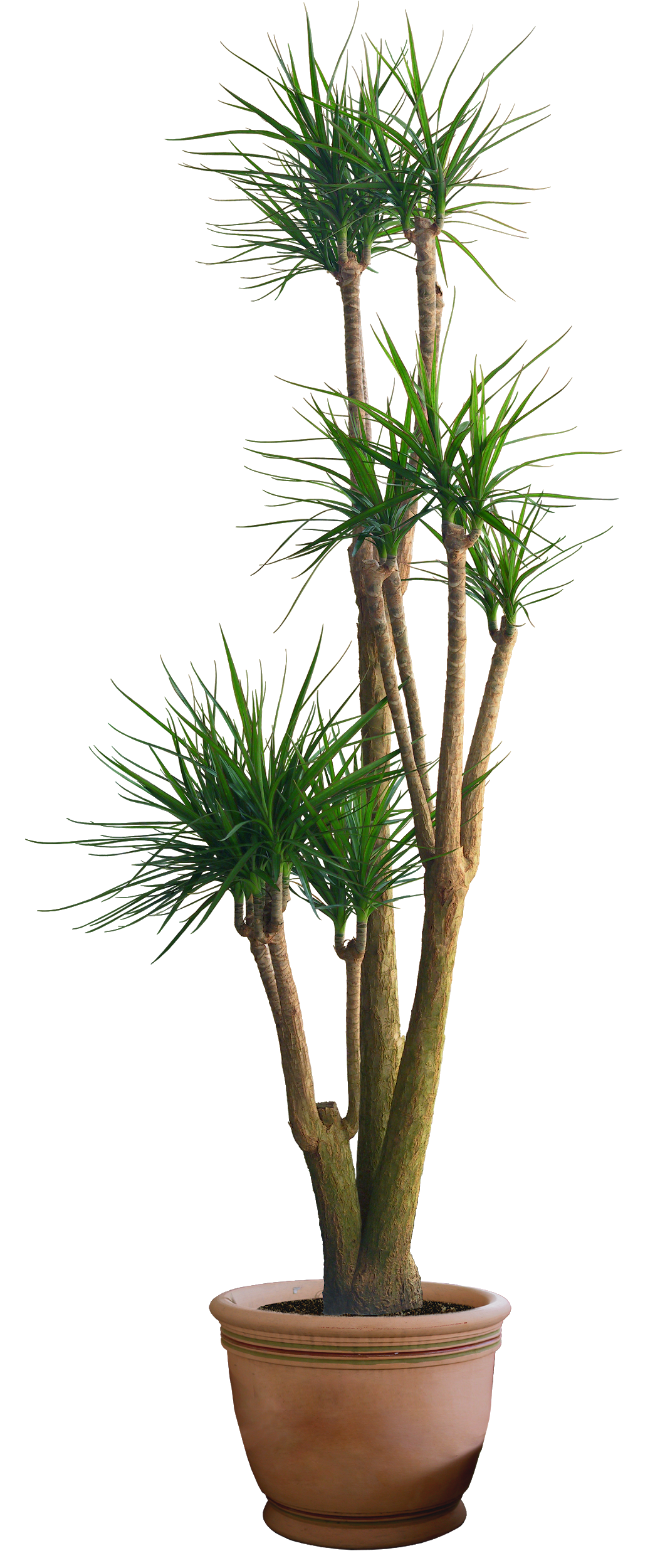 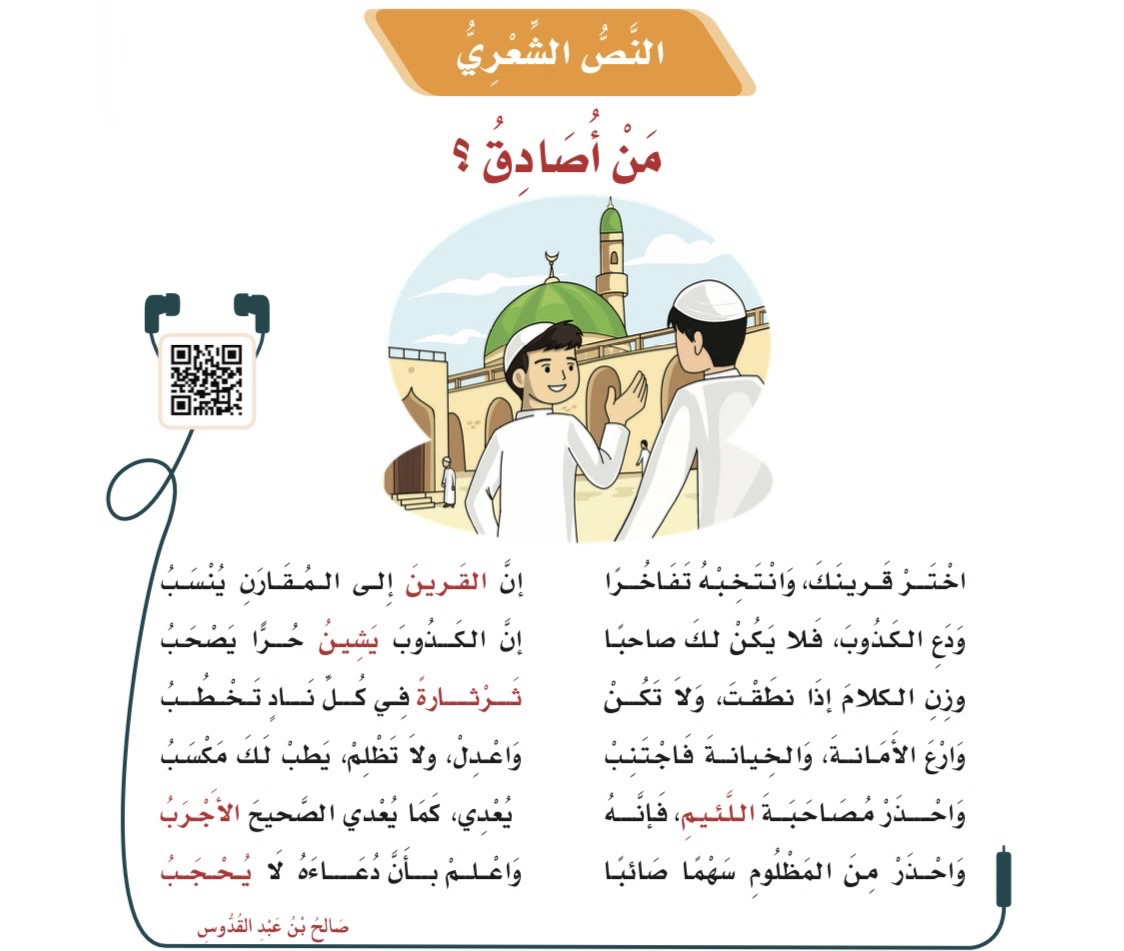 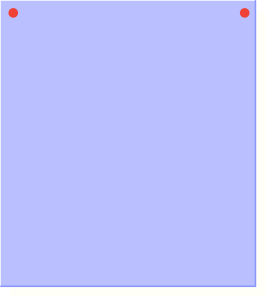 ص 78
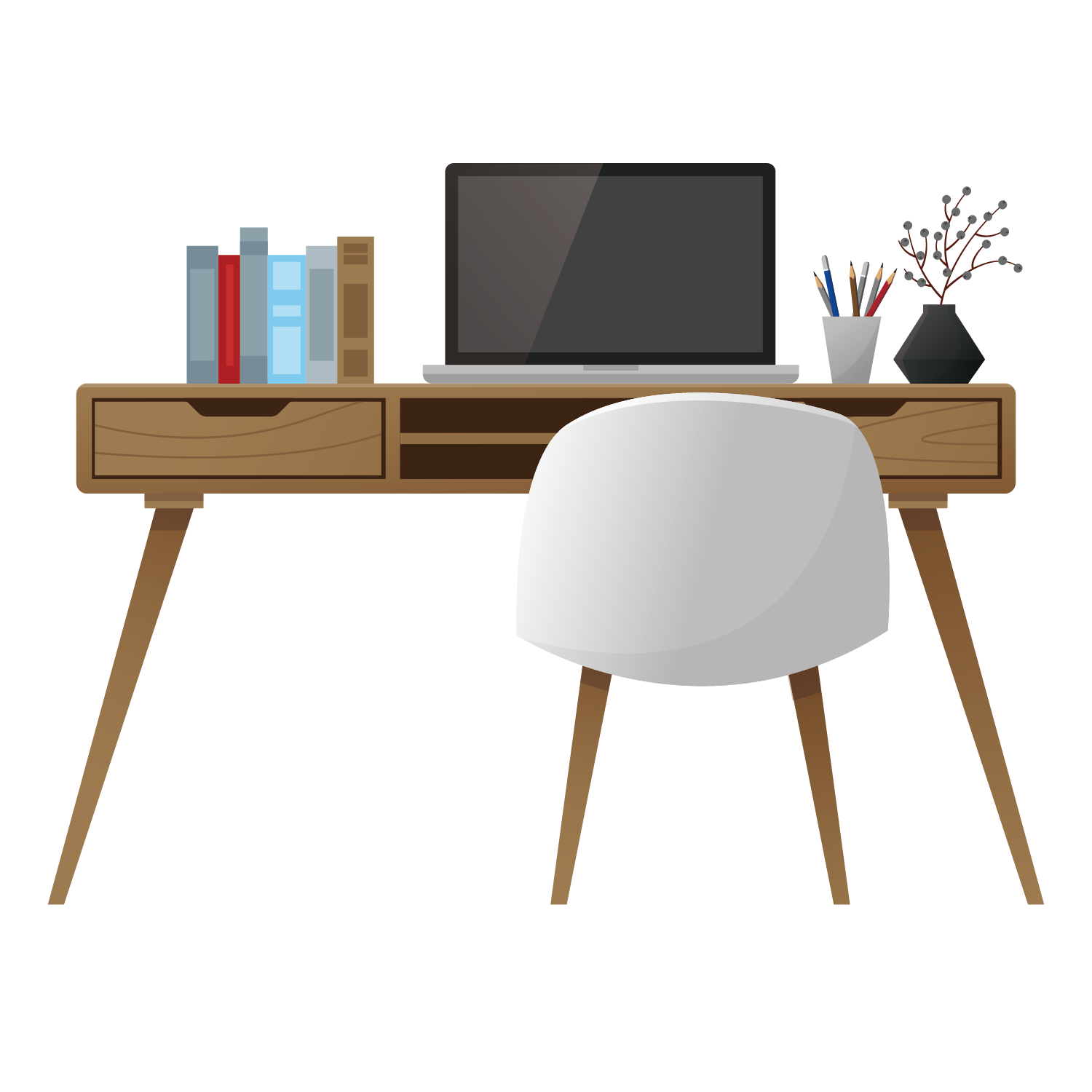 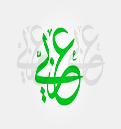 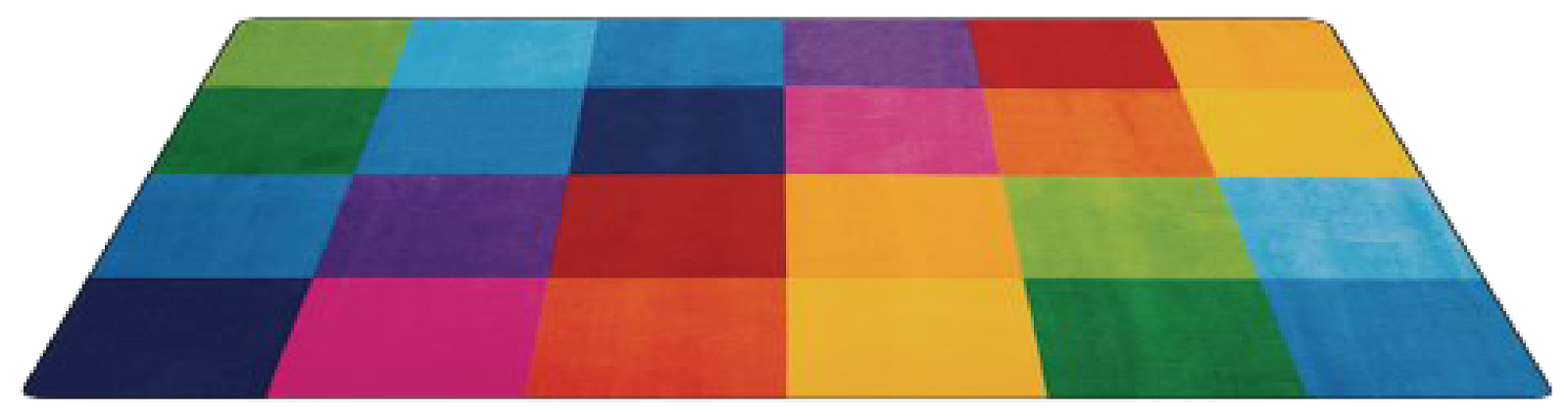 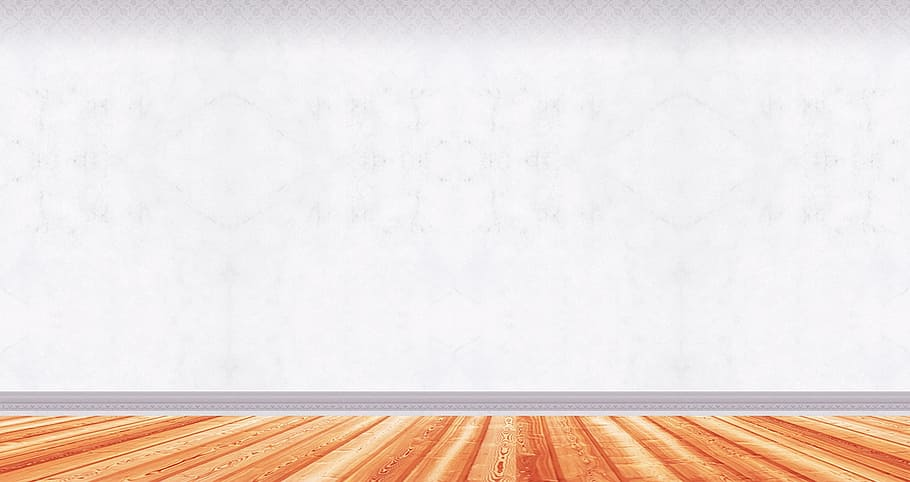 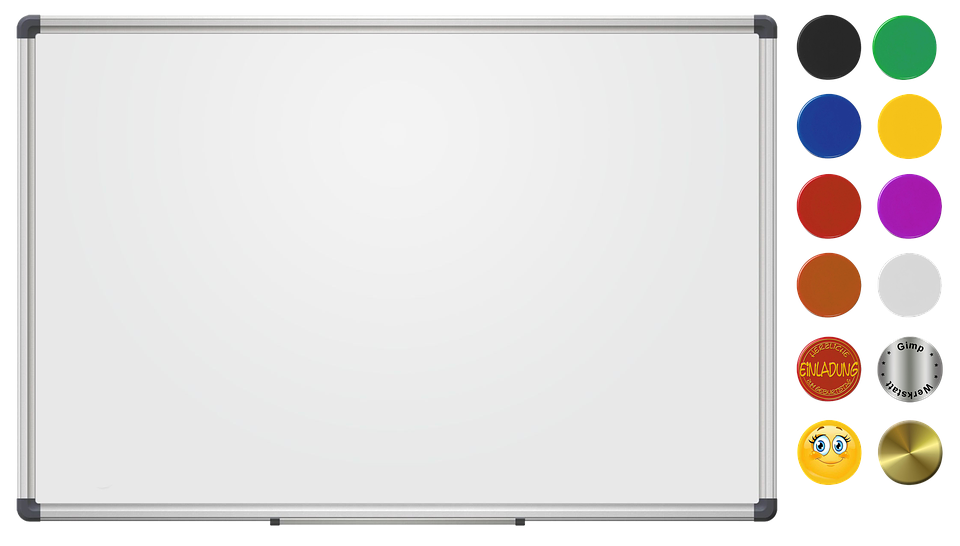 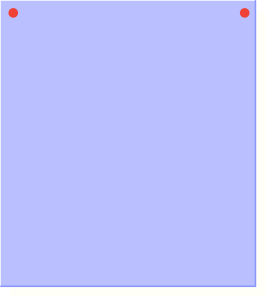 بطاقة
خروج
من خلال شريط الذكريات 
لنسترجع ما درسناه خلال الحصة
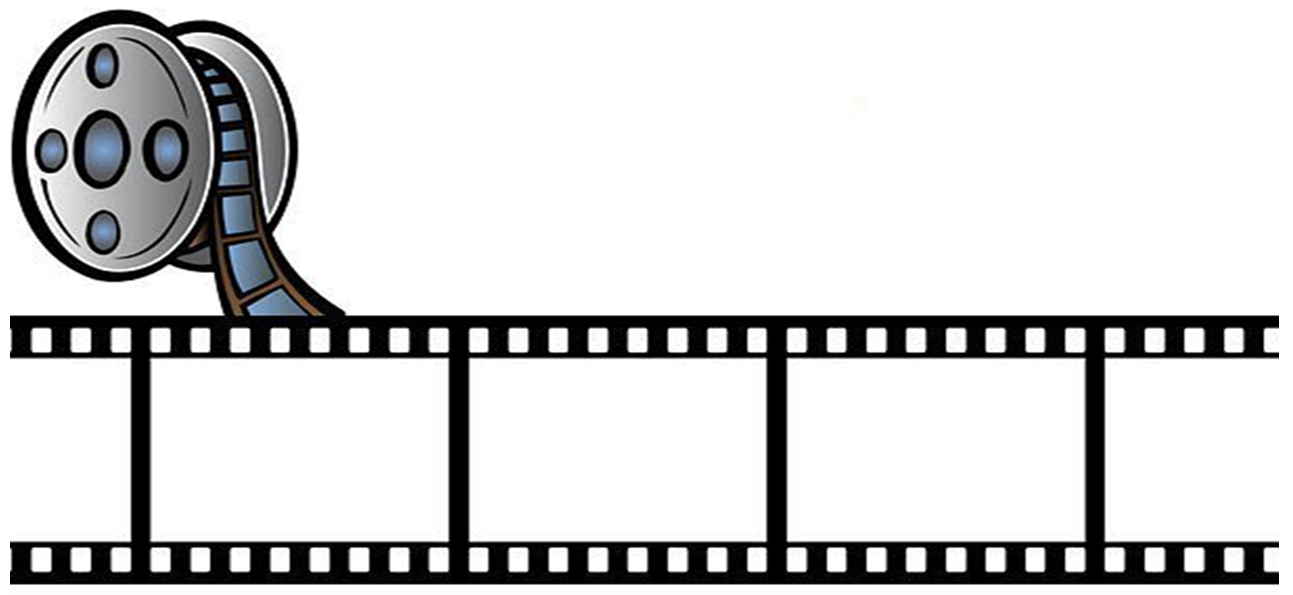 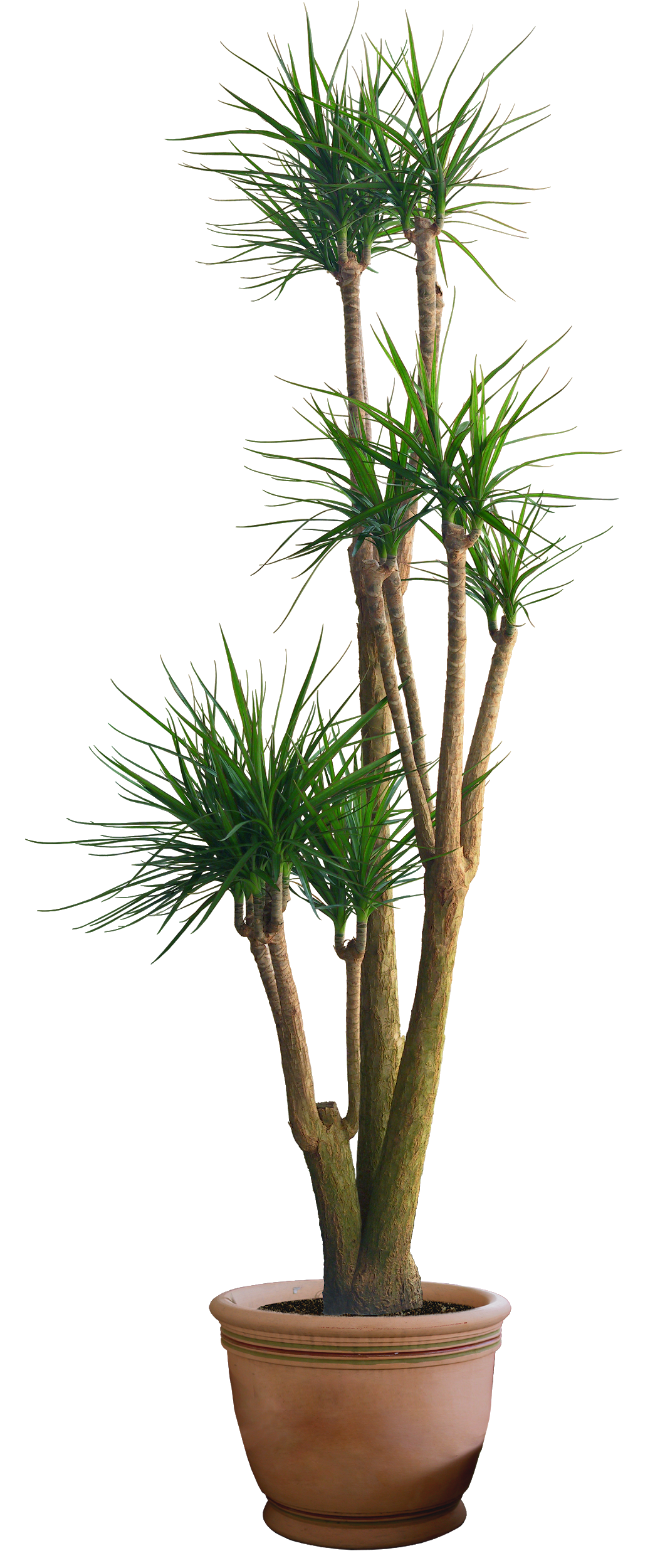 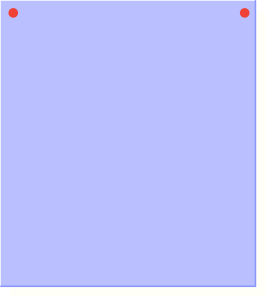 من خارج الكتاب
مما حذرنا 
الشاعر؟
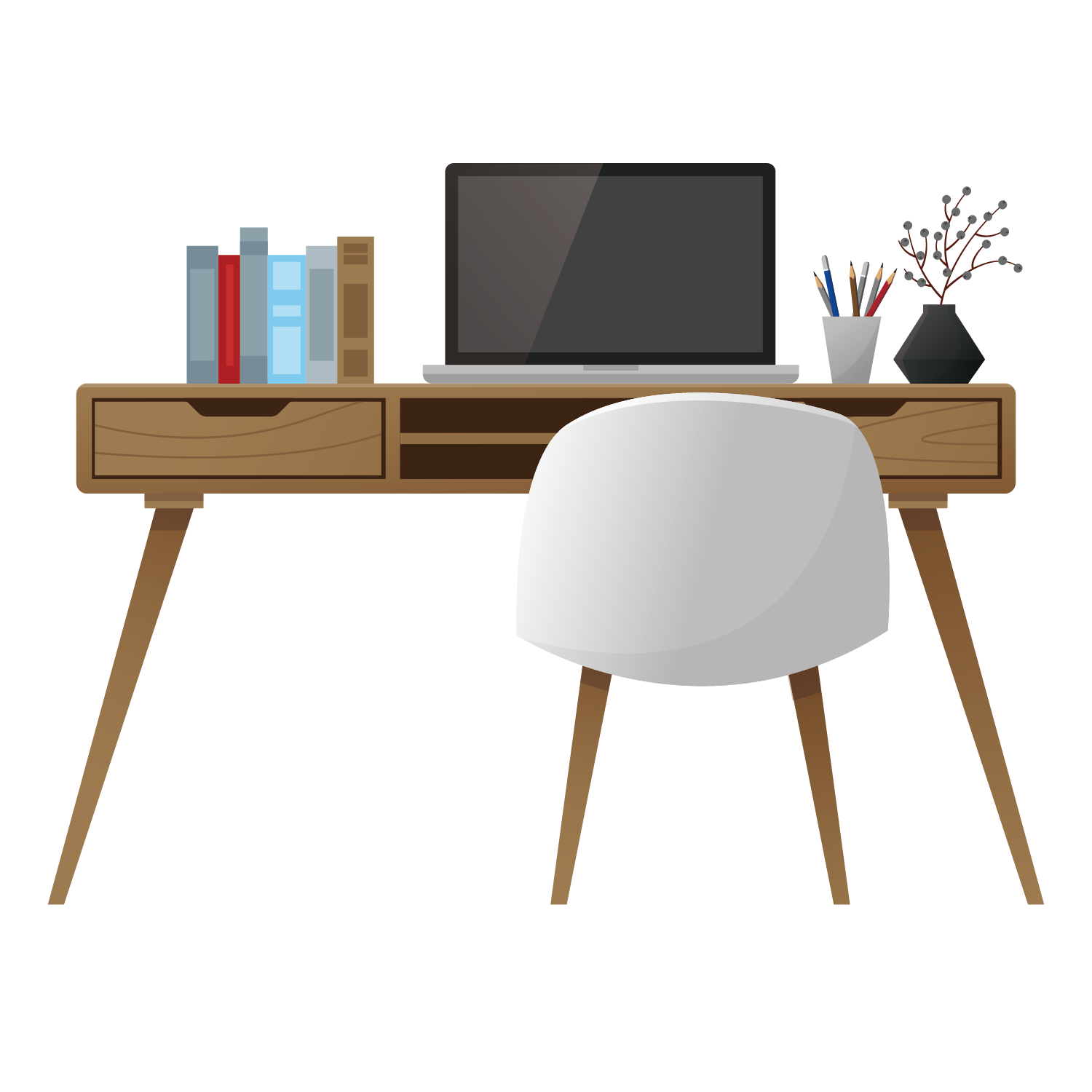 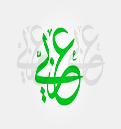 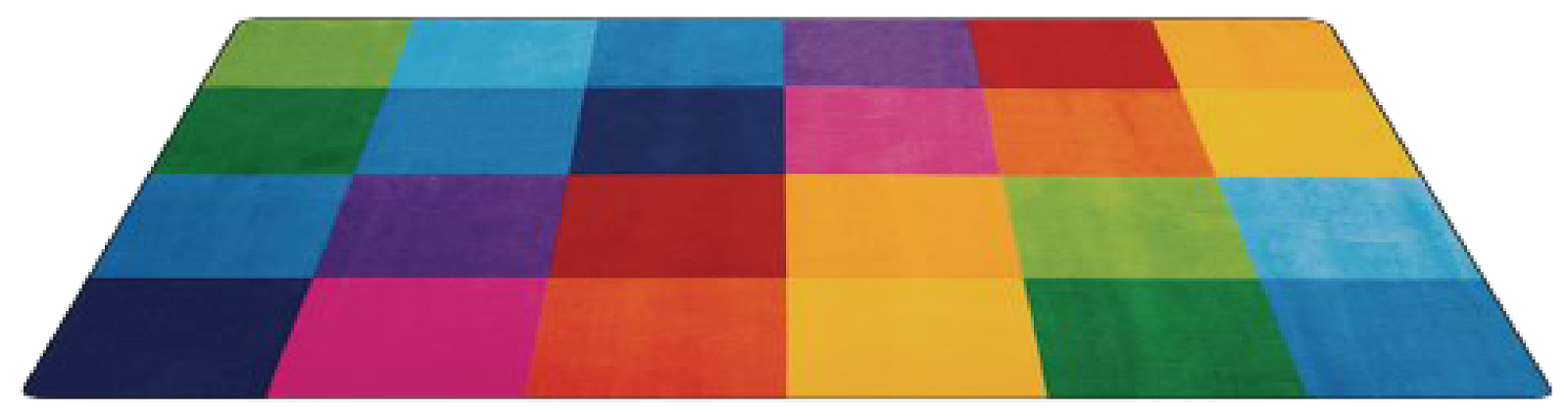 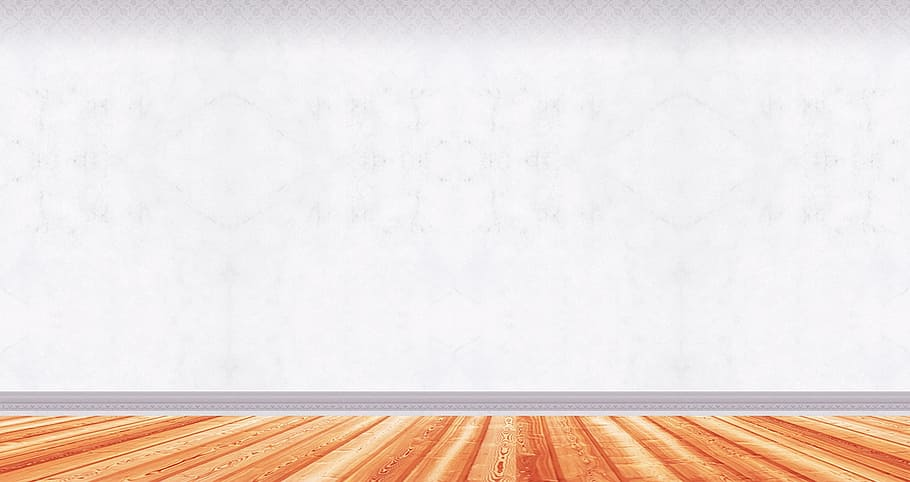 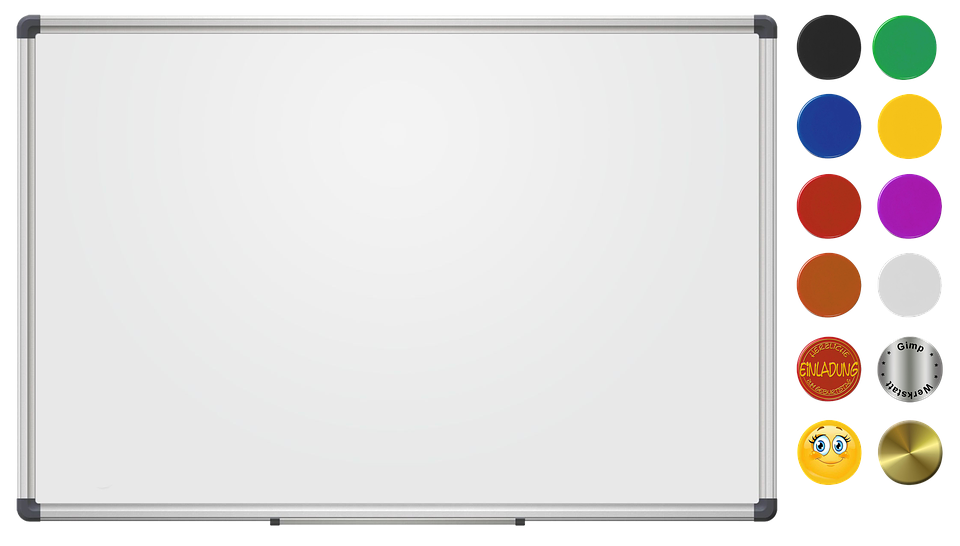 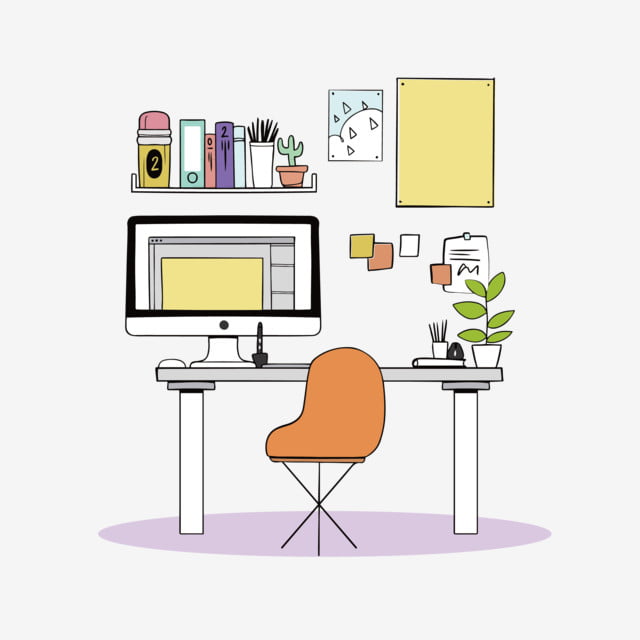 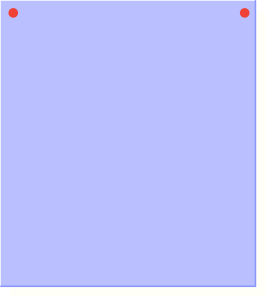 الواجب :
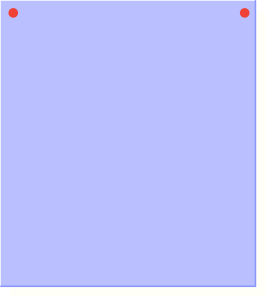 في منصة مدرستي
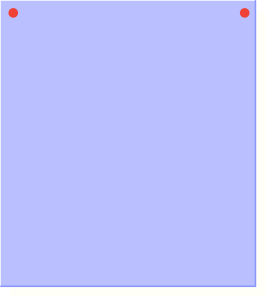 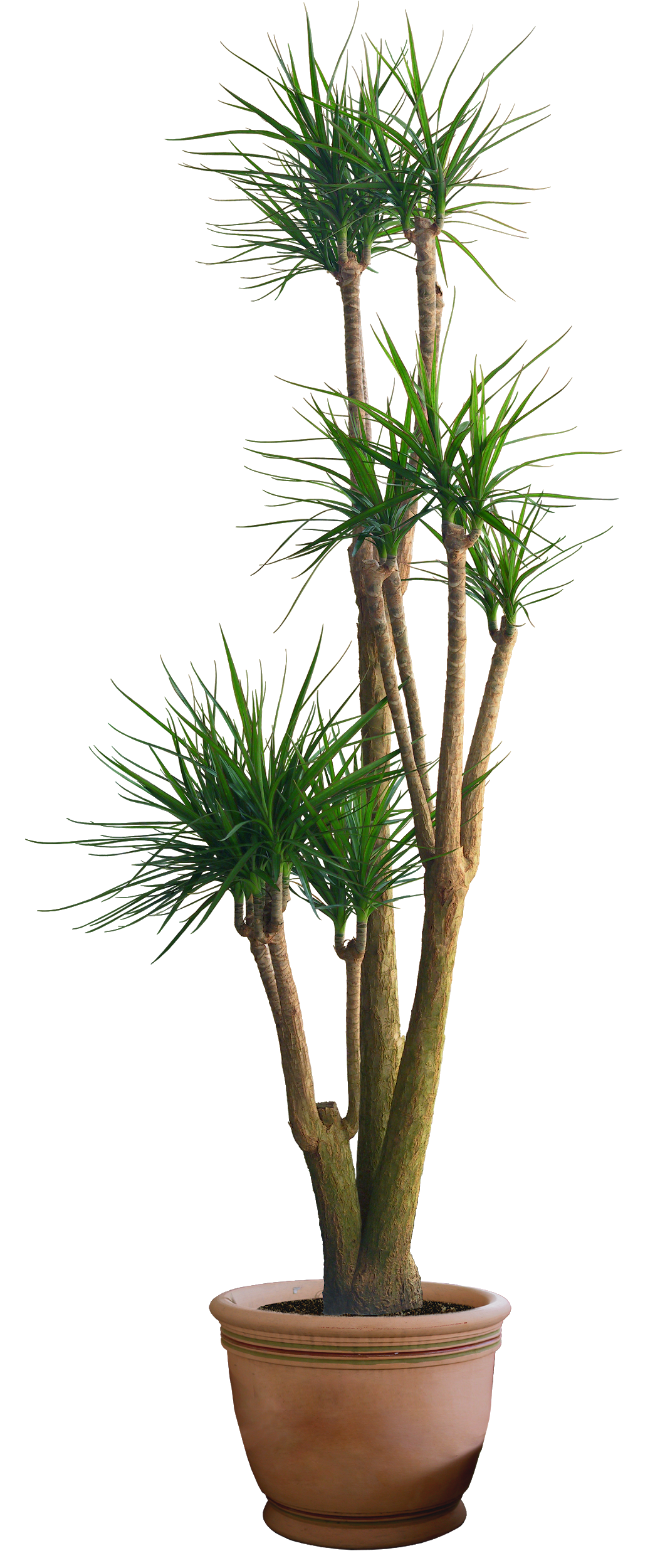 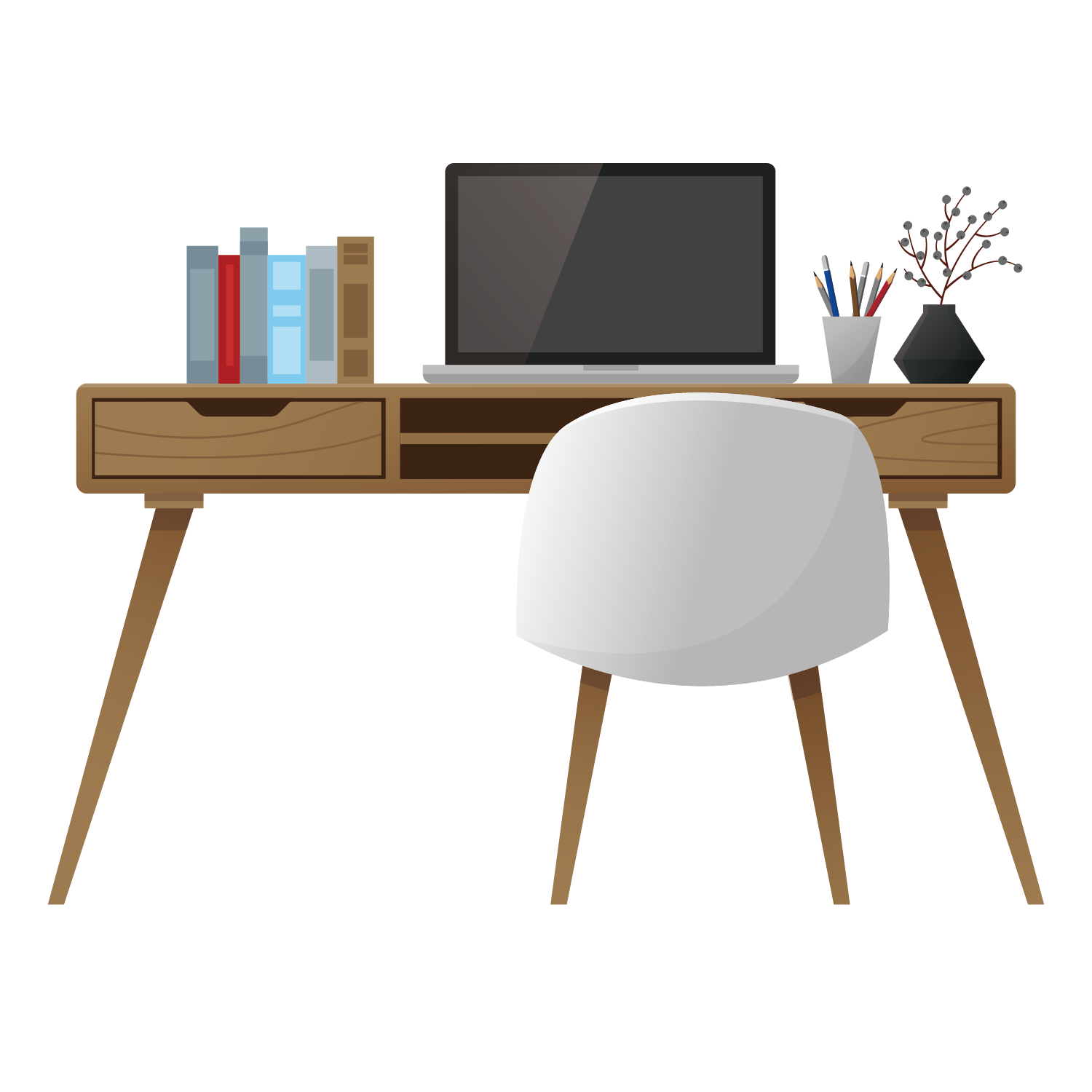 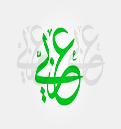 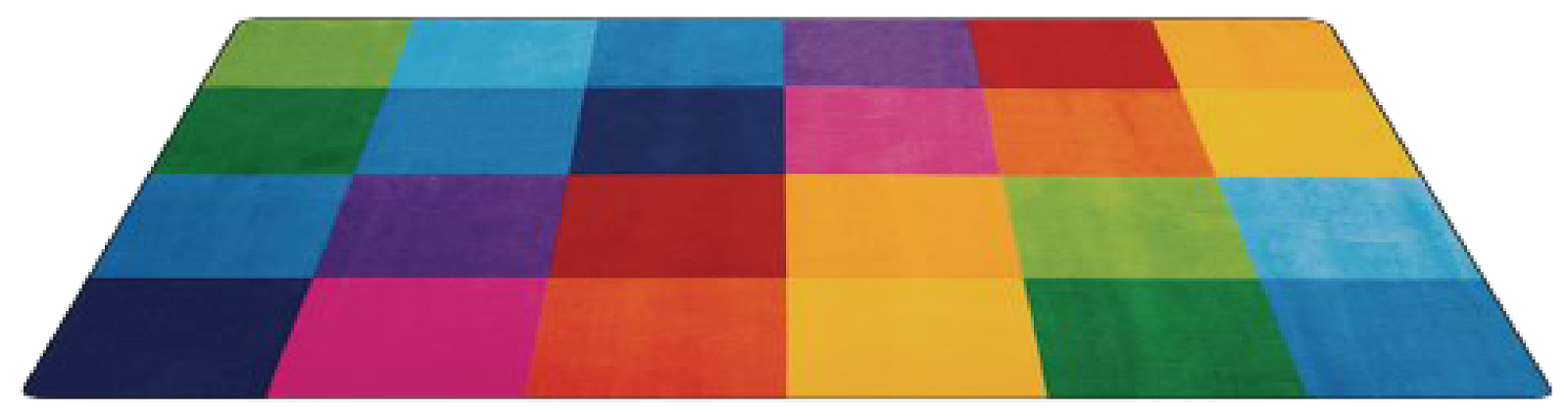